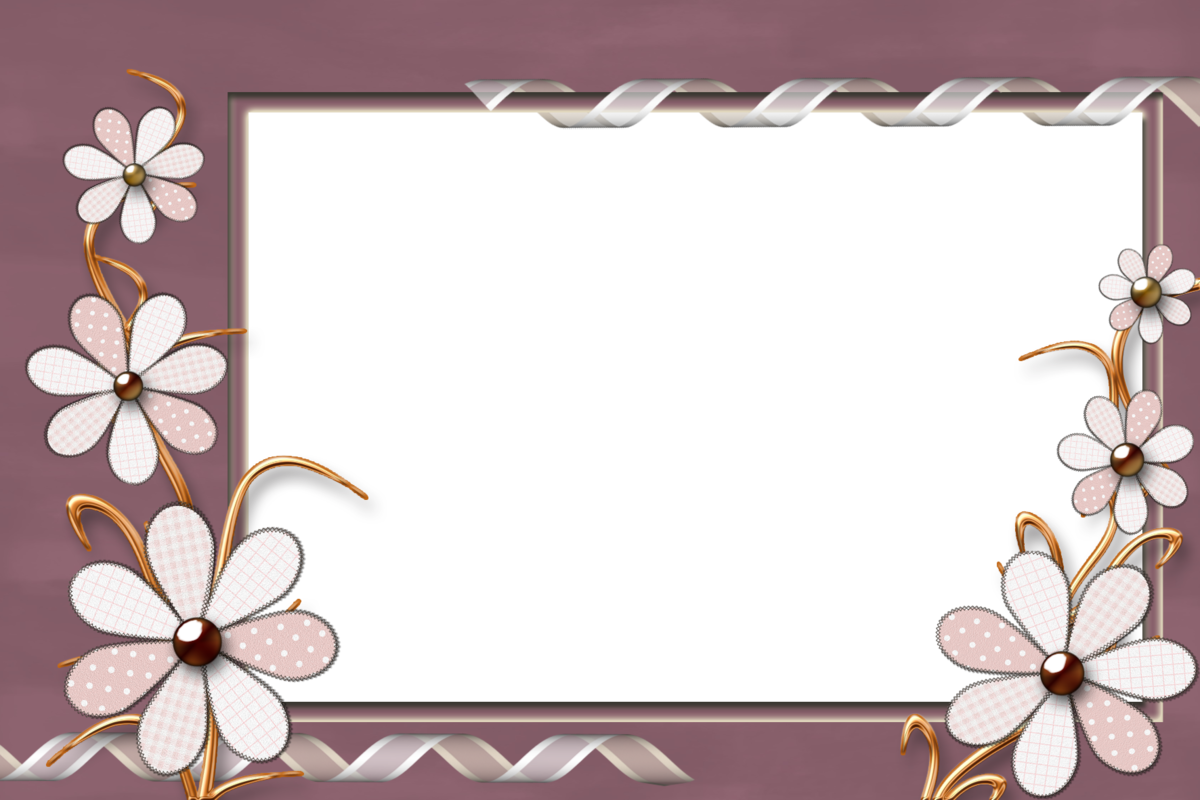 Развитие фразовой речи.
Пиктограмма – метод.
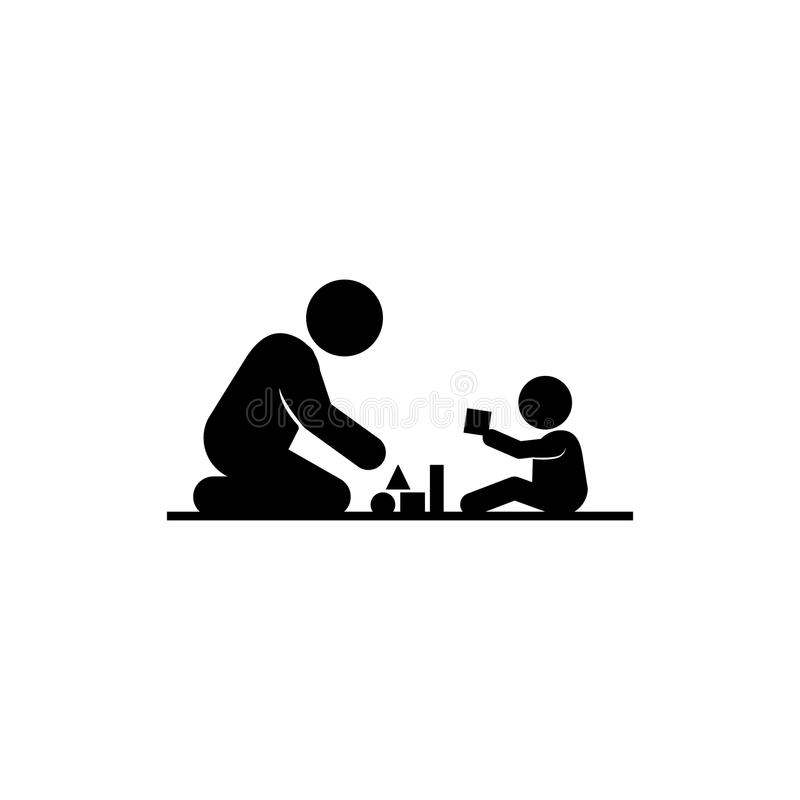 учитель – логопед
Шашаева Е. М.
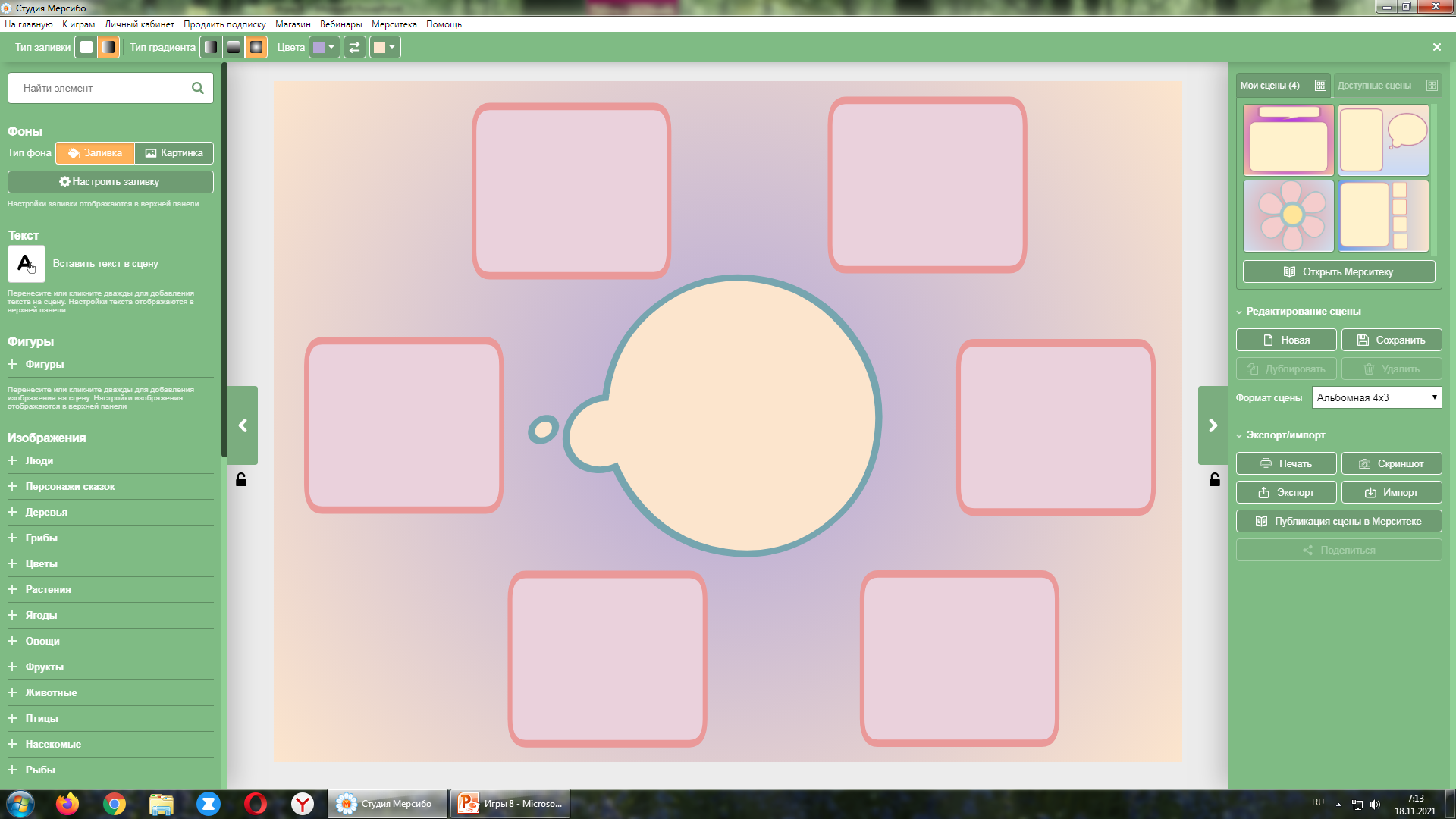 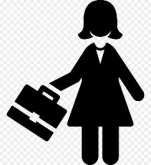 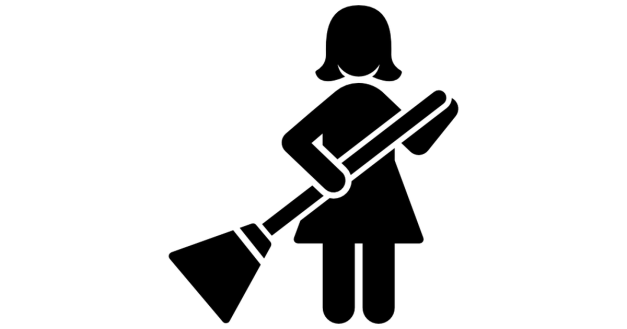 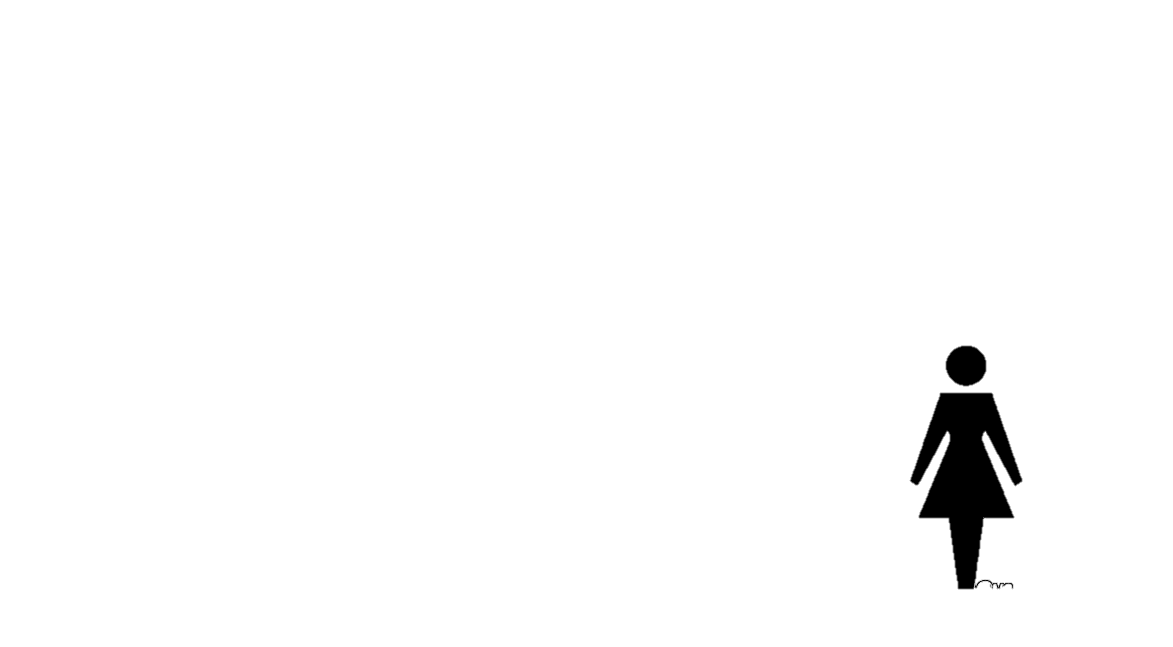 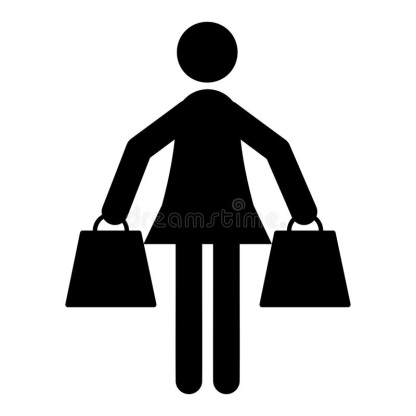 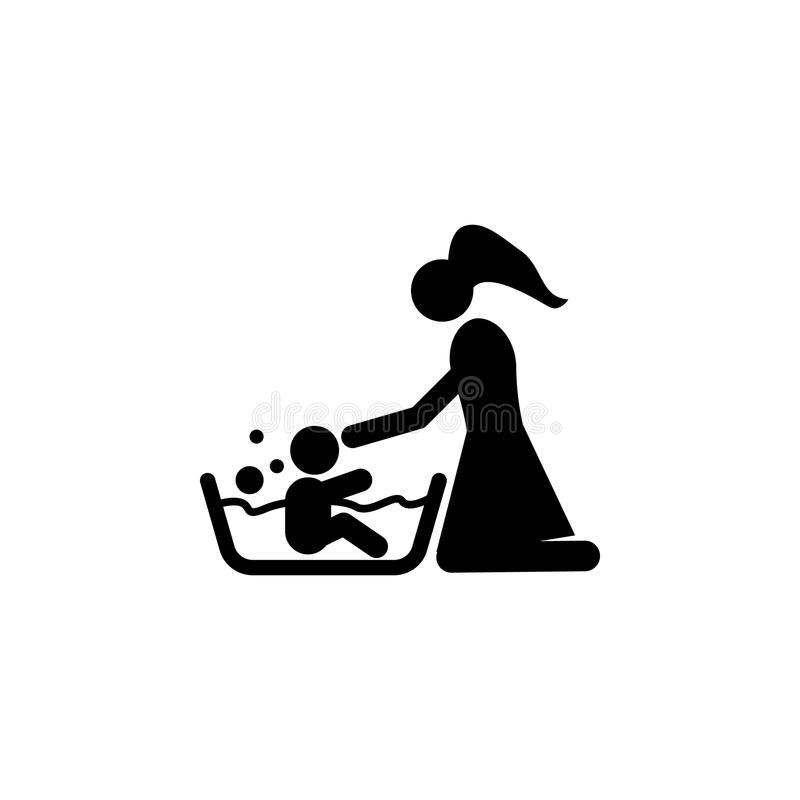 Что делает?
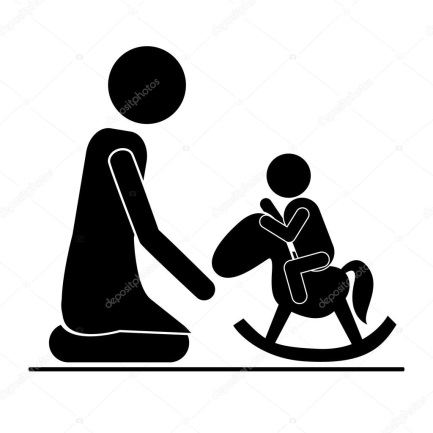 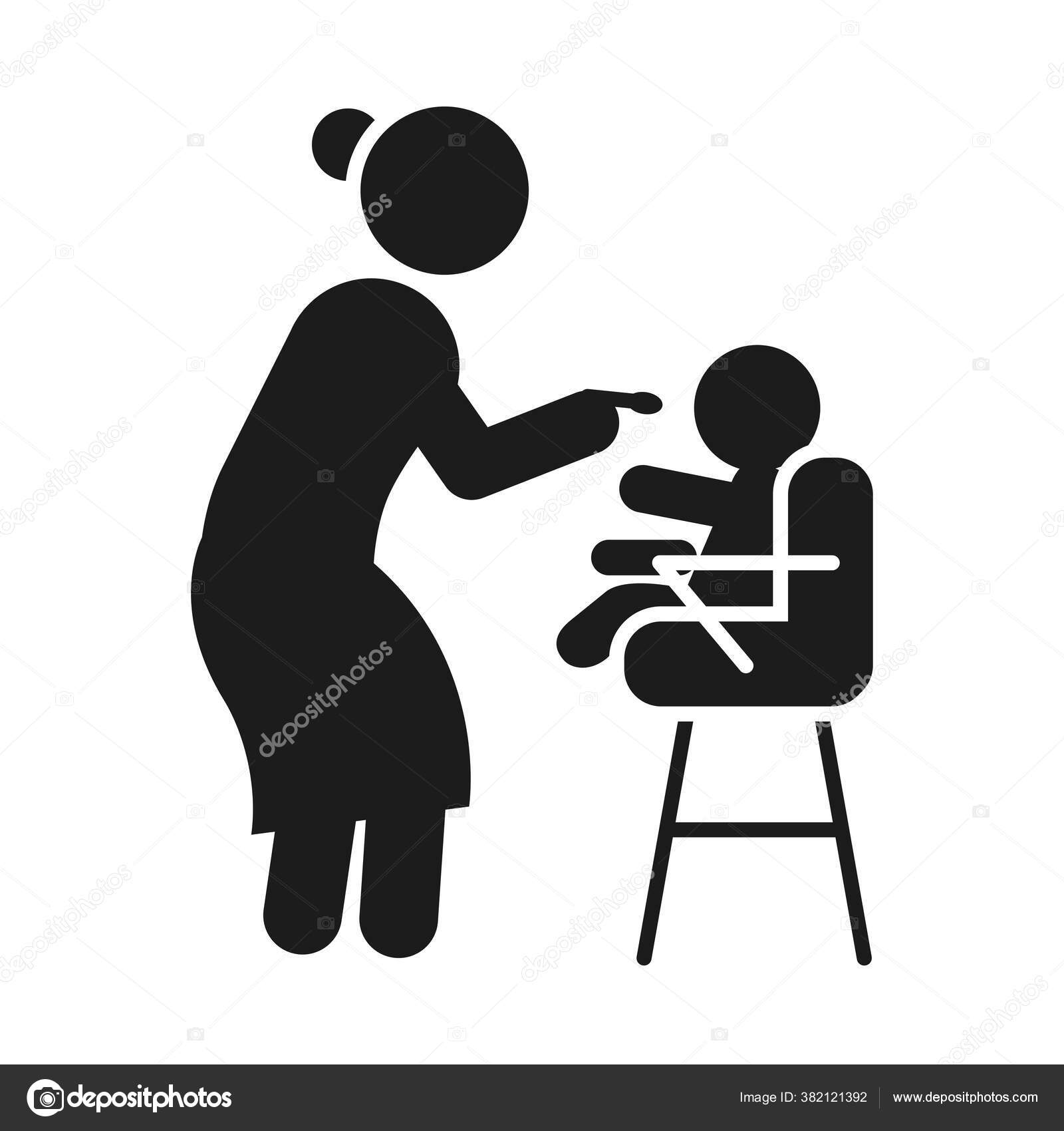 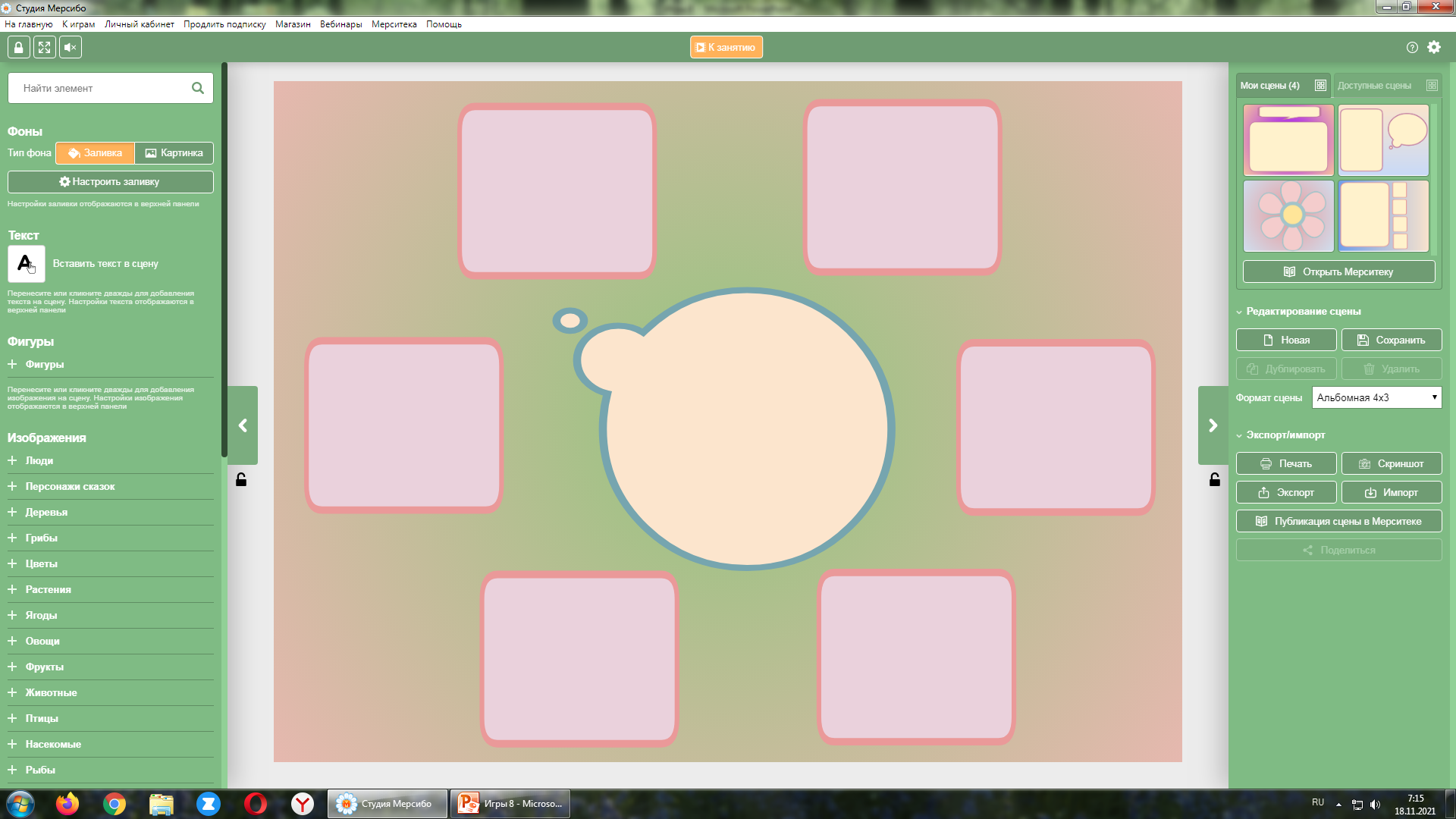 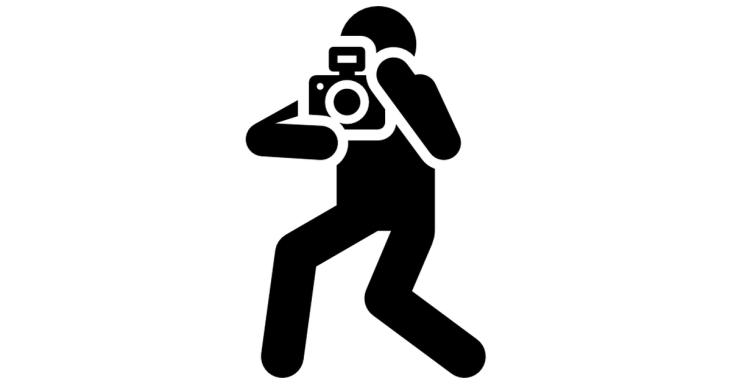 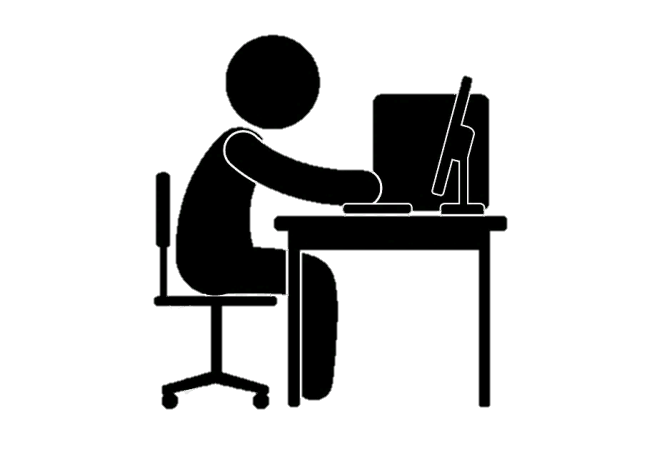 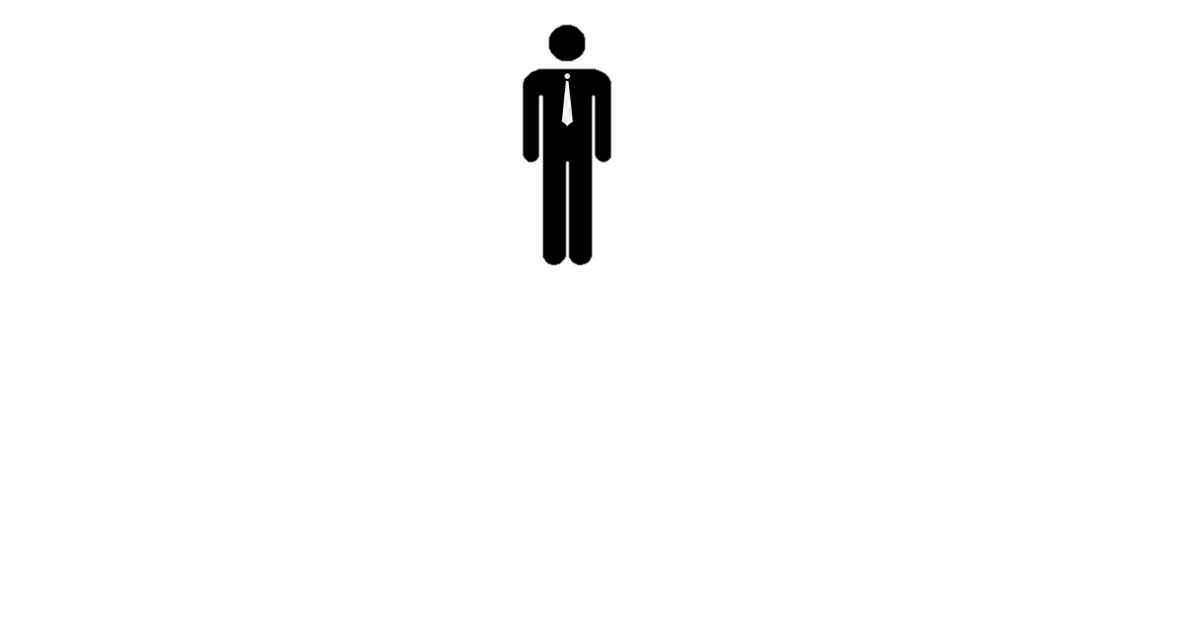 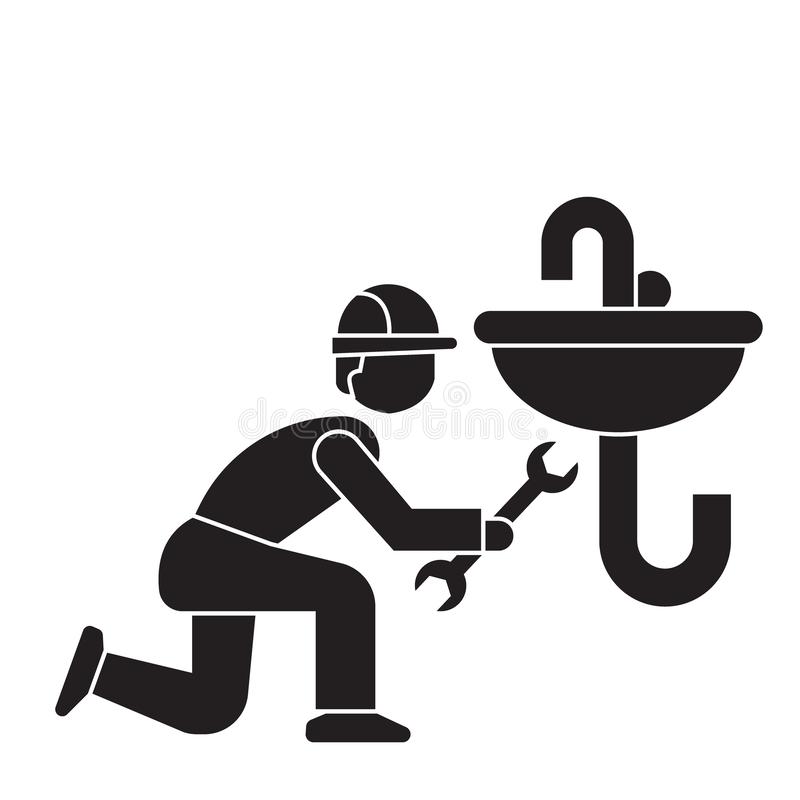 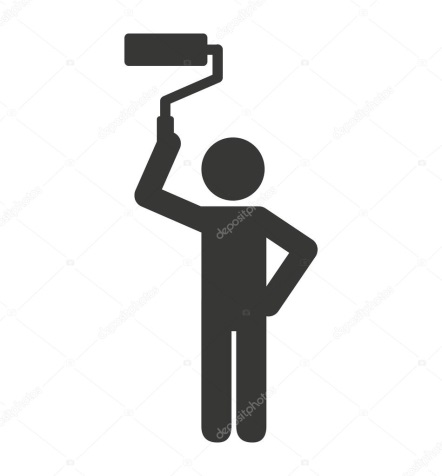 Что делает?
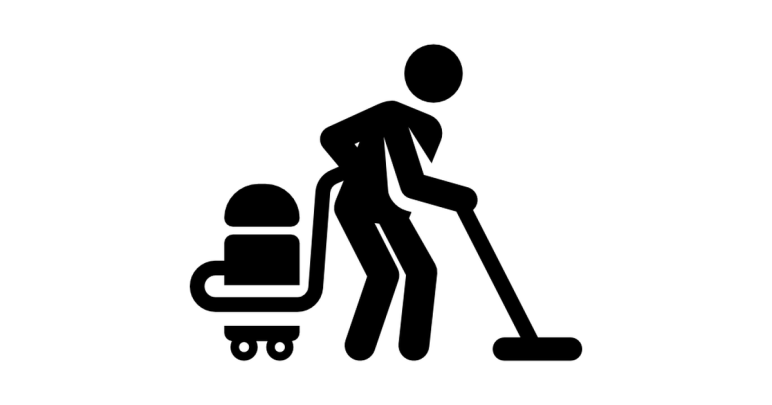 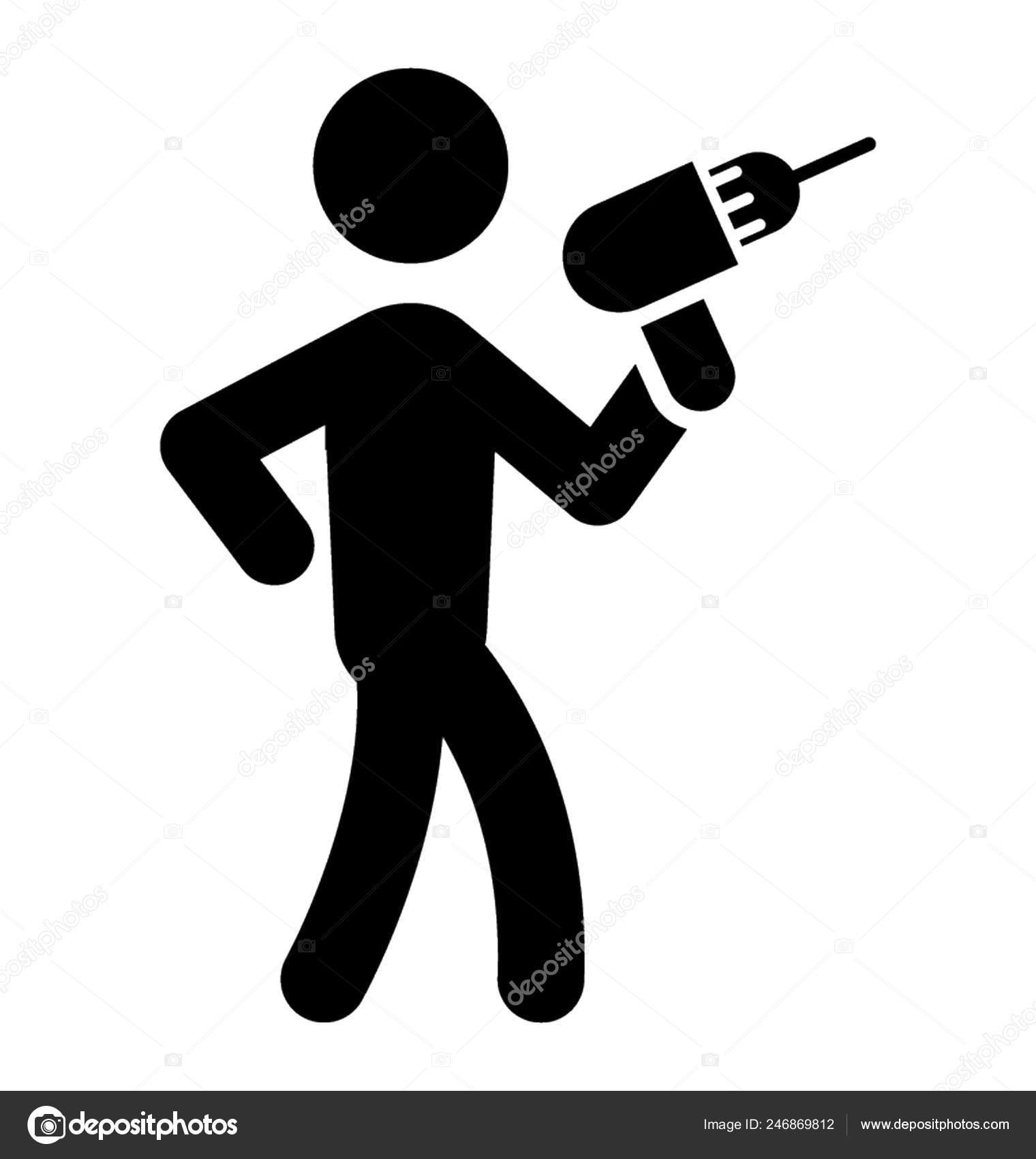 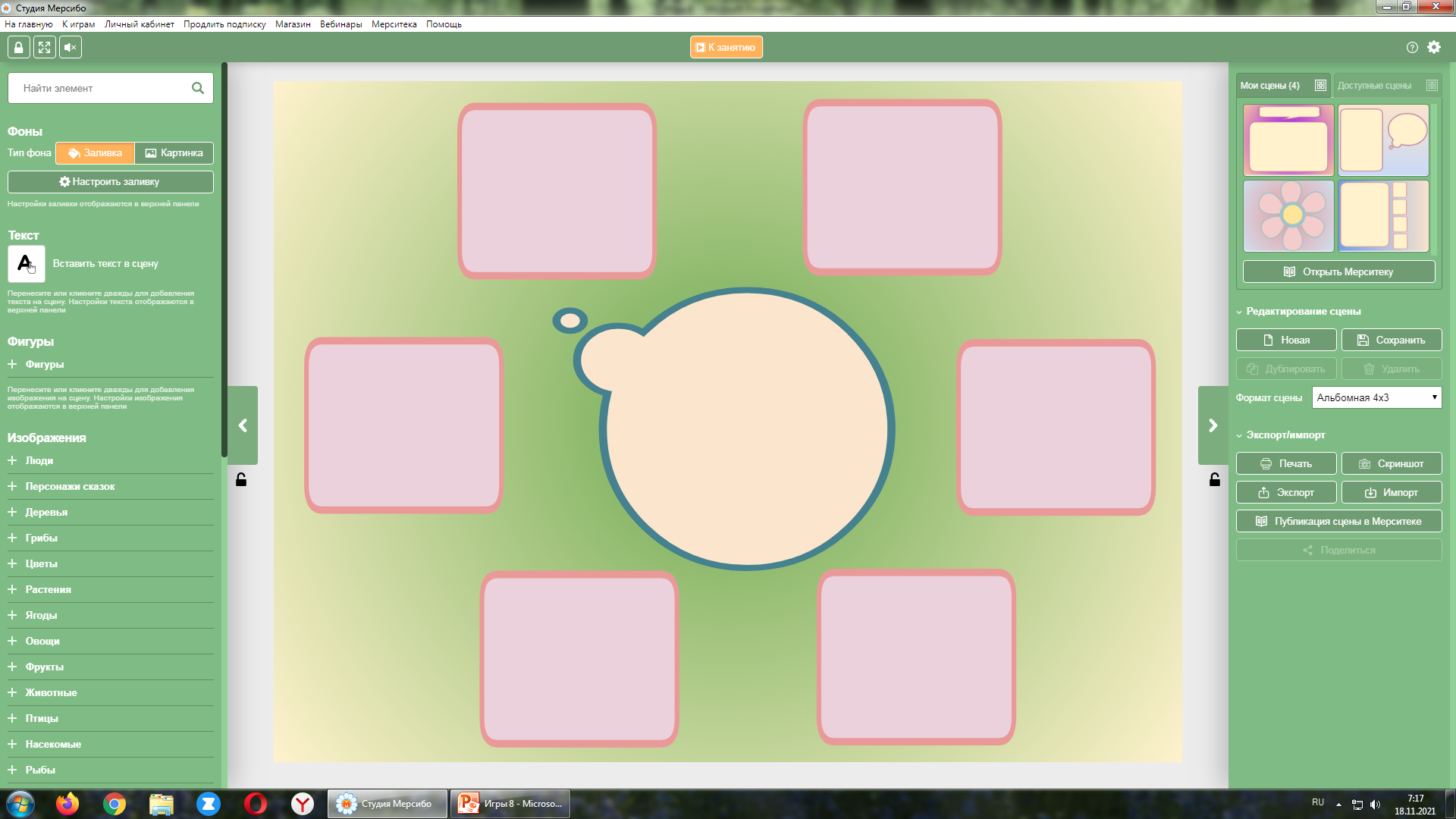 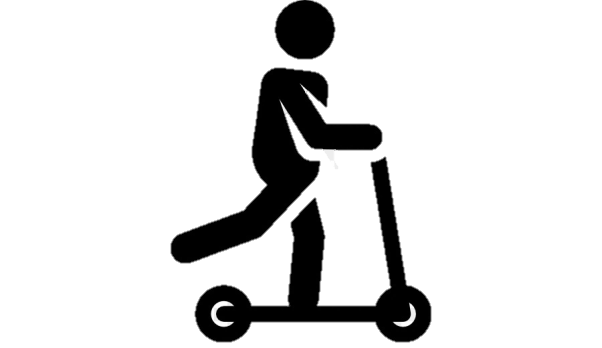 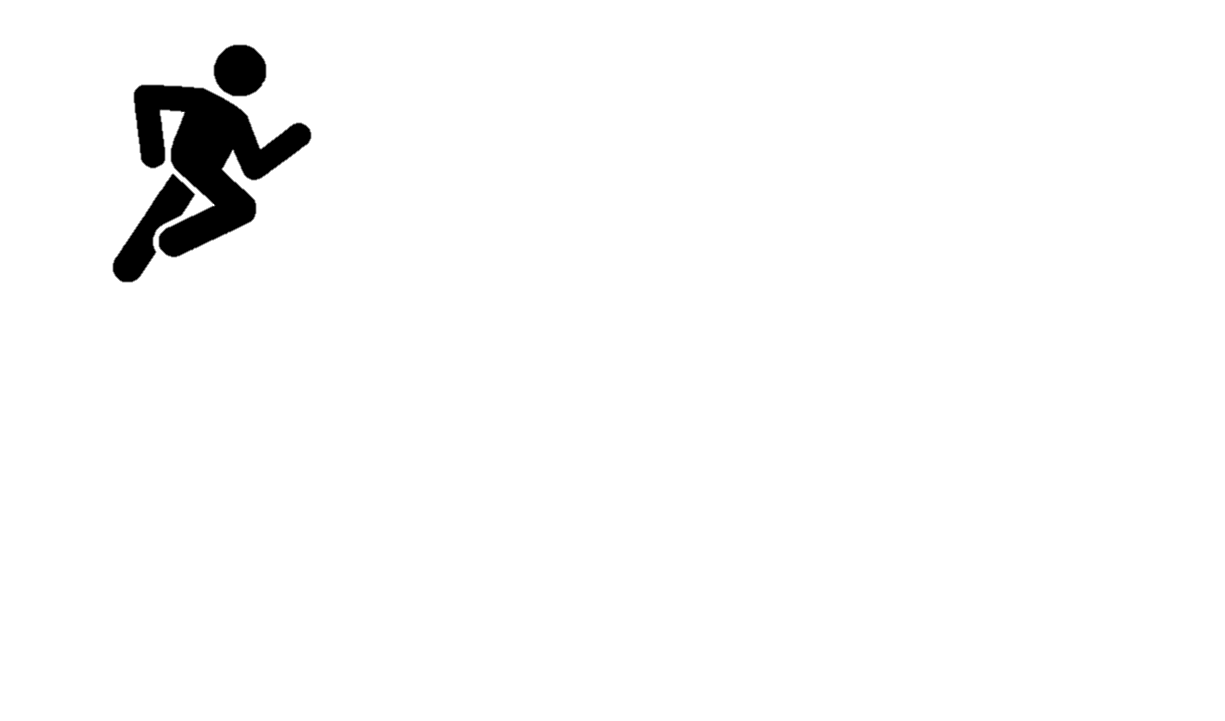 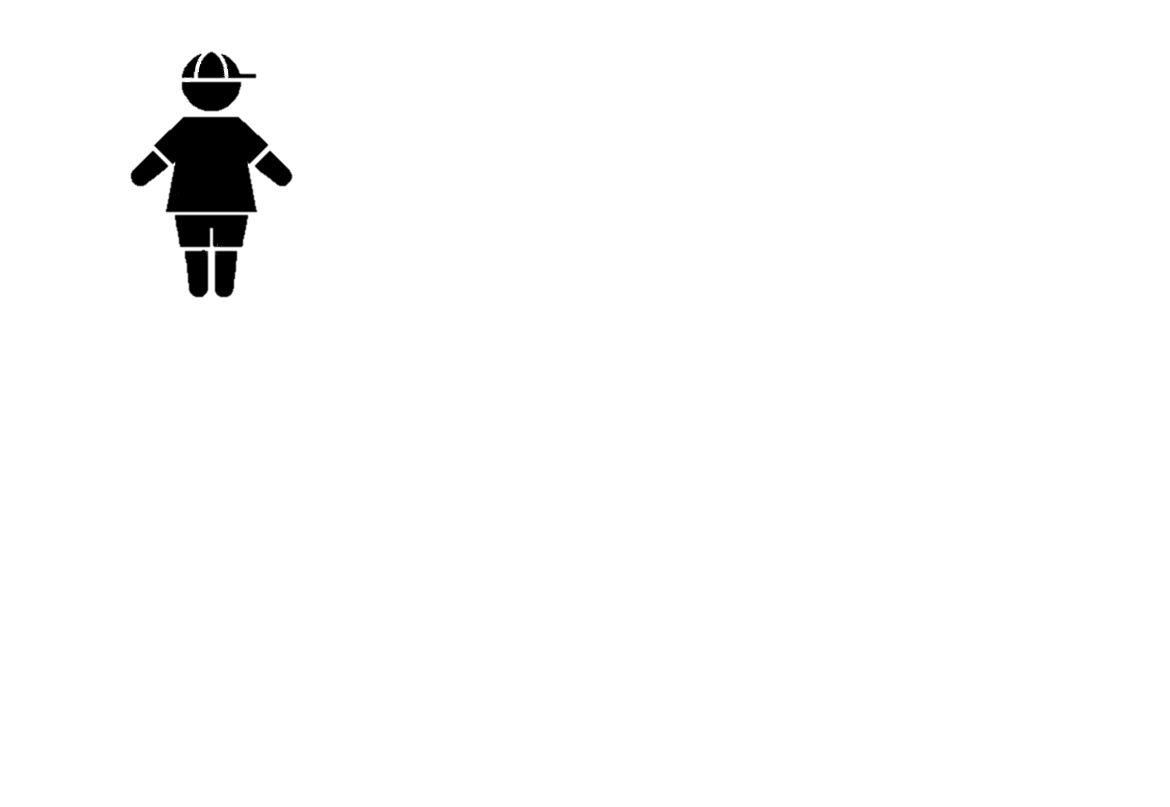 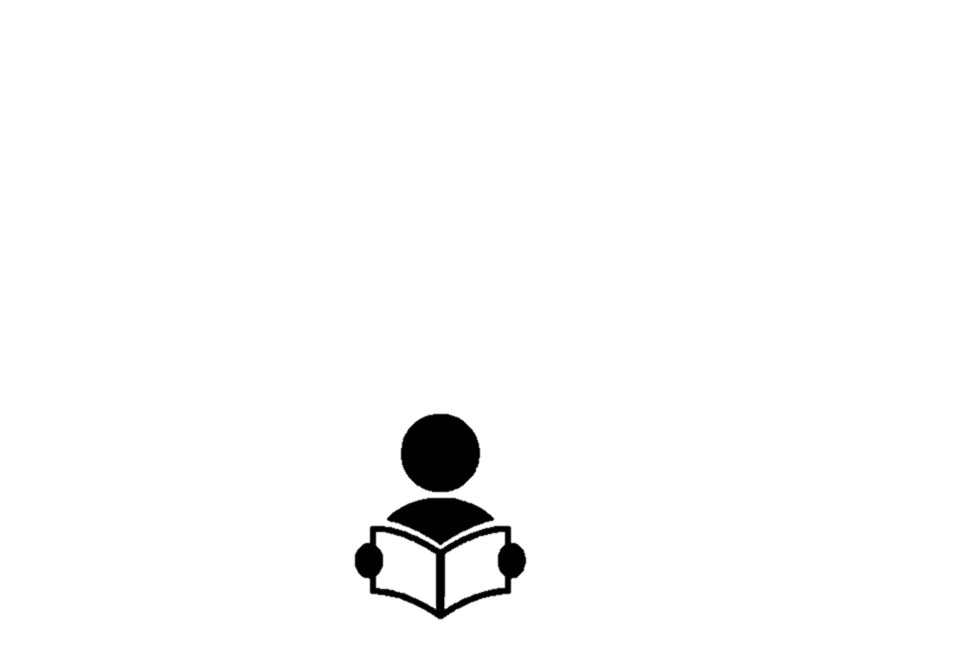 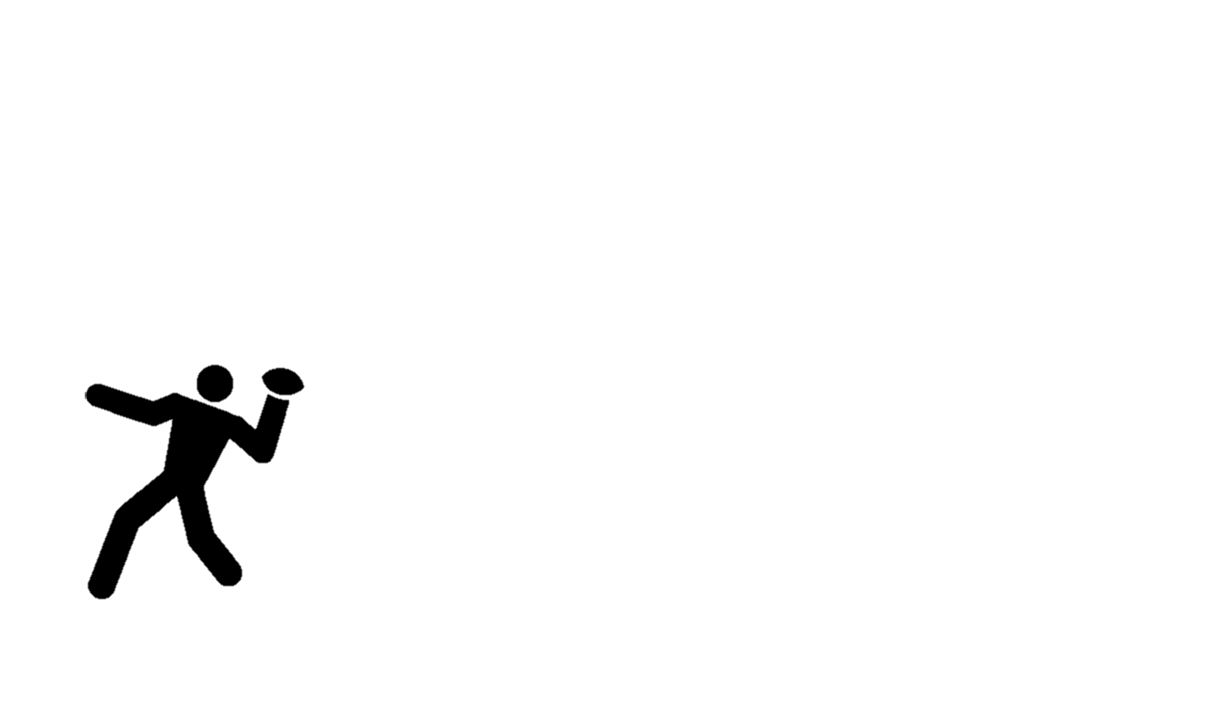 Что делает?
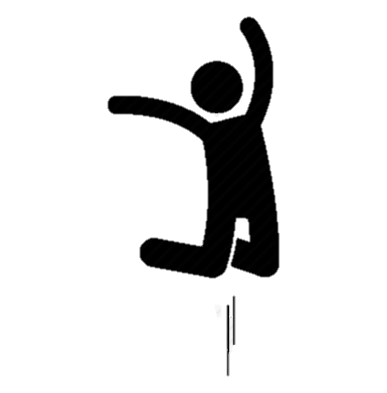 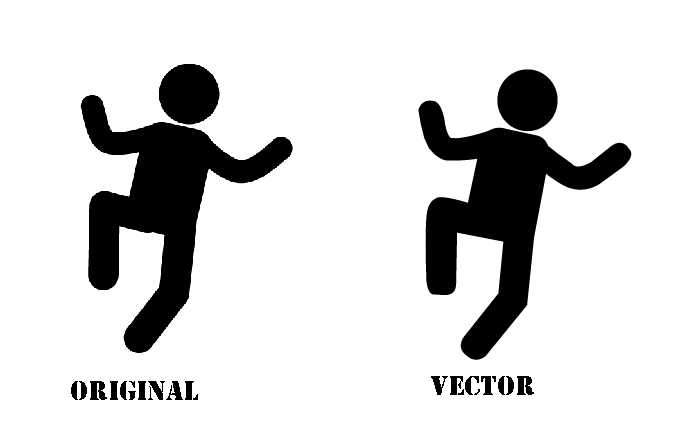 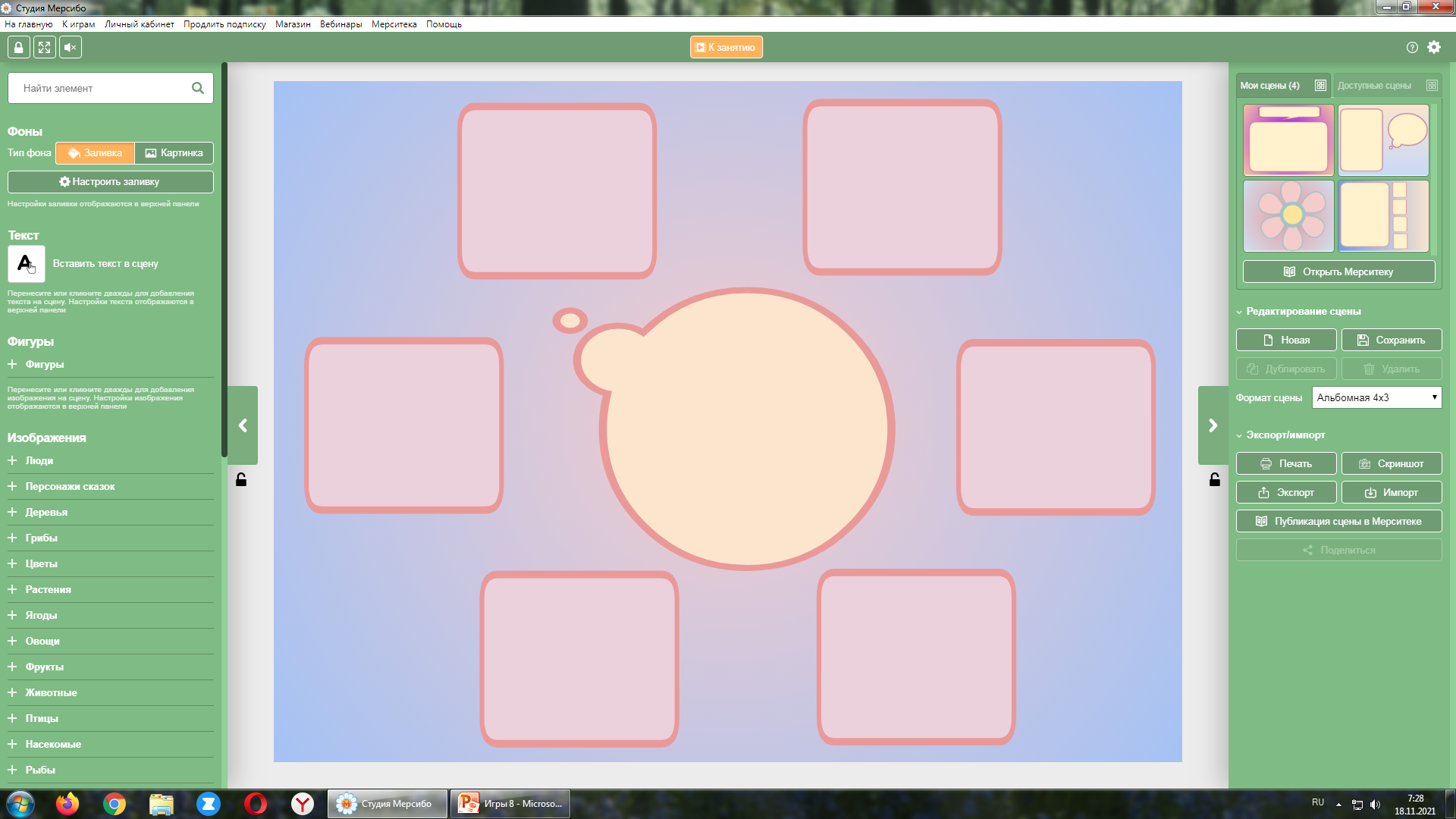 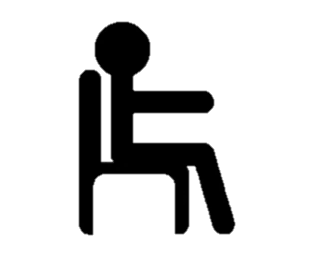 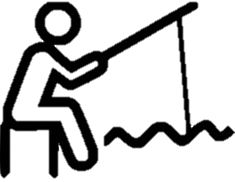 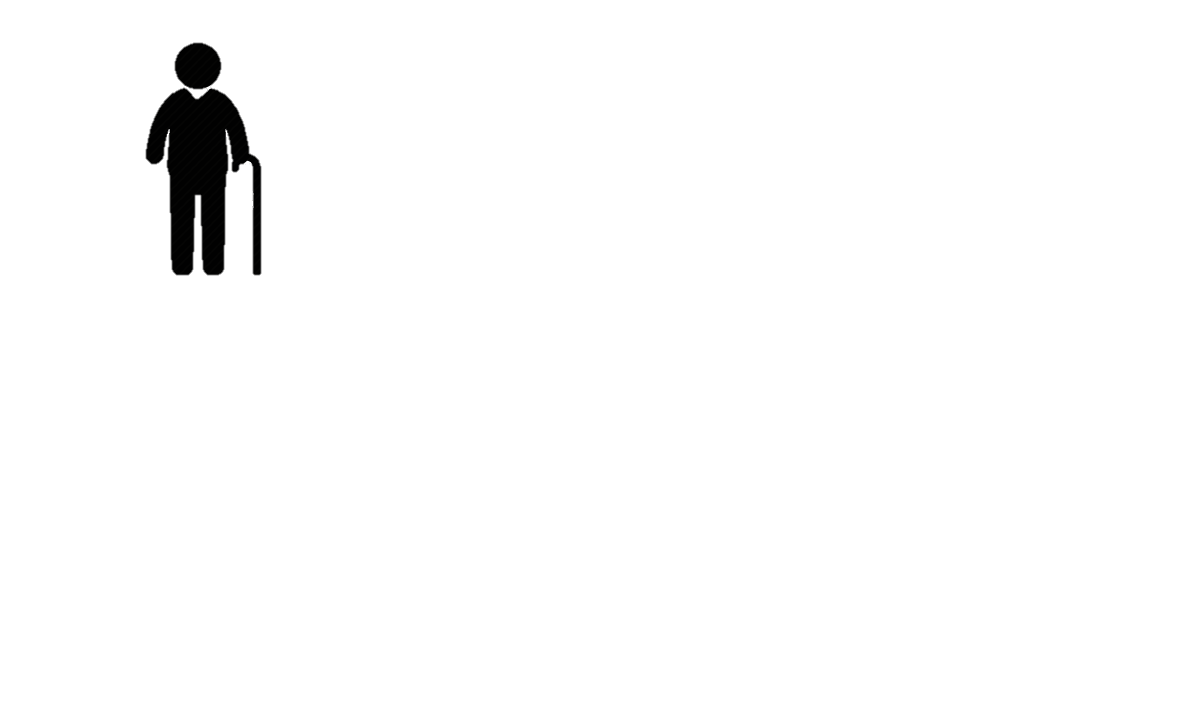 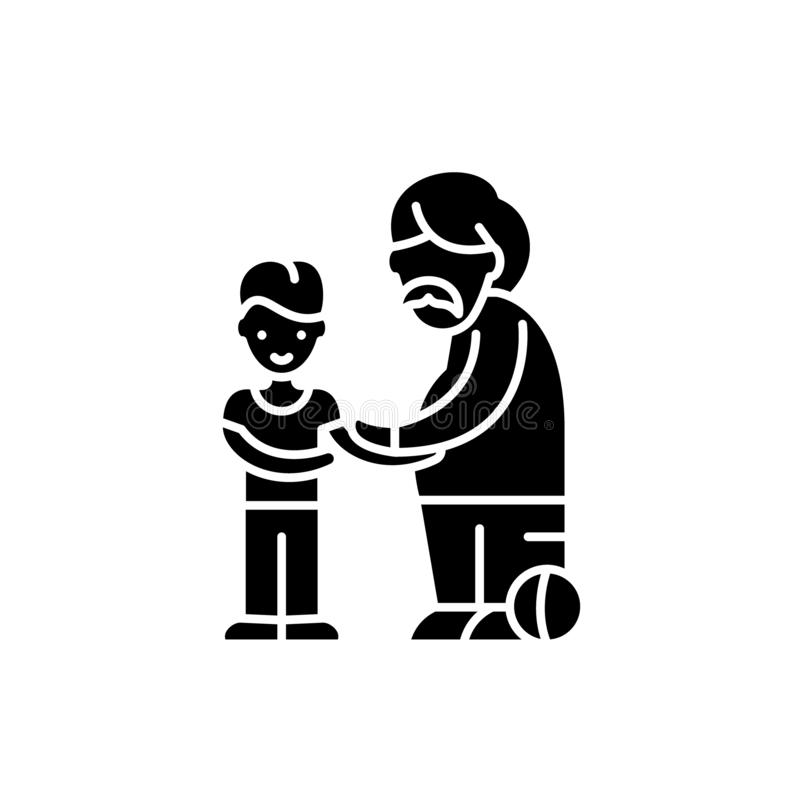 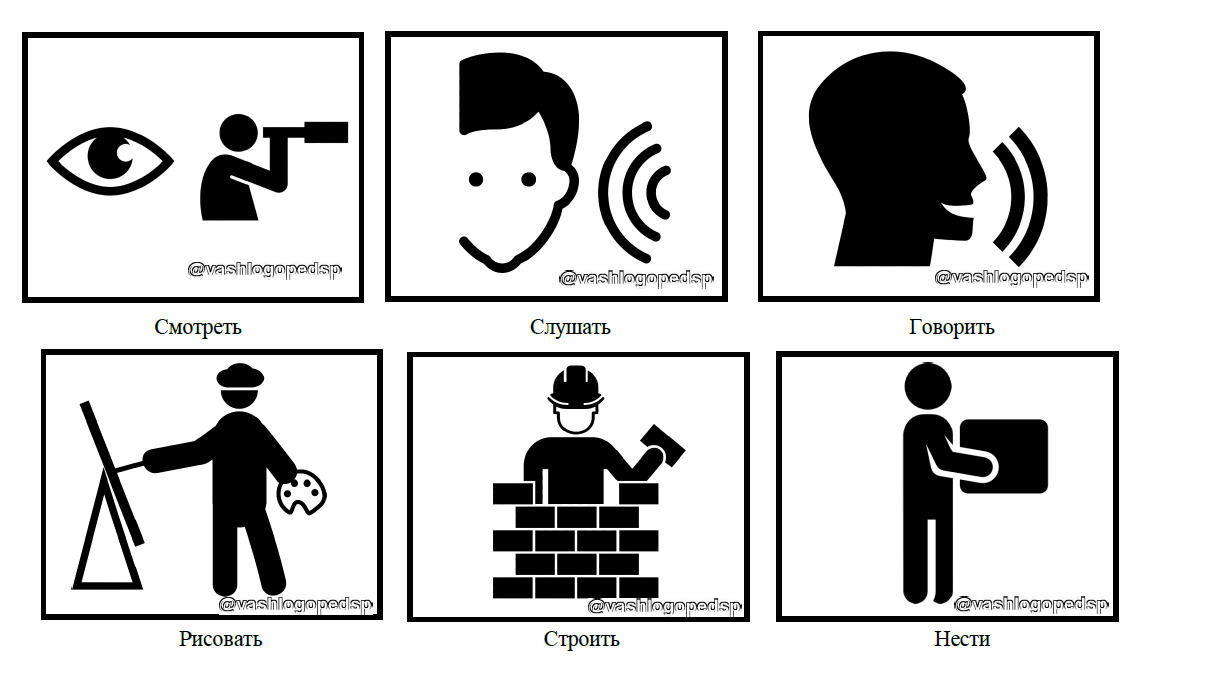 Что делает?
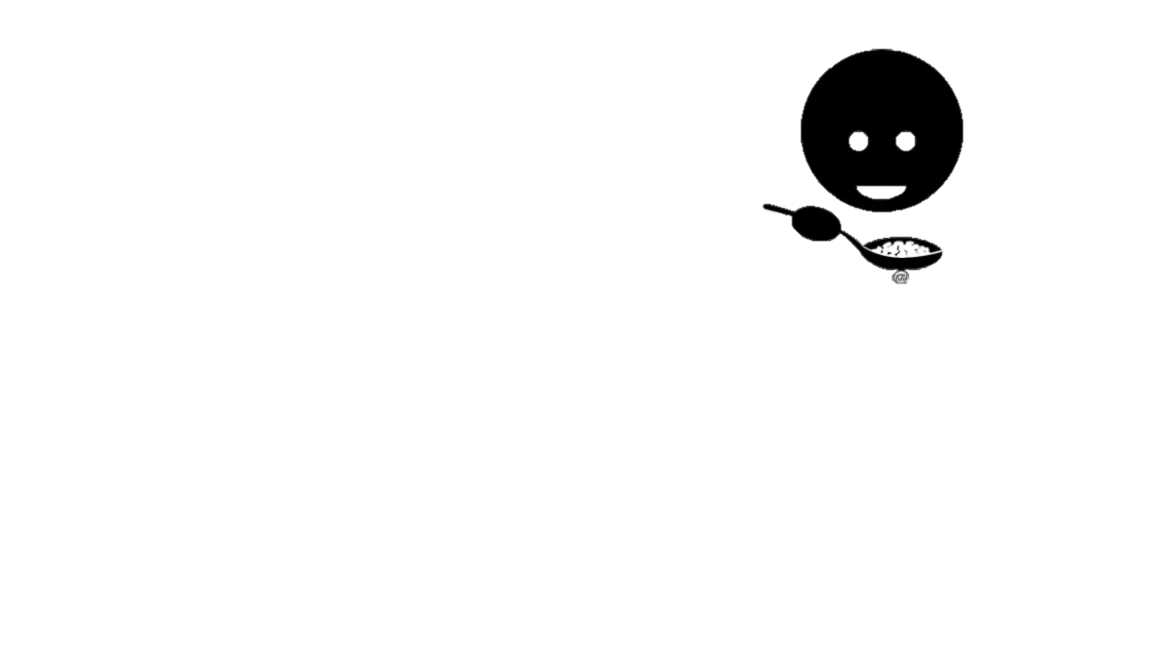 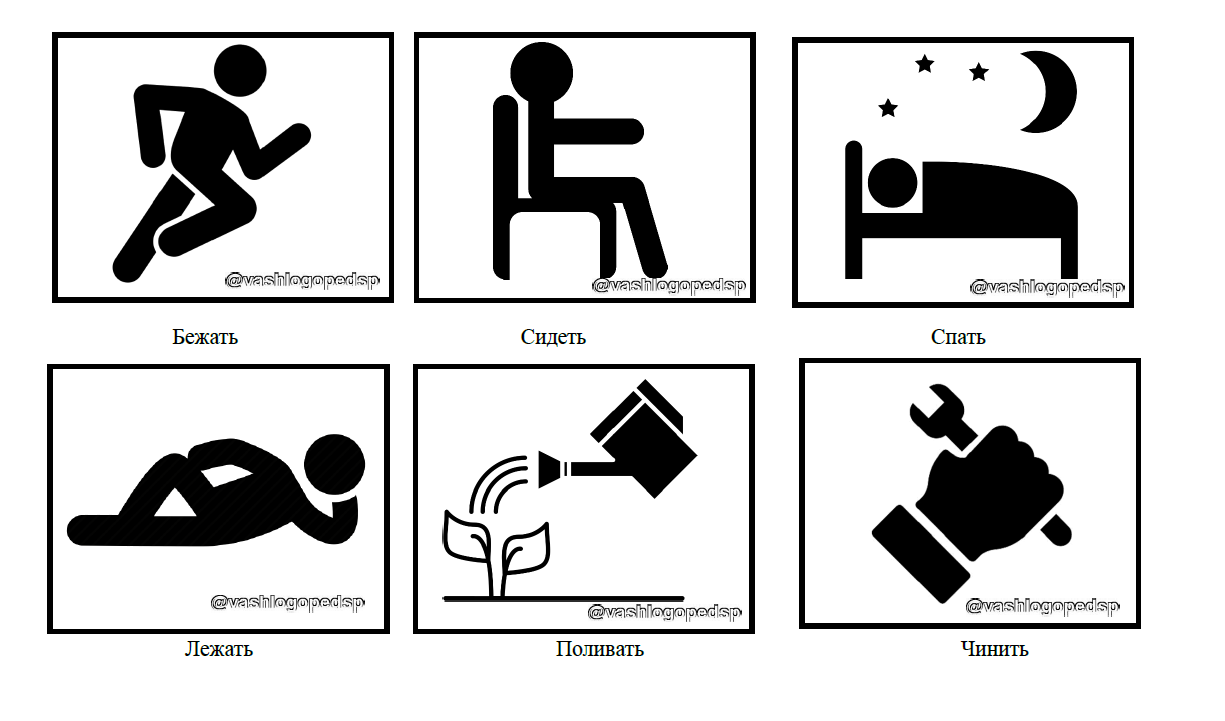 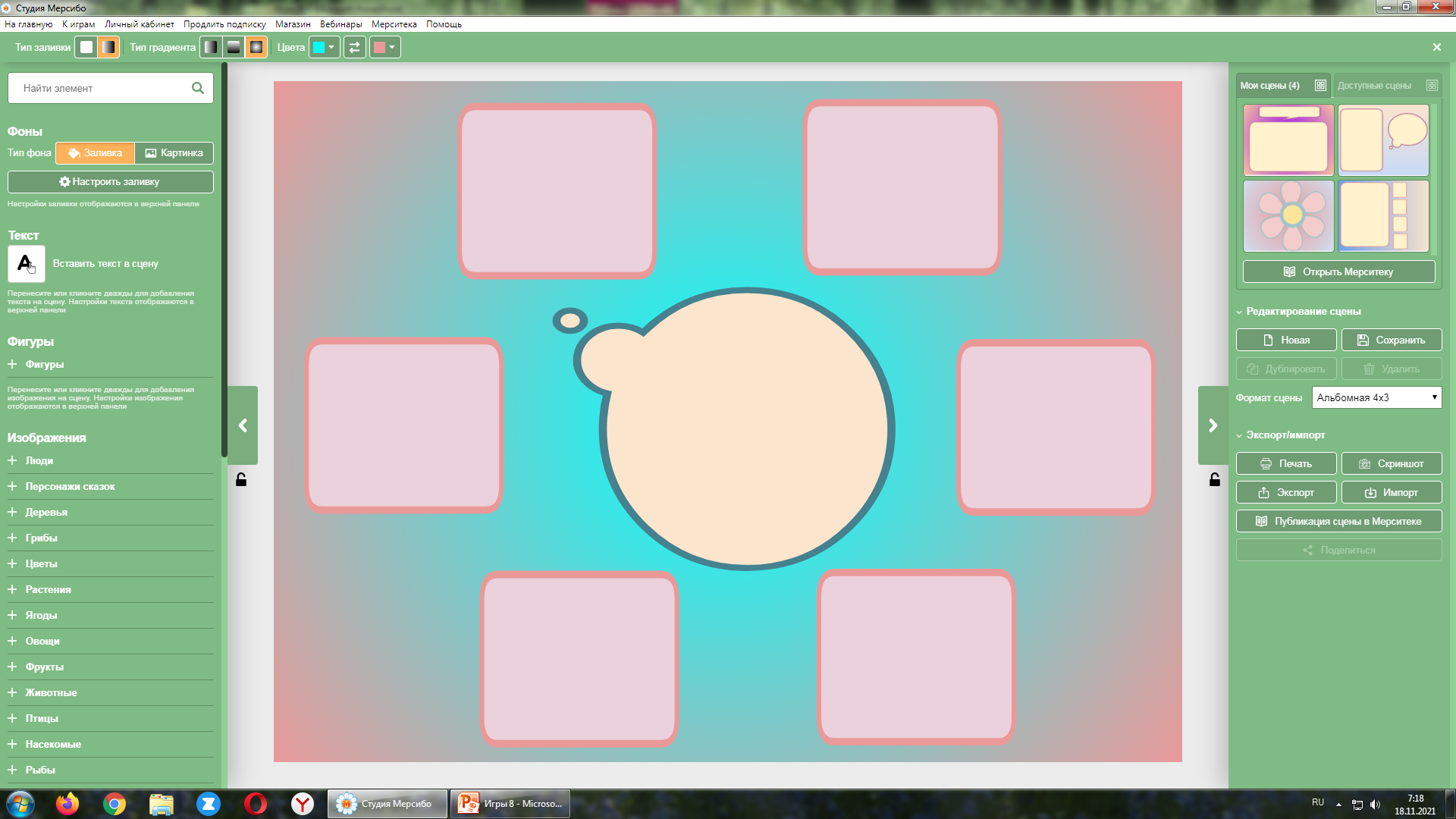 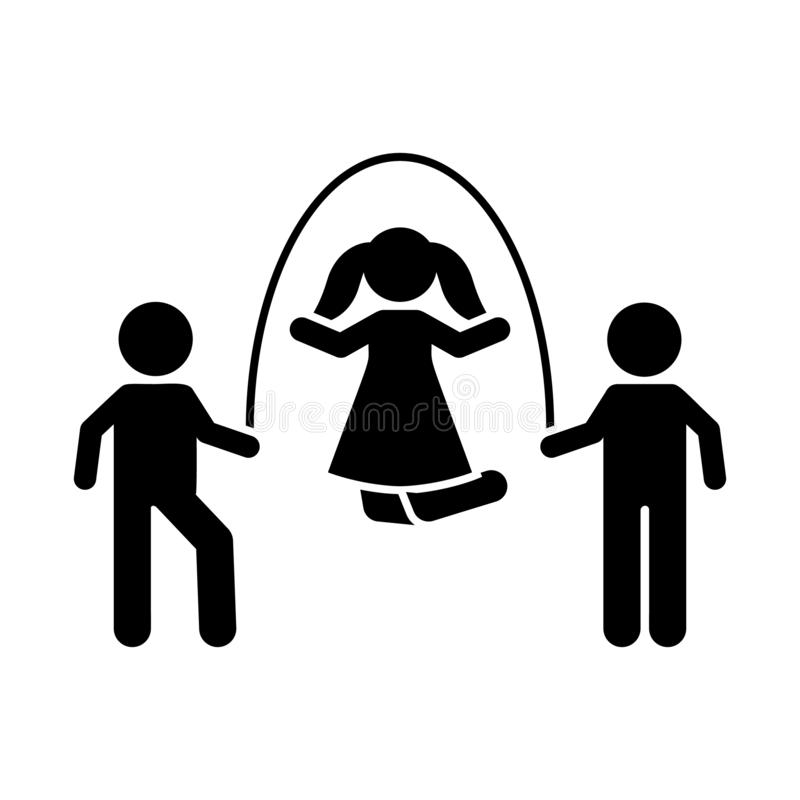 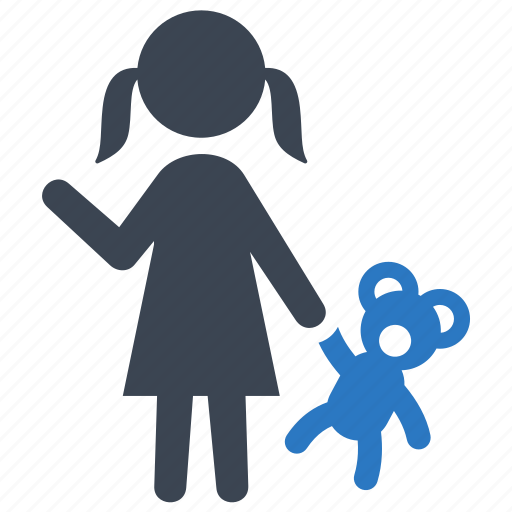 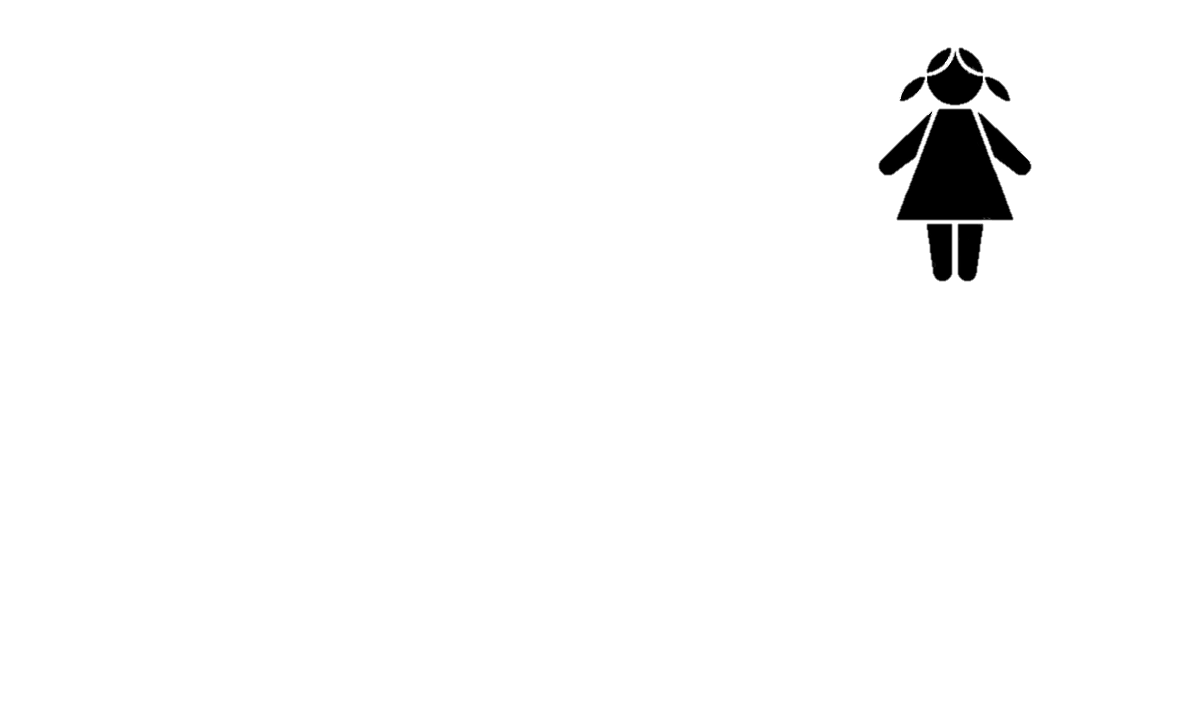 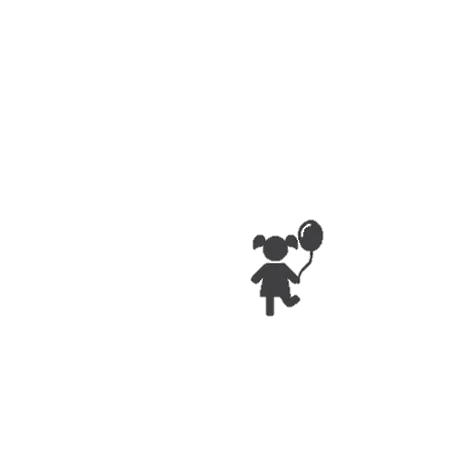 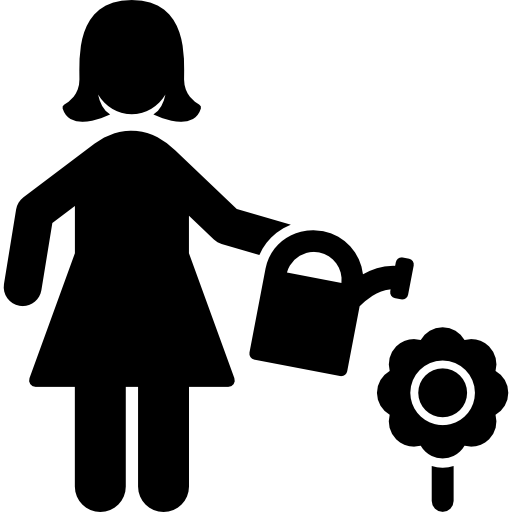 Что делает?
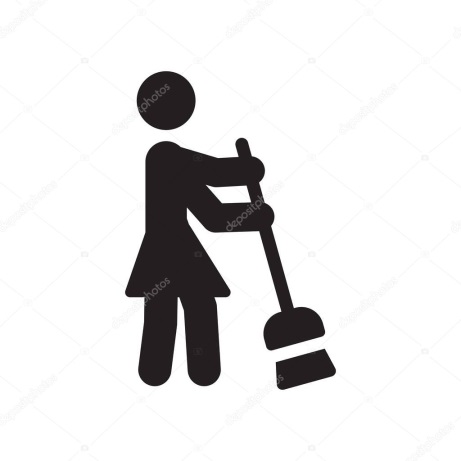 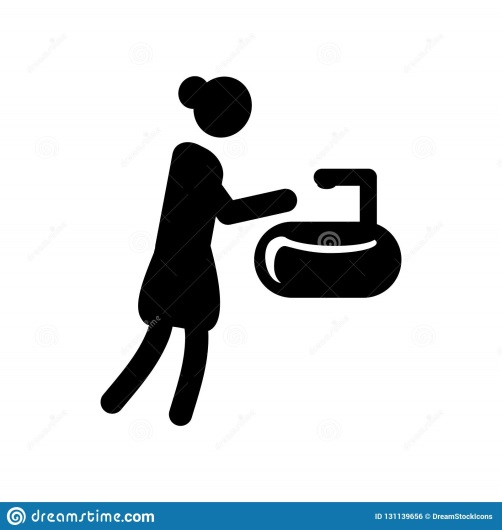 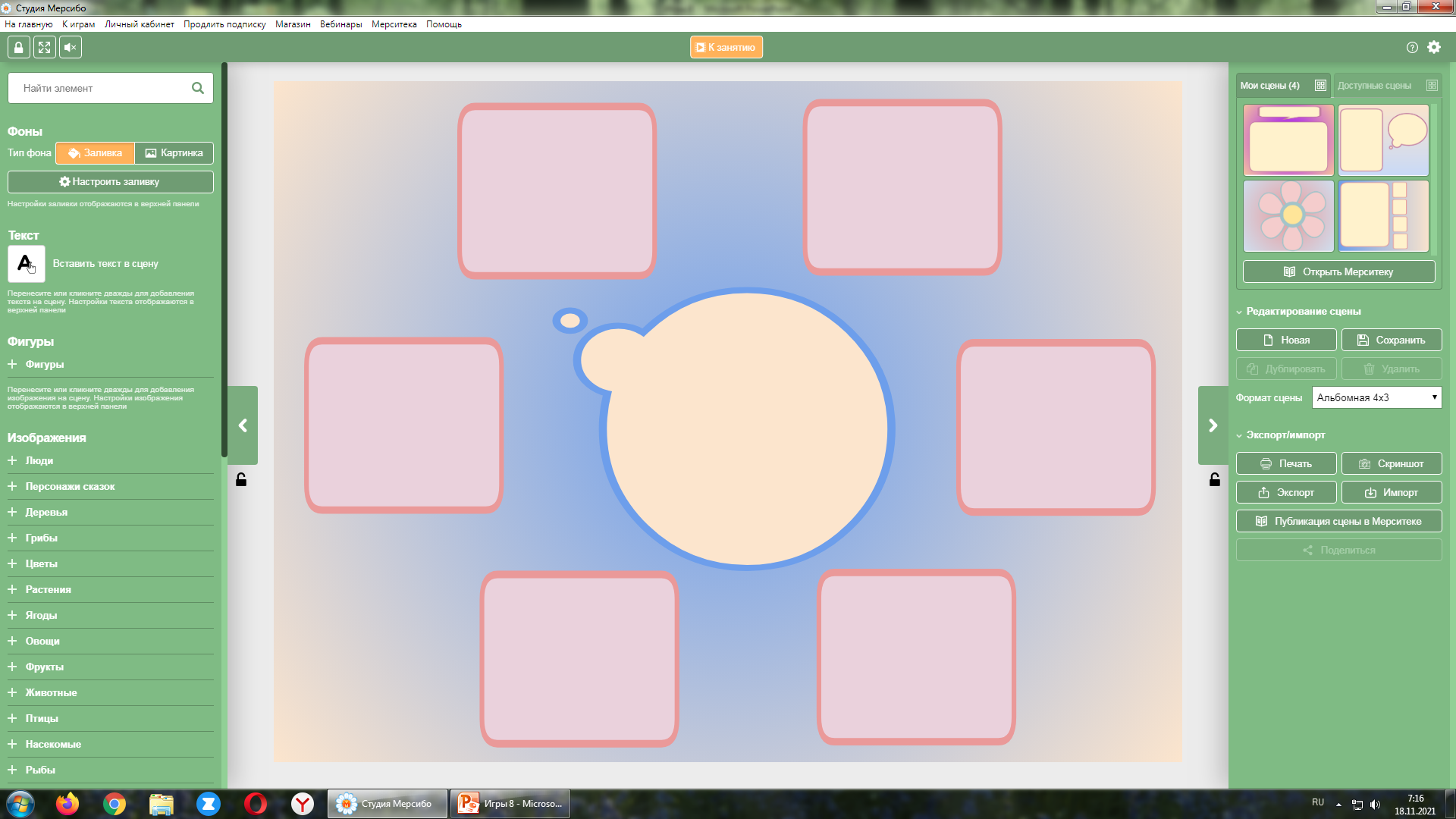 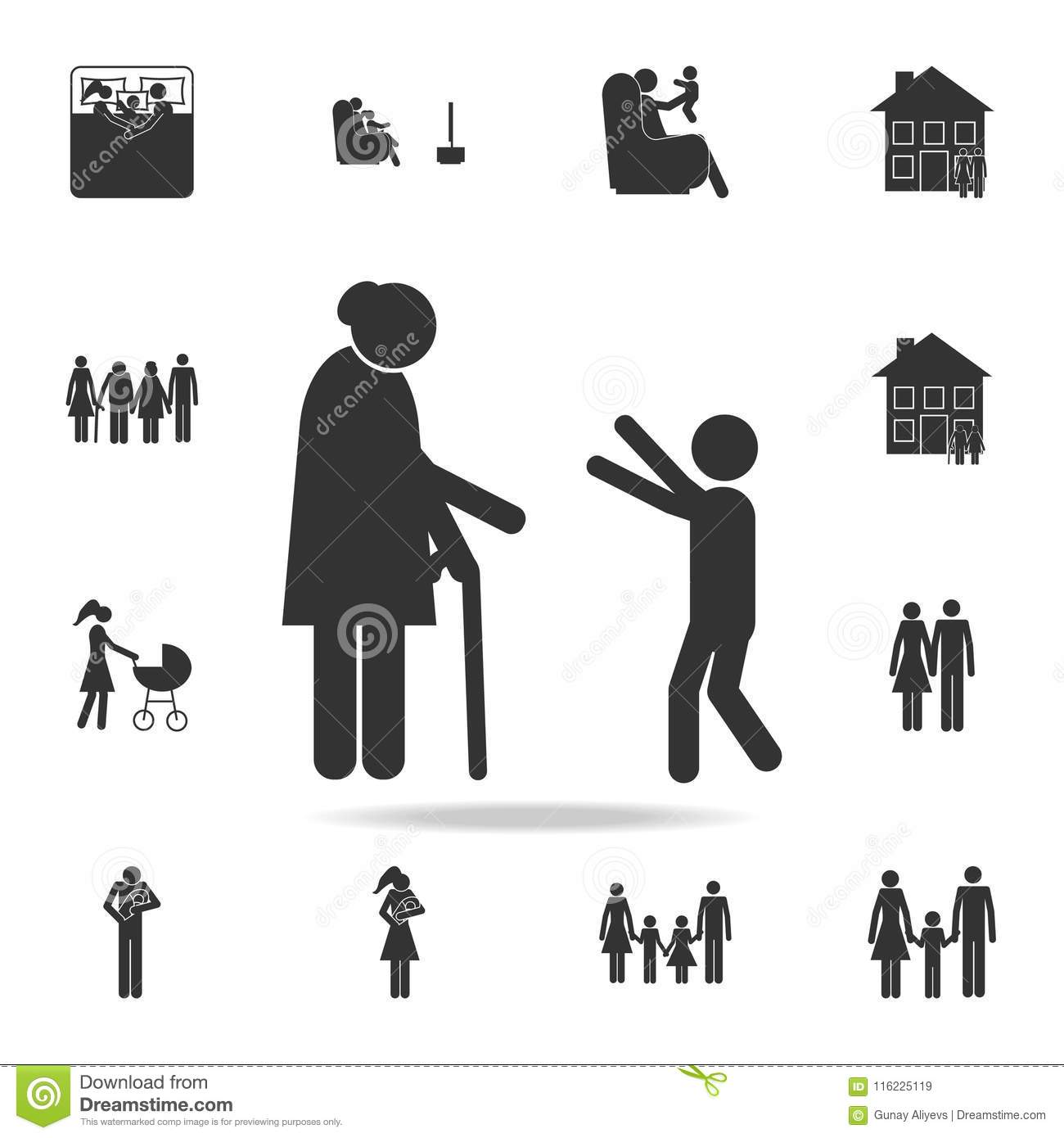 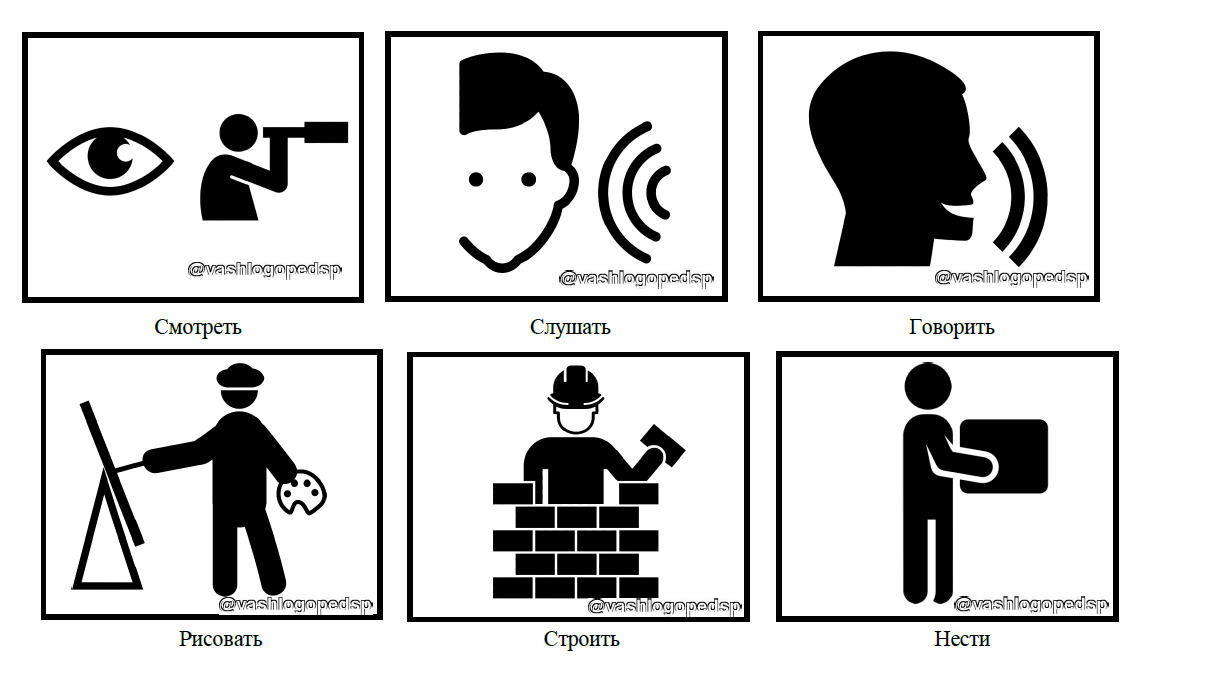 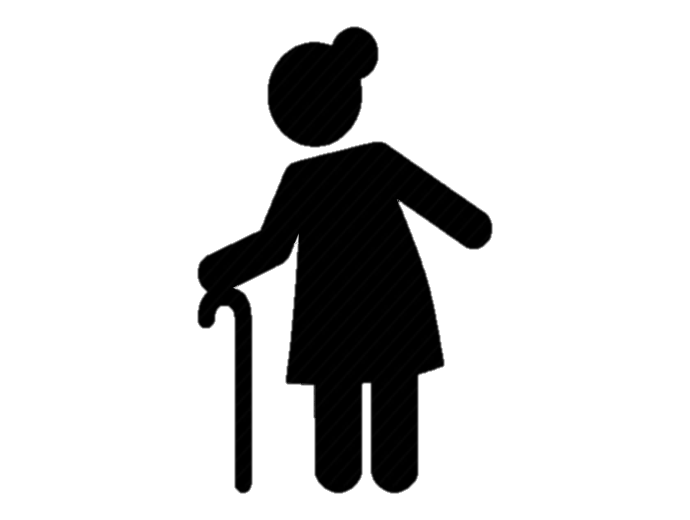 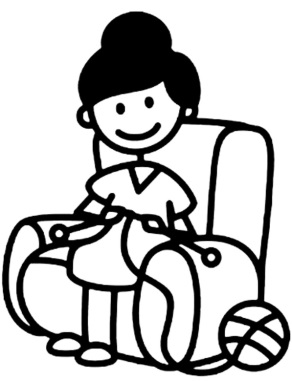 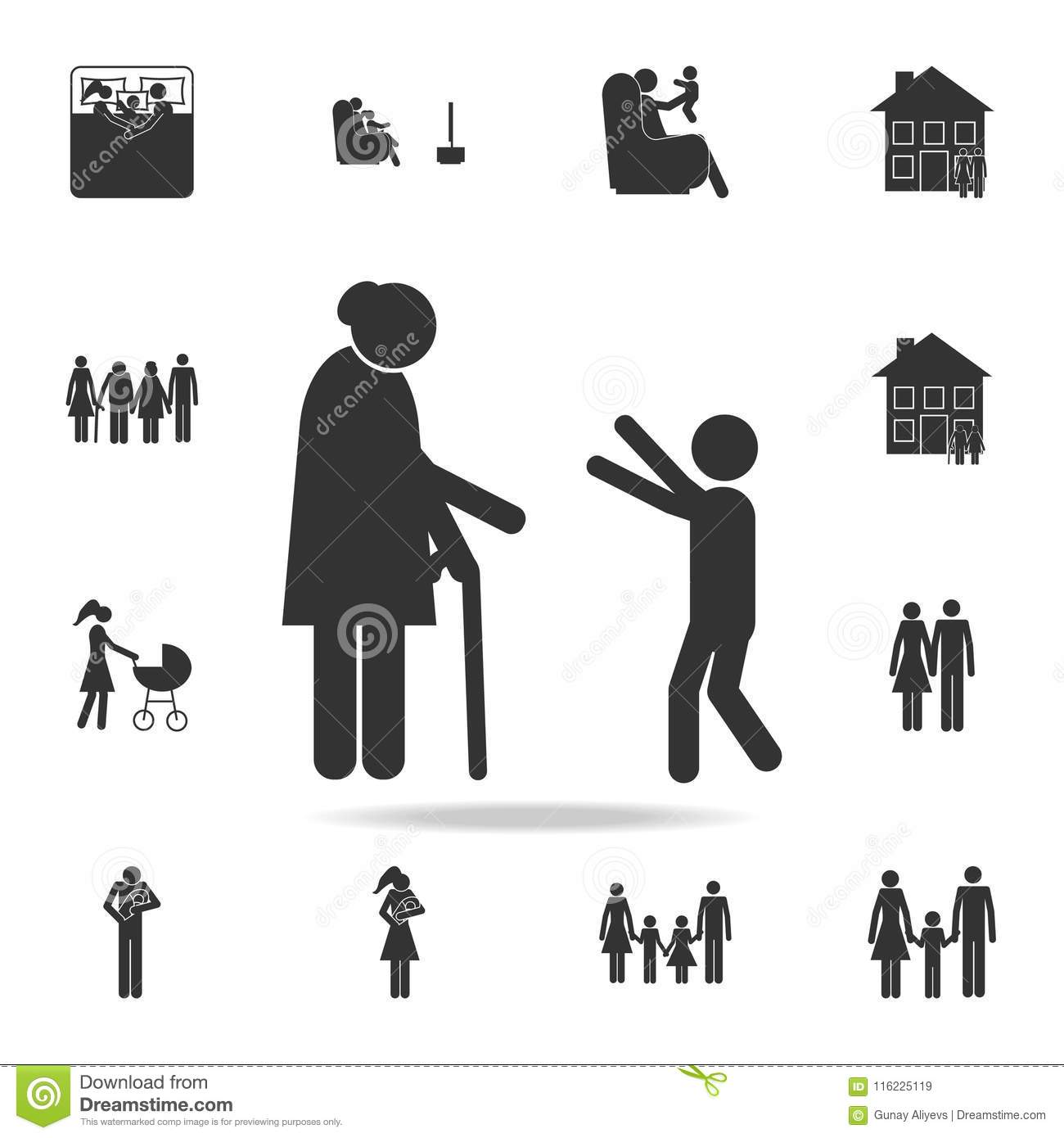 Что делает?
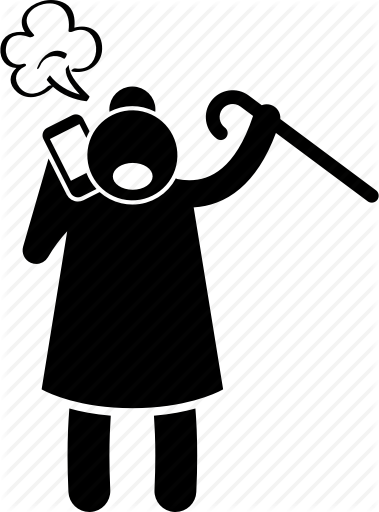 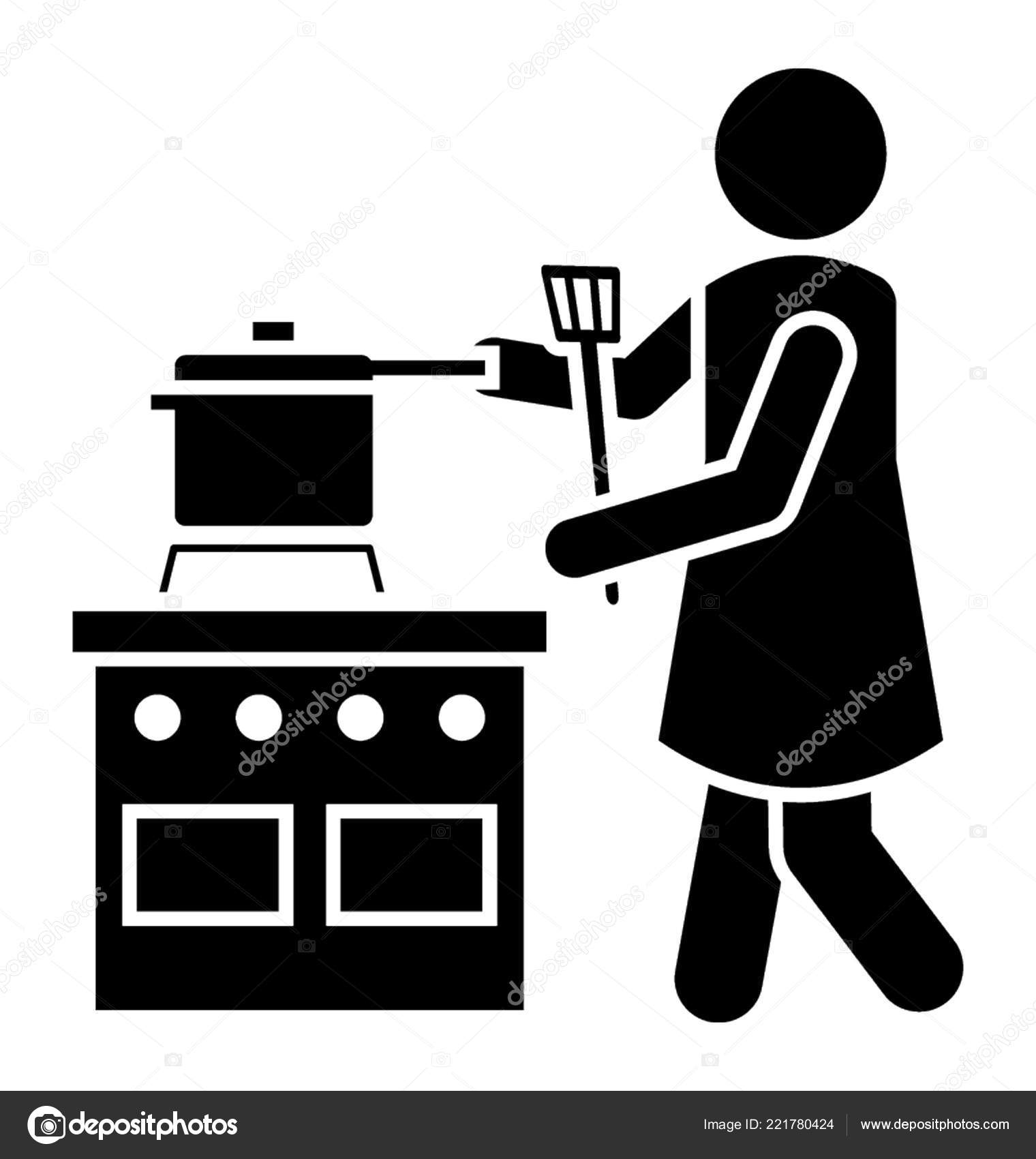 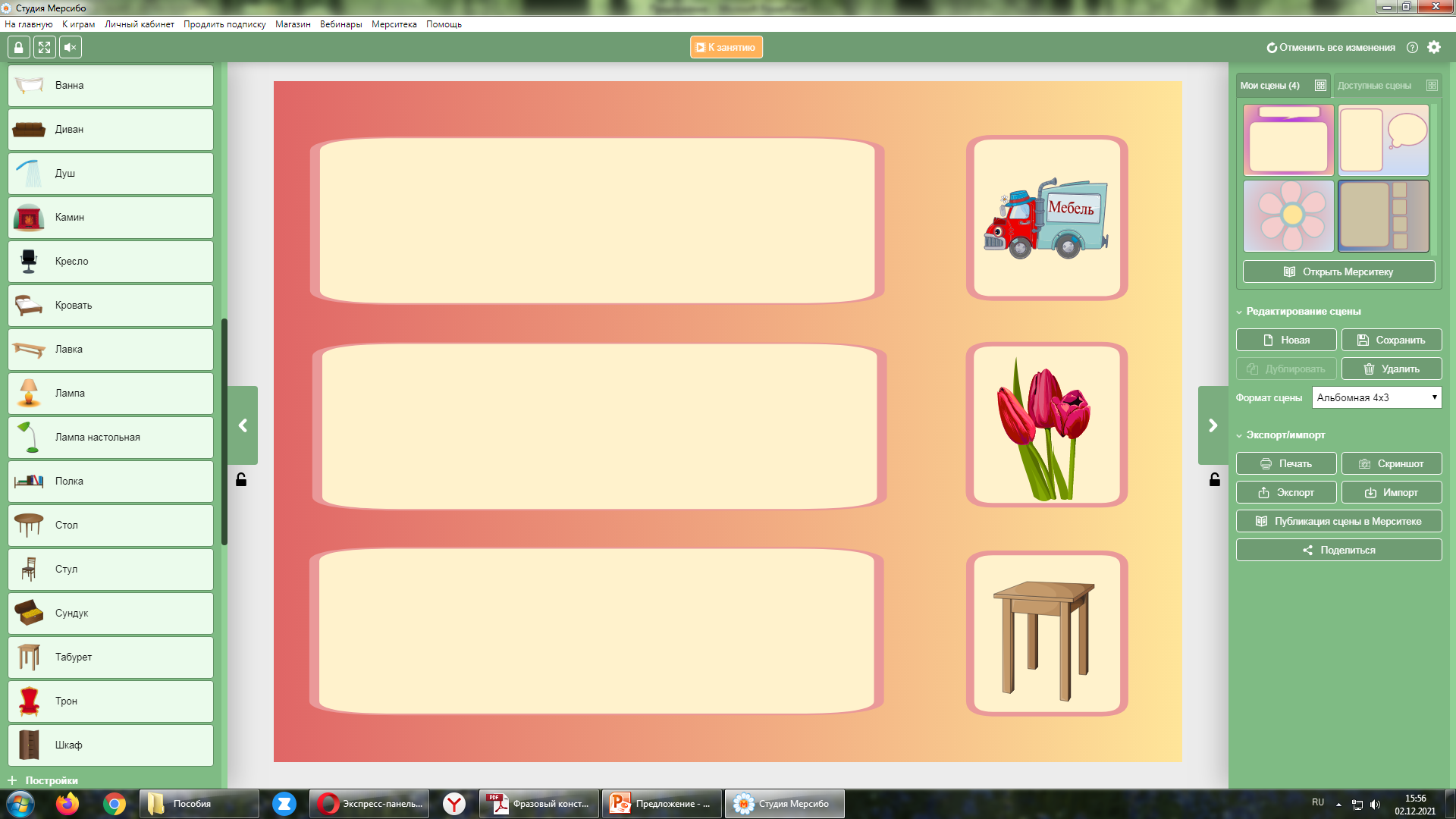 Состовляем предложения.
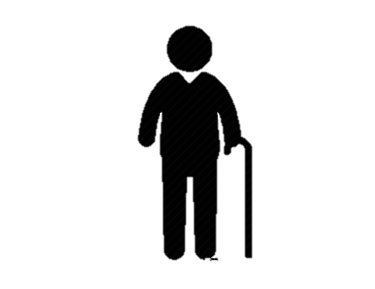 ?
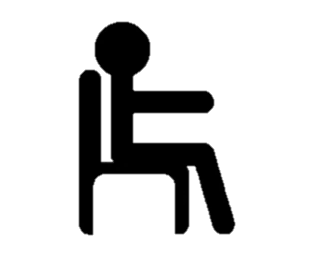 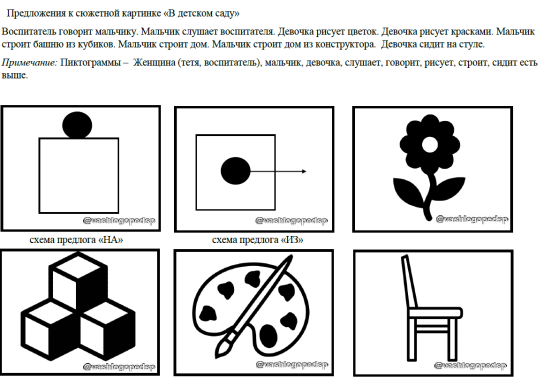 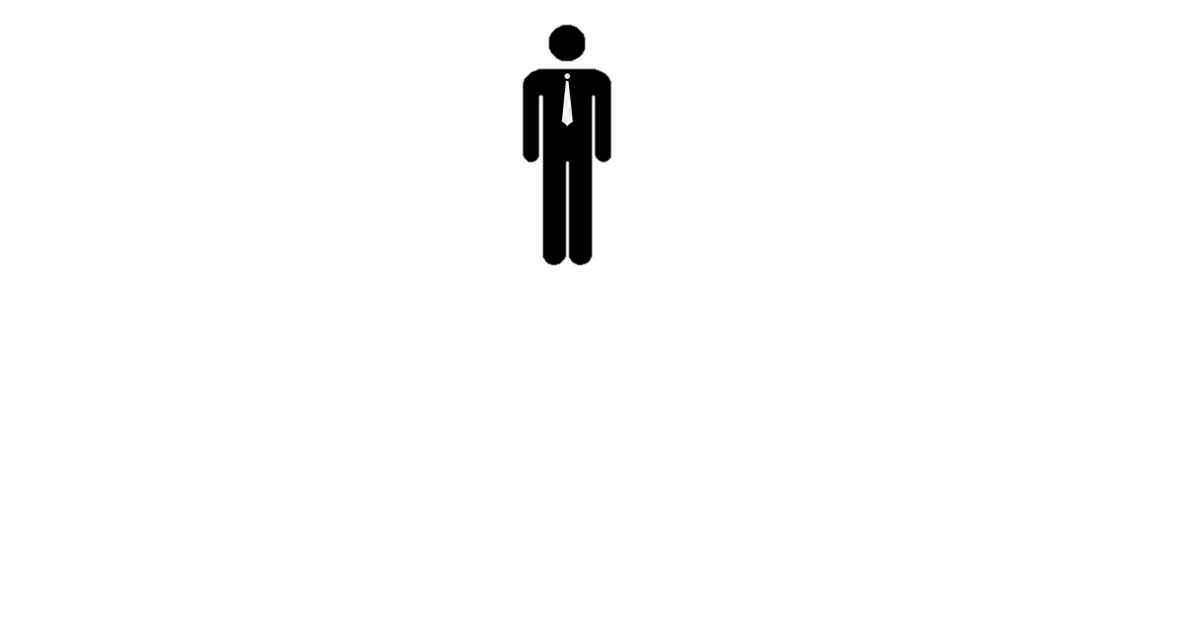 ?
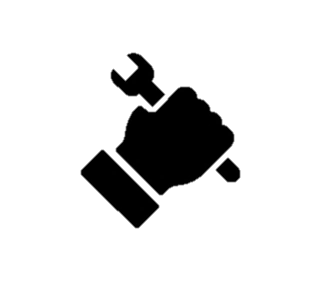 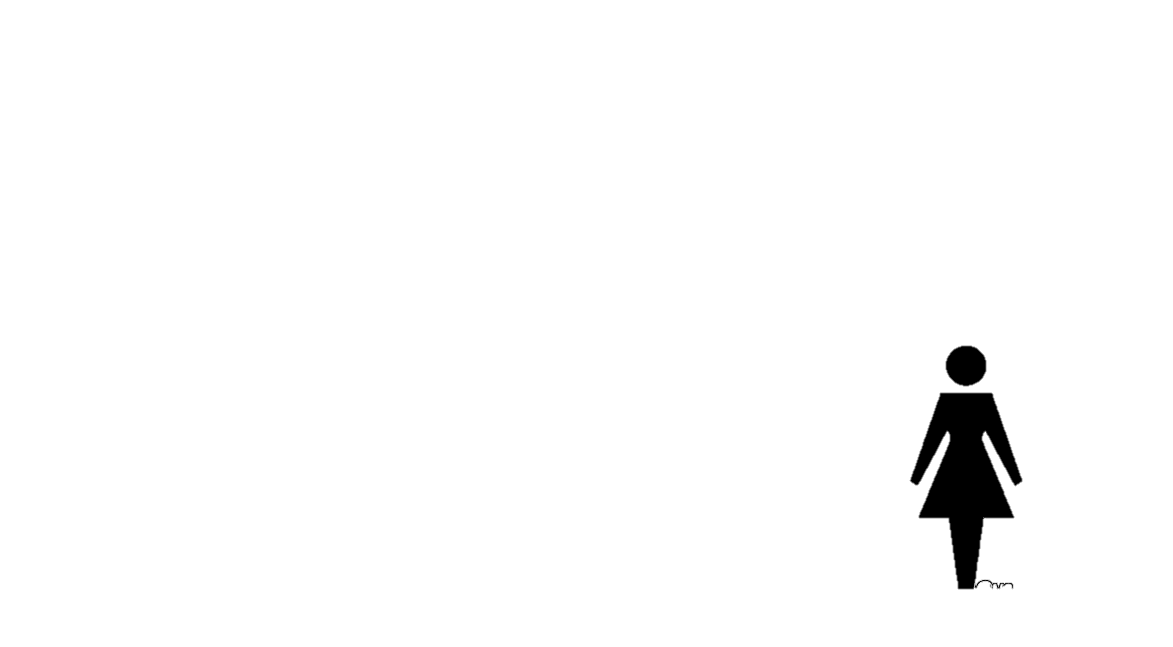 ?
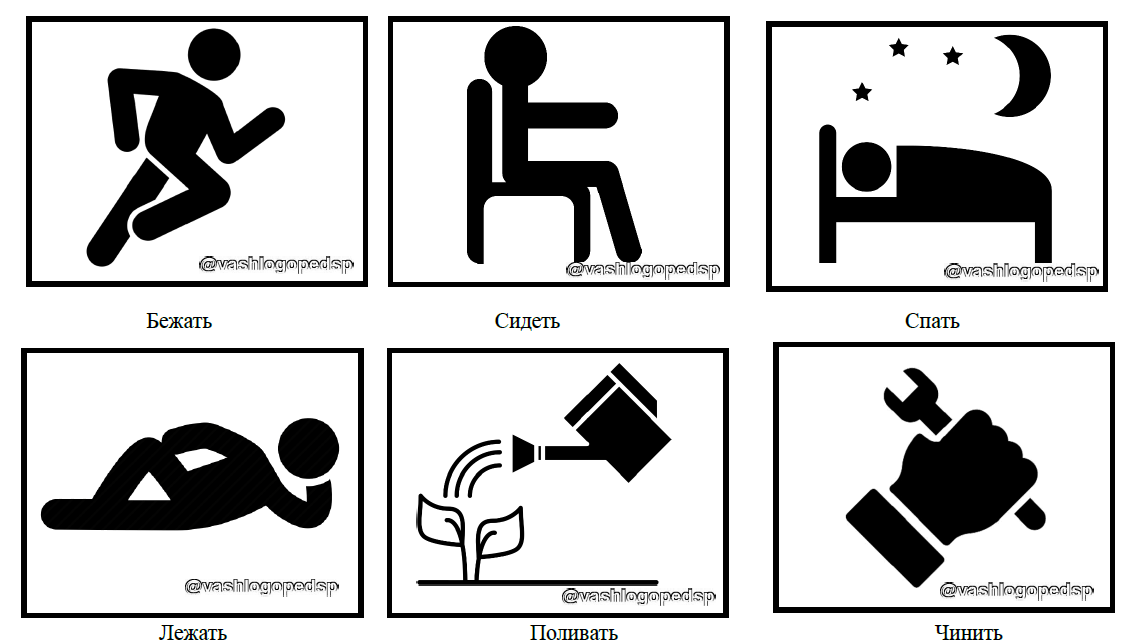 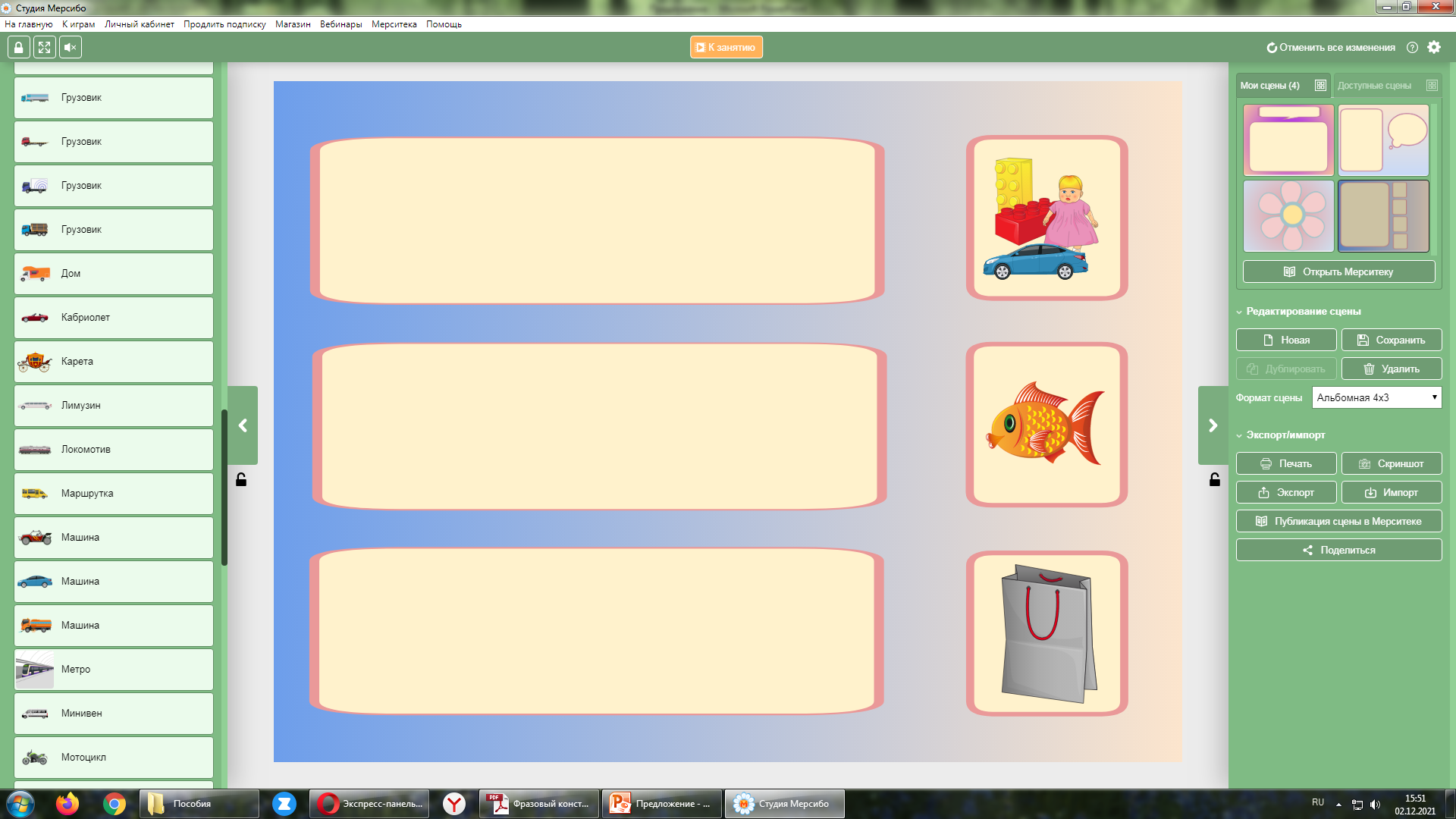 ?
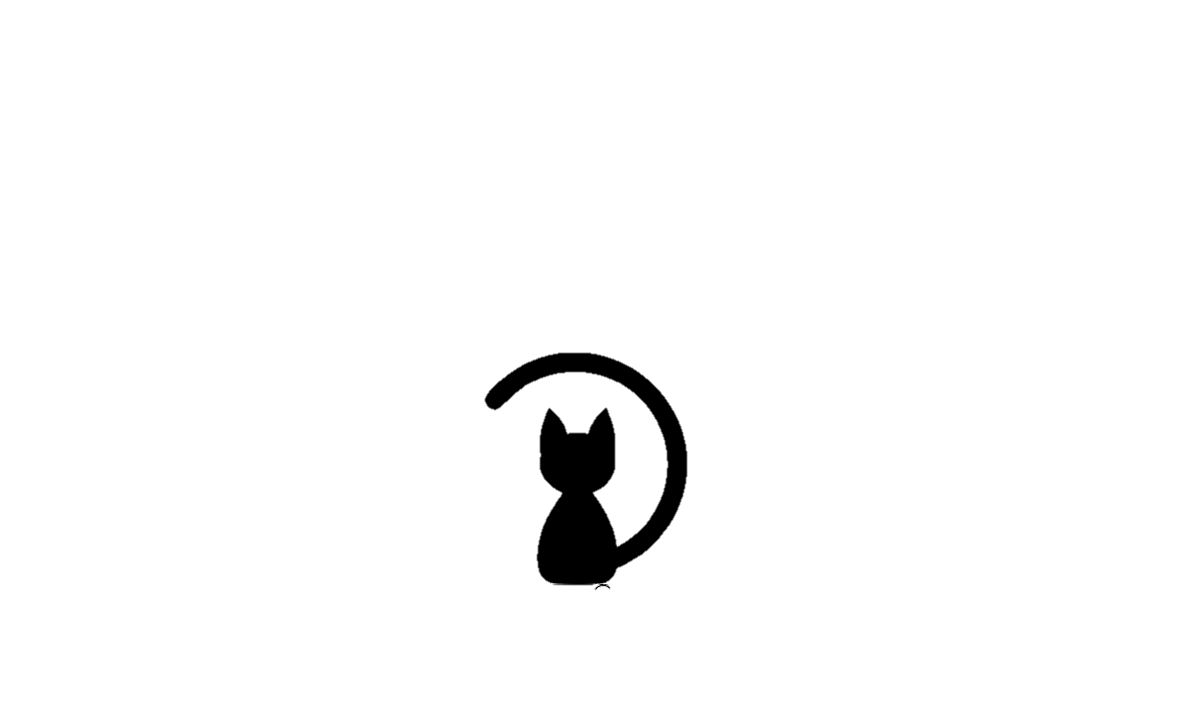 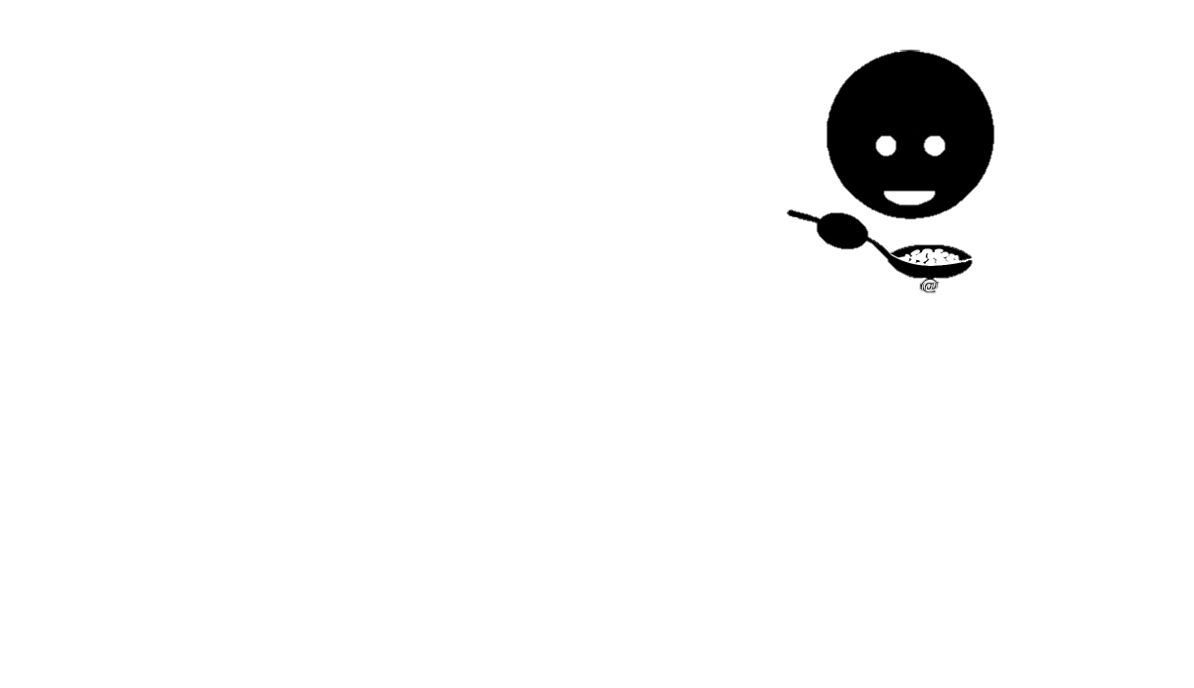 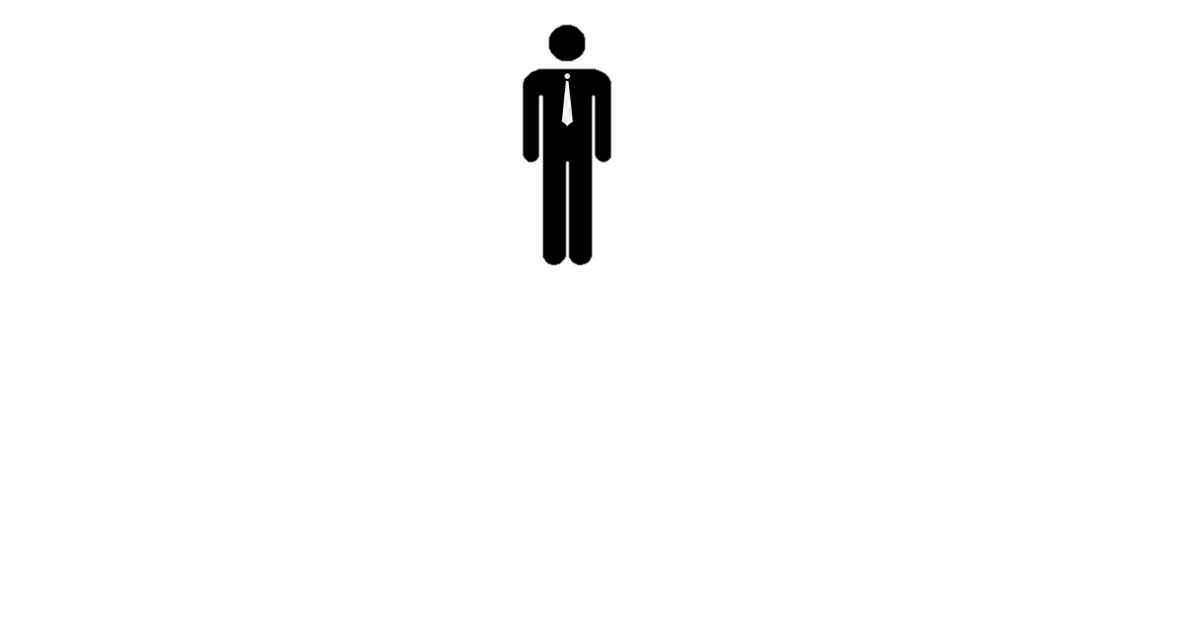 ?
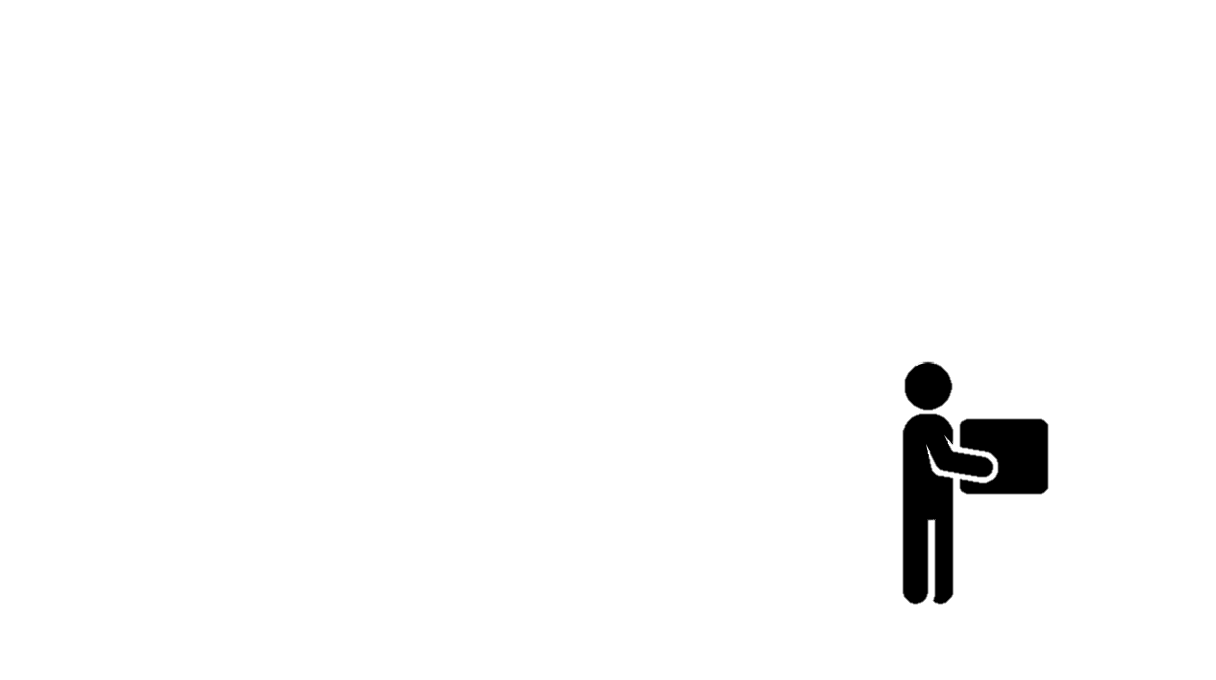 ?
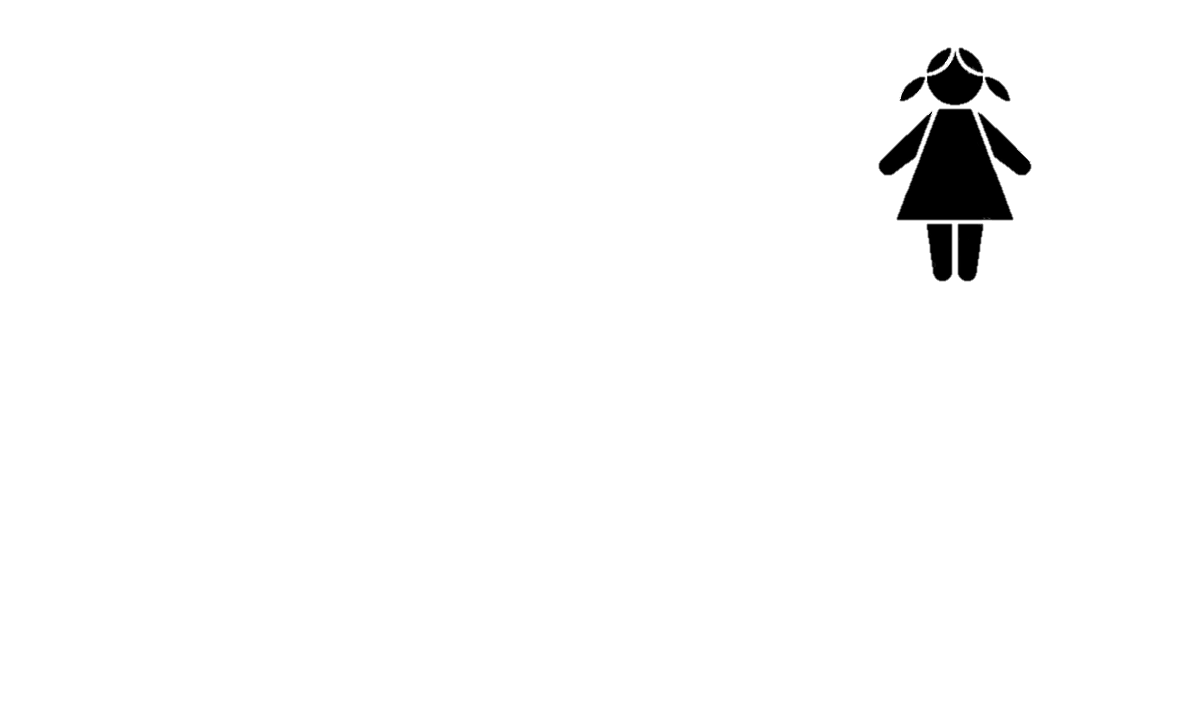 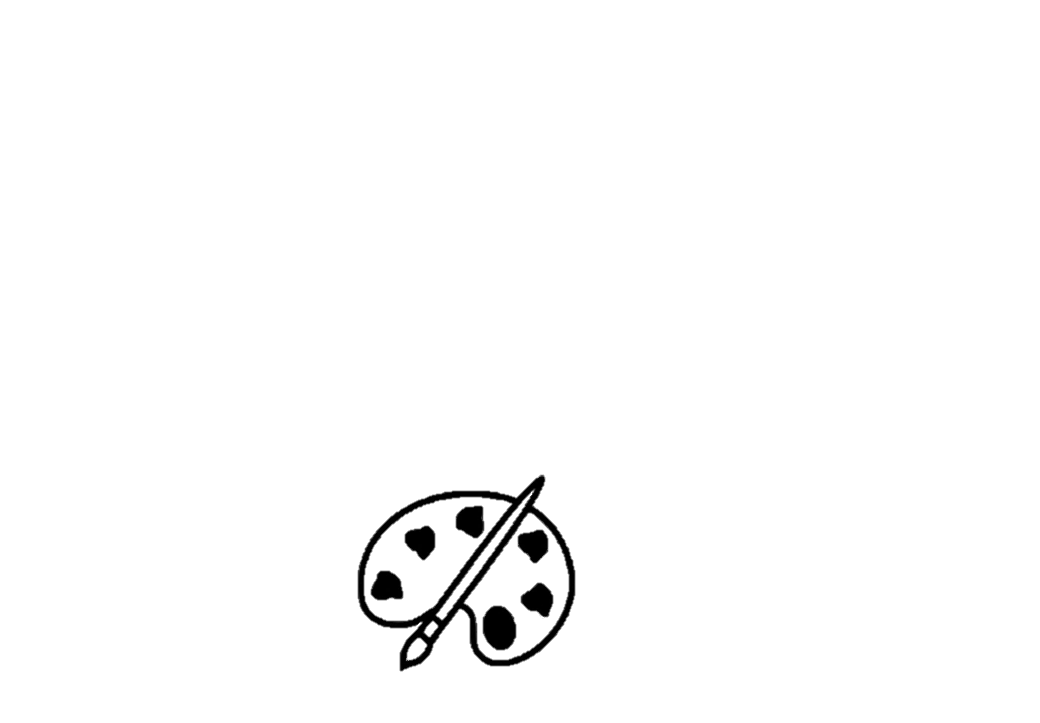 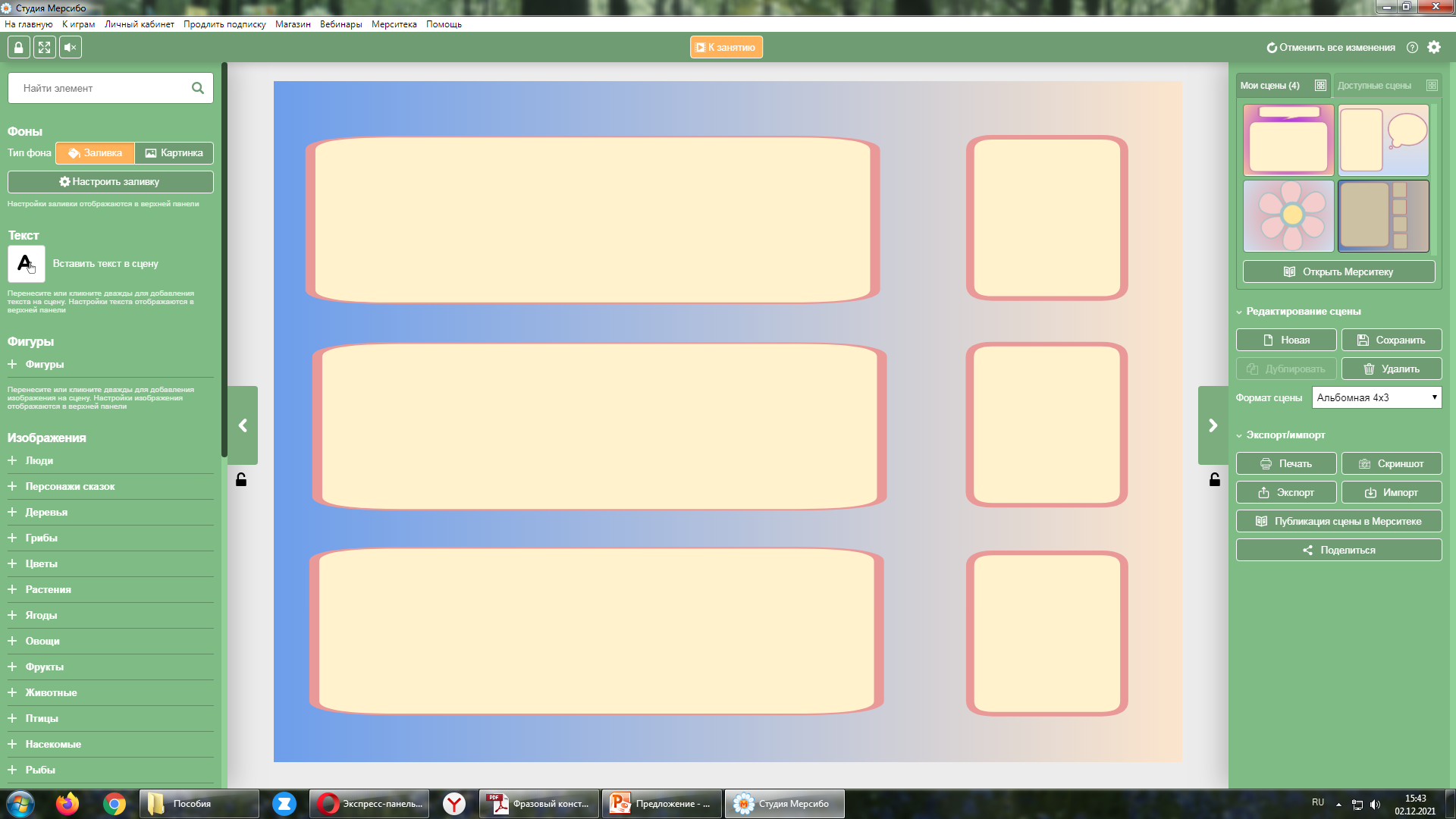 ?
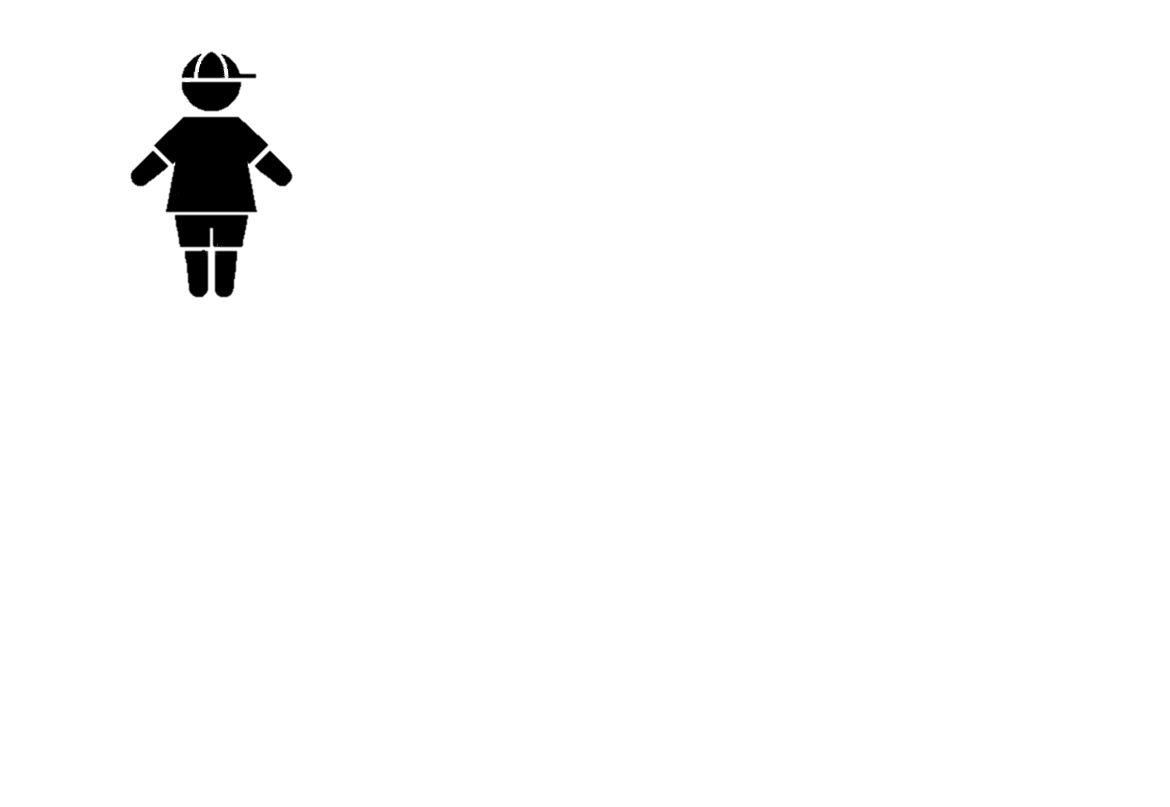 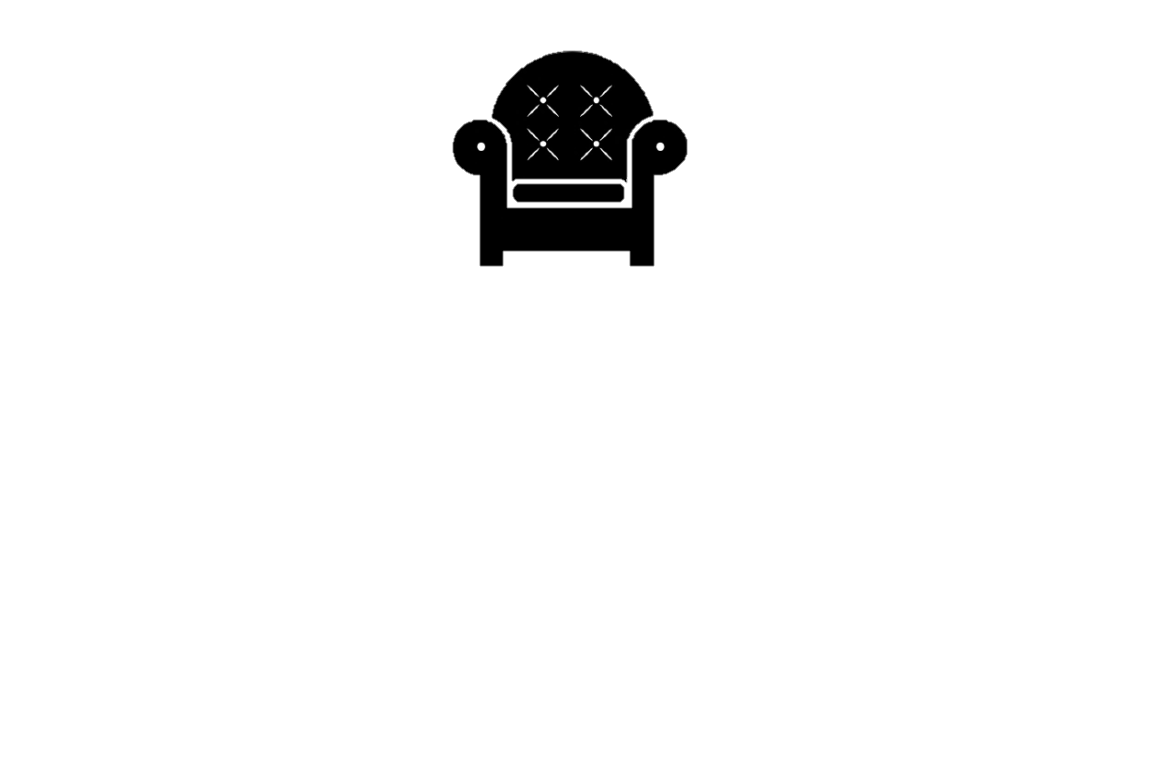 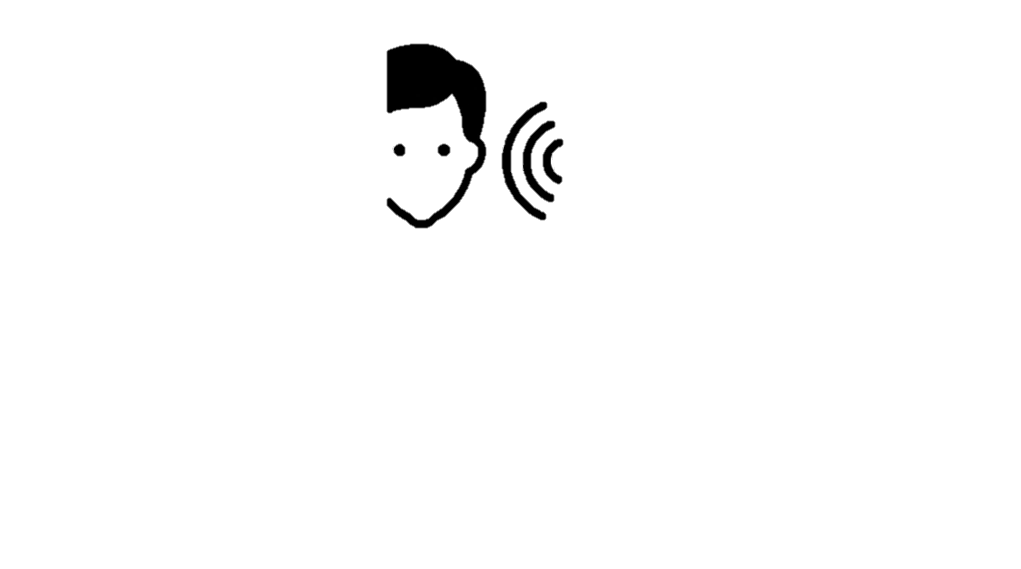 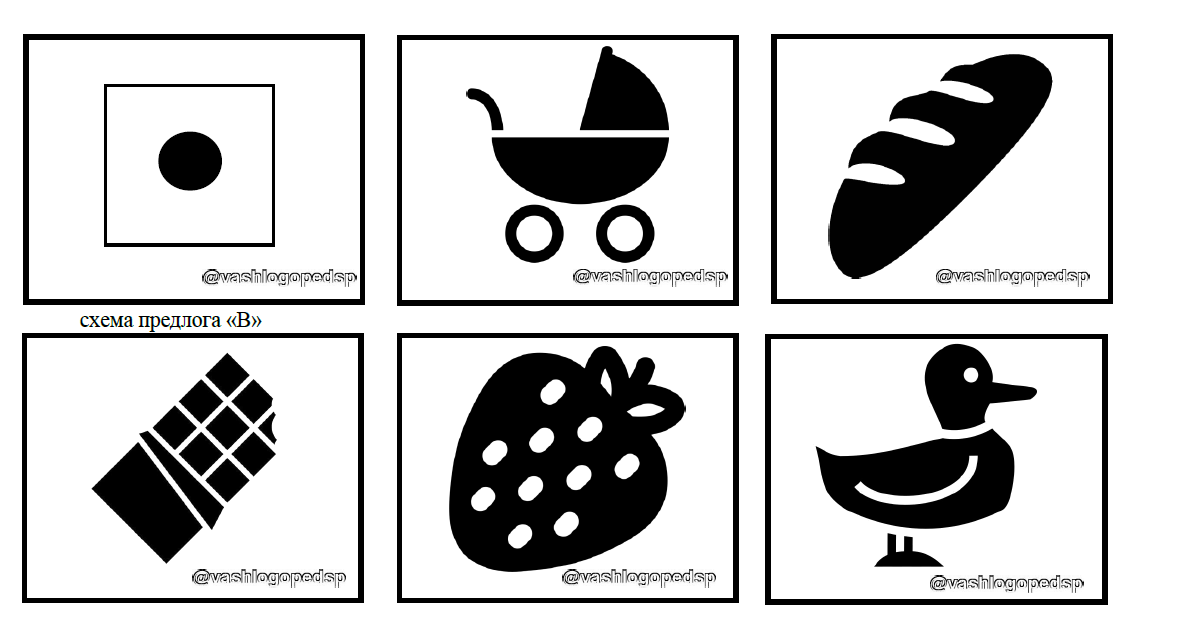 ?
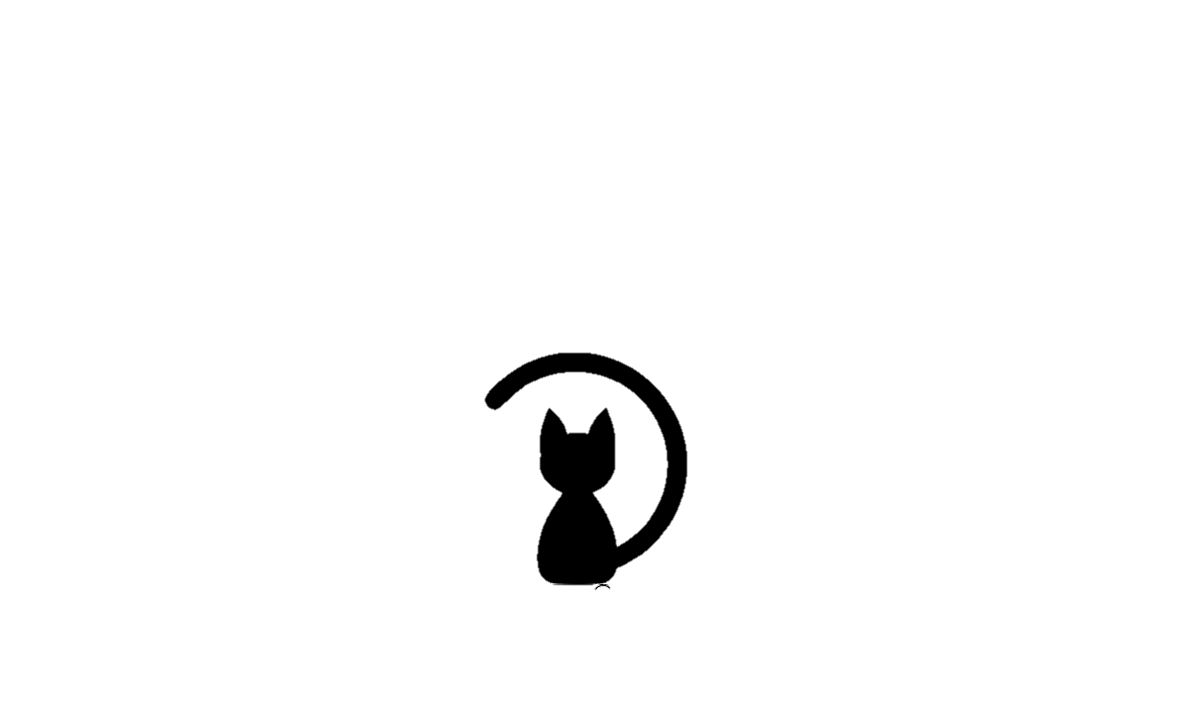 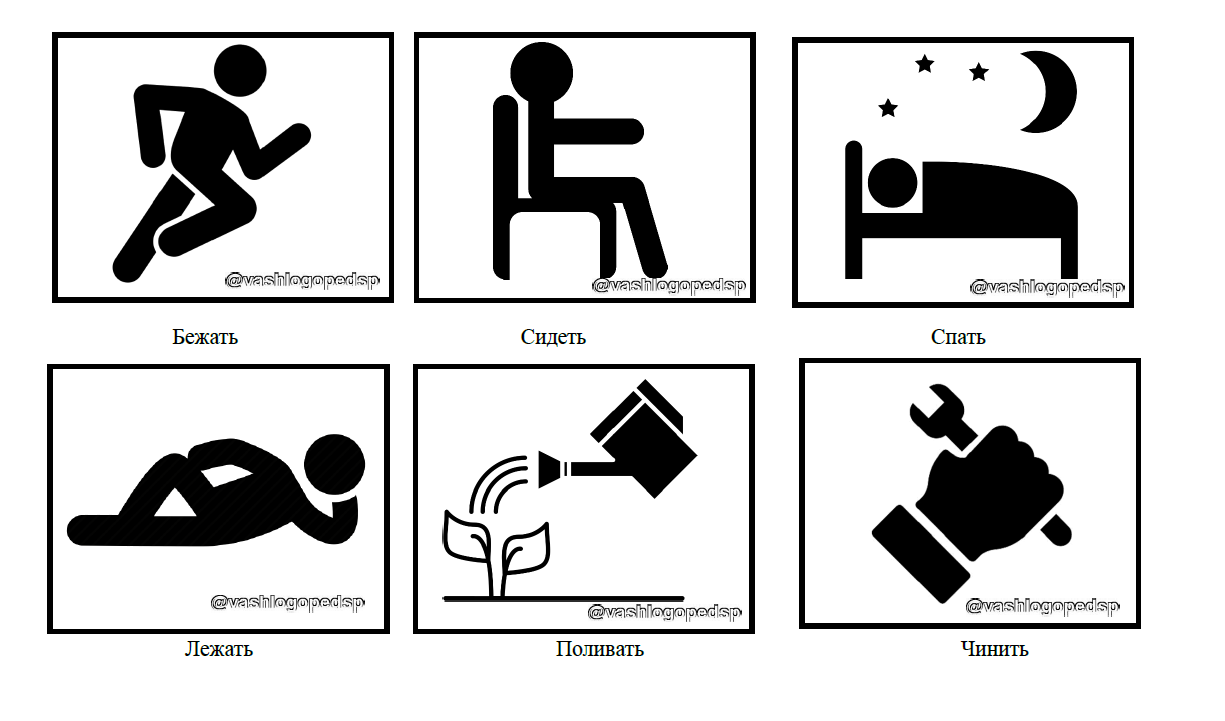 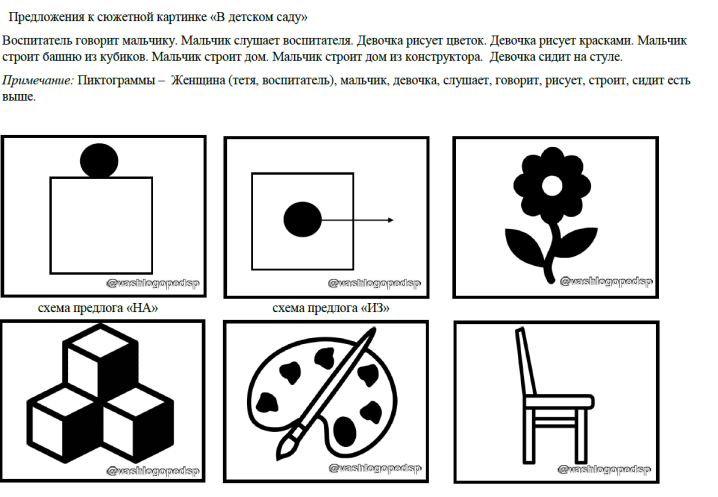 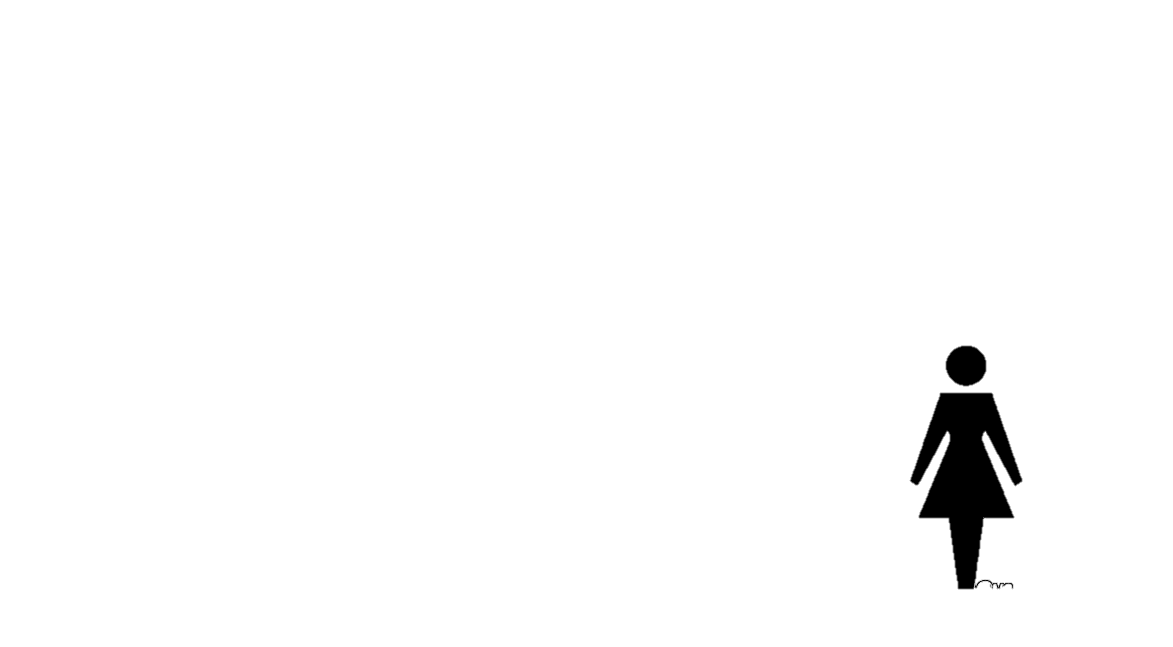 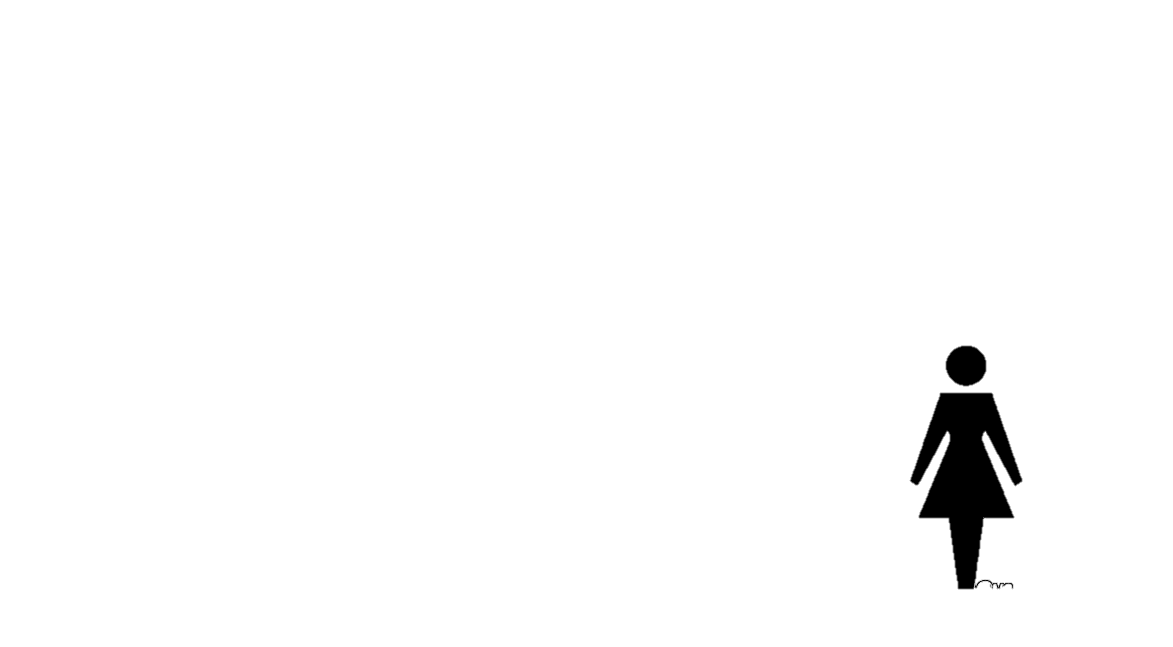 ?
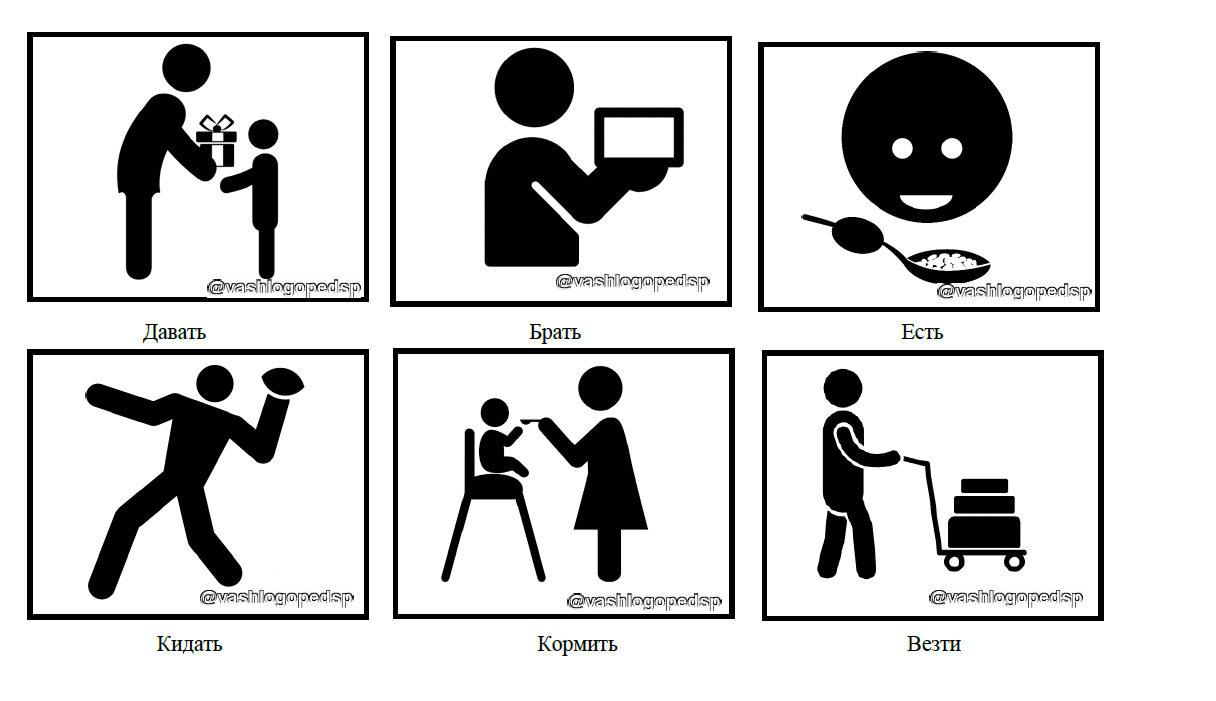 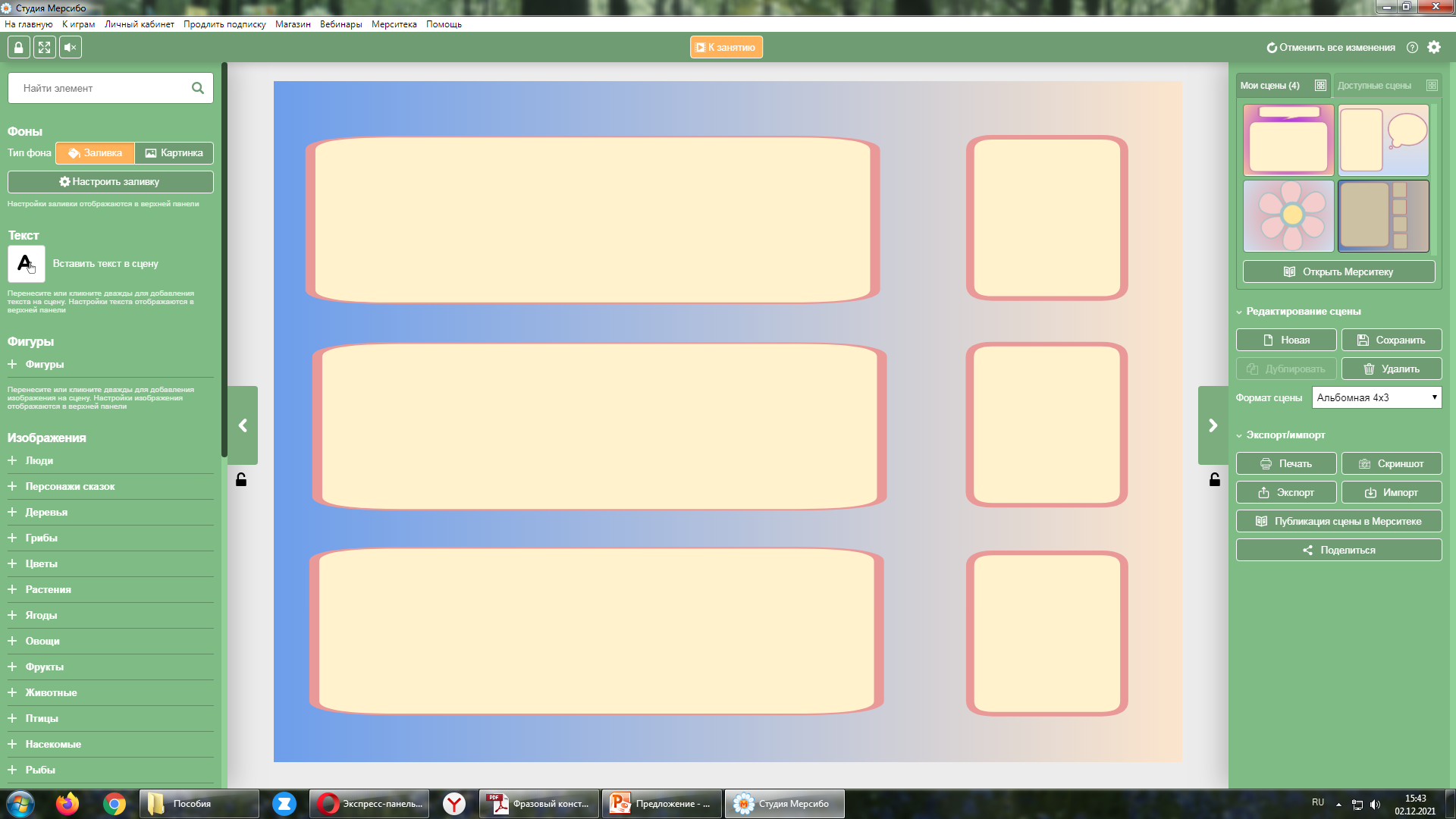 ?
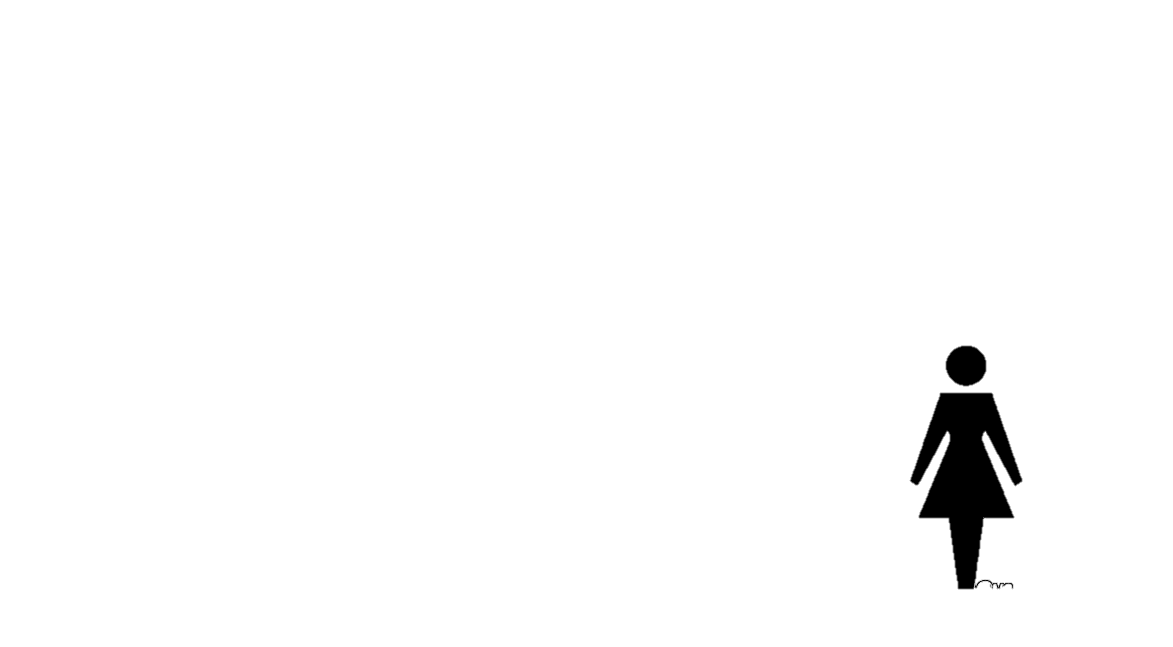 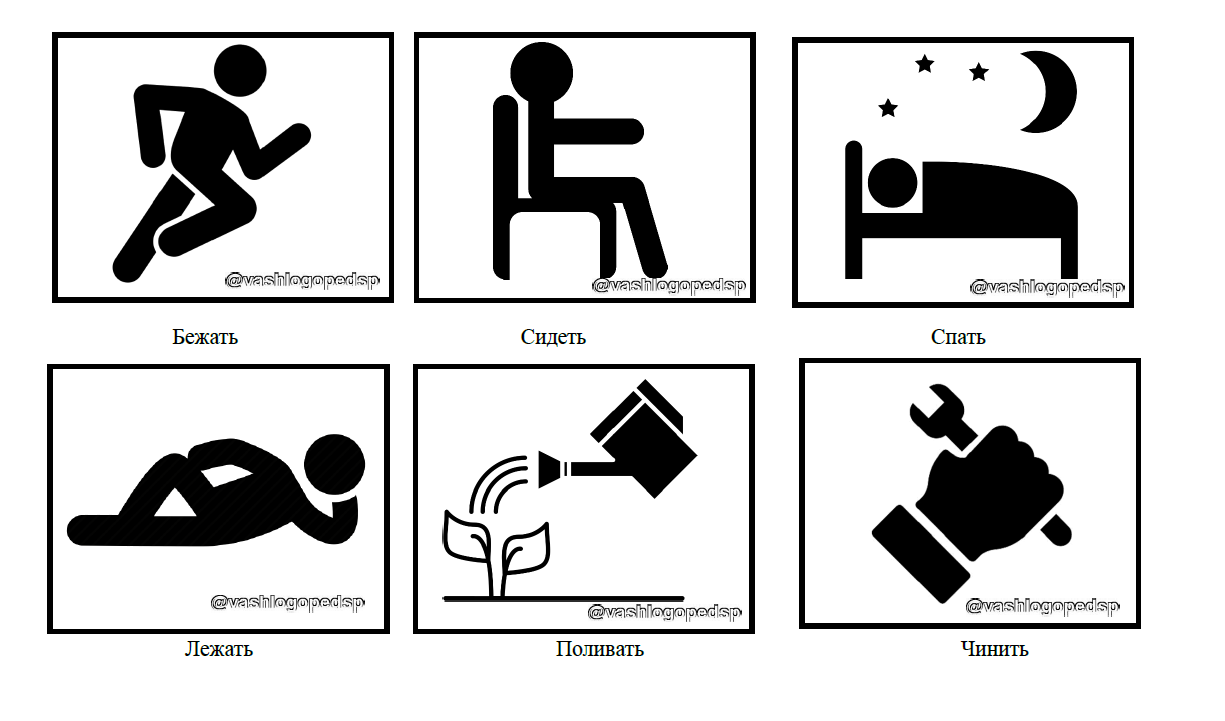 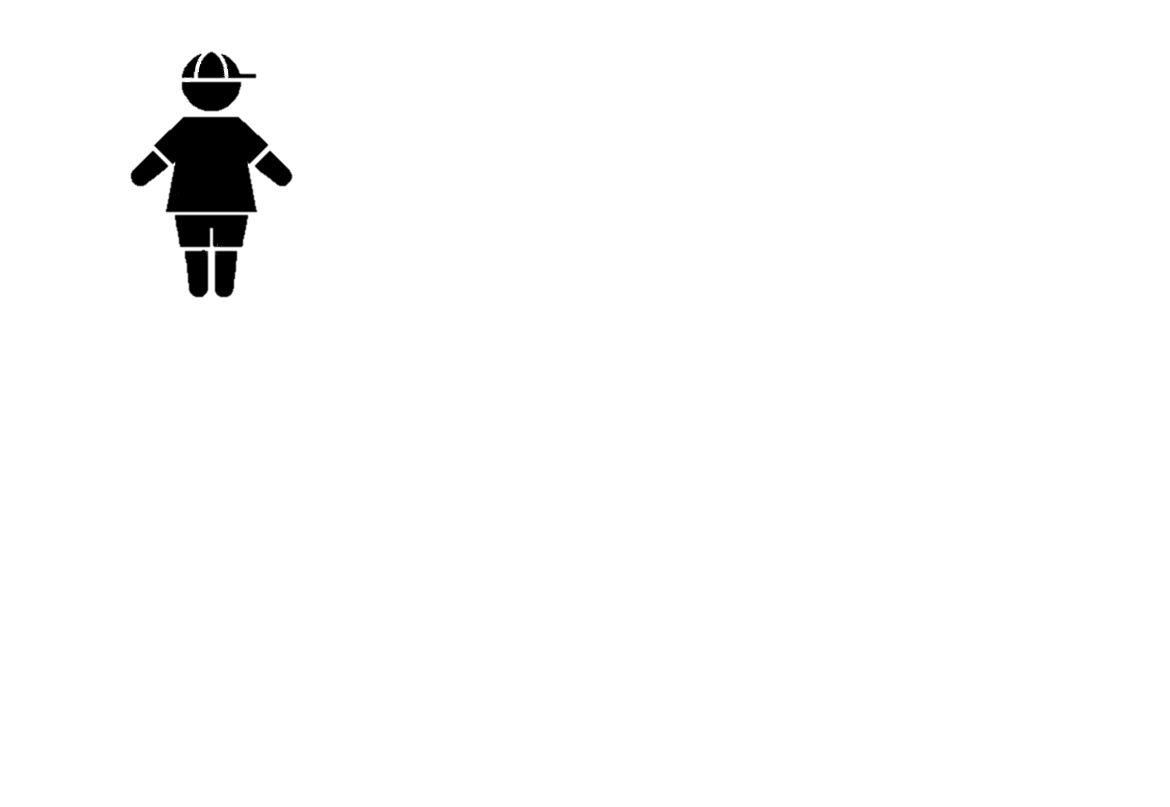 ?
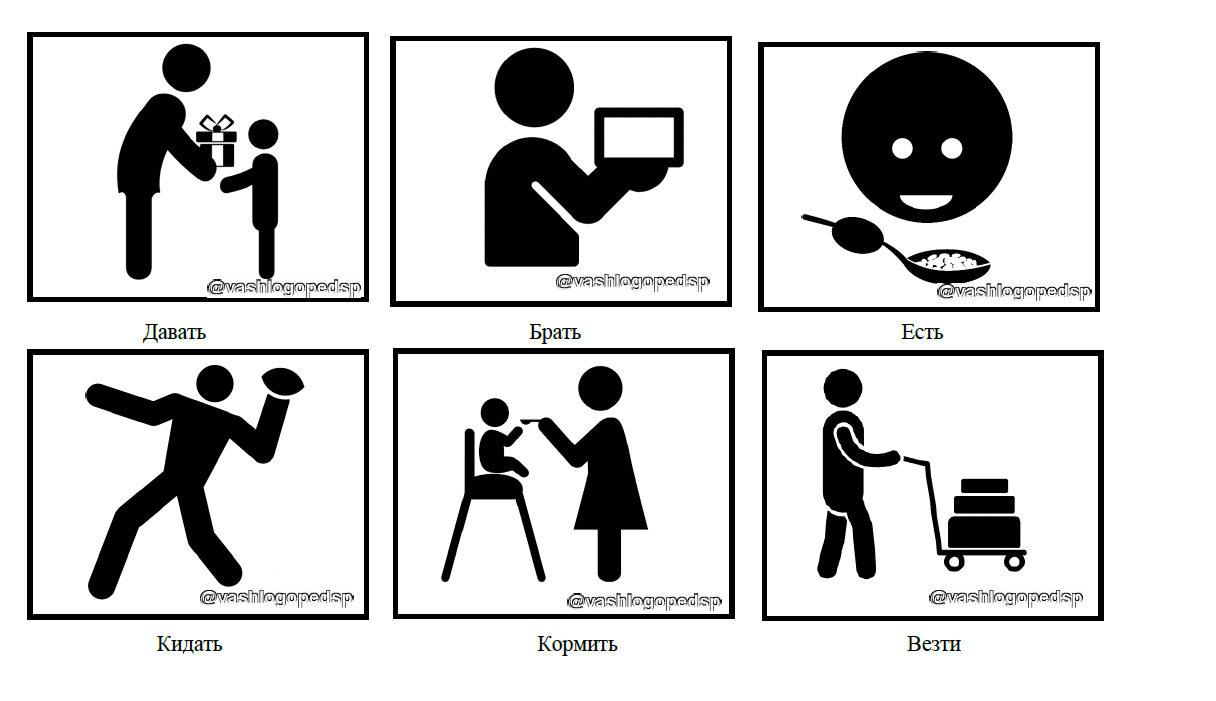 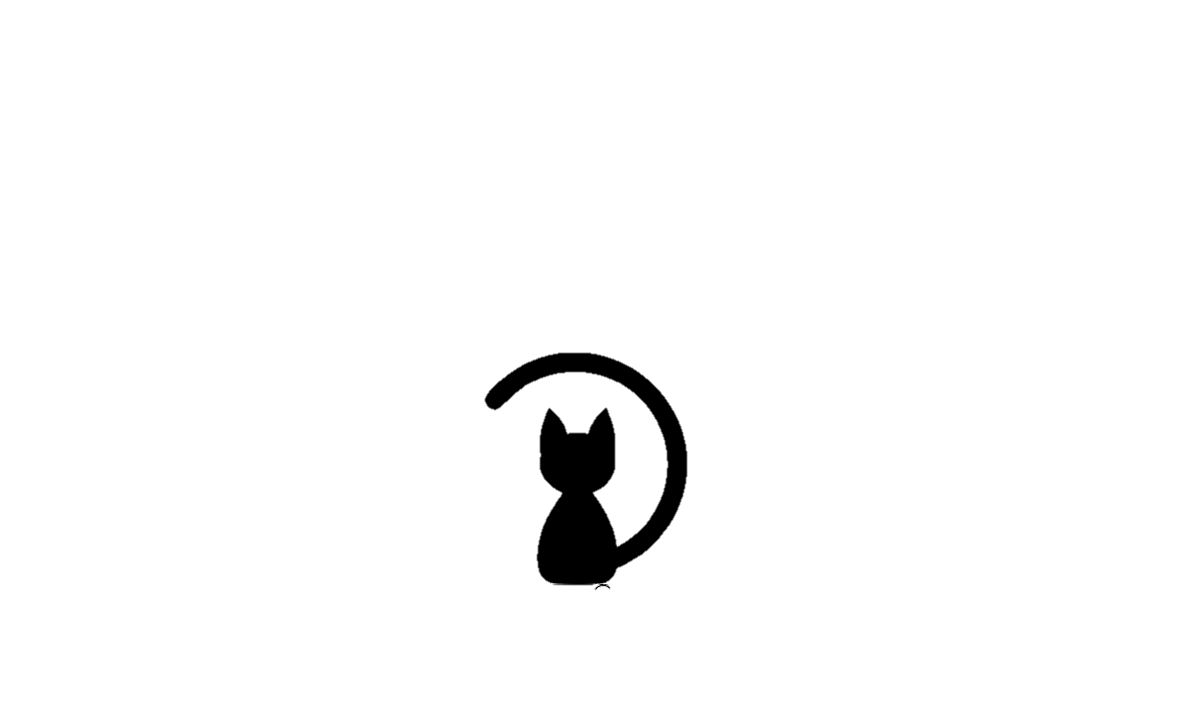 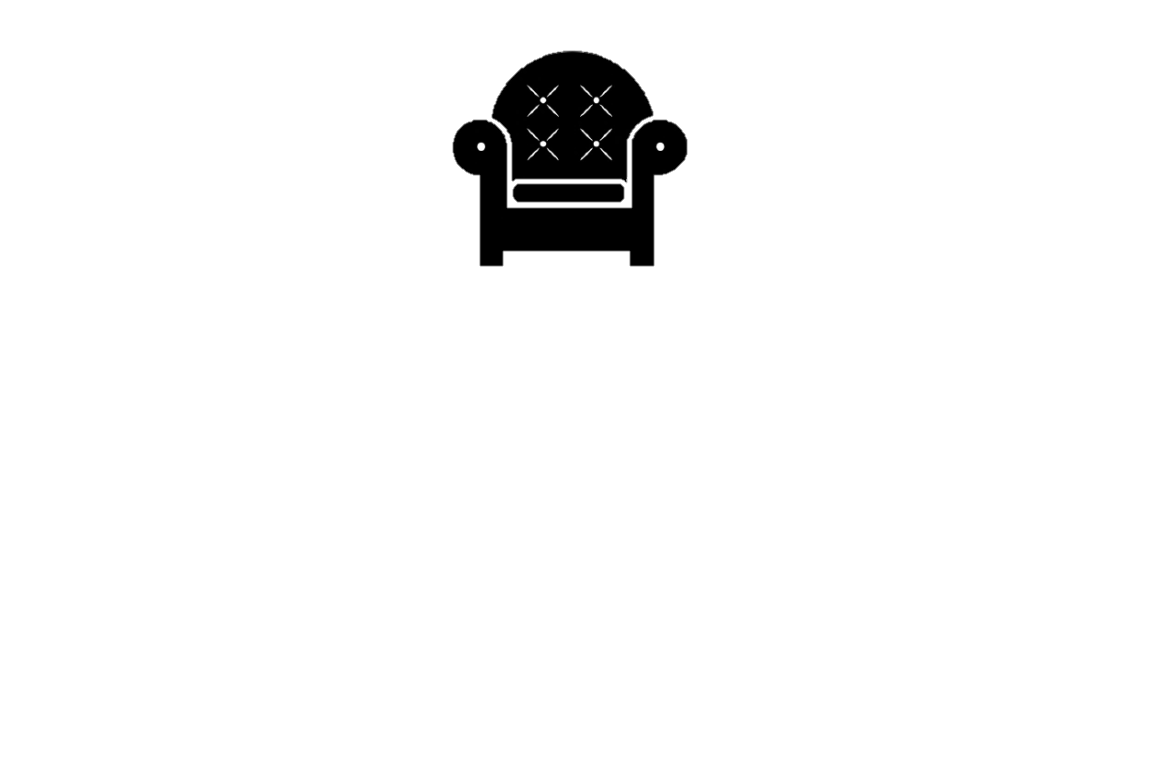 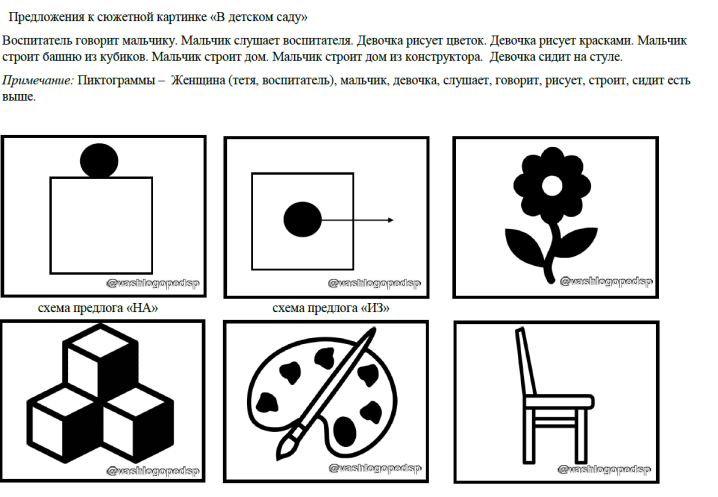 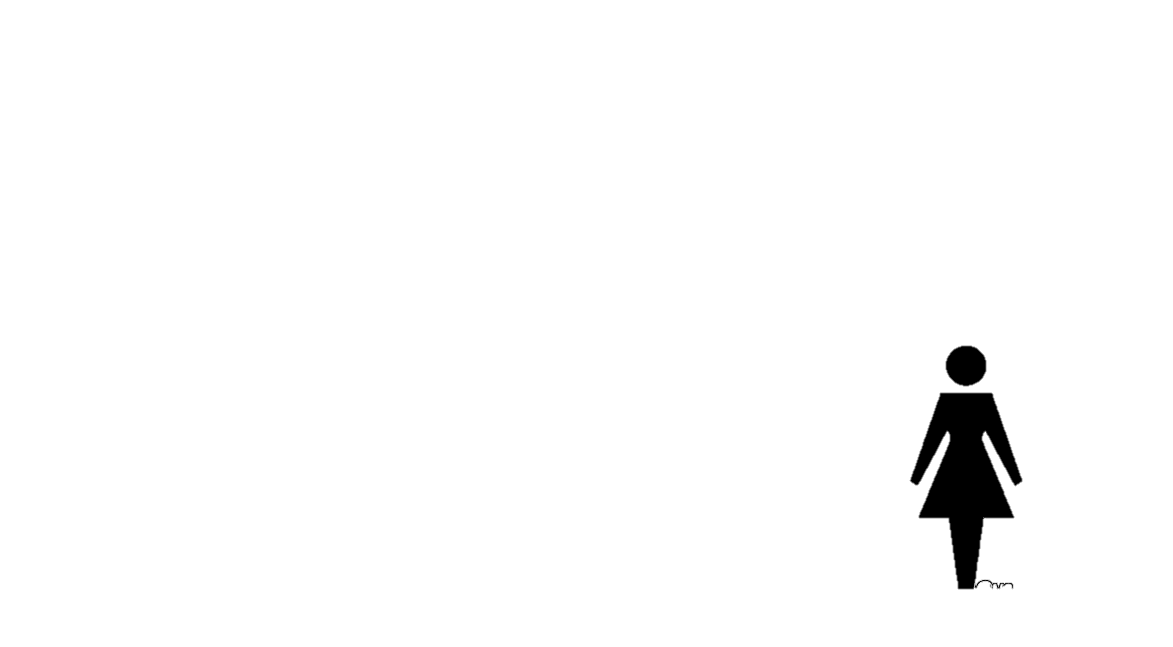 ?
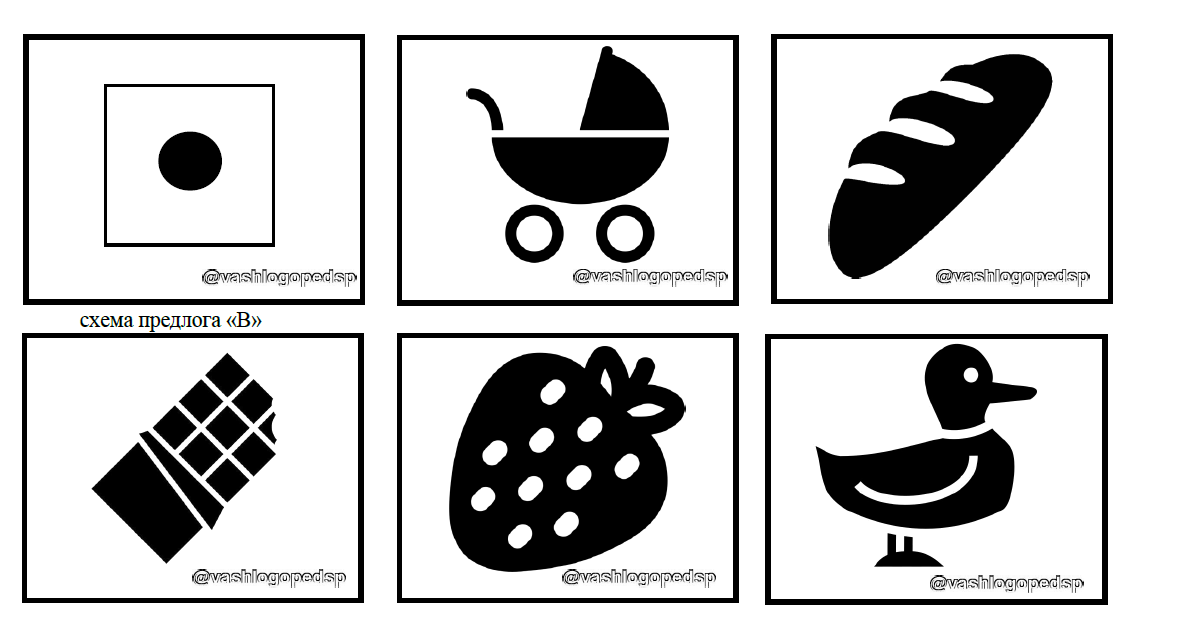 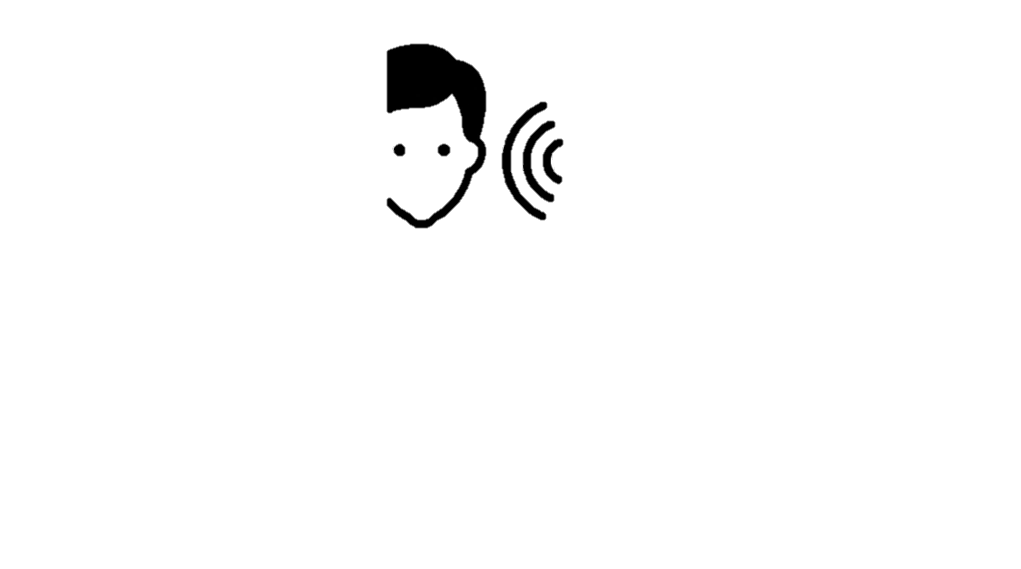 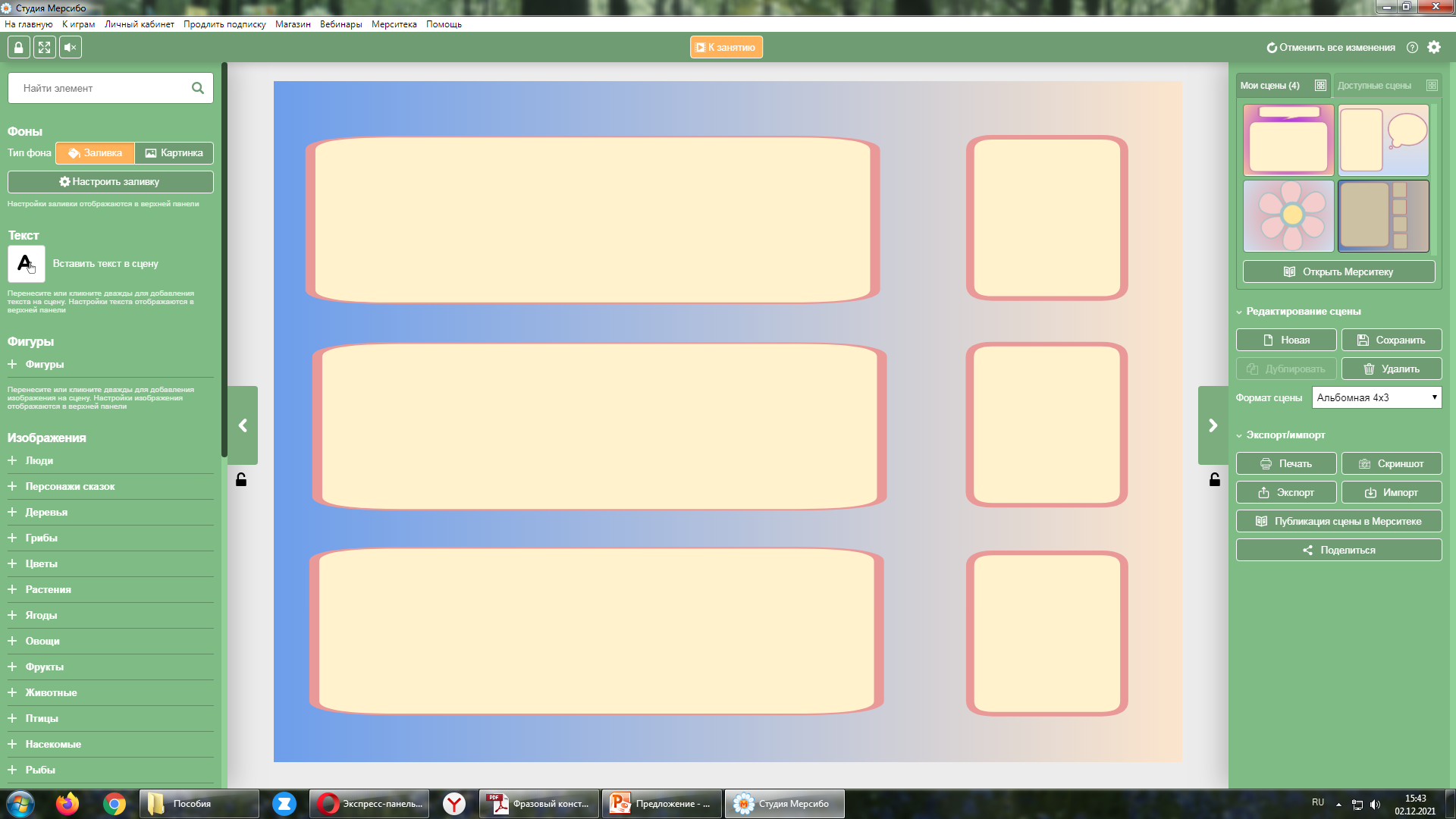 ?
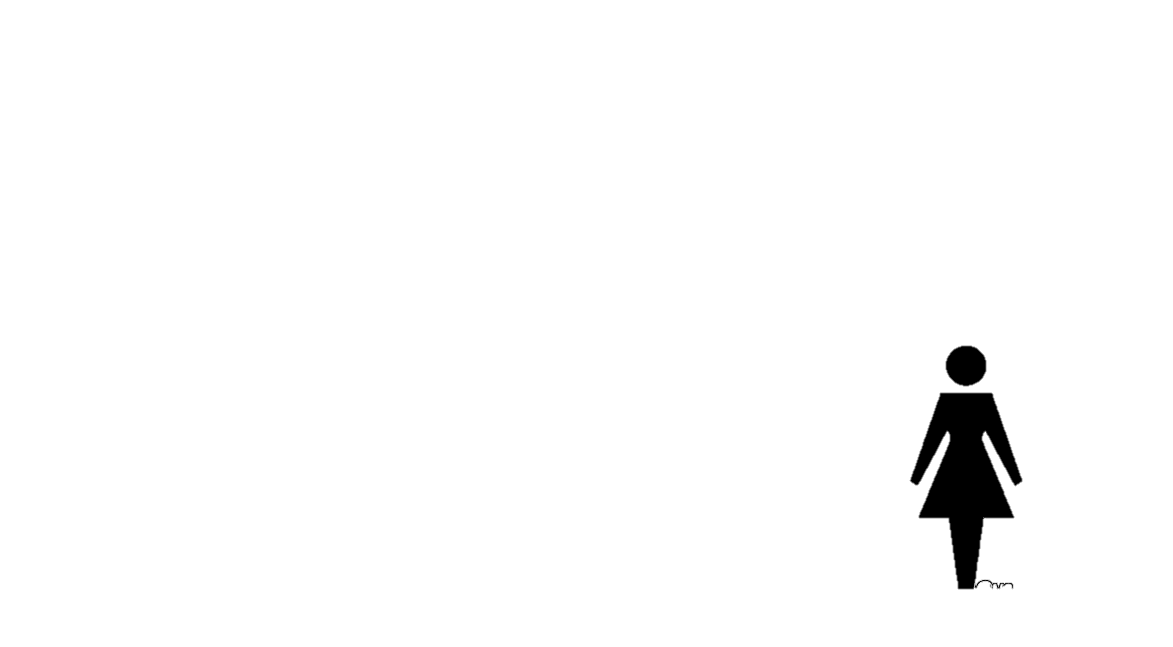 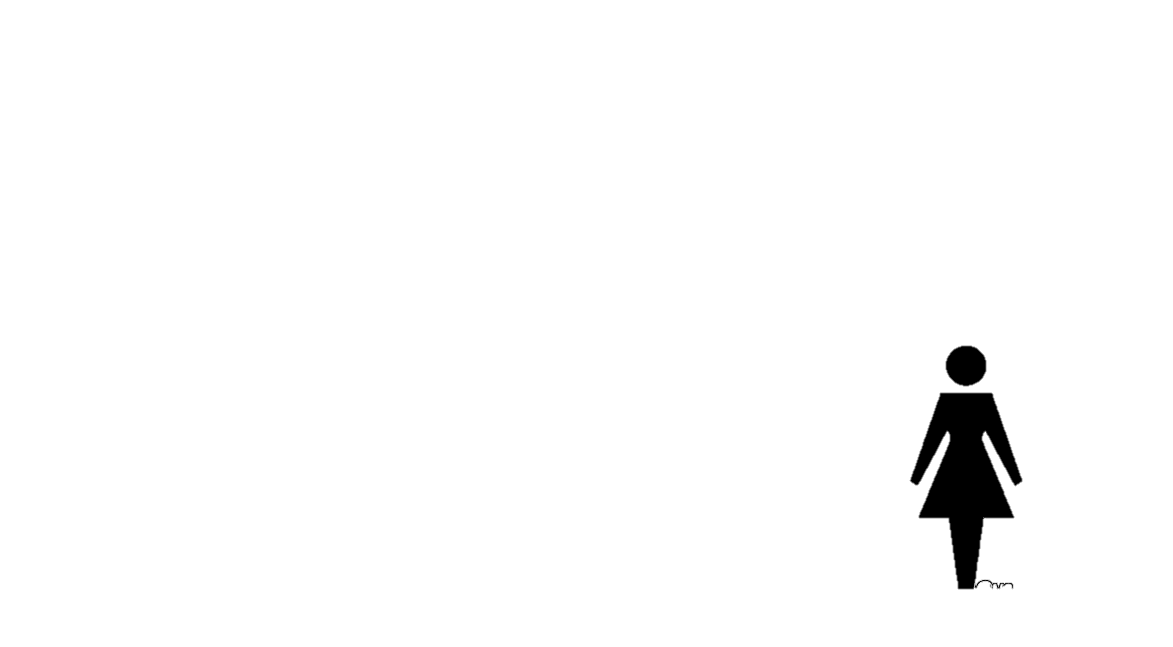 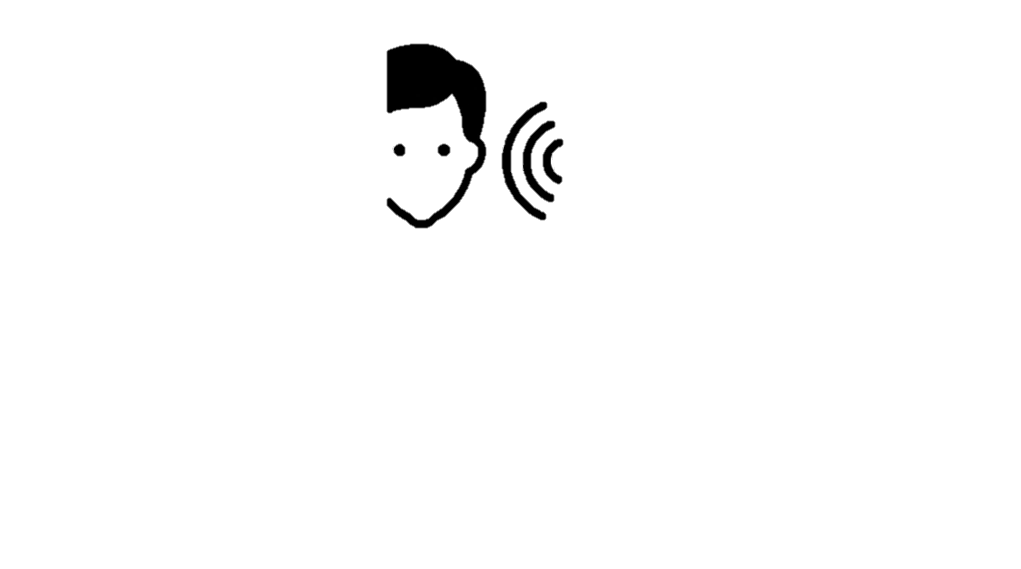 ?
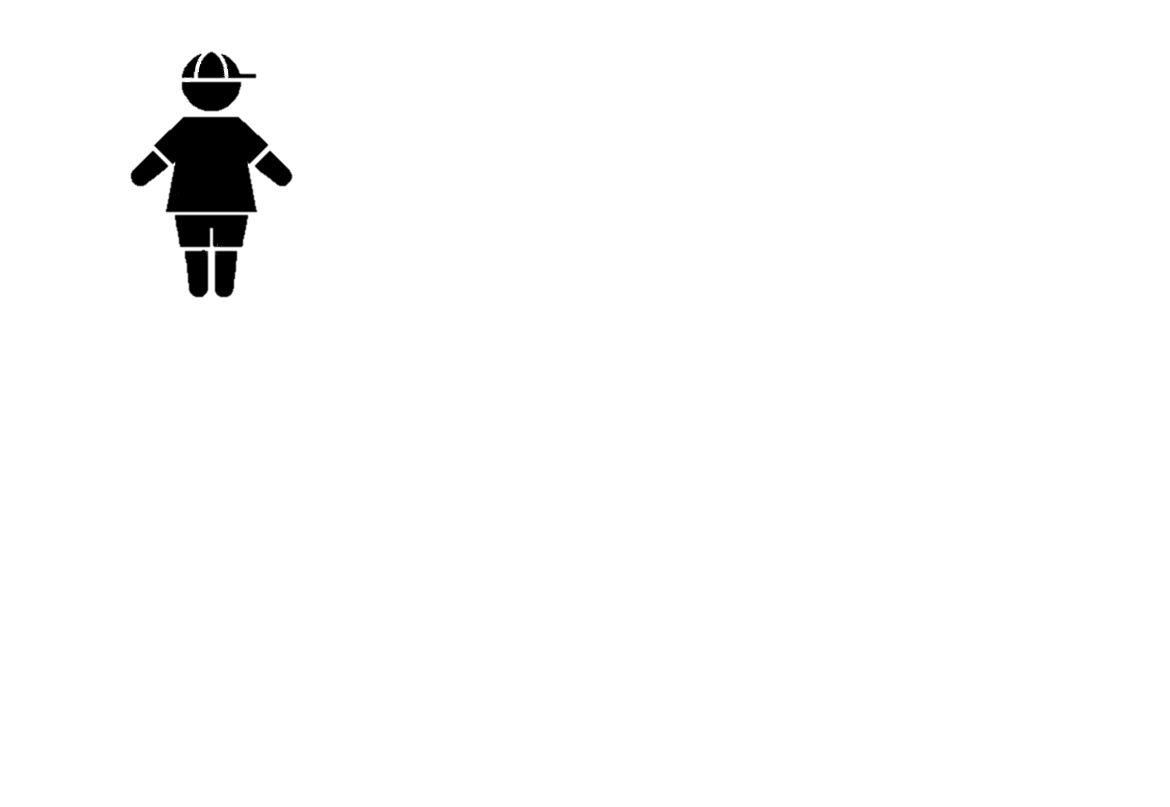 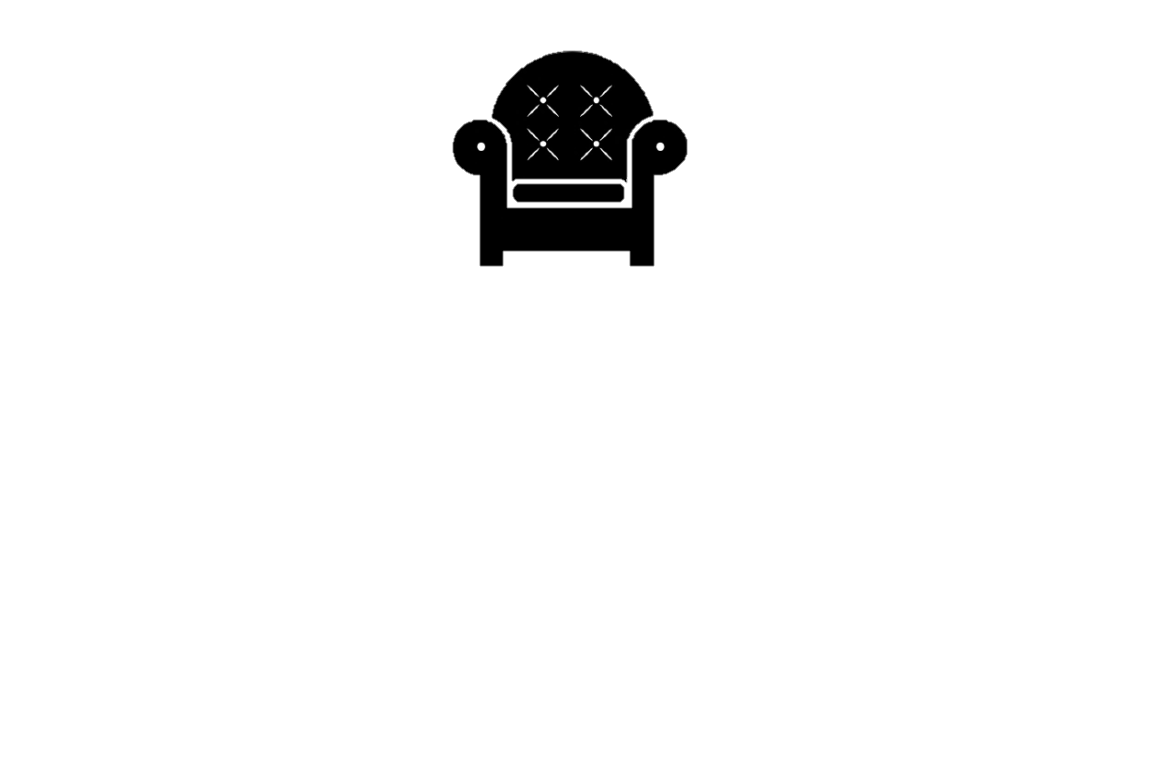 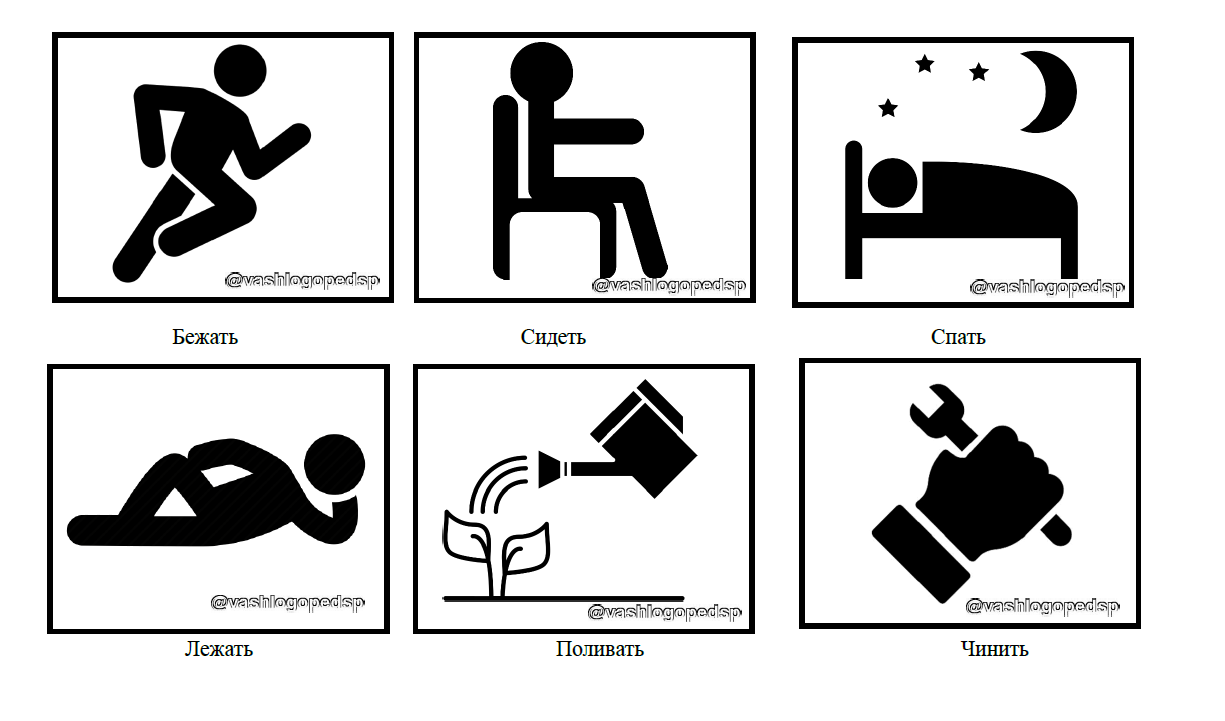 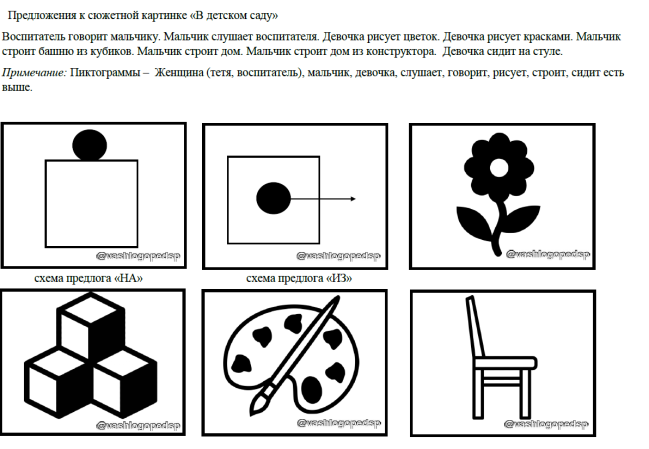 ?
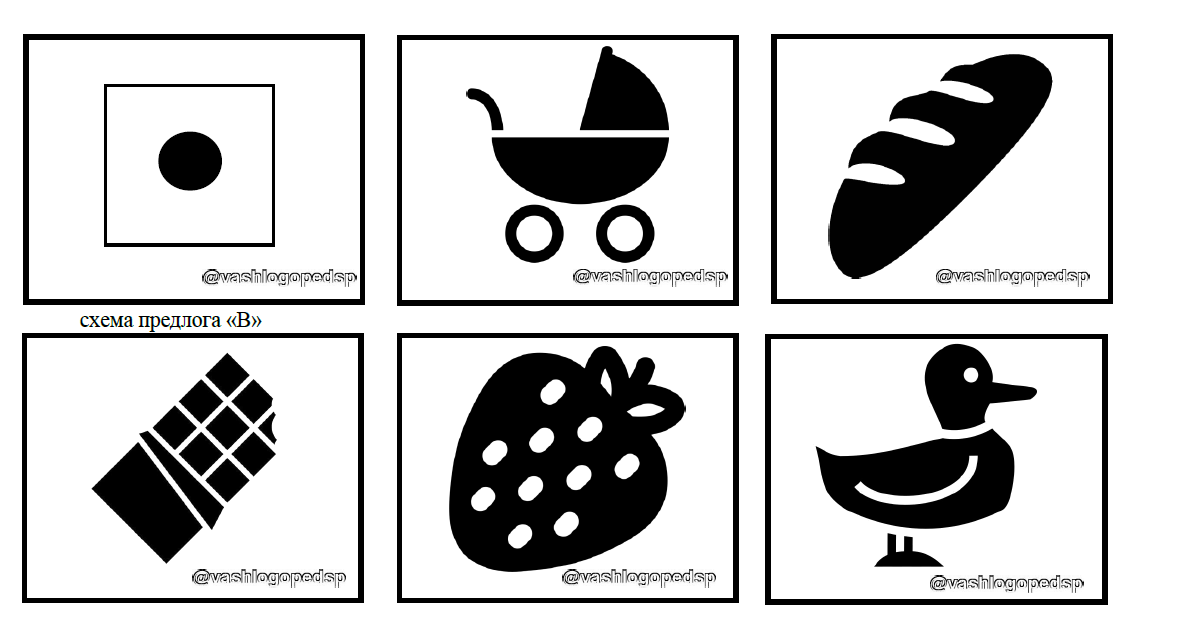 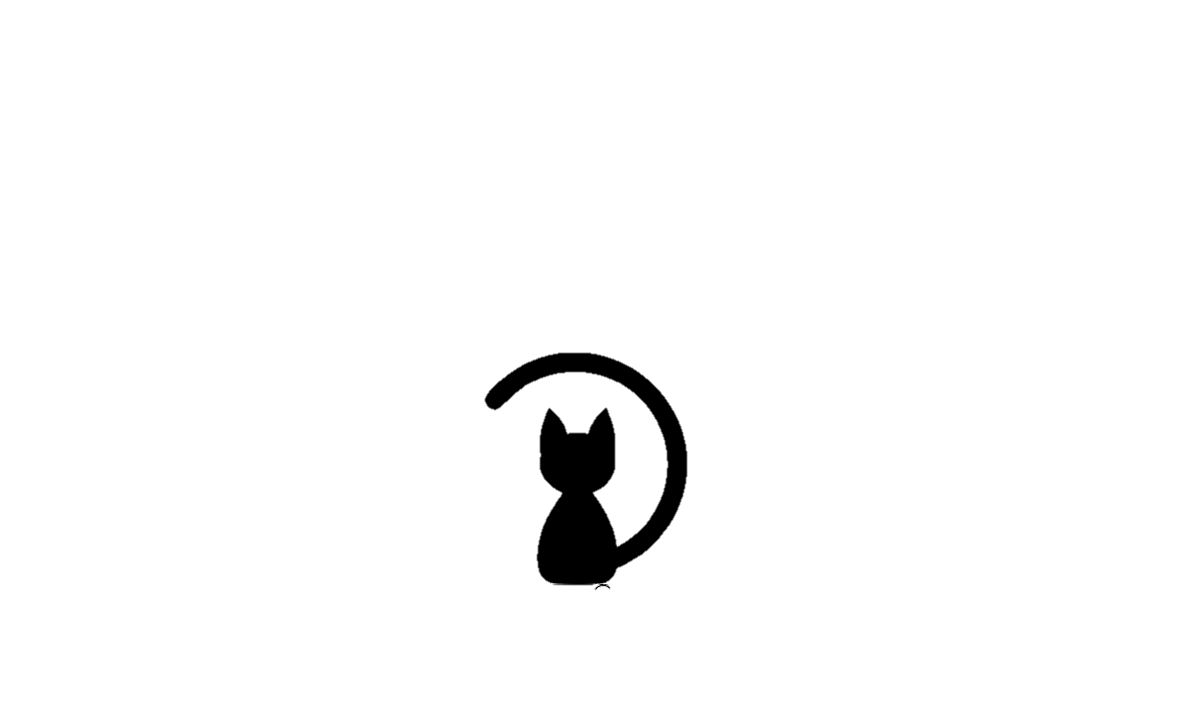 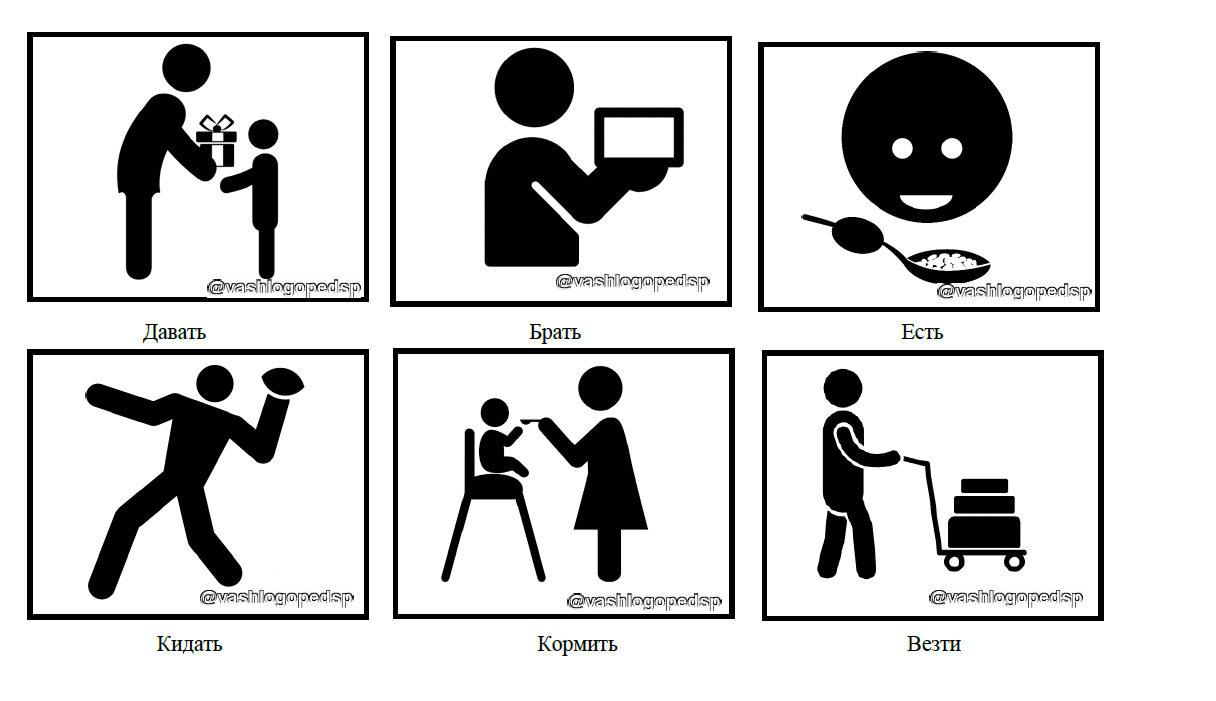 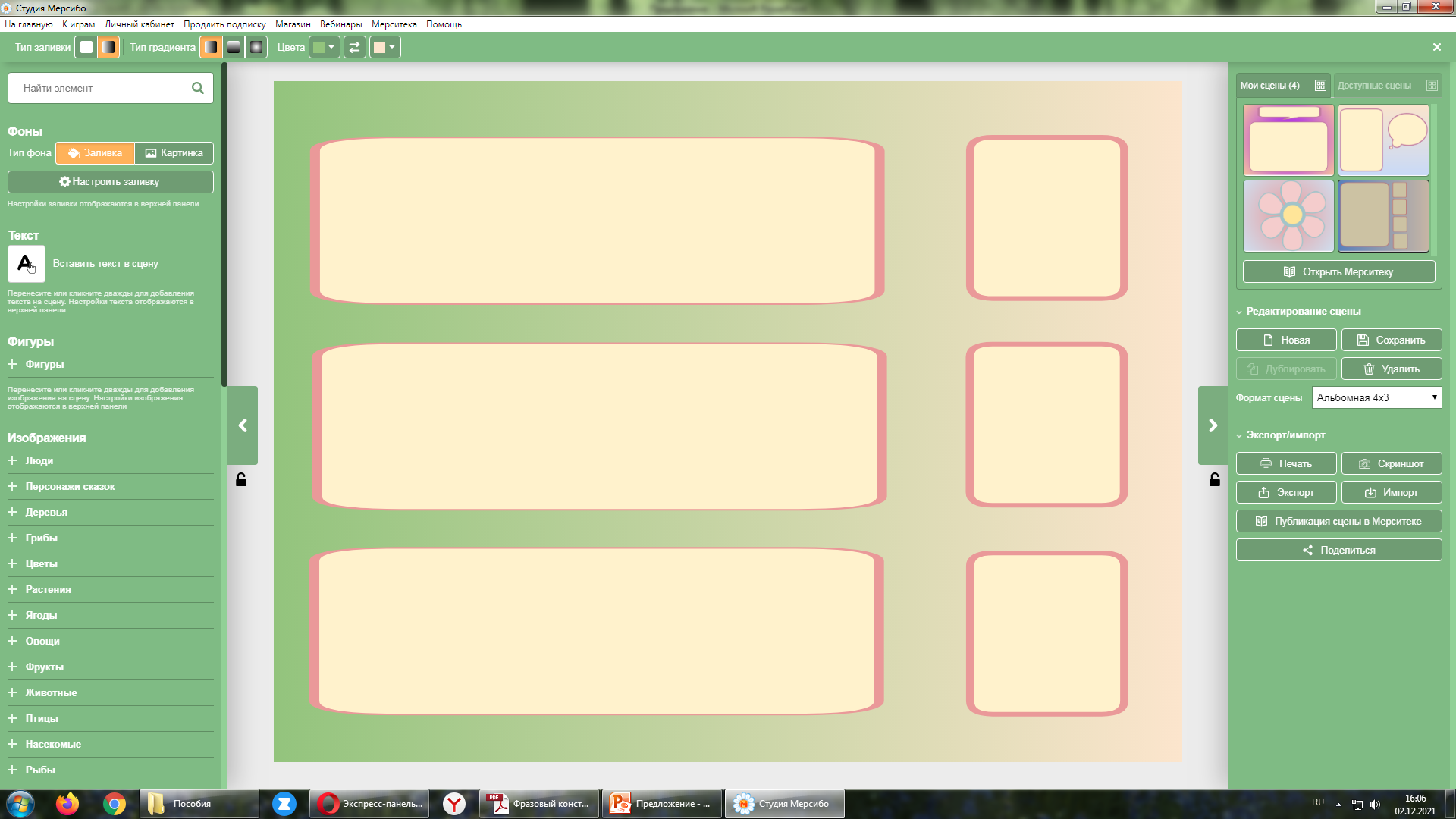 ?
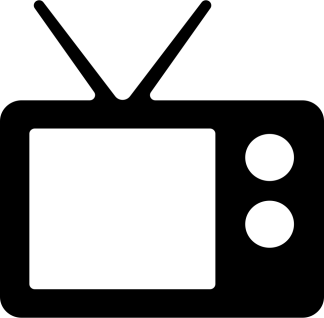 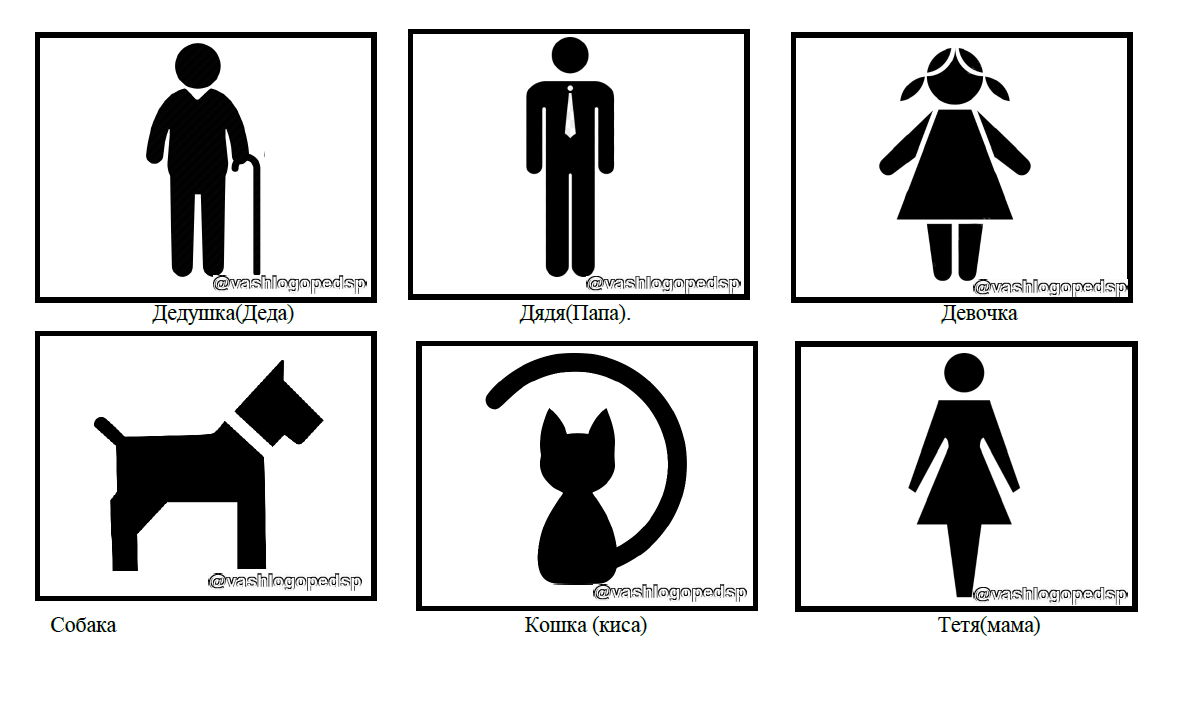 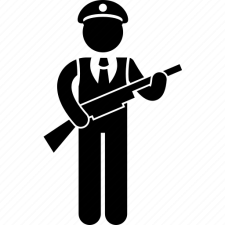 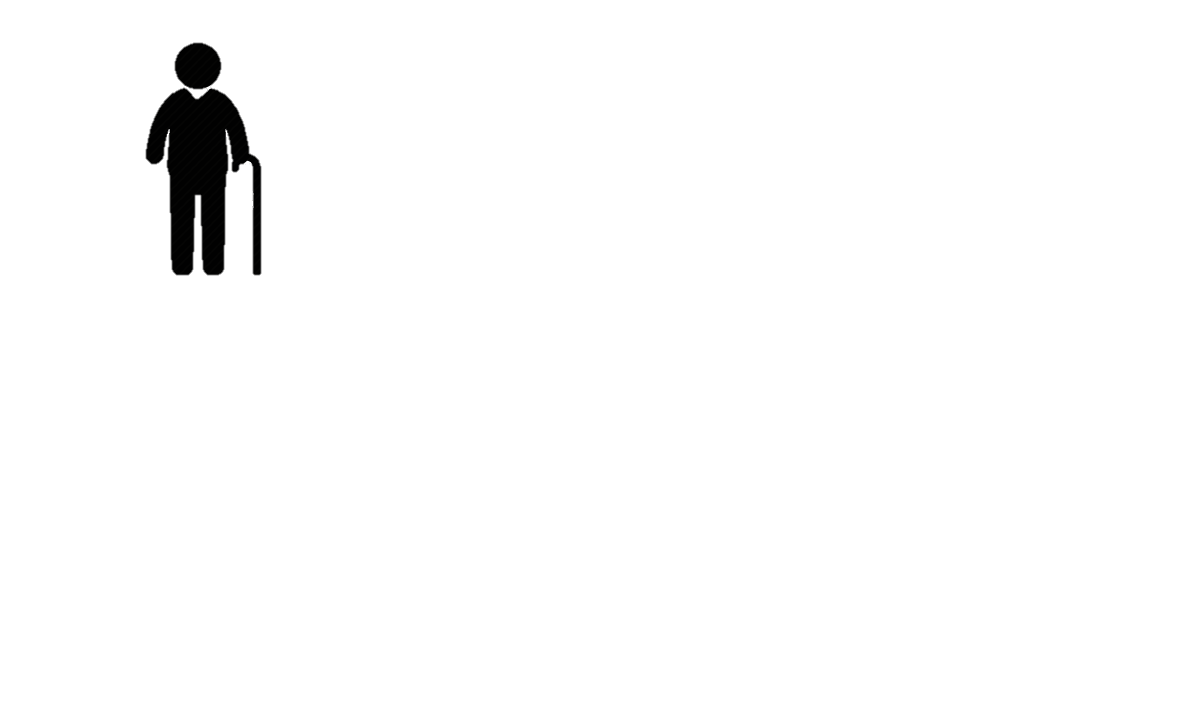 ?
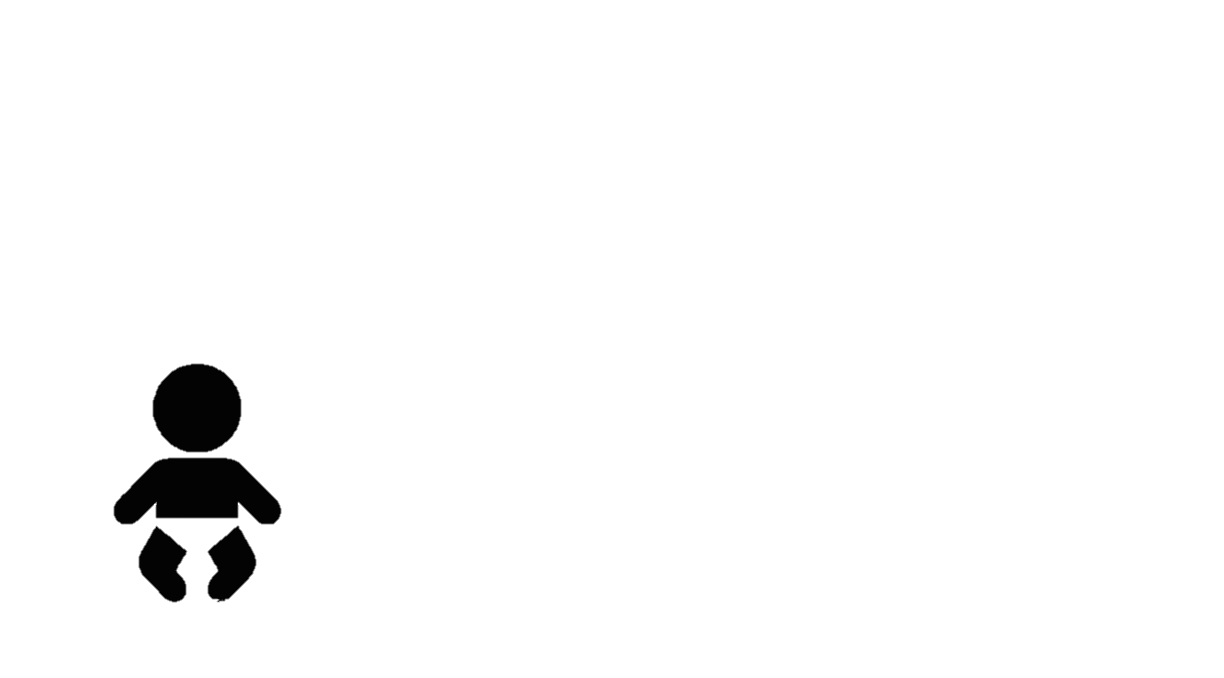 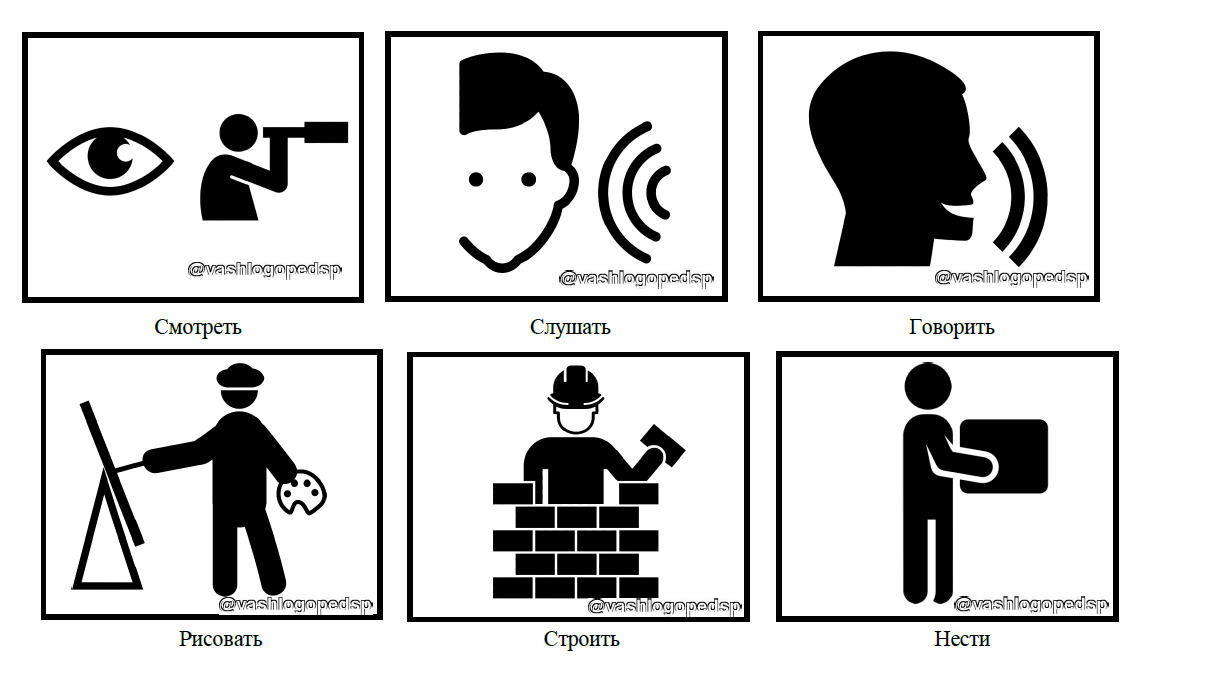 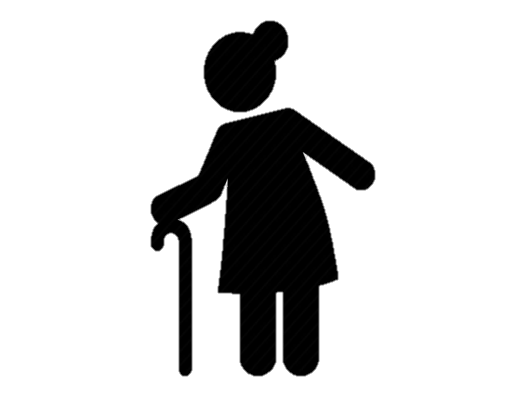 ?
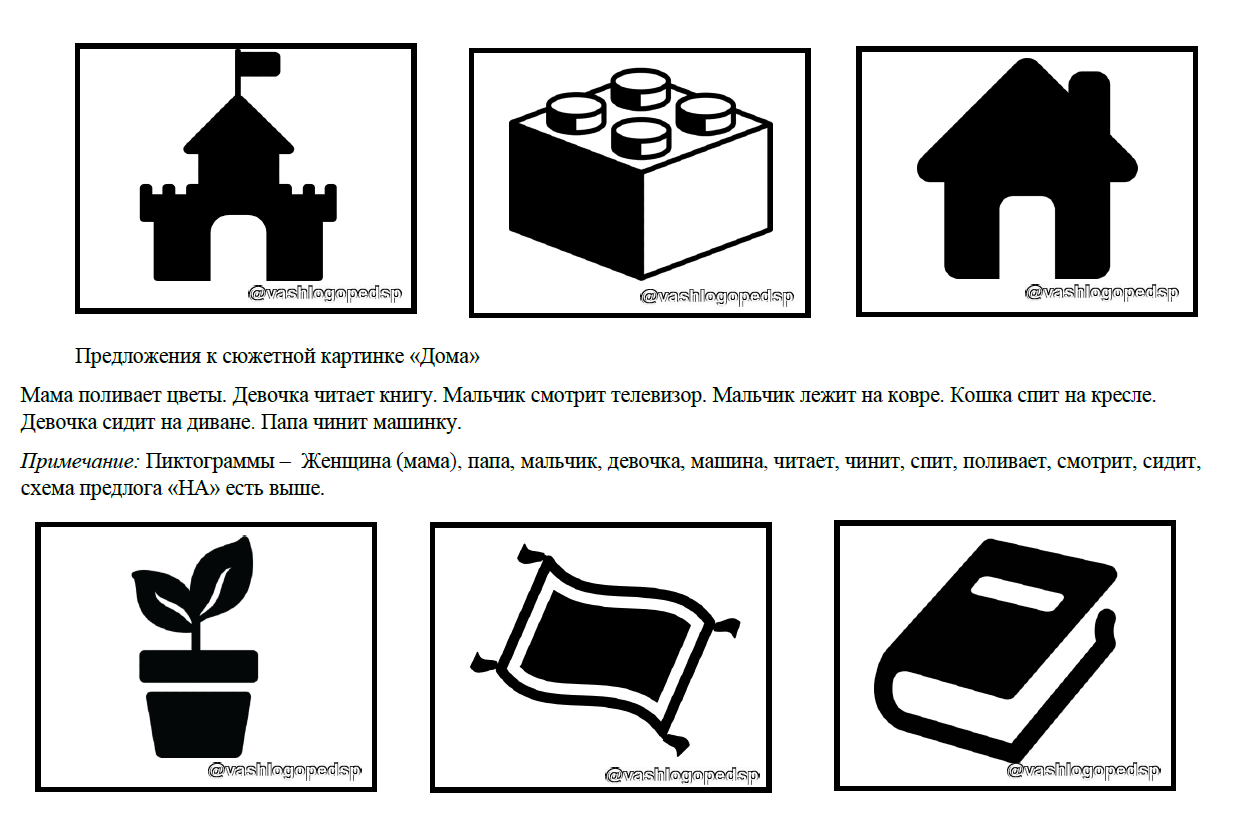 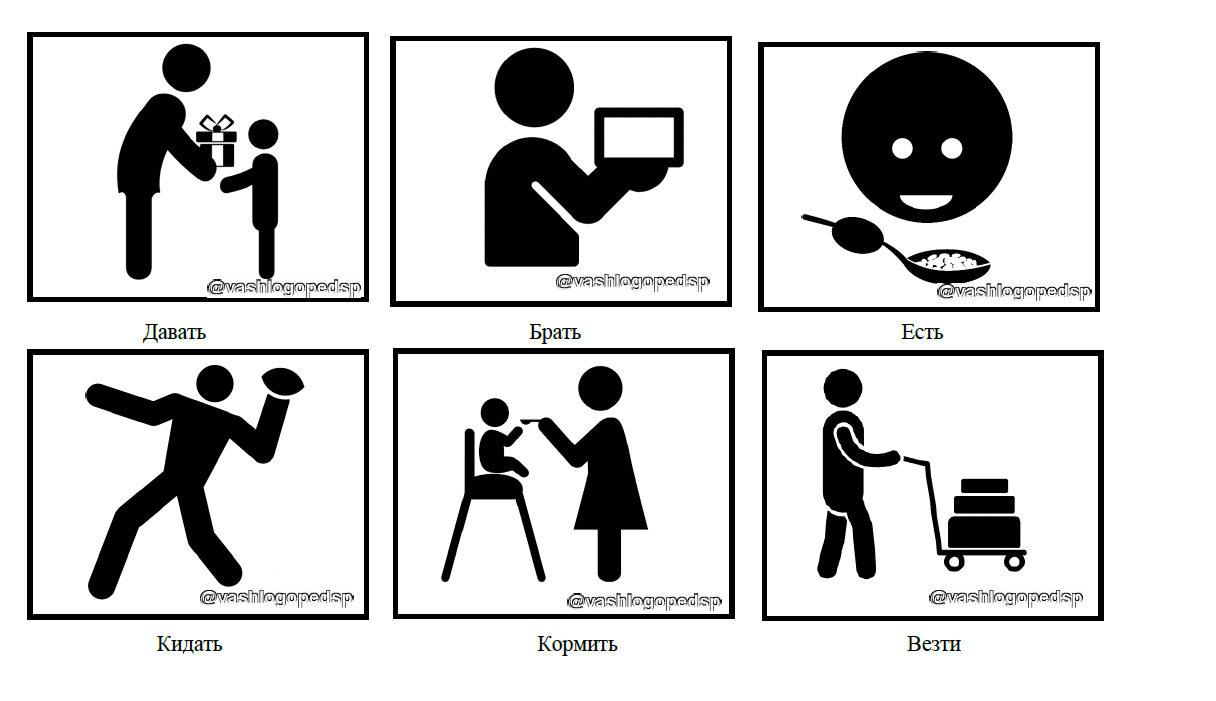 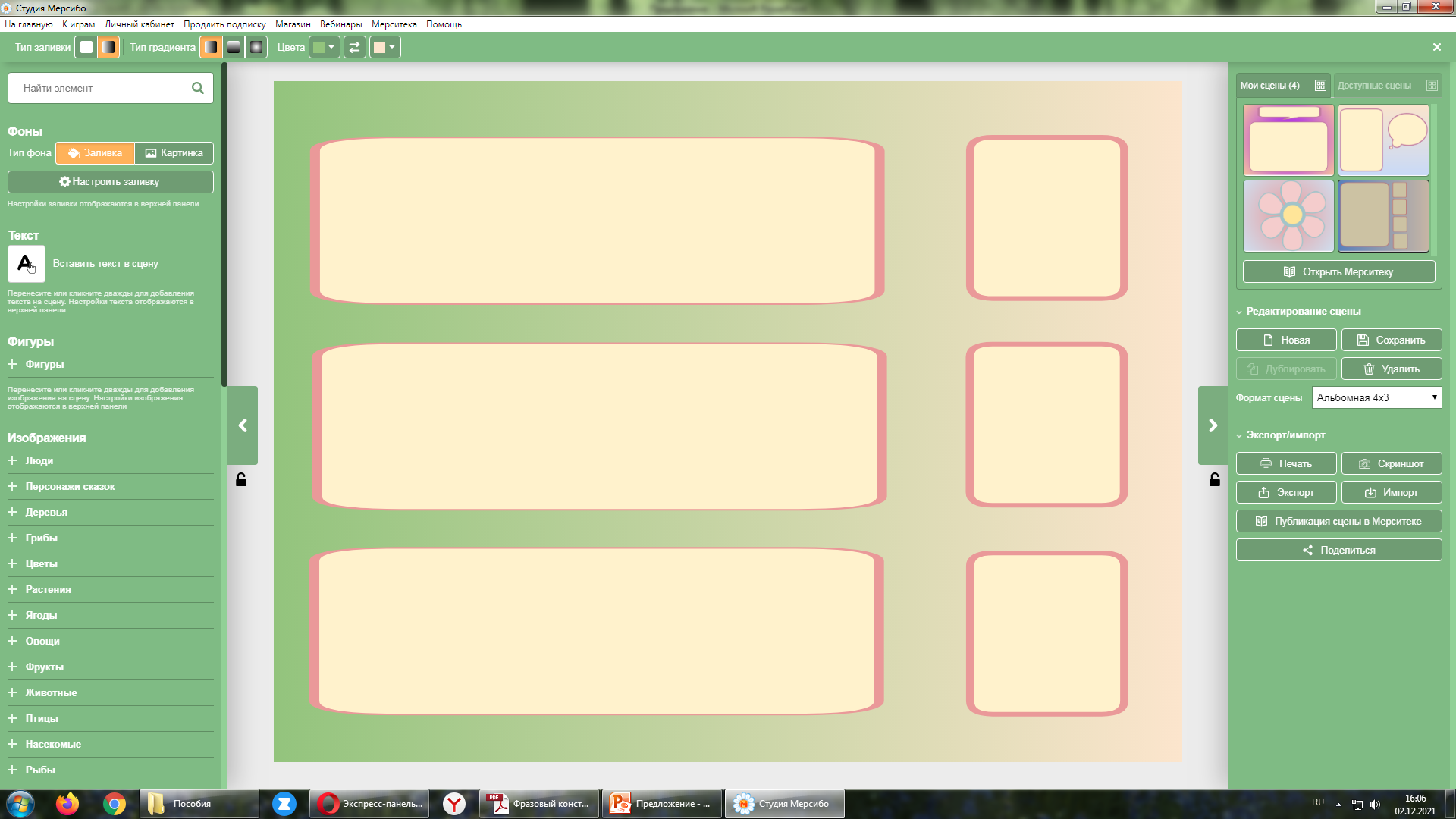 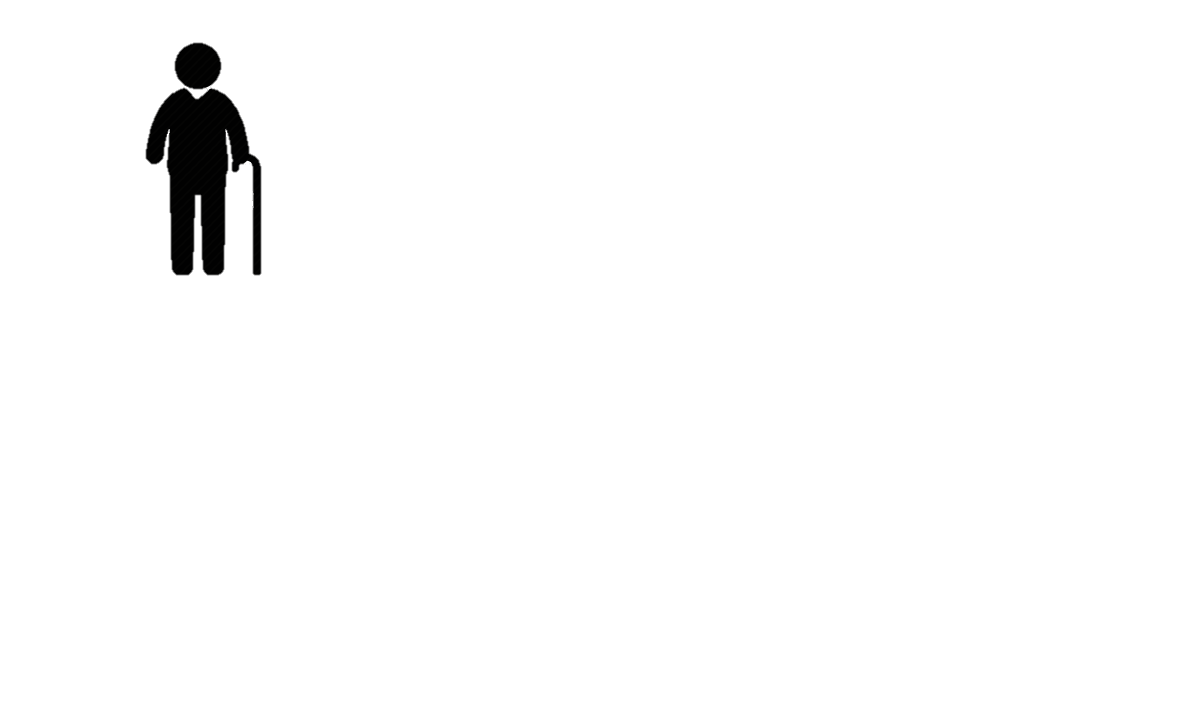 ?
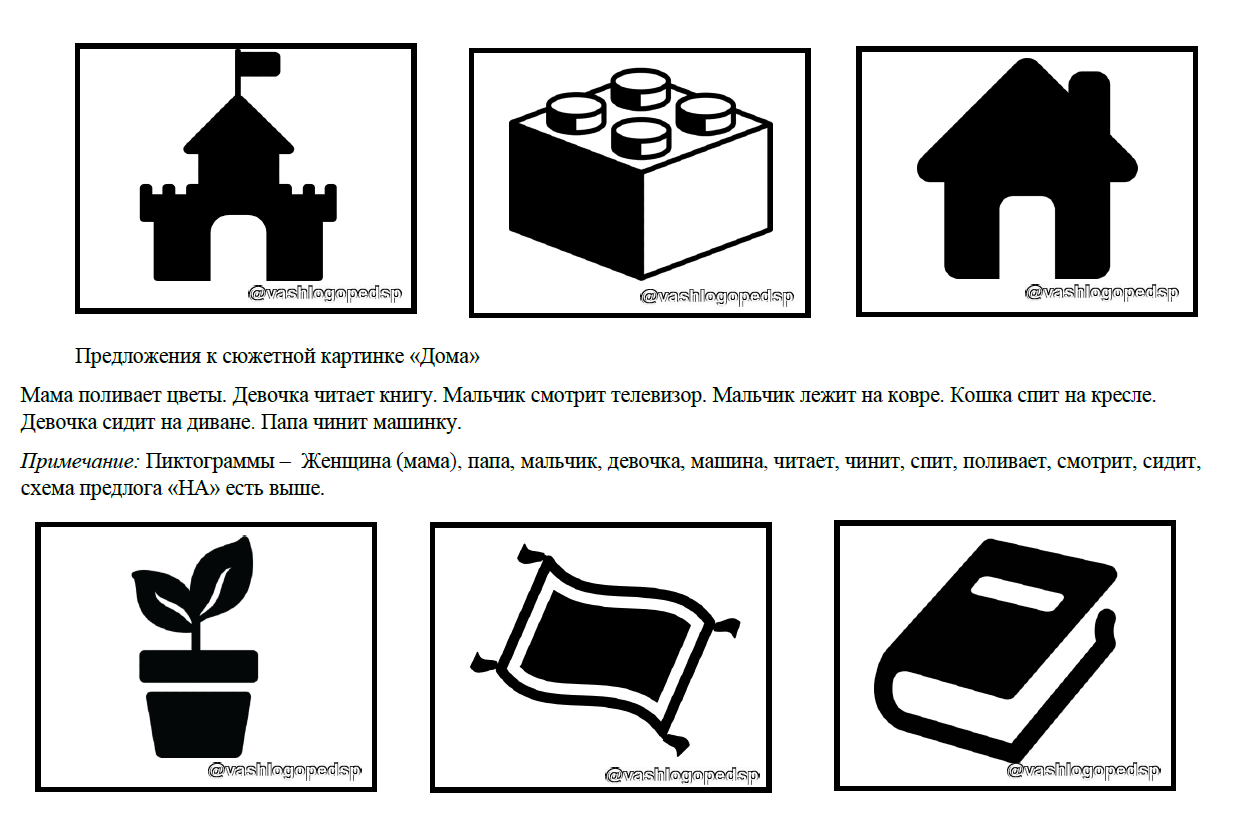 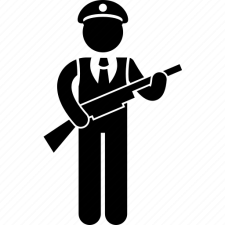 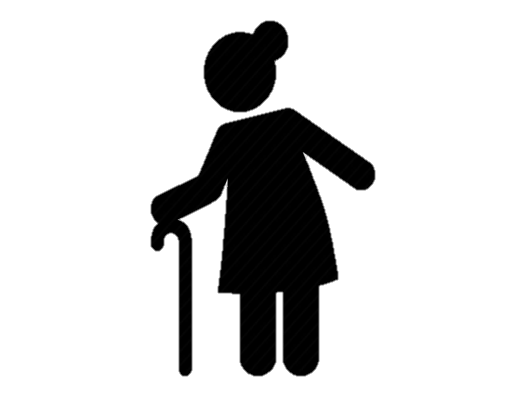 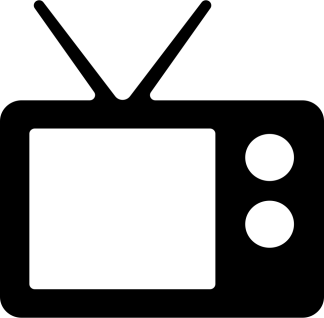 ?
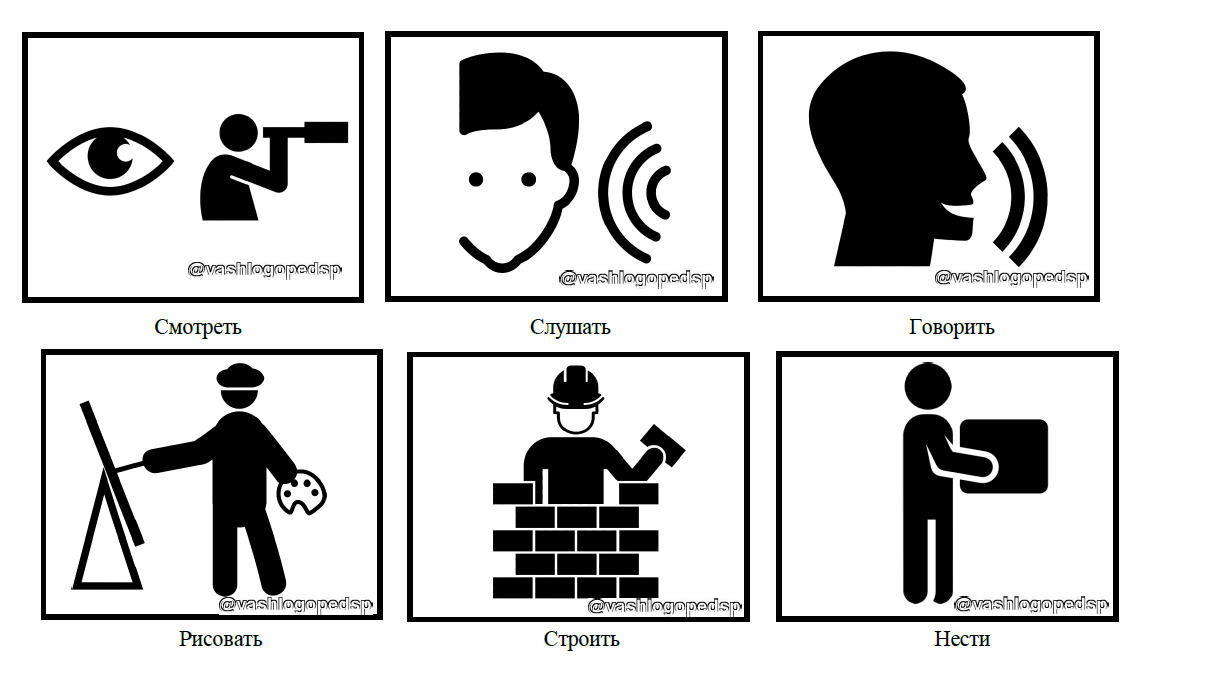 ?
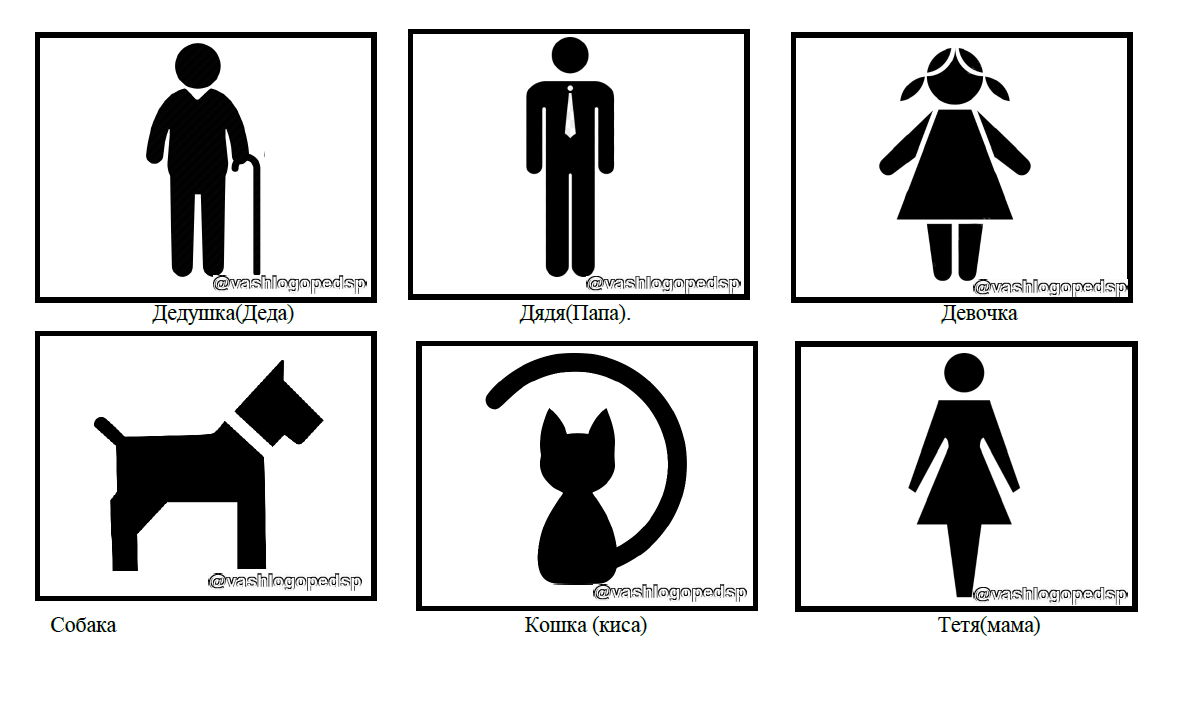 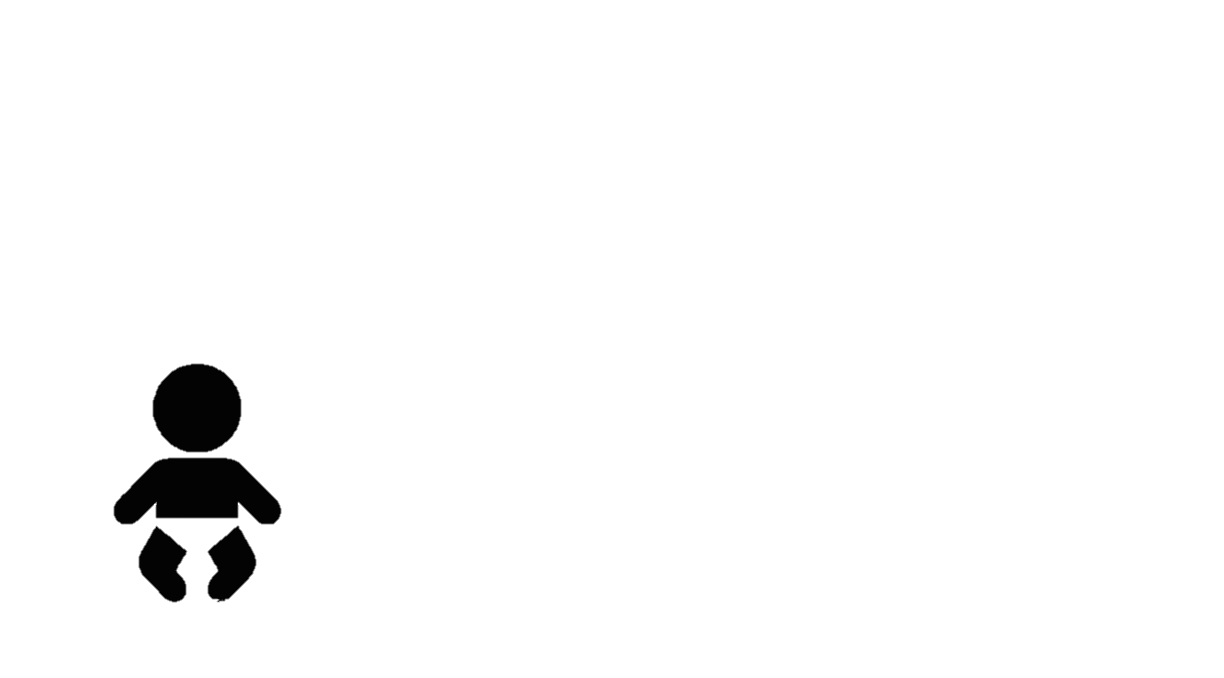 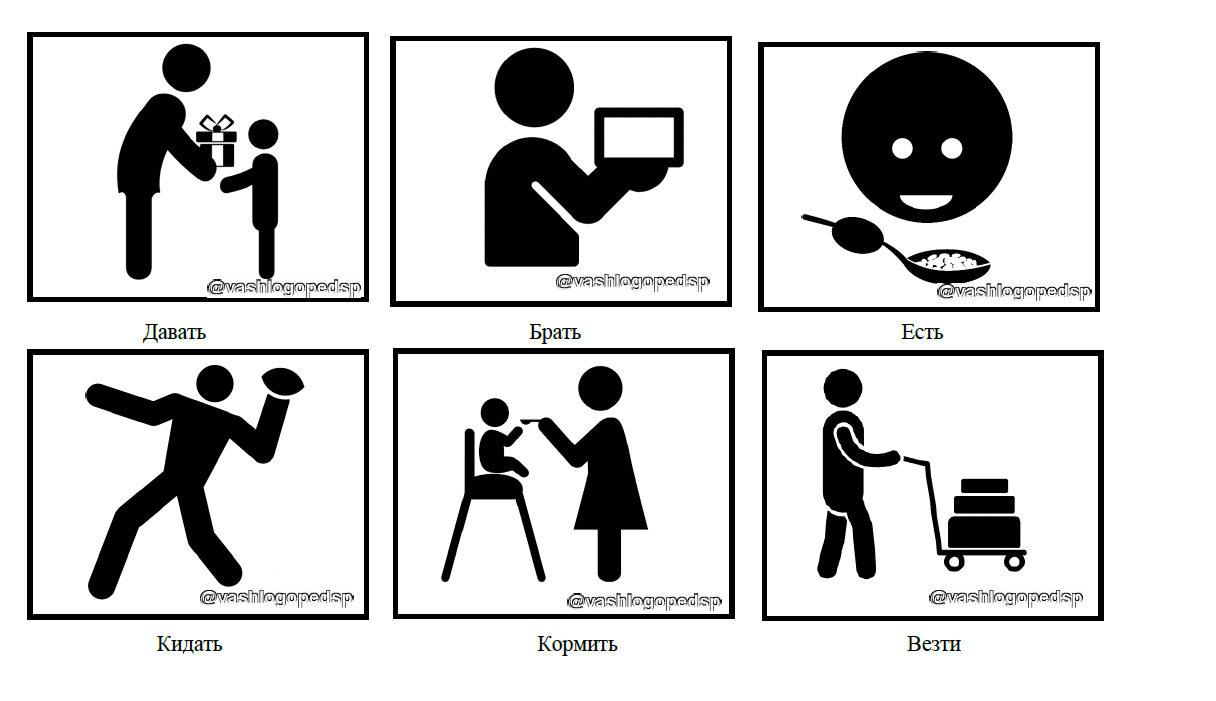 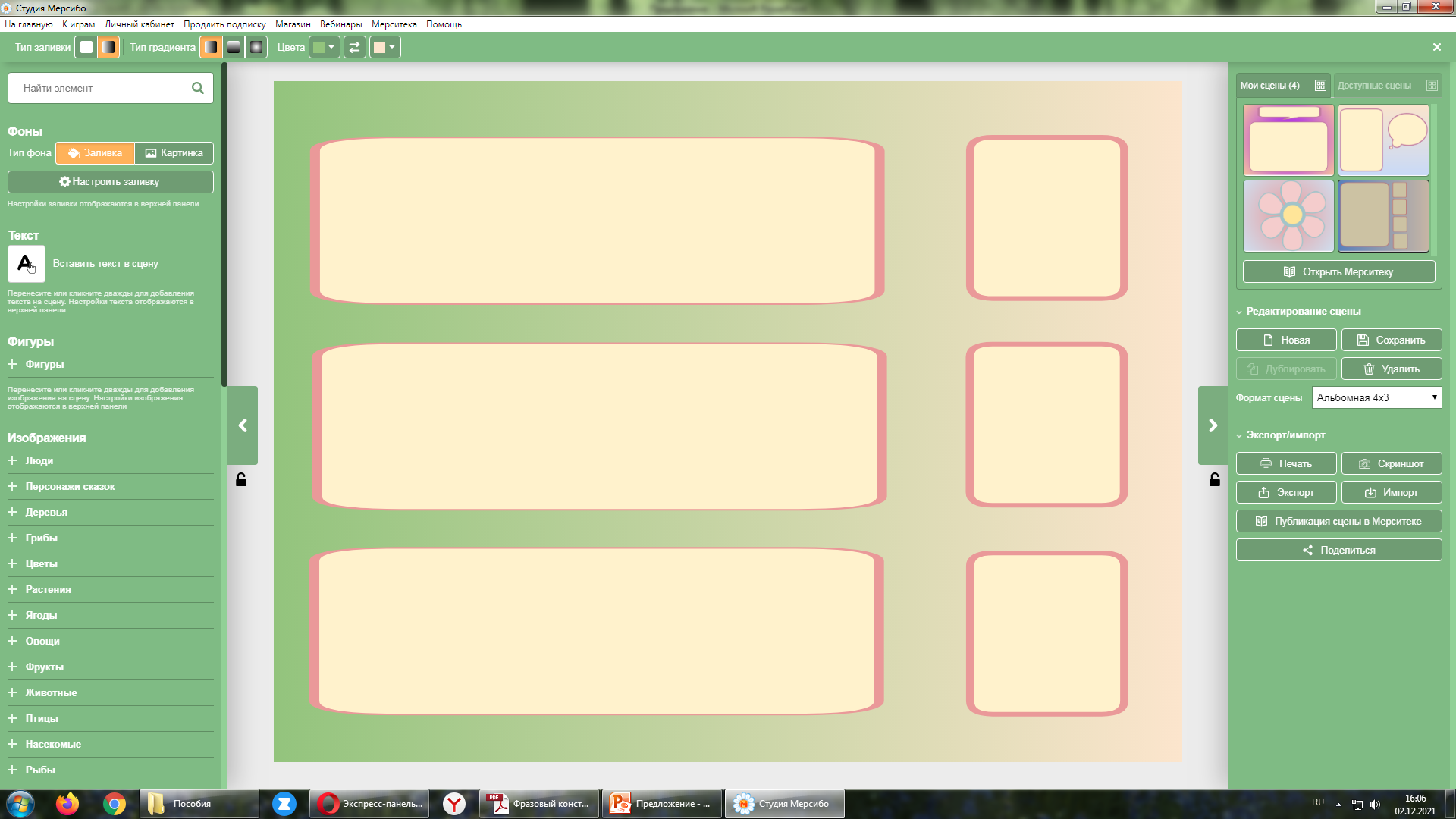 ?
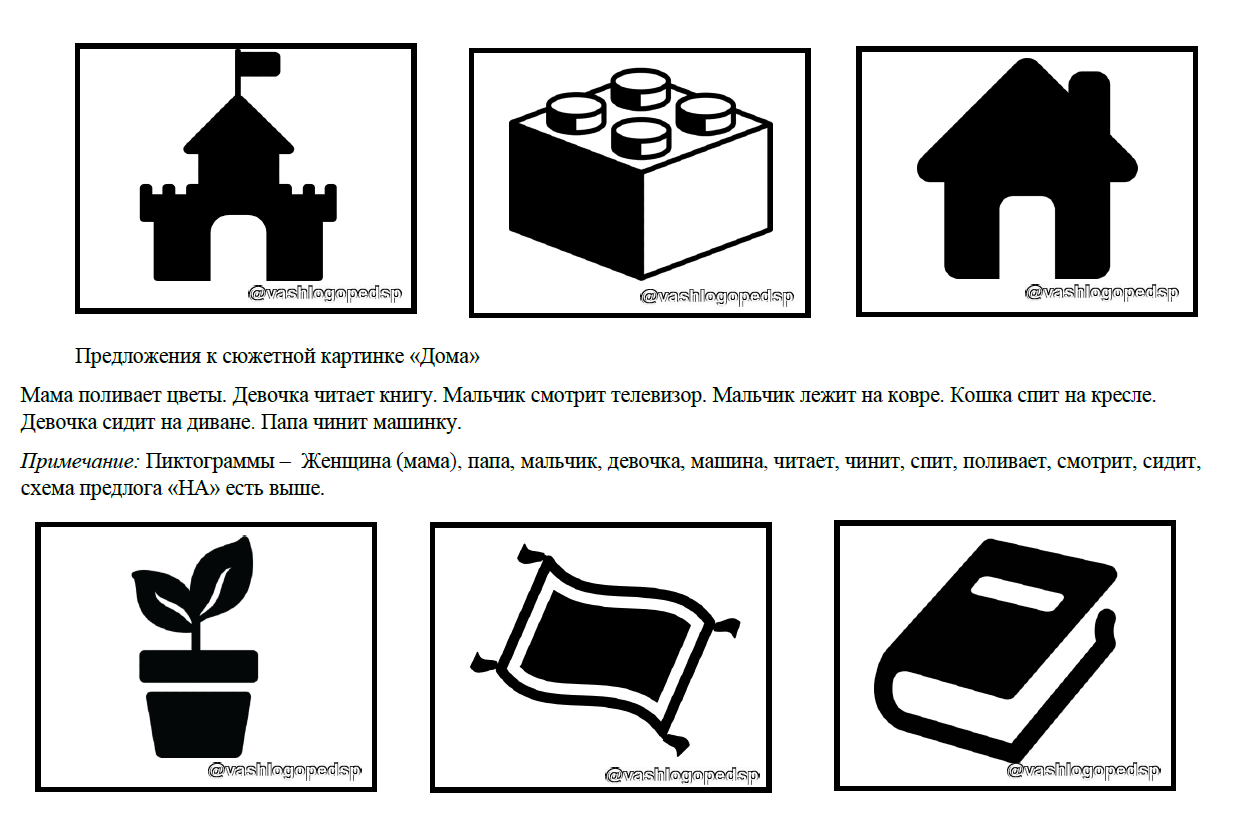 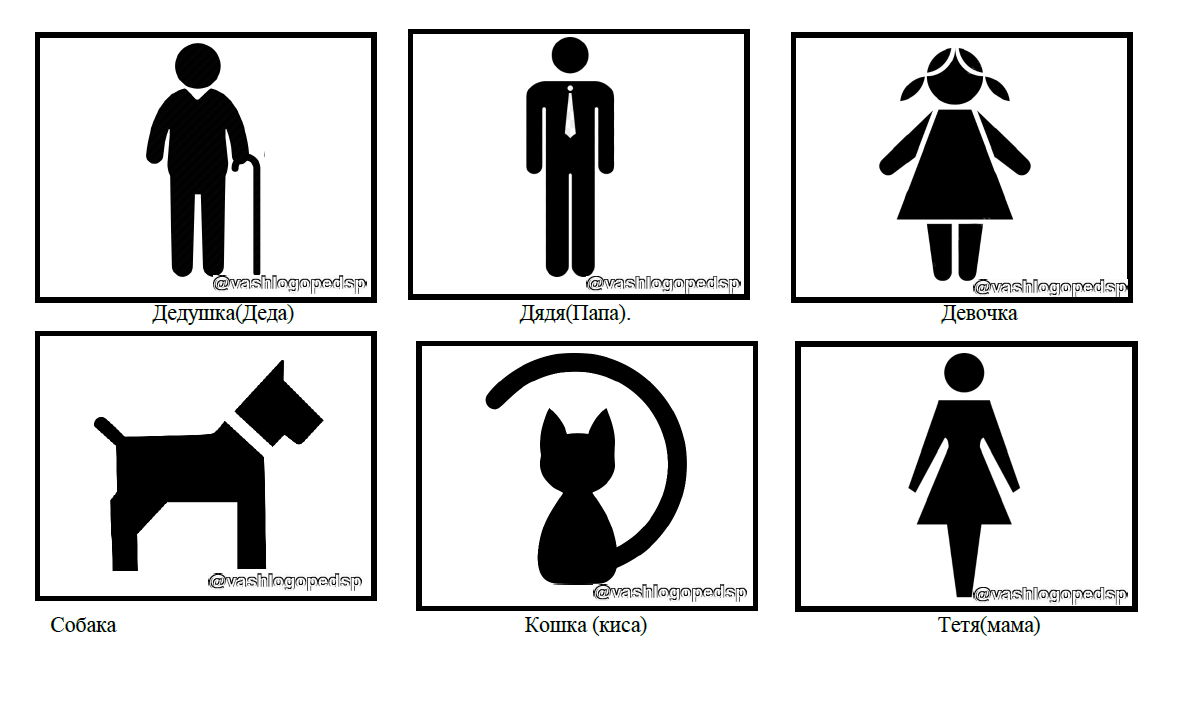 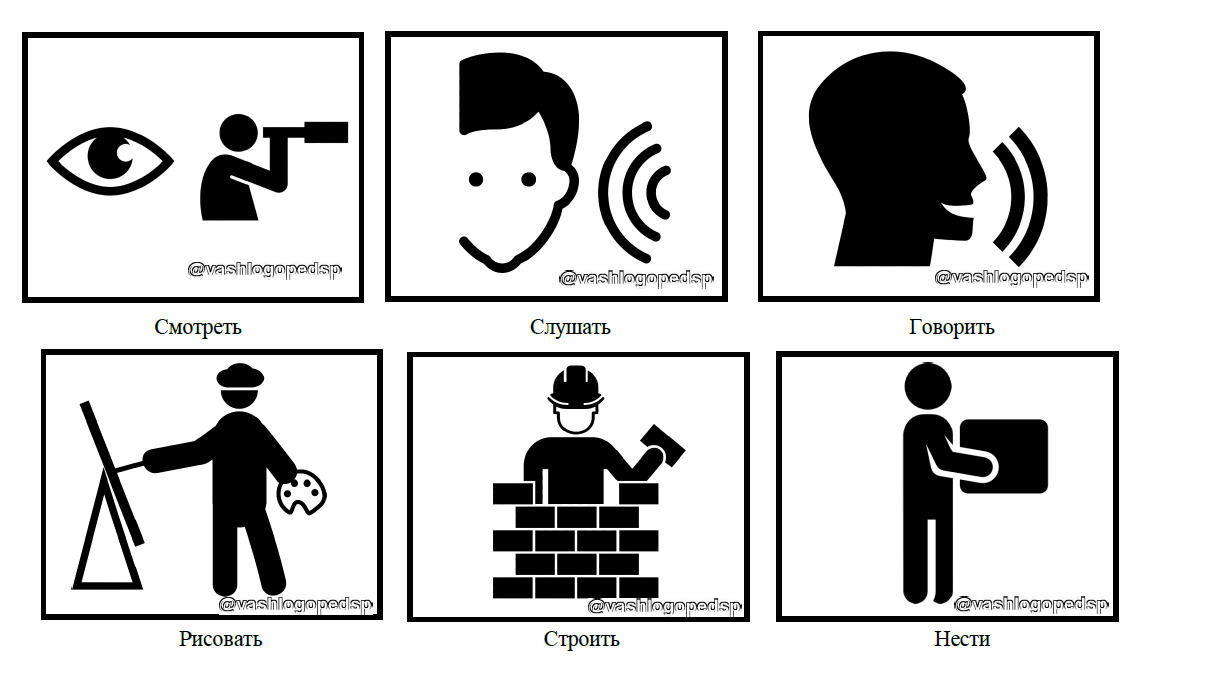 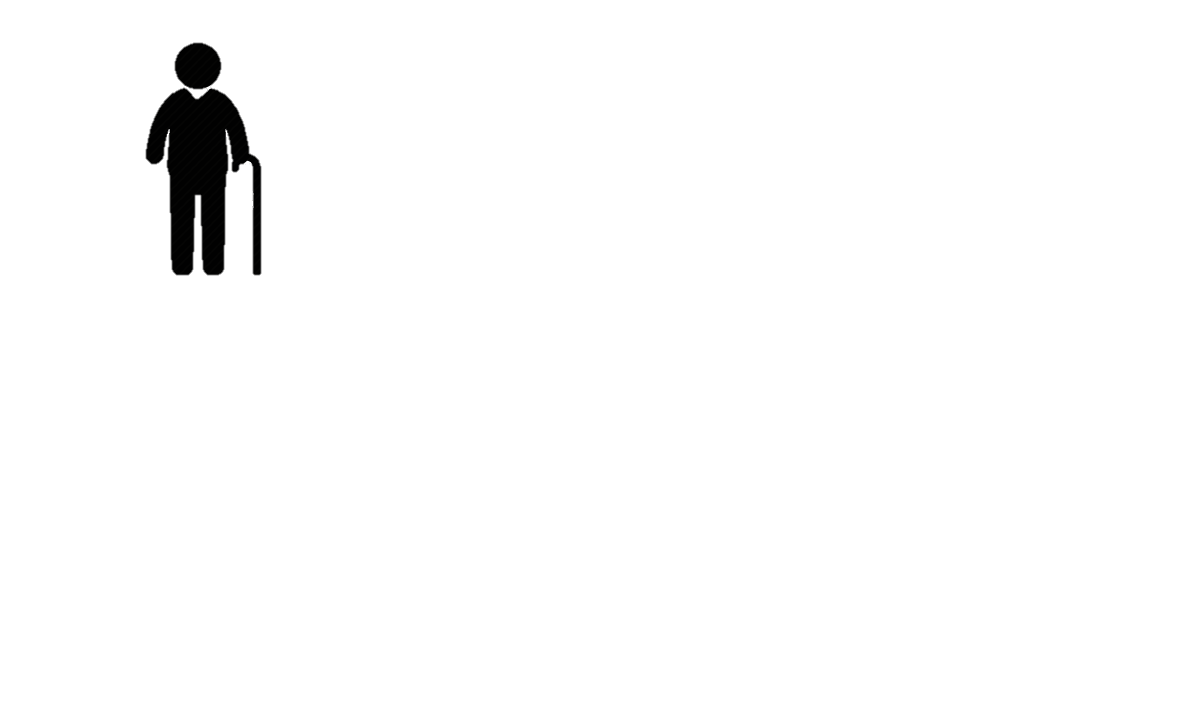 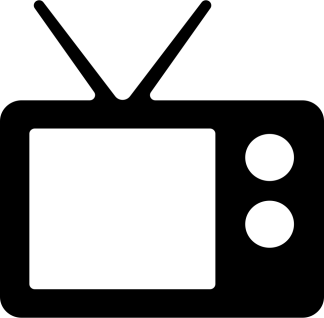 ?
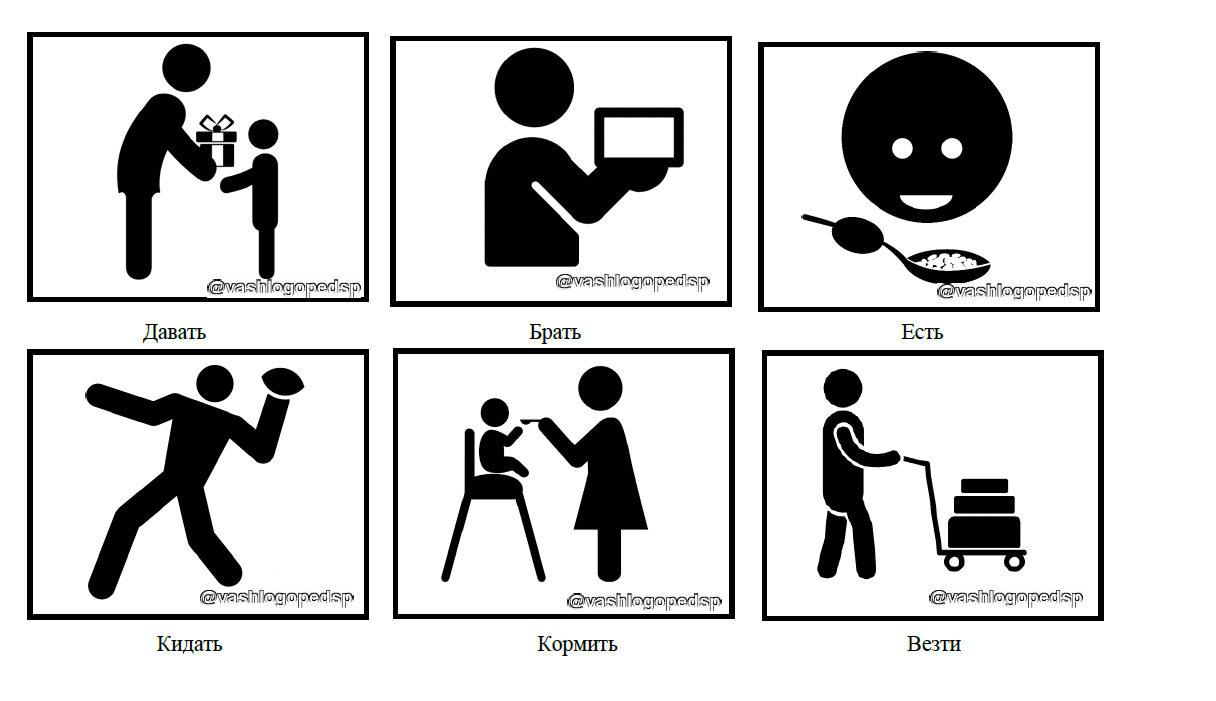 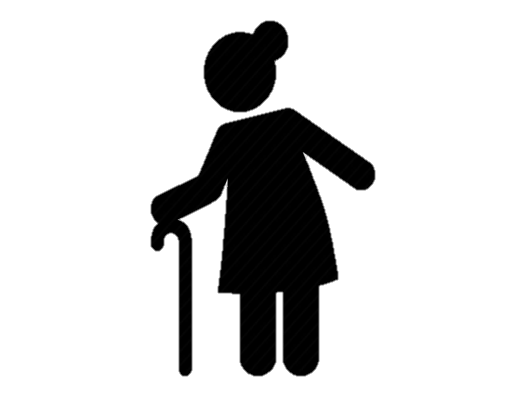 ?
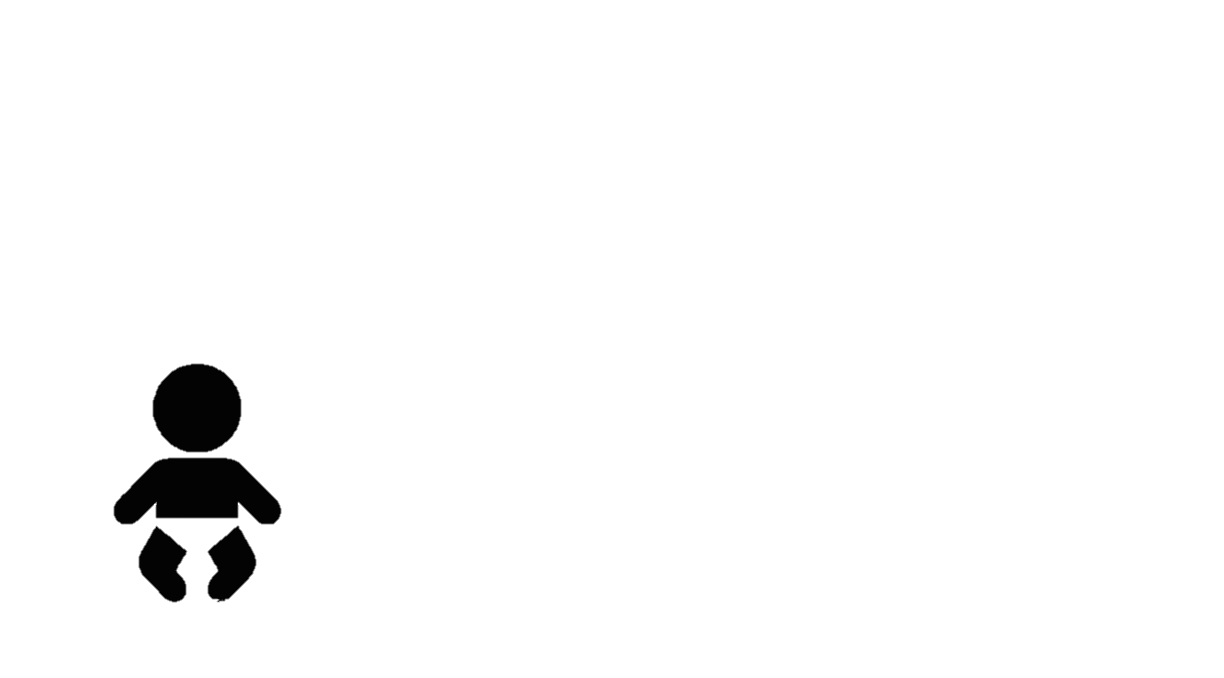 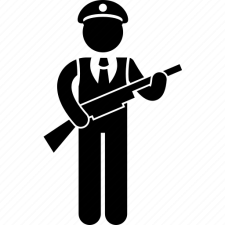 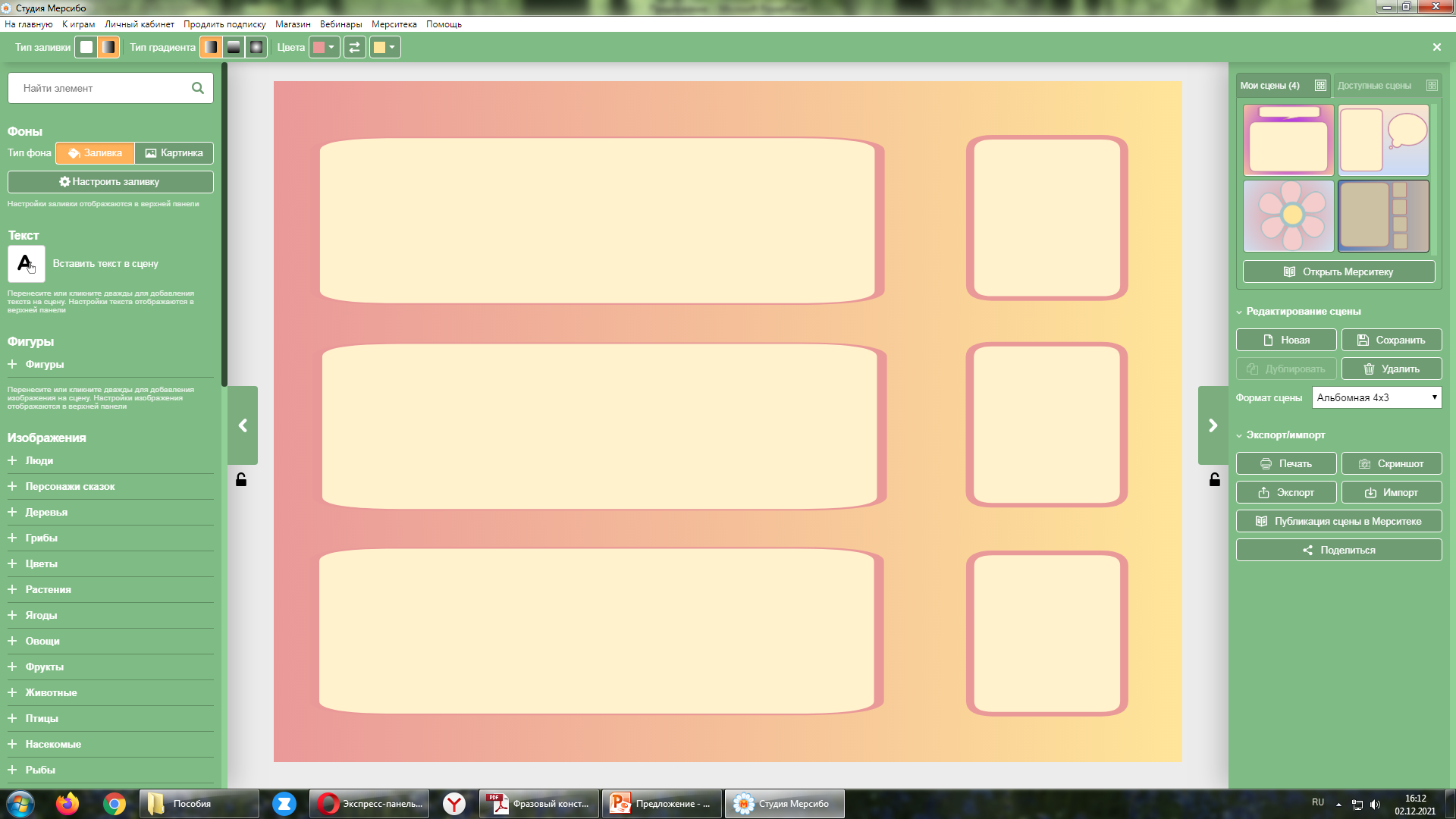 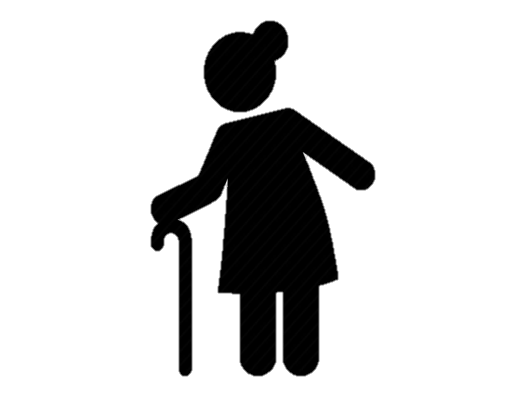 ?
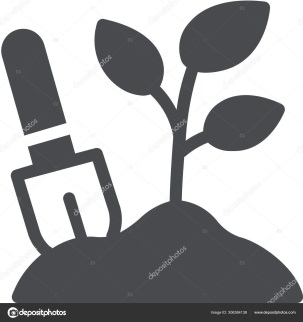 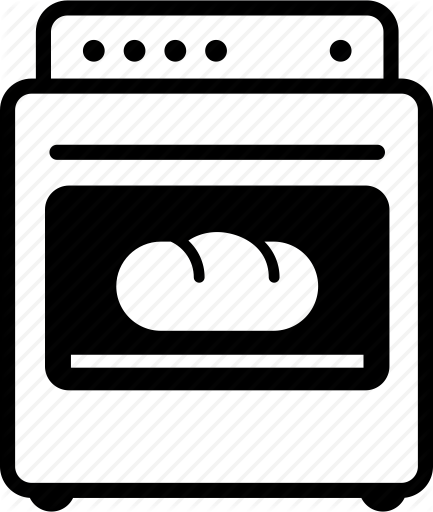 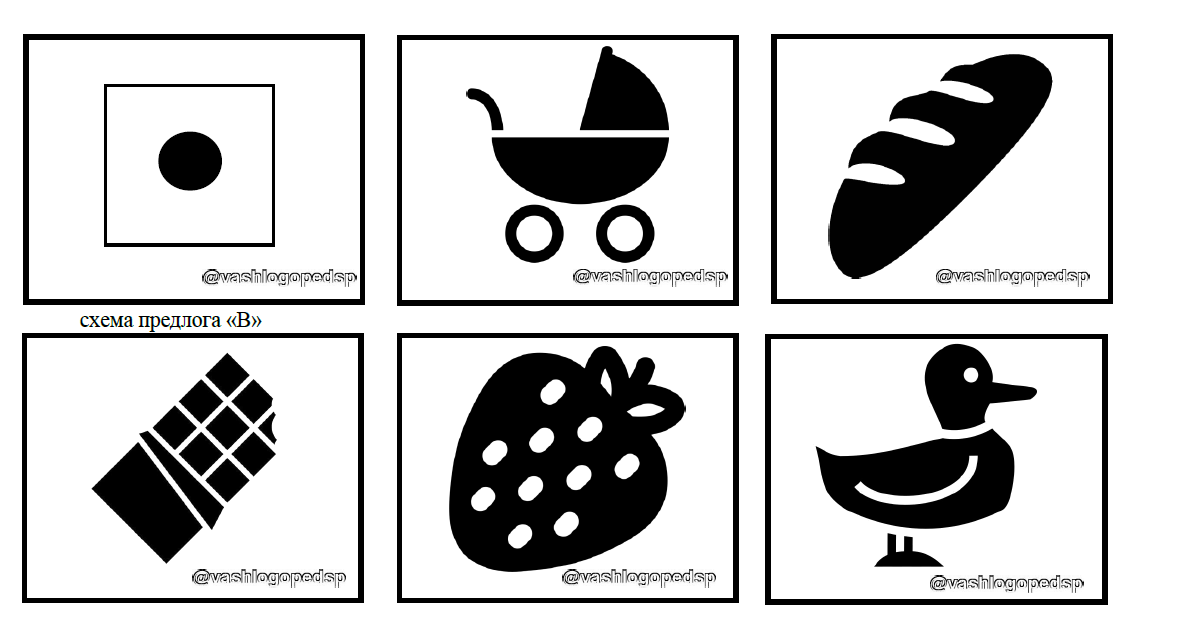 ?
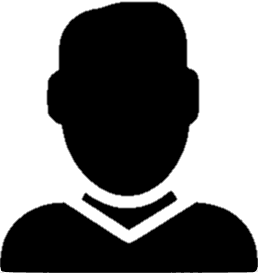 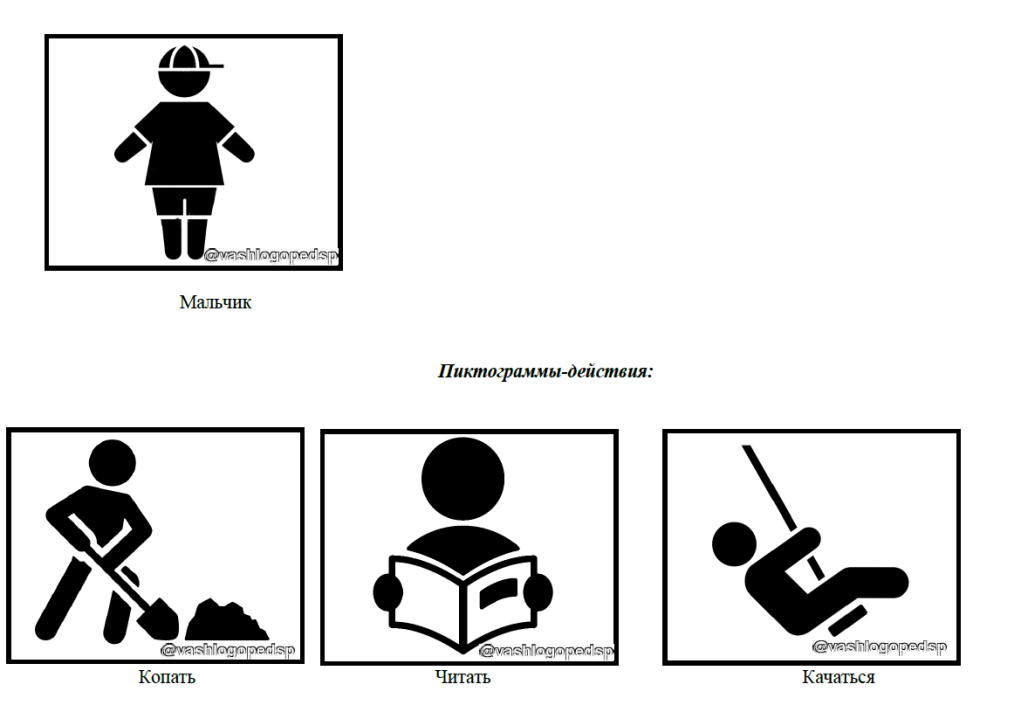 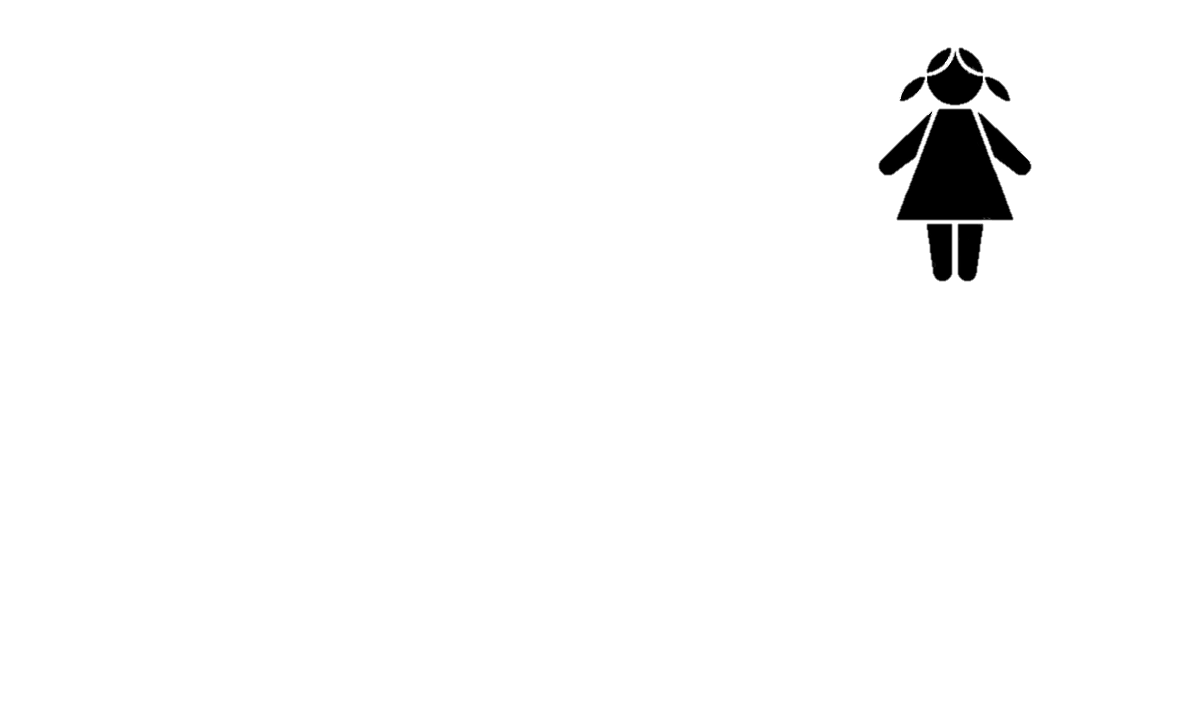 ?
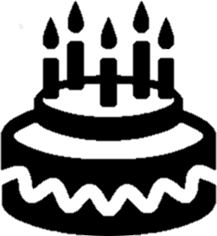 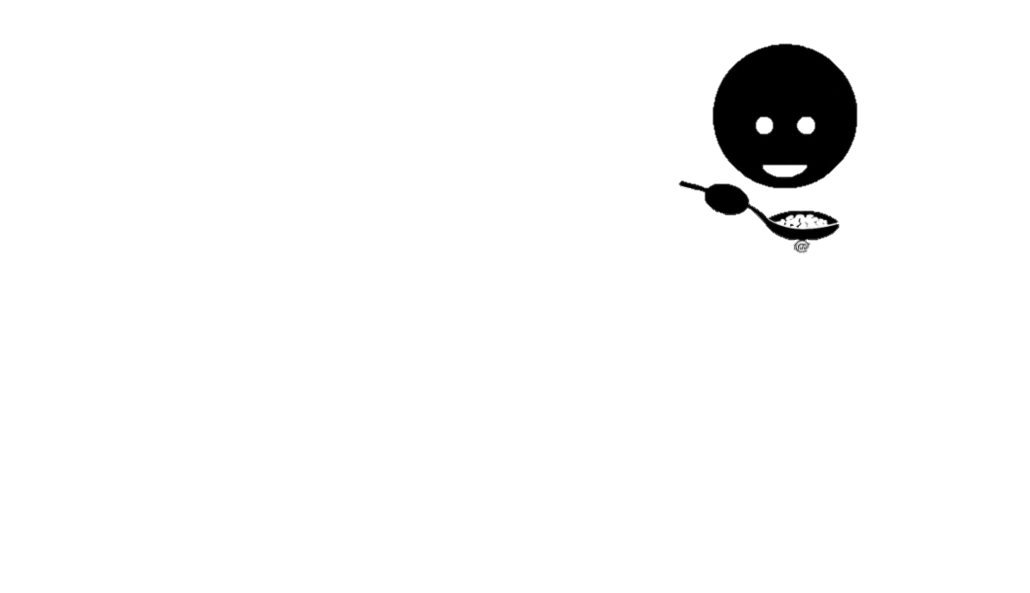 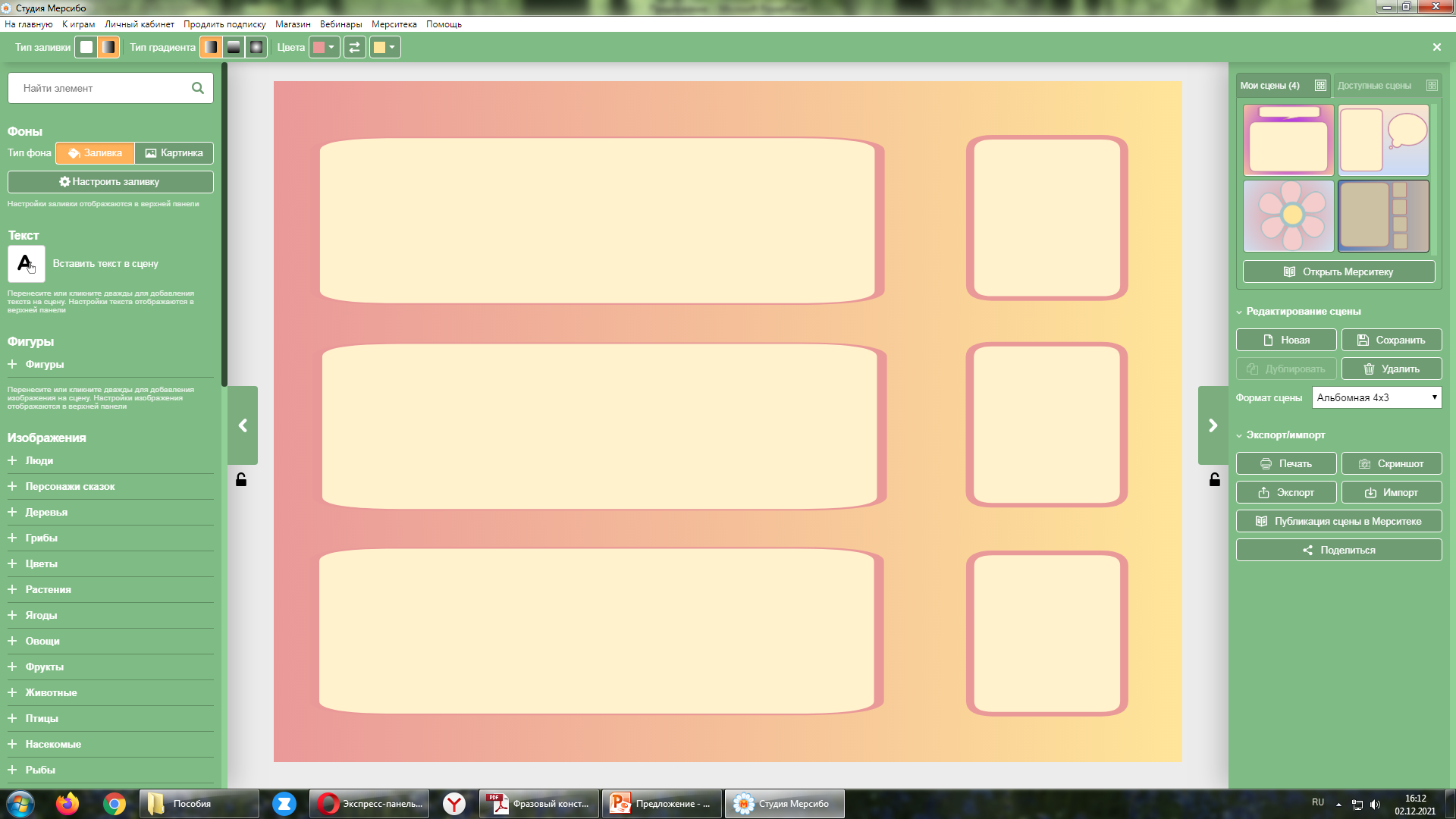 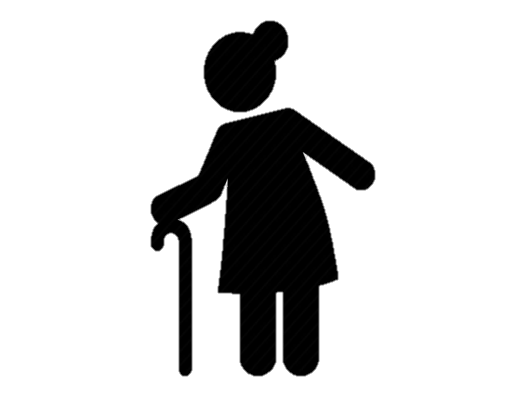 ?
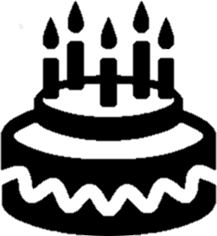 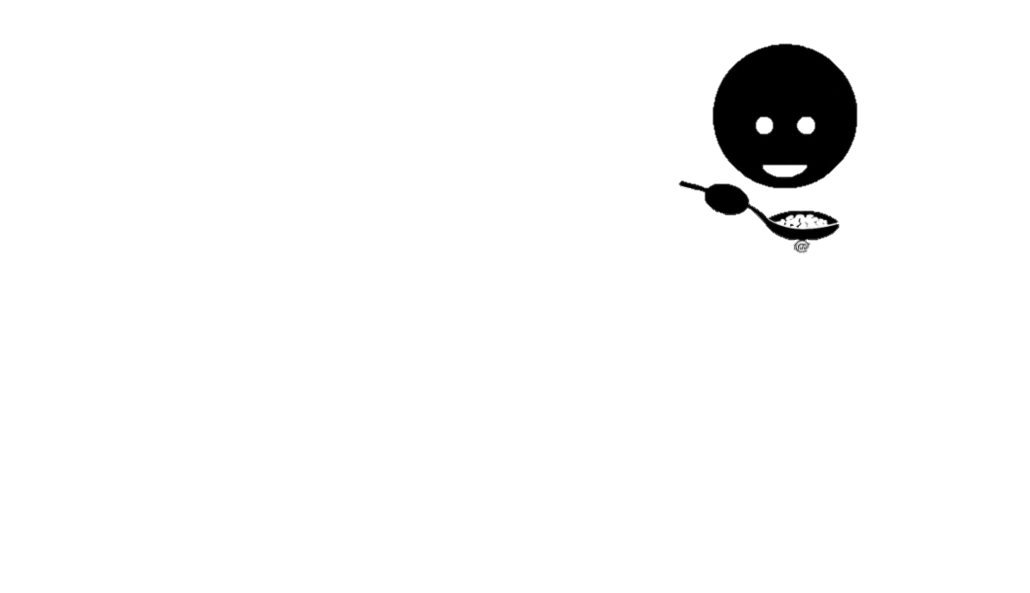 ?
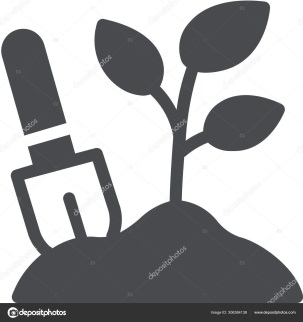 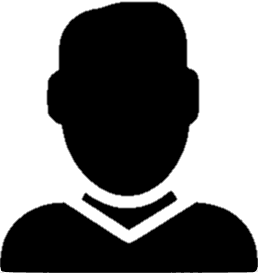 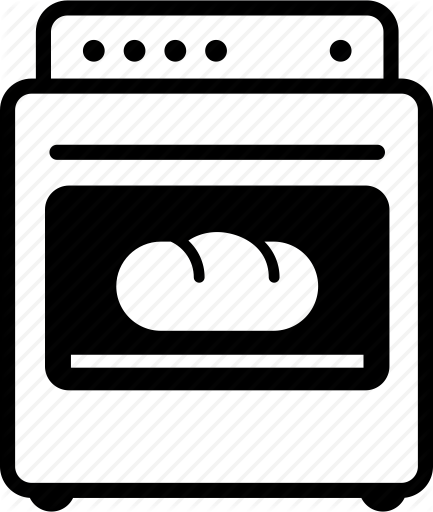 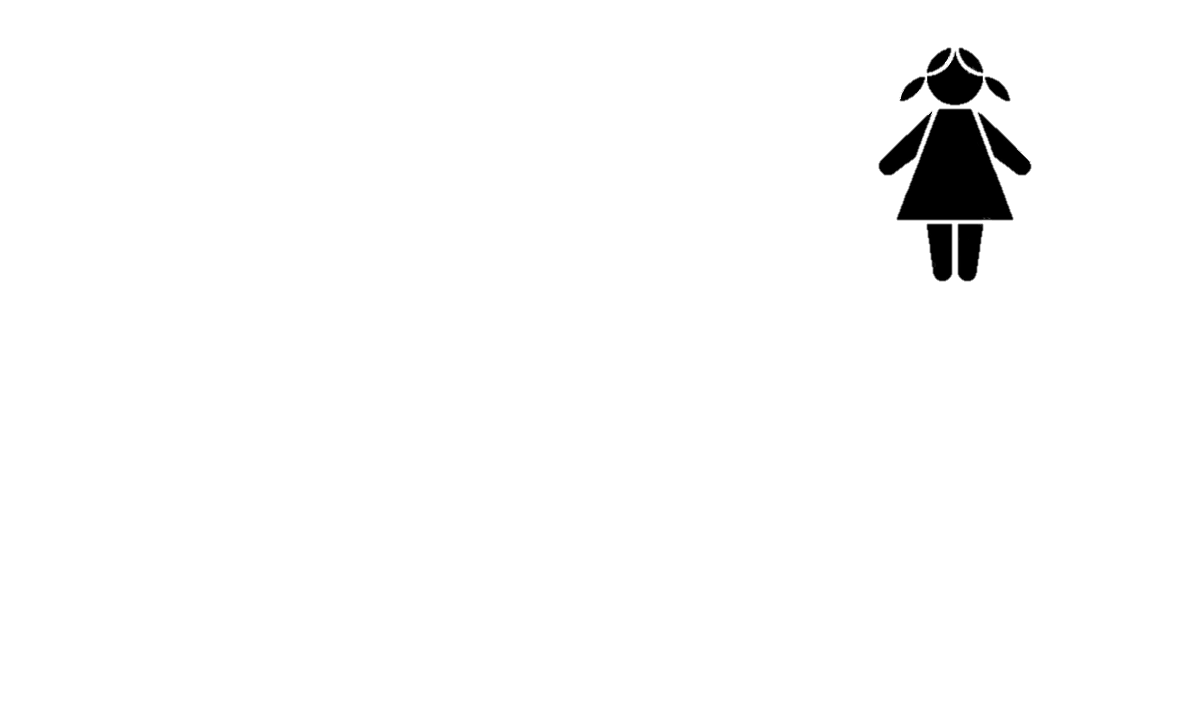 ?
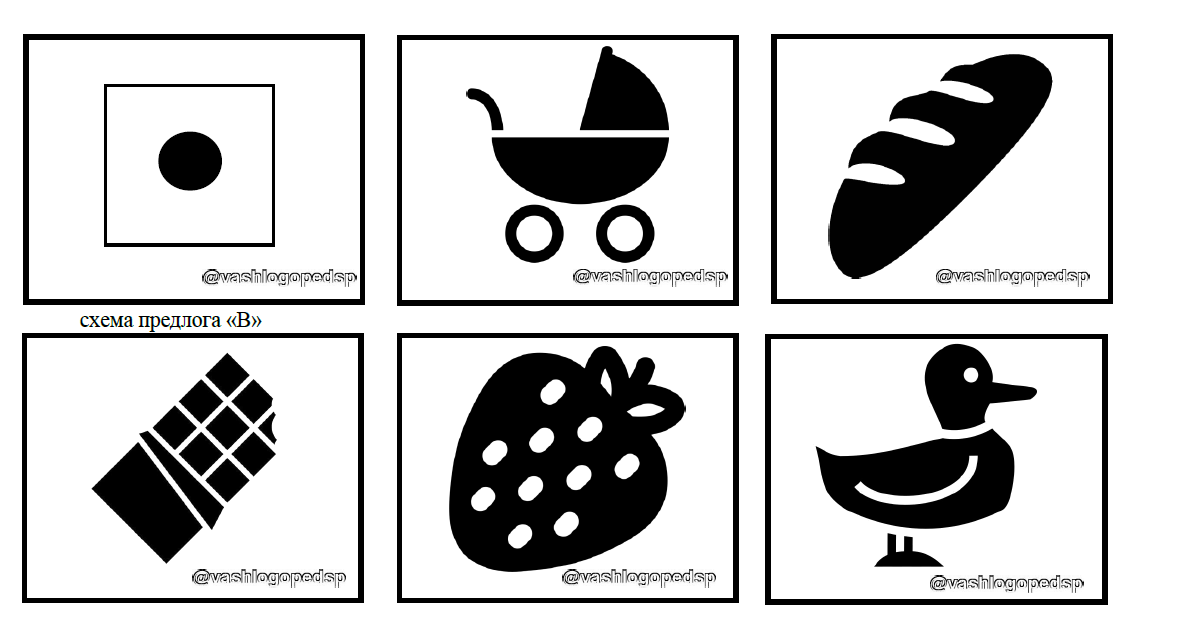 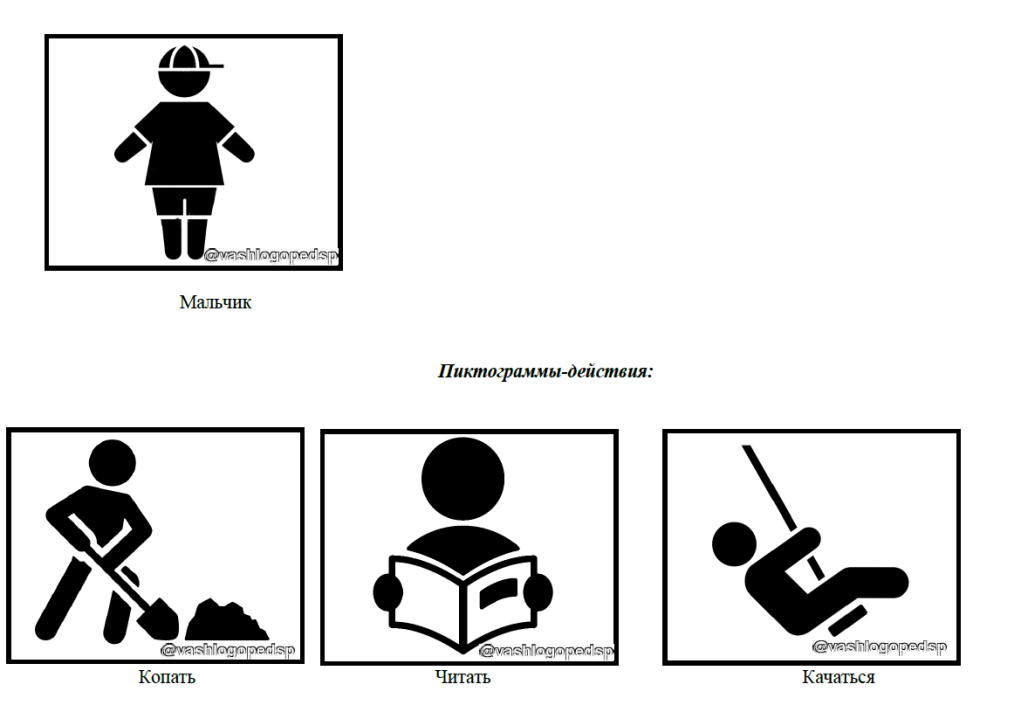 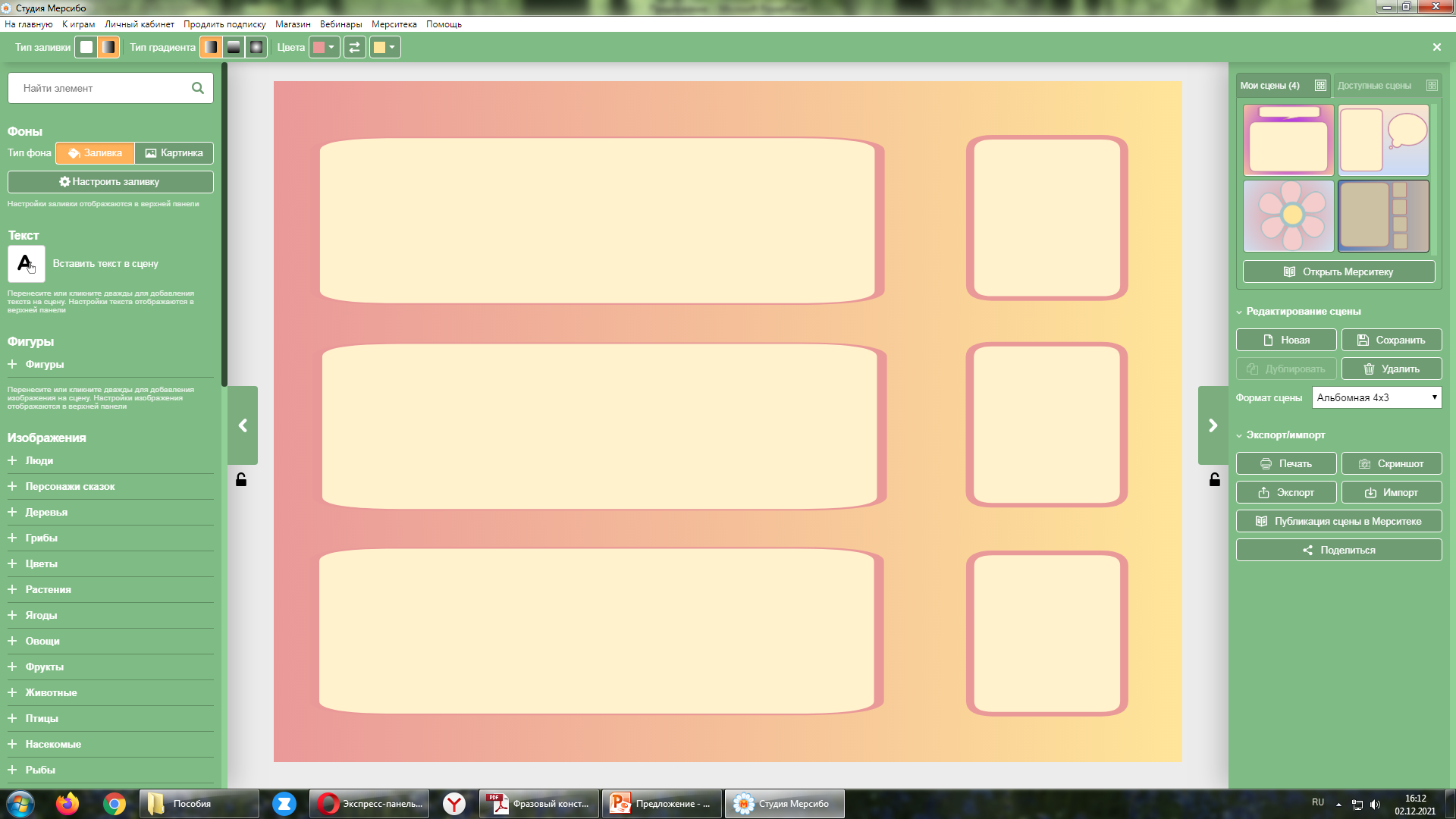 ?
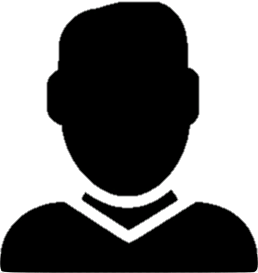 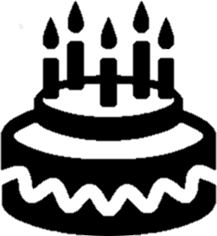 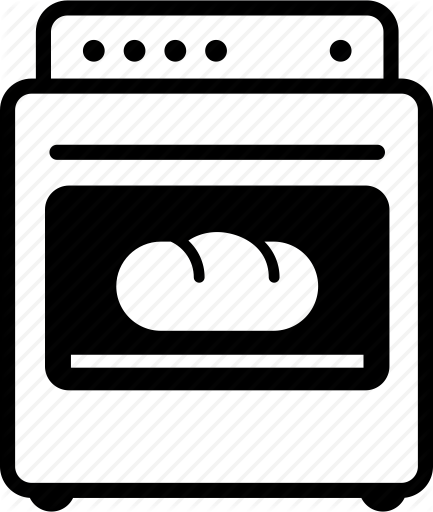 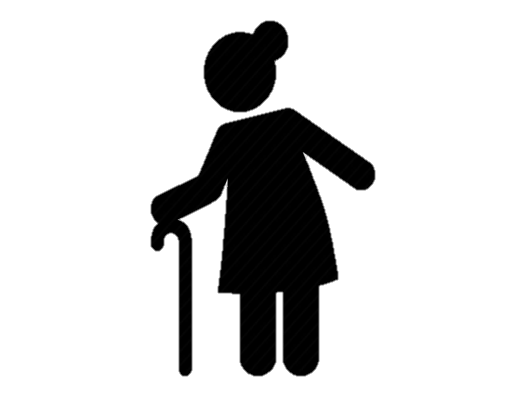 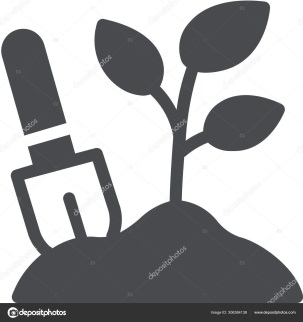 ?
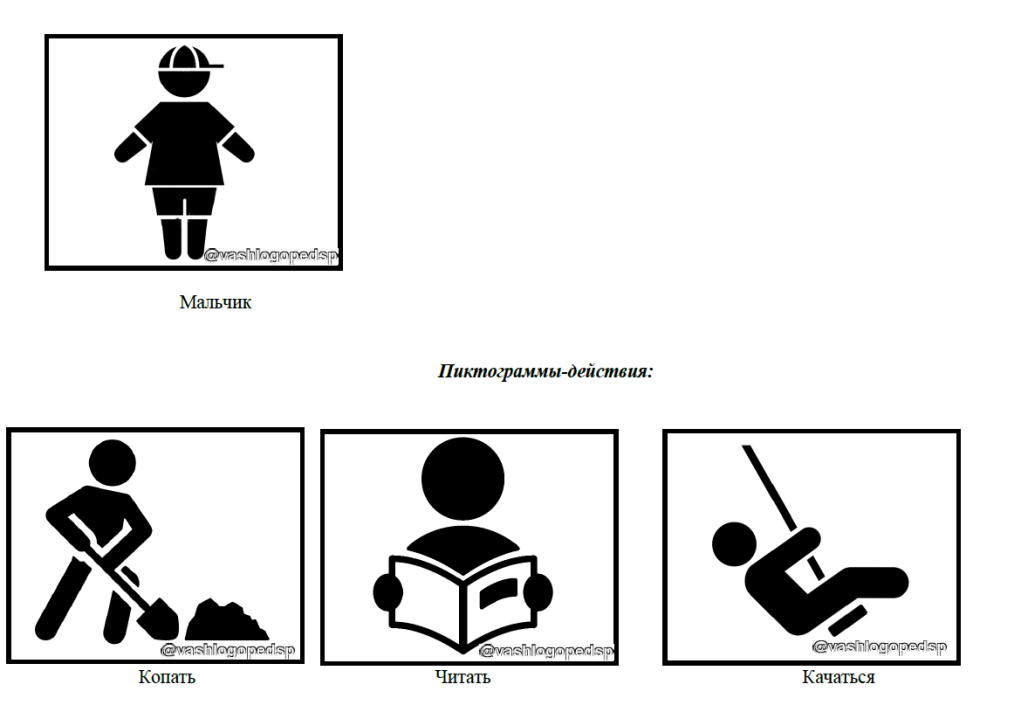 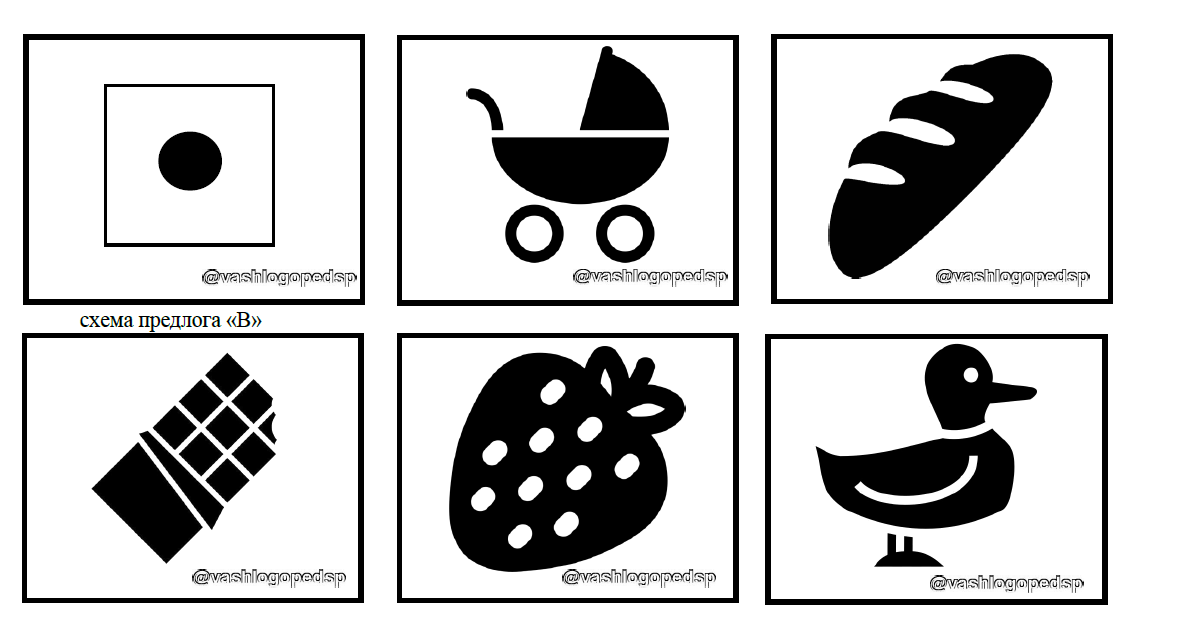 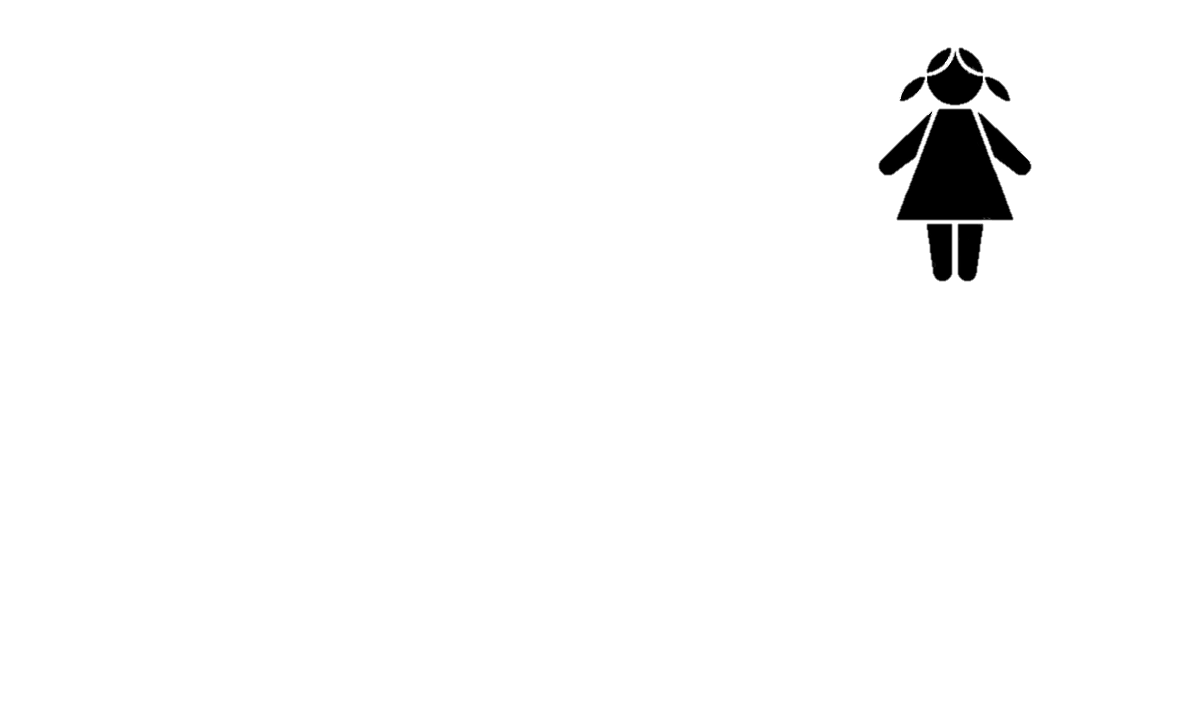 ?
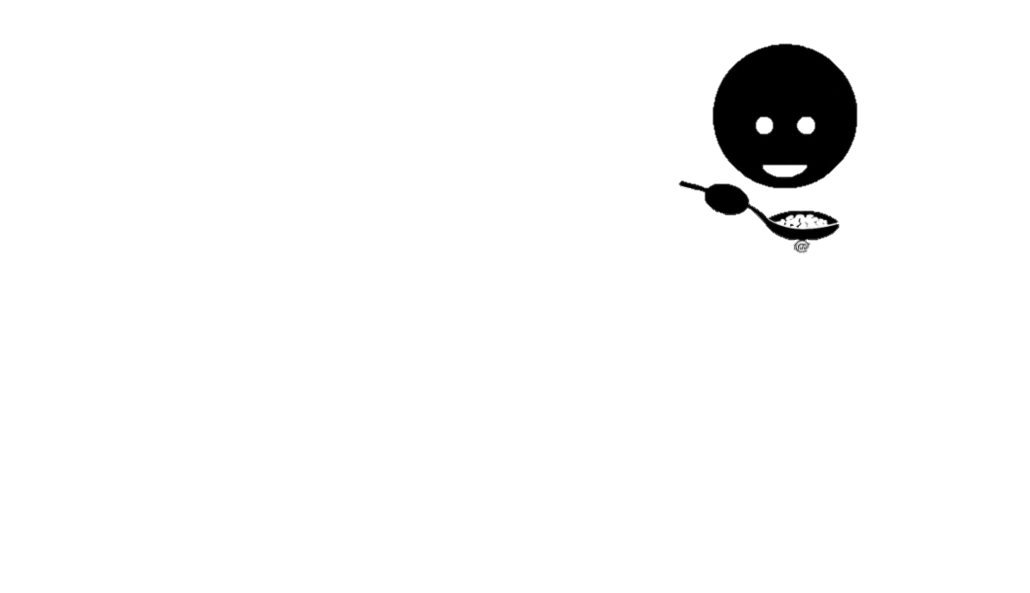 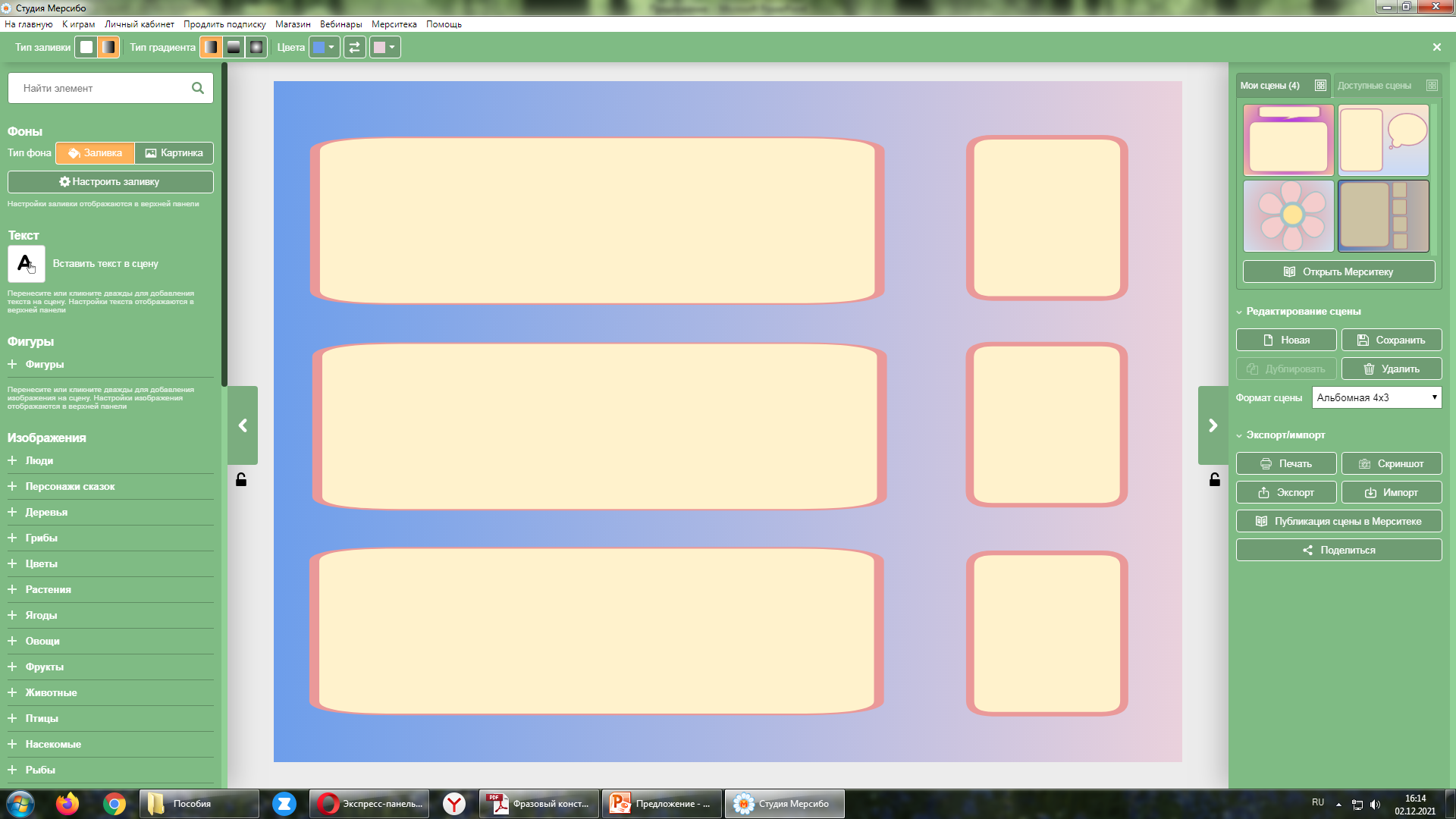 ?
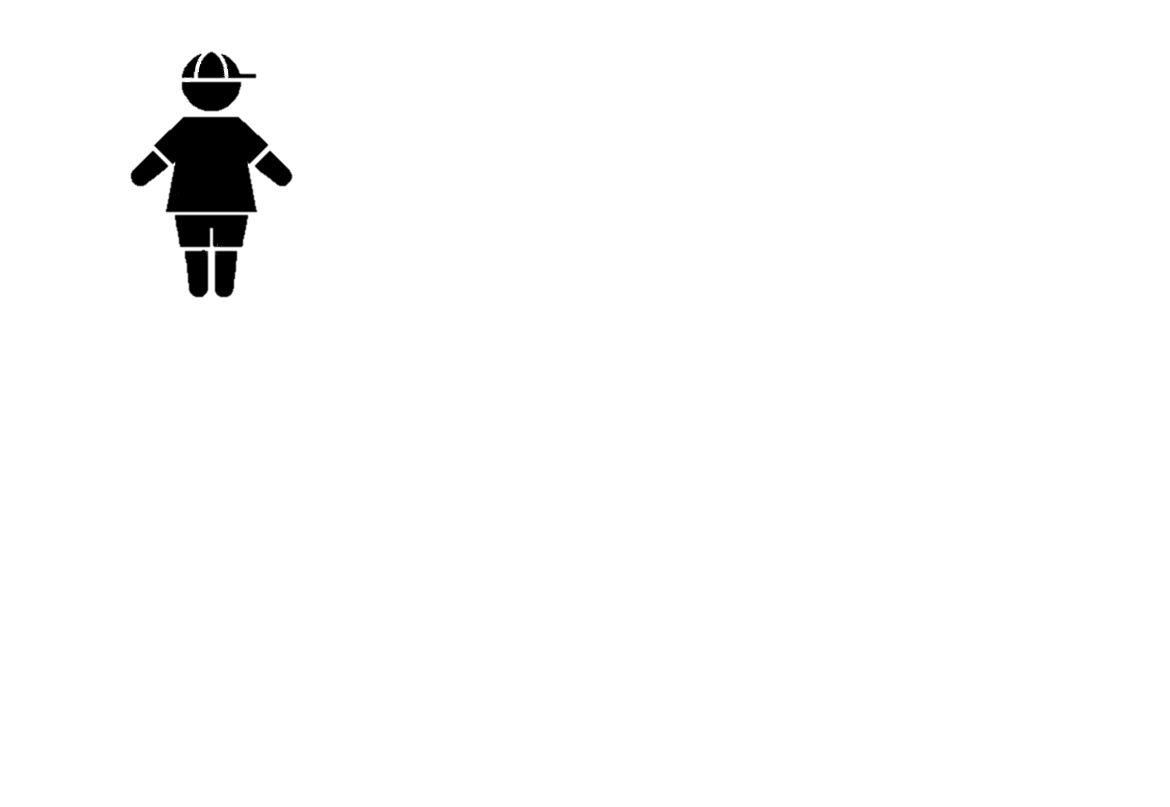 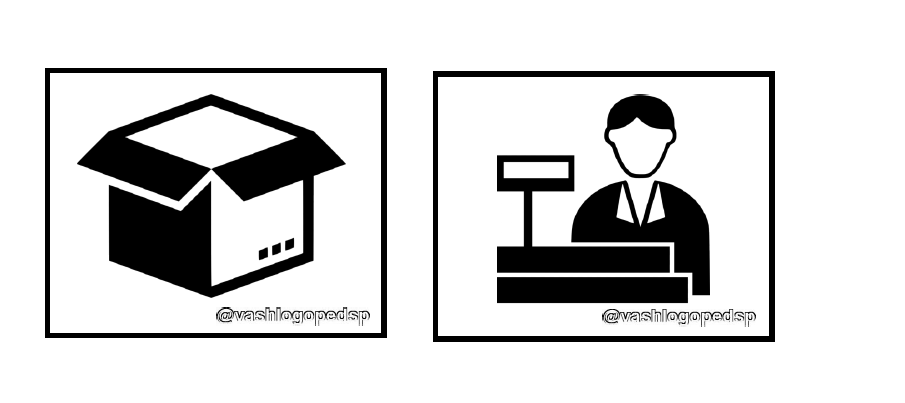 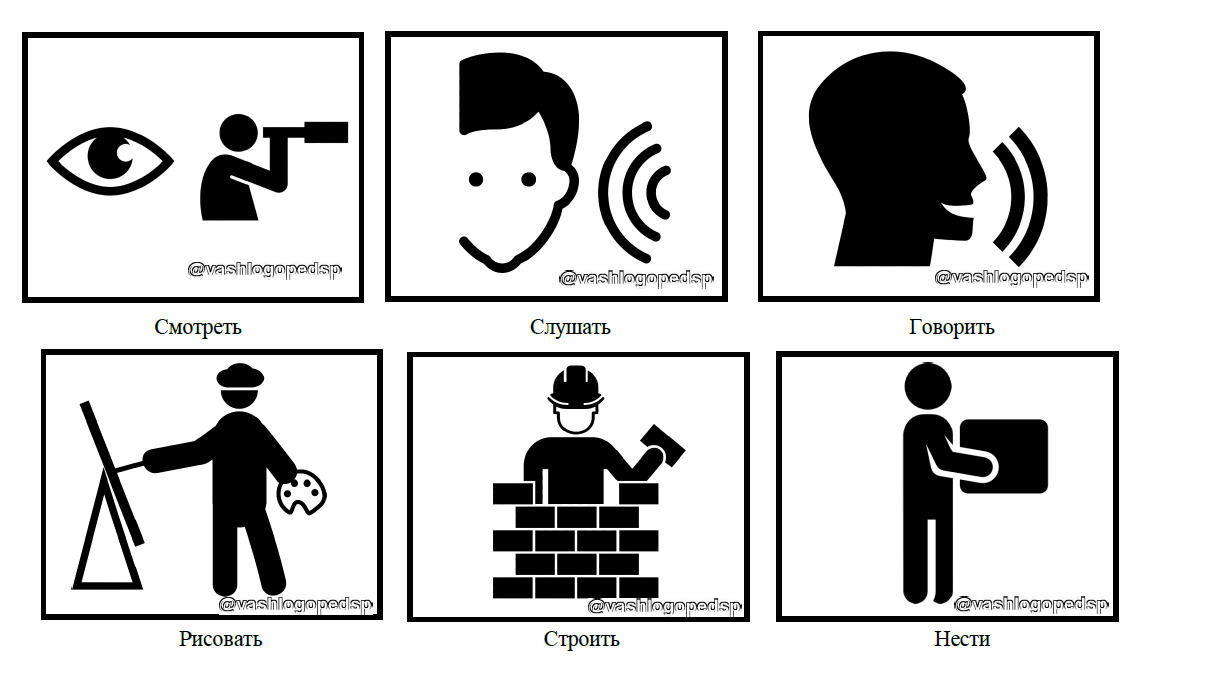 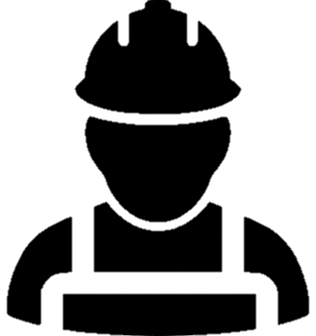 ?
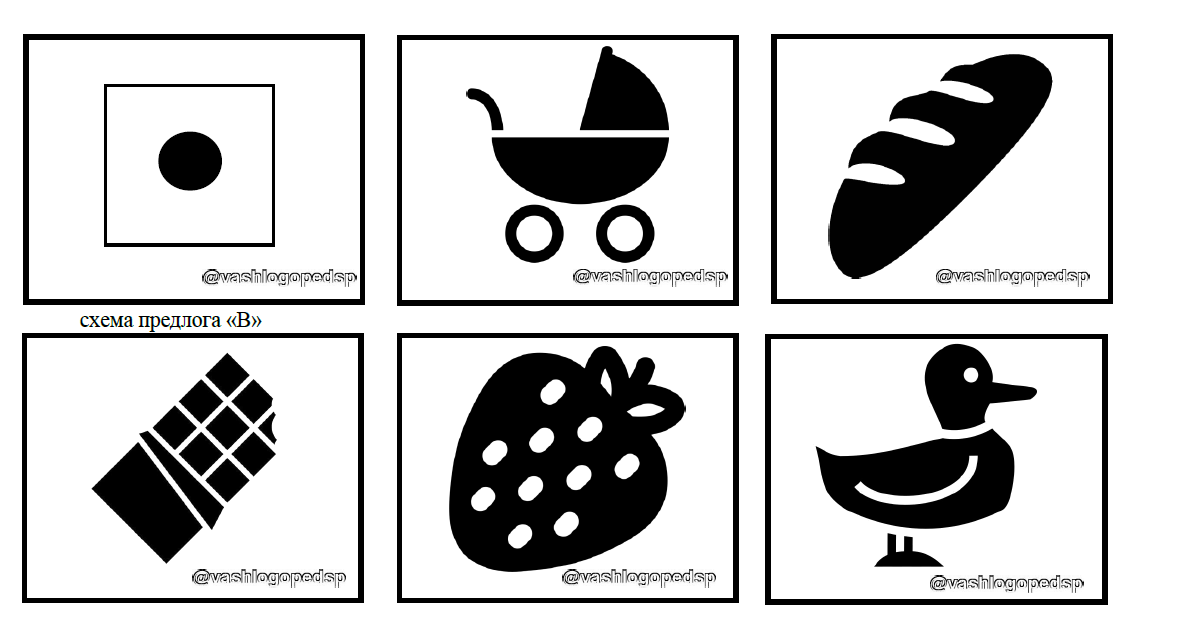 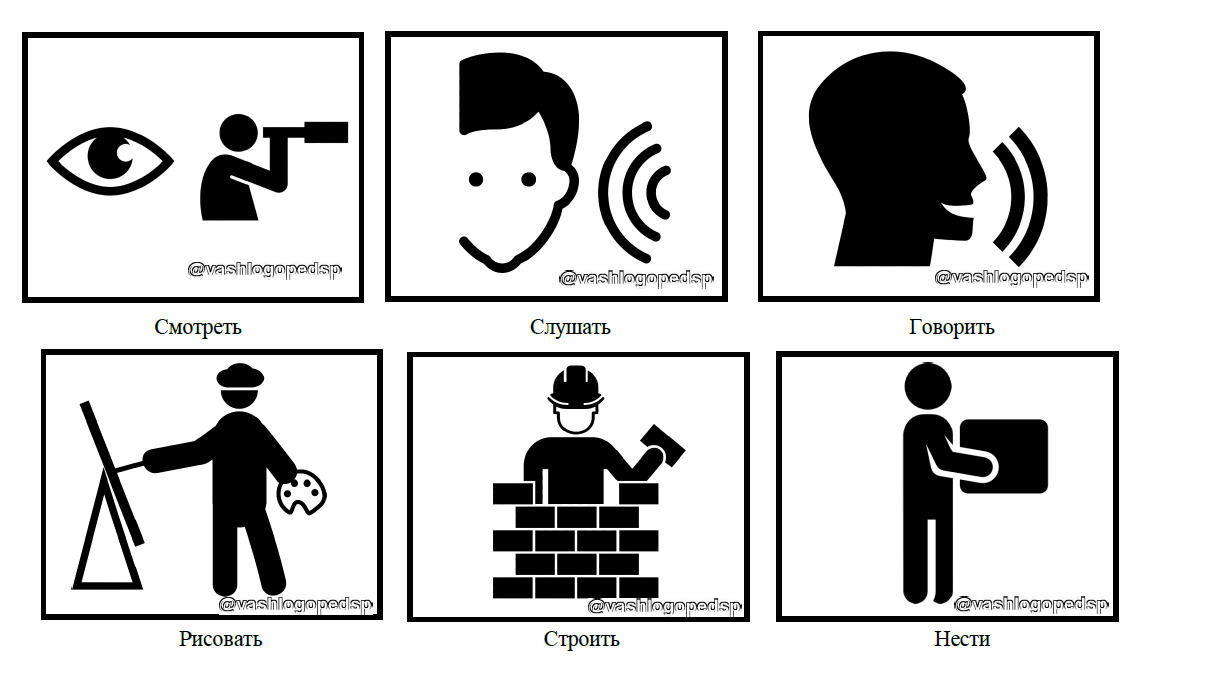 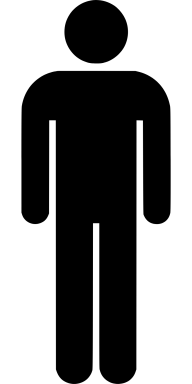 ?
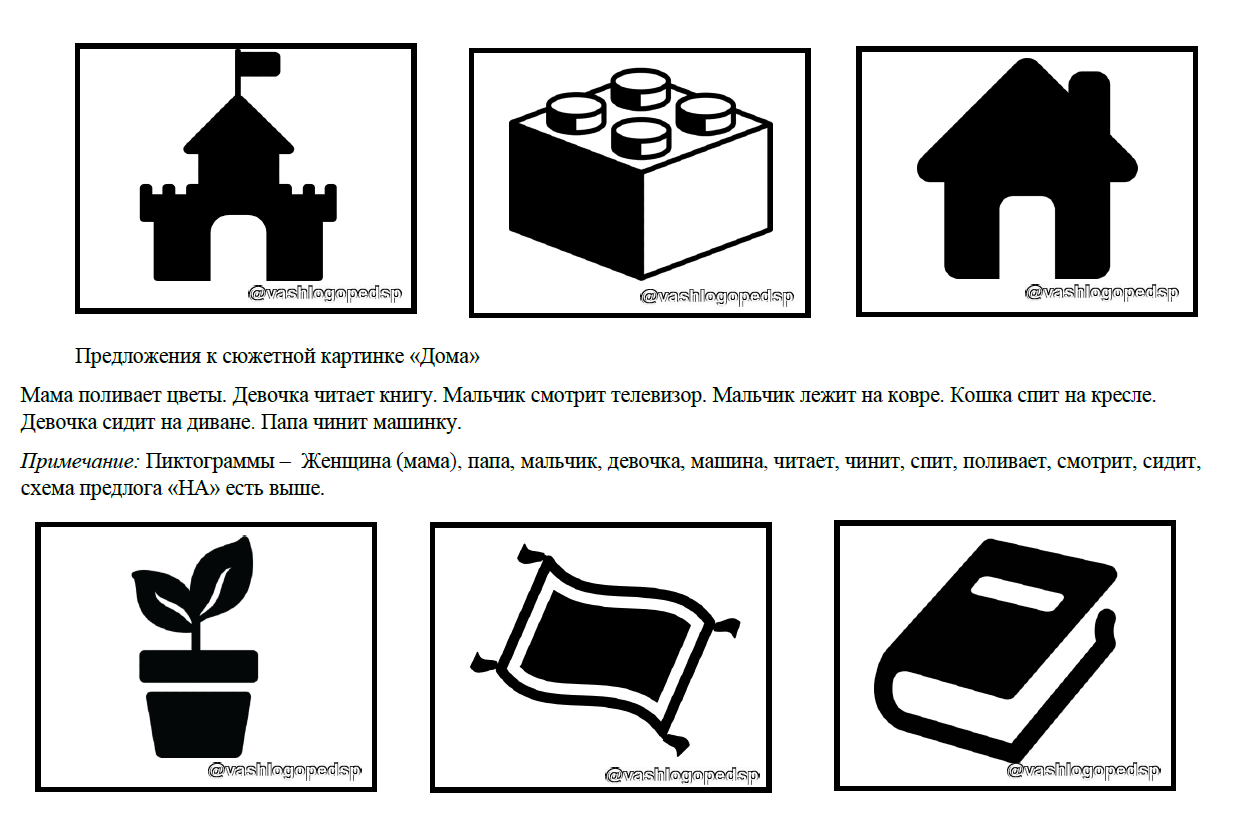 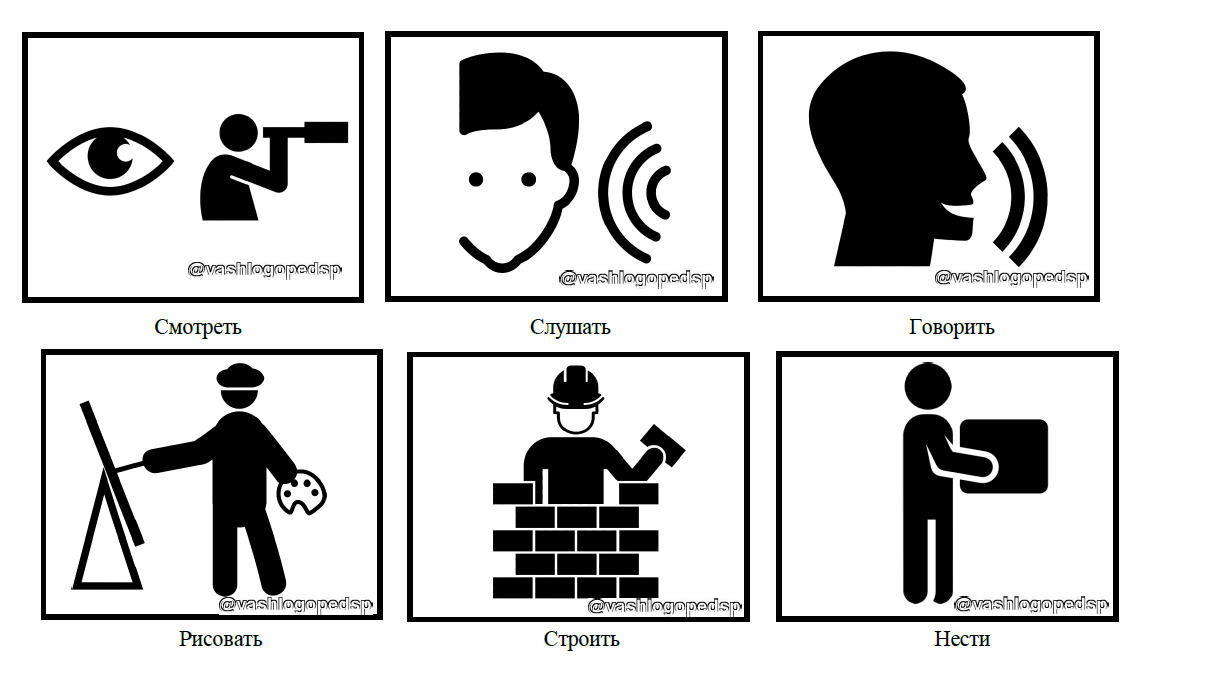 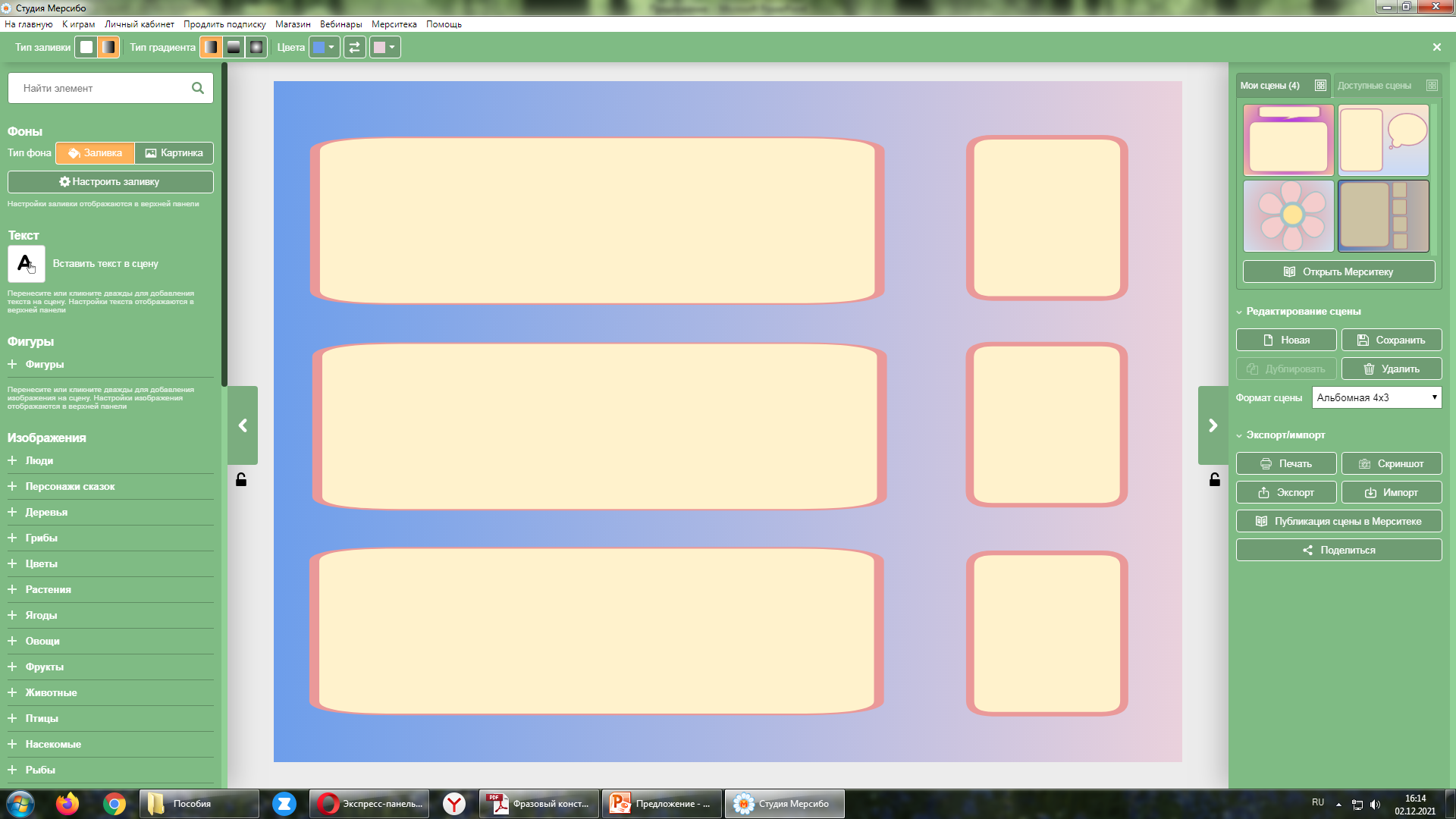 ?
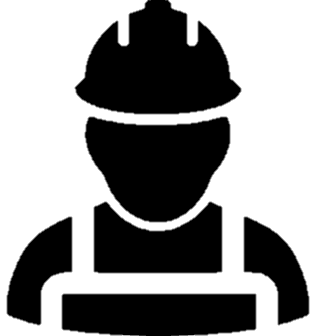 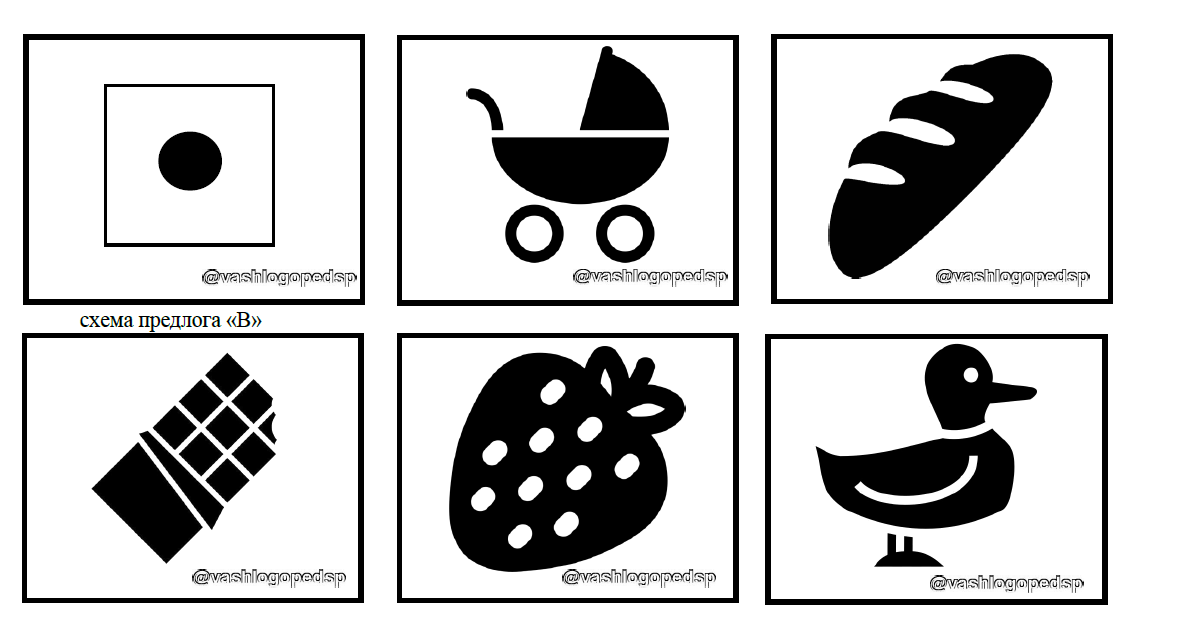 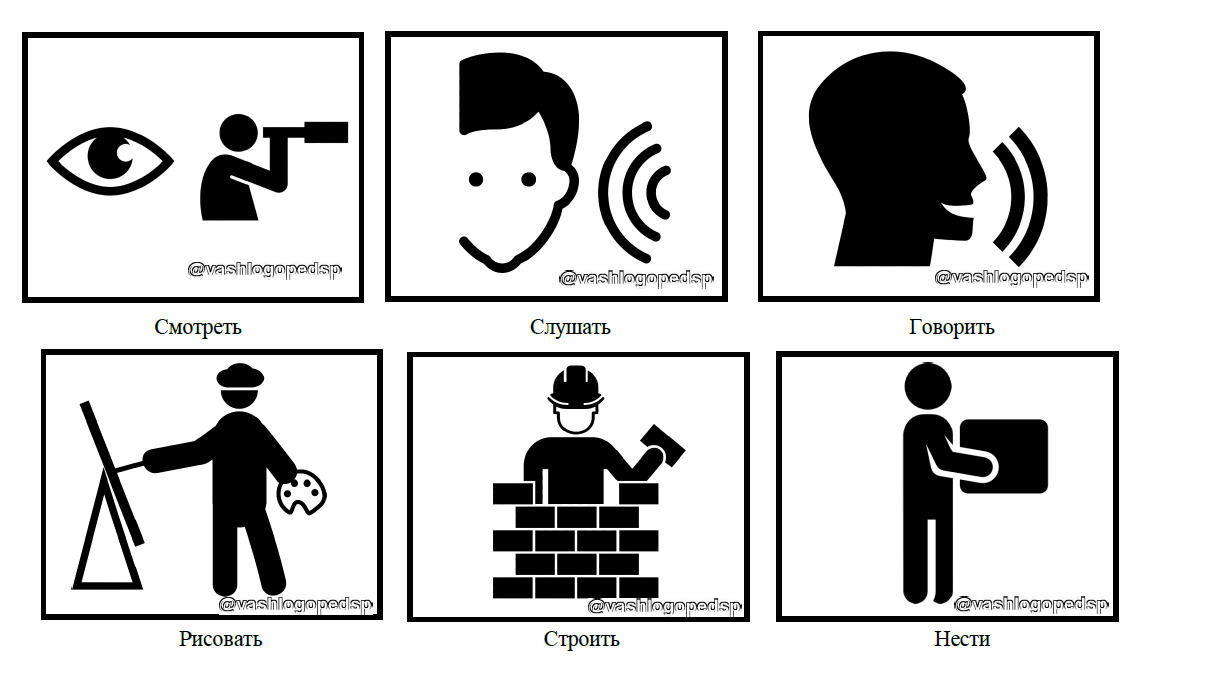 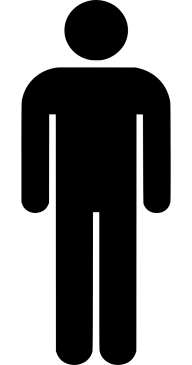 ?
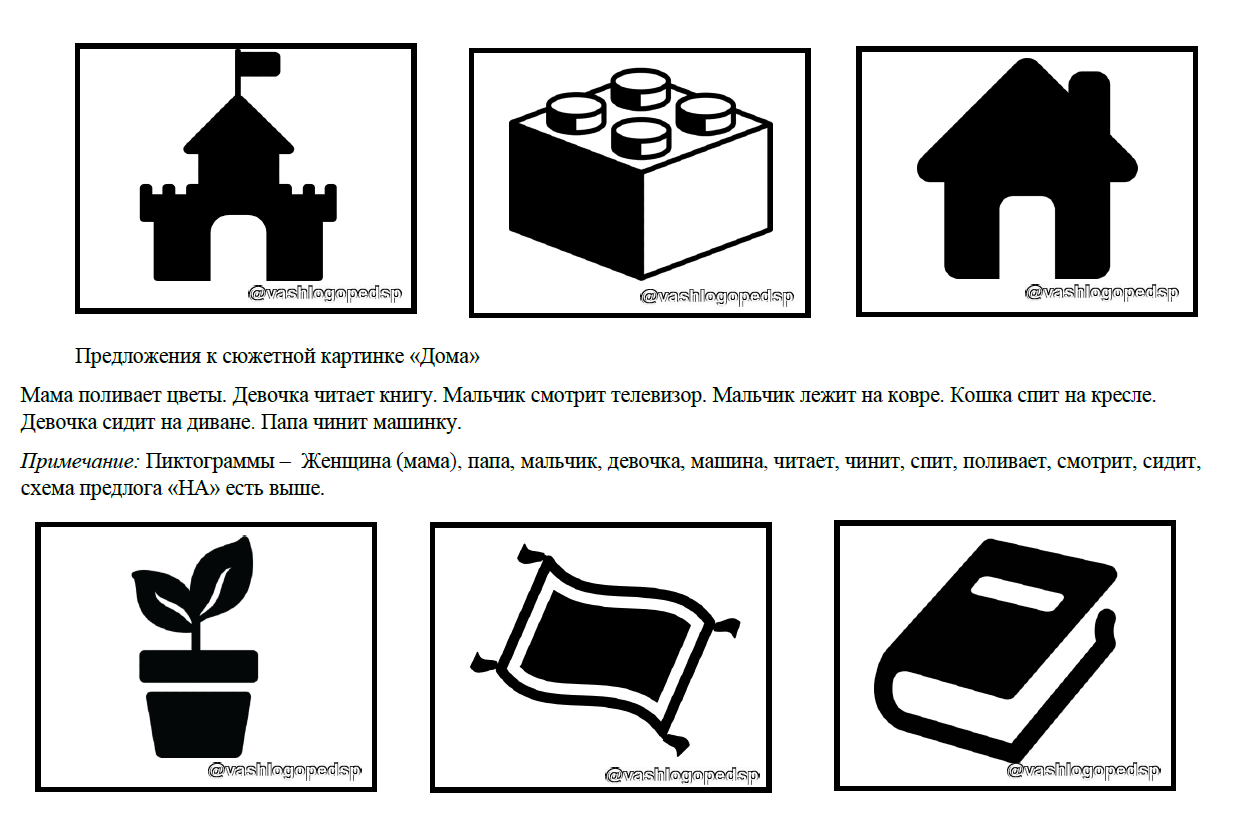 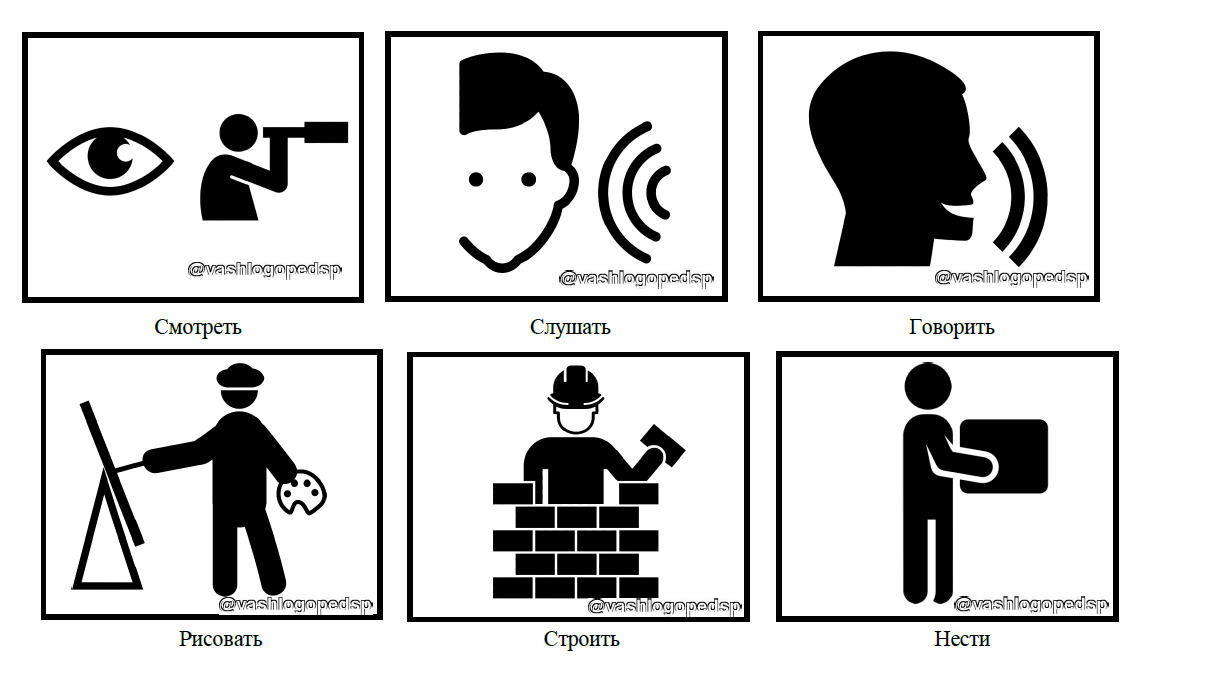 ?
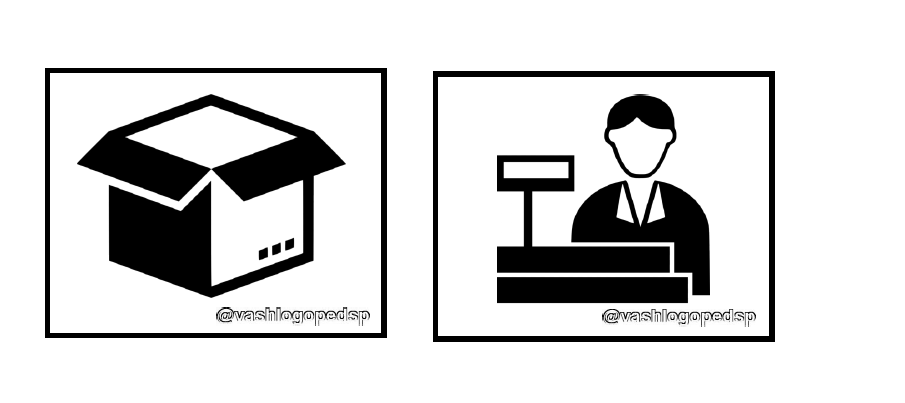 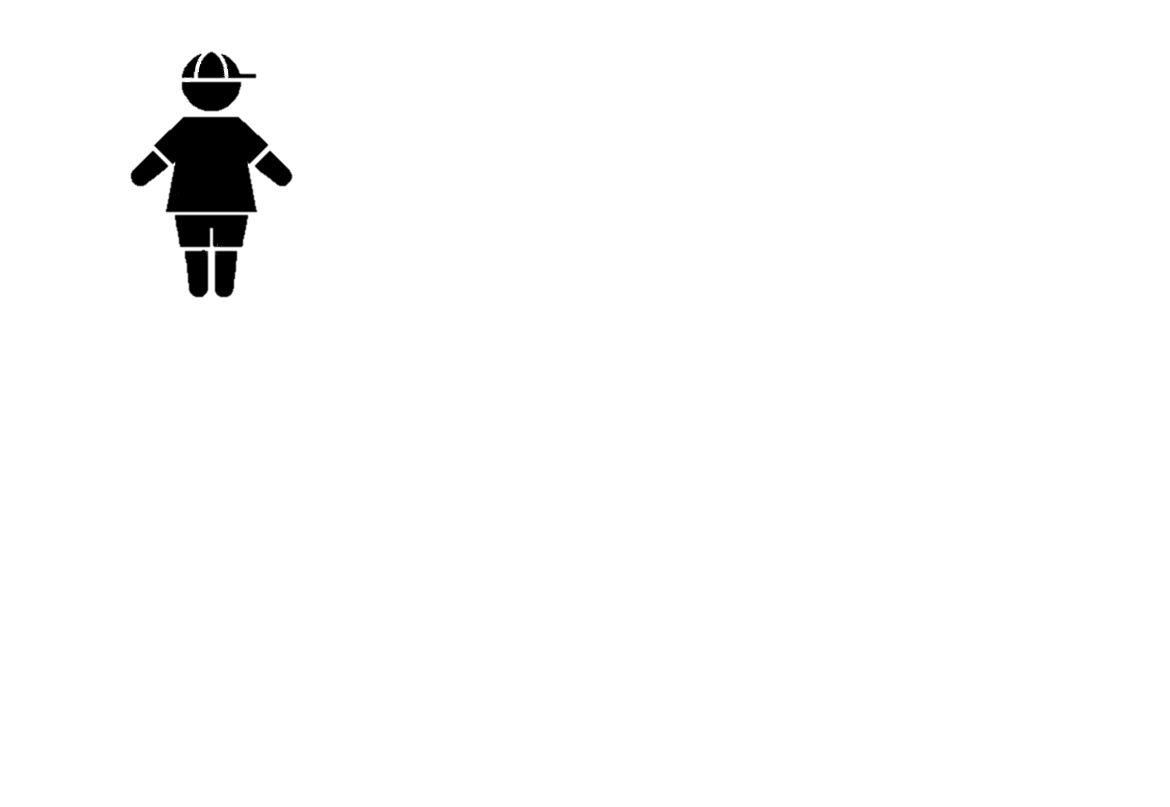 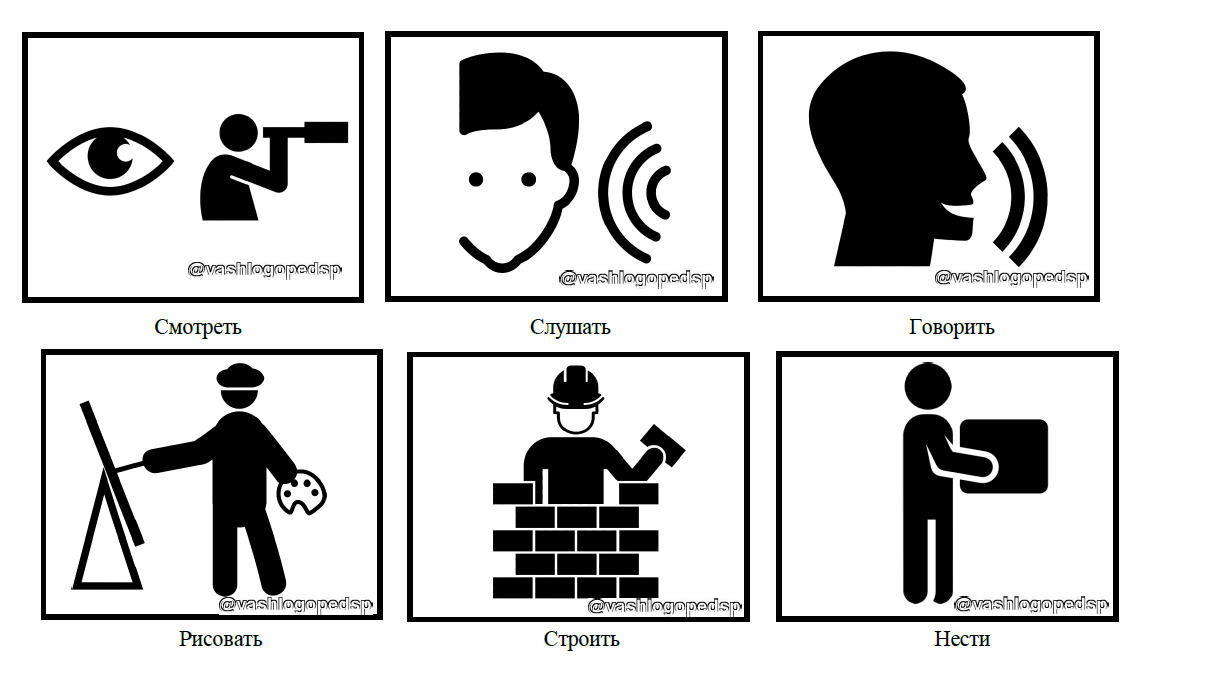 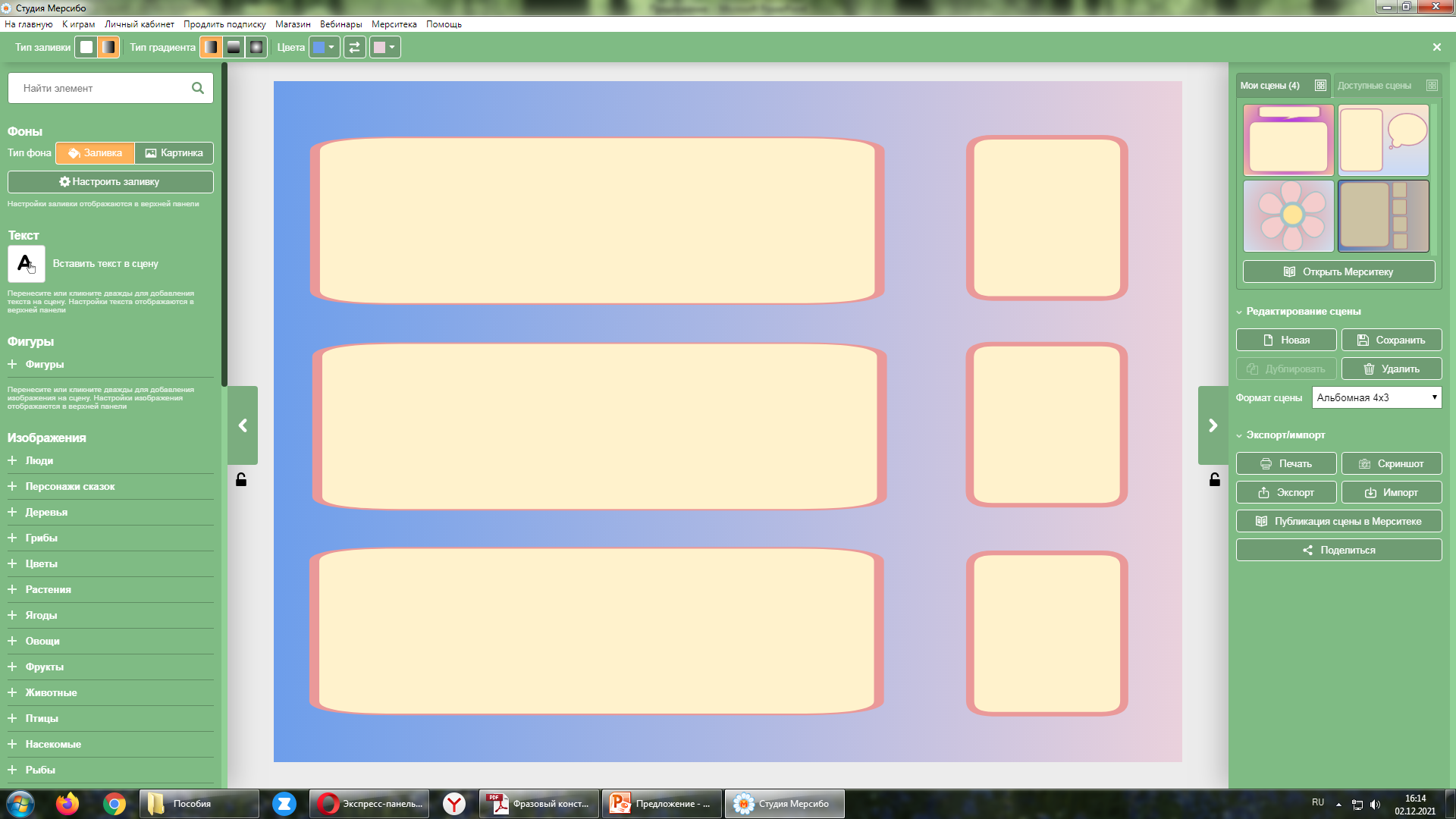 ?
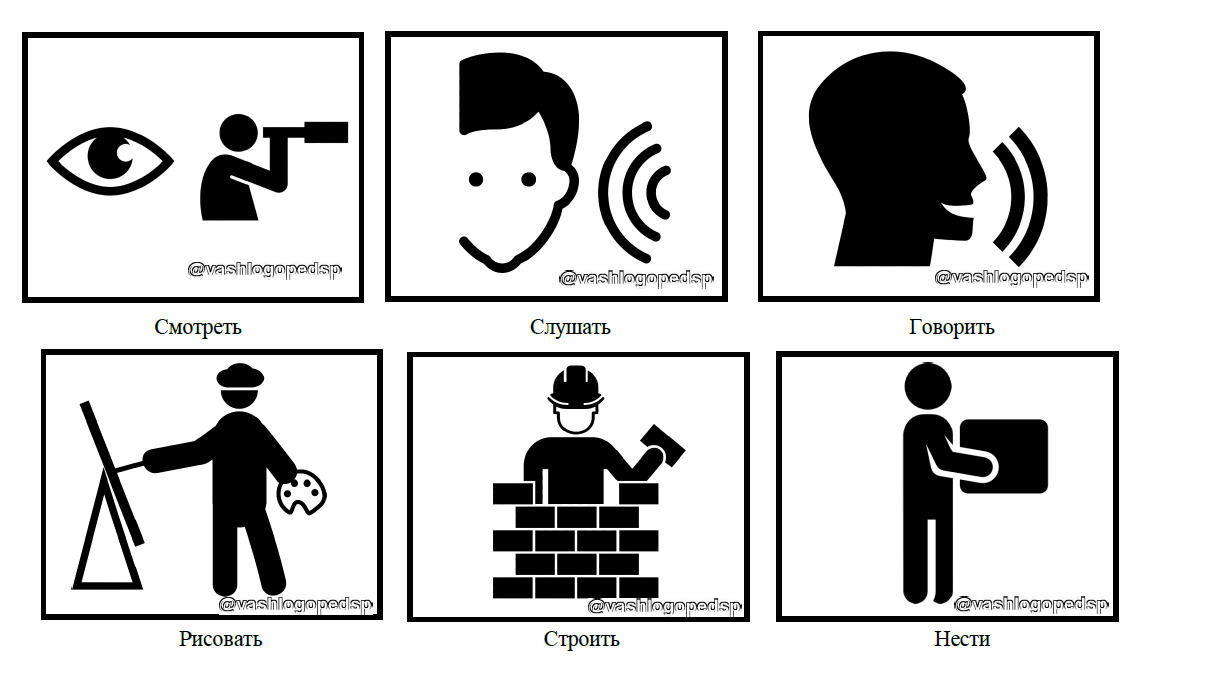 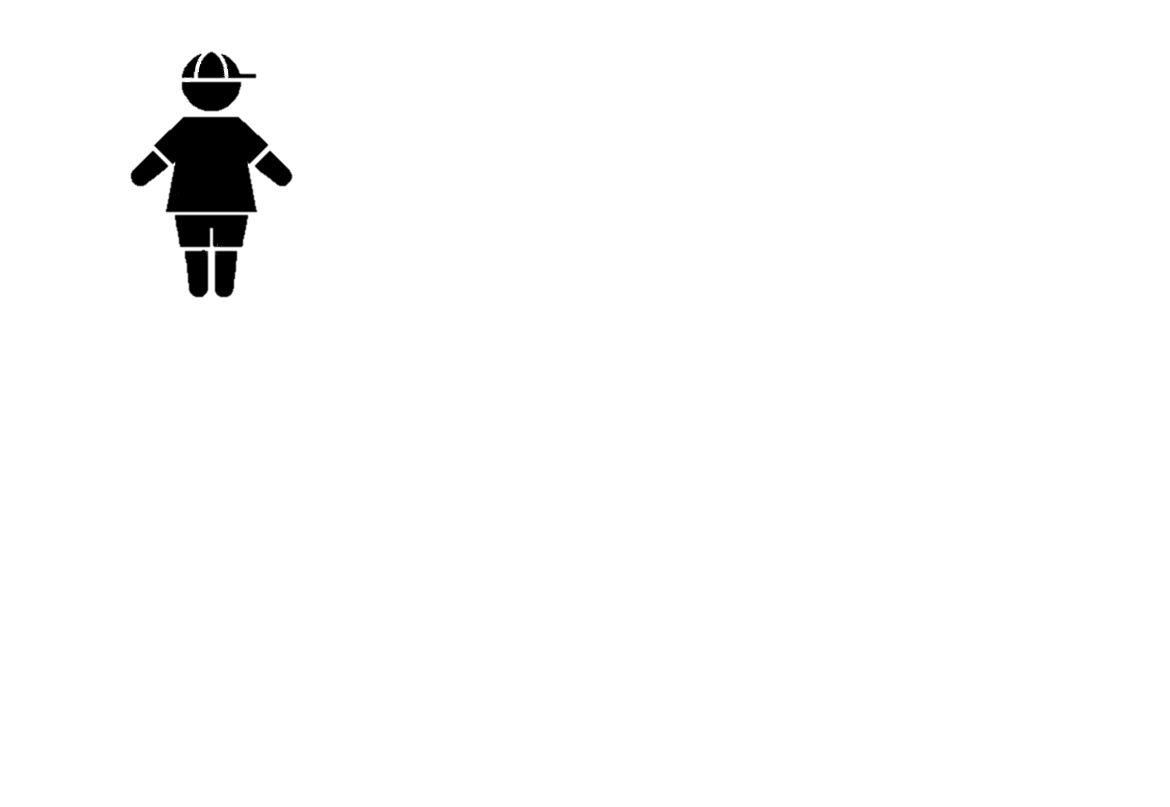 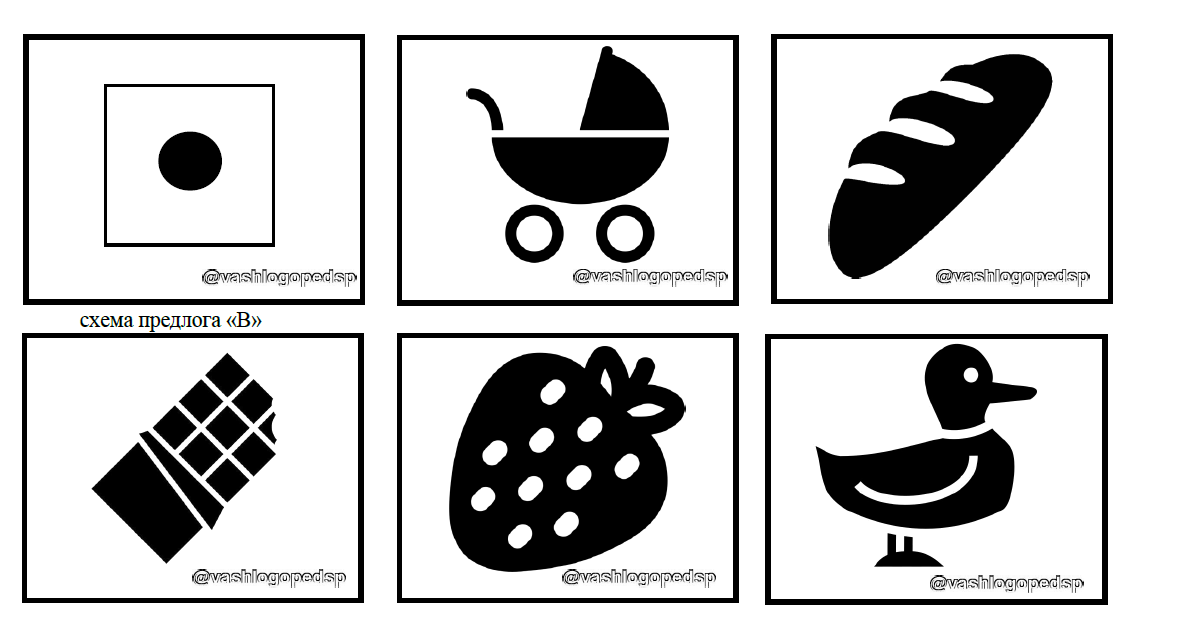 ?
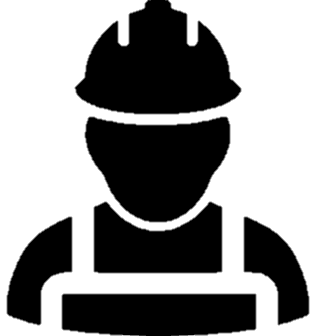 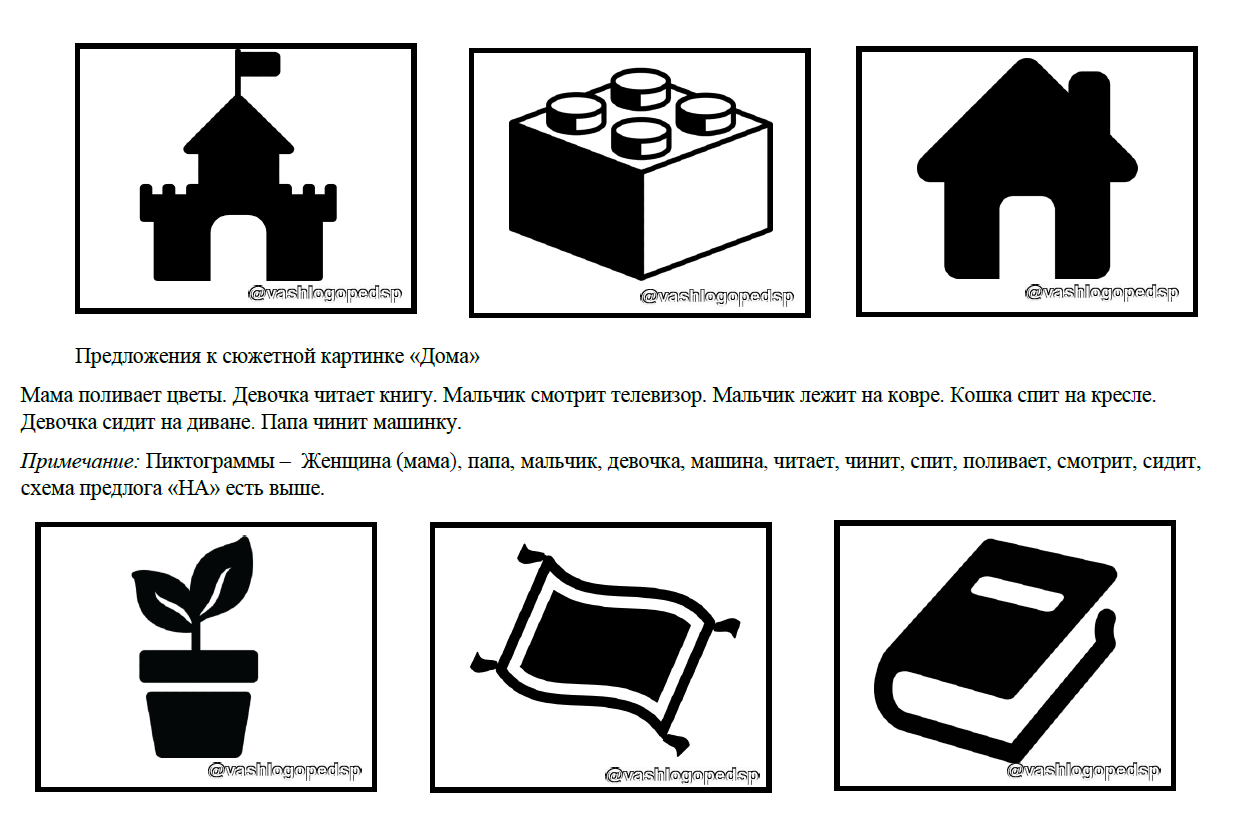 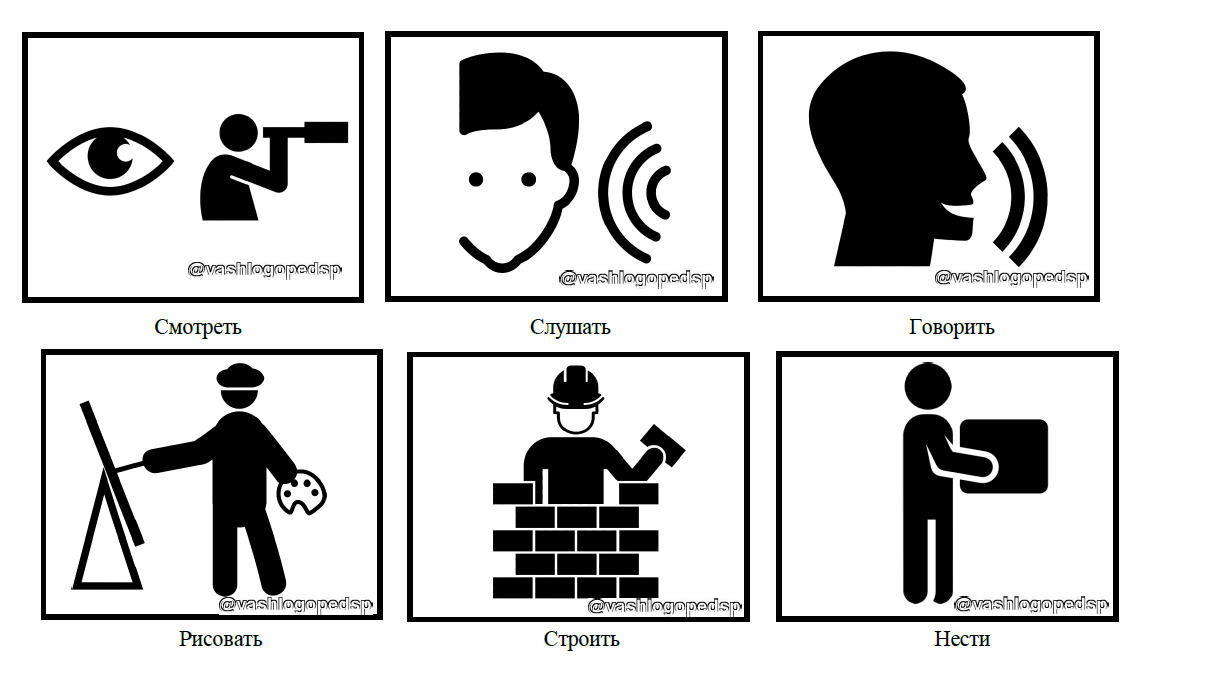 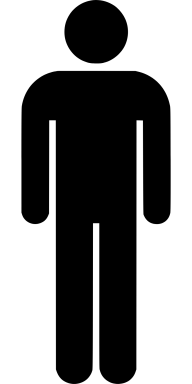 ?
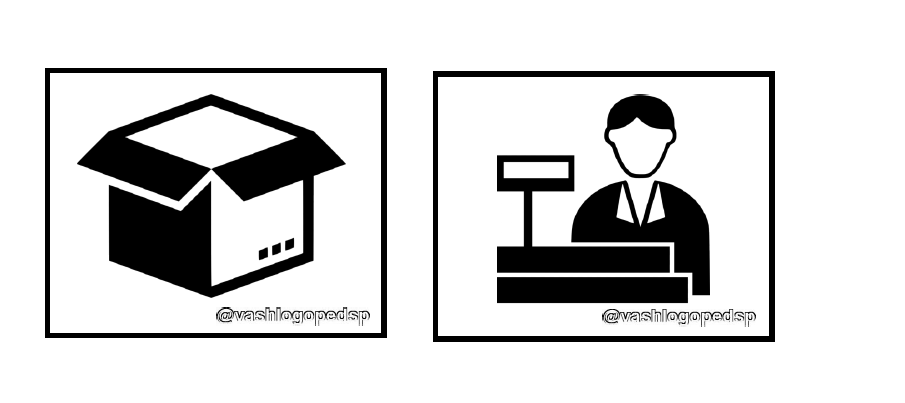 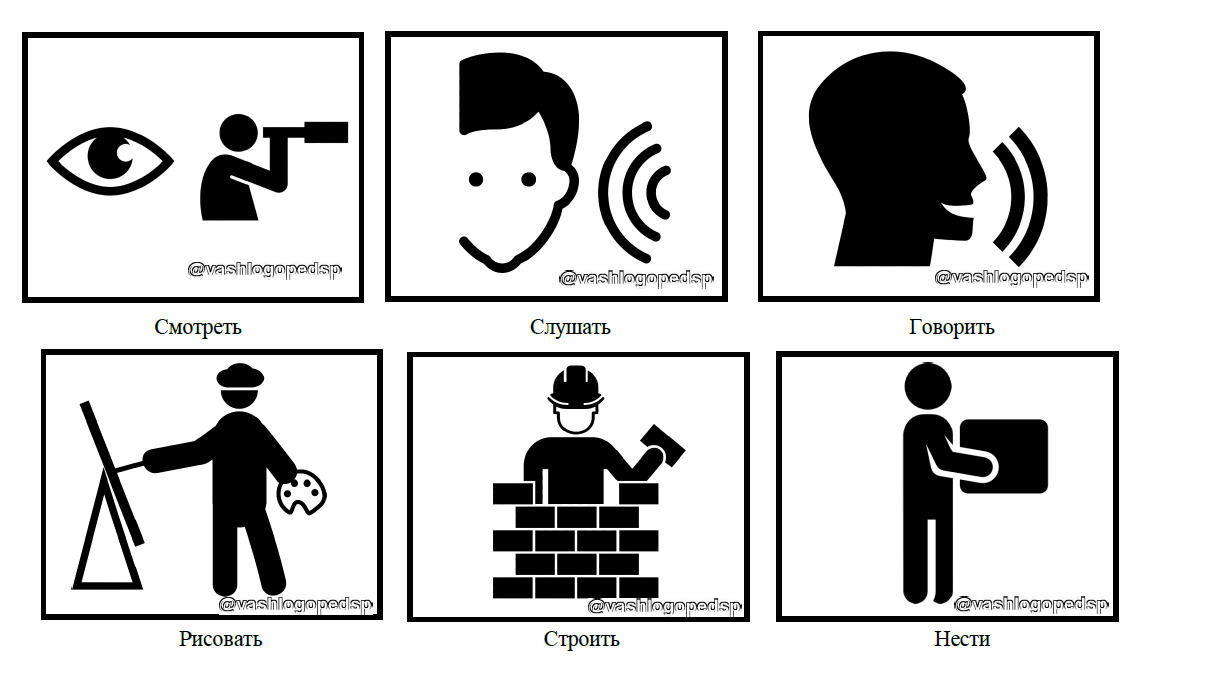 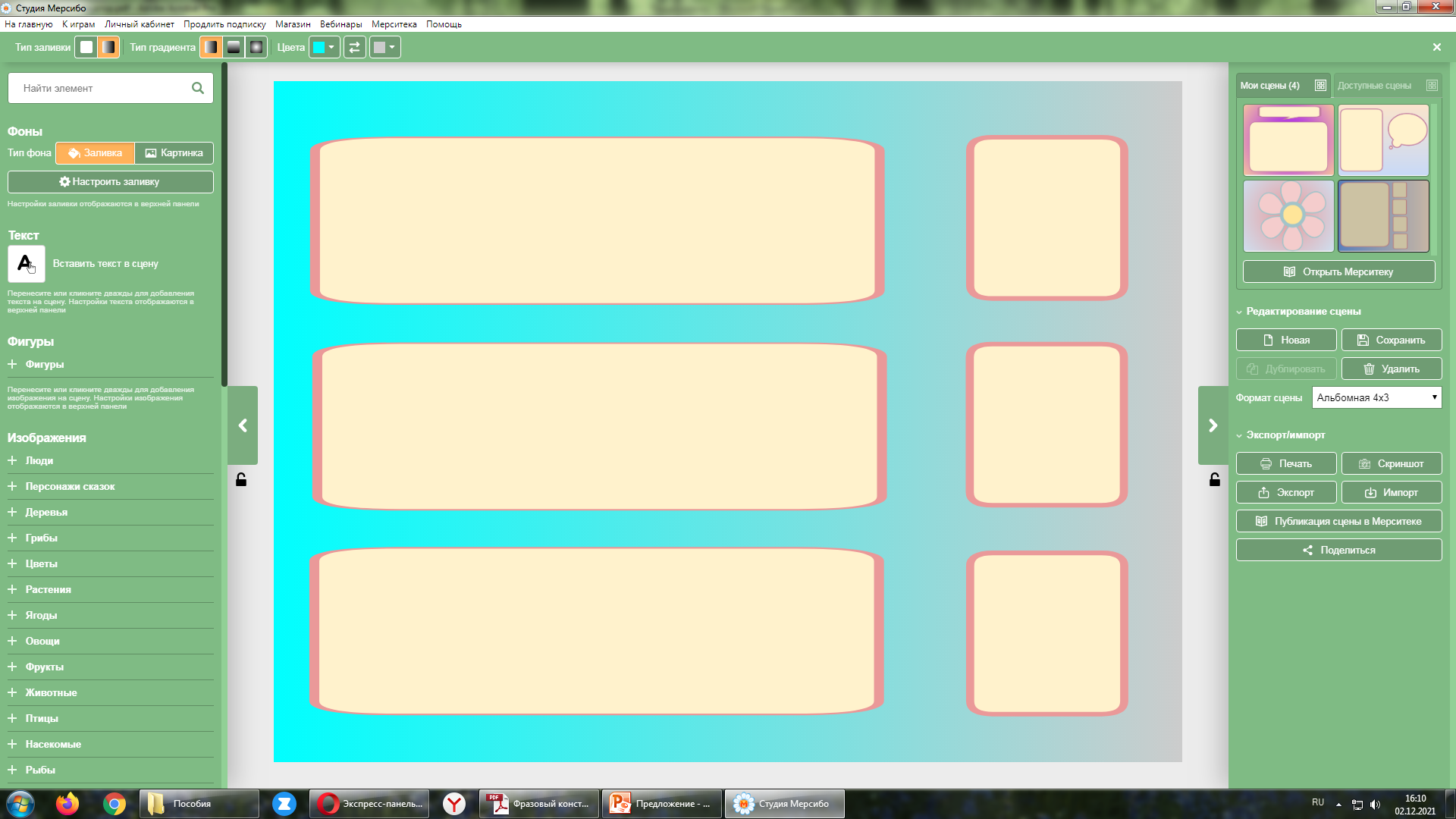 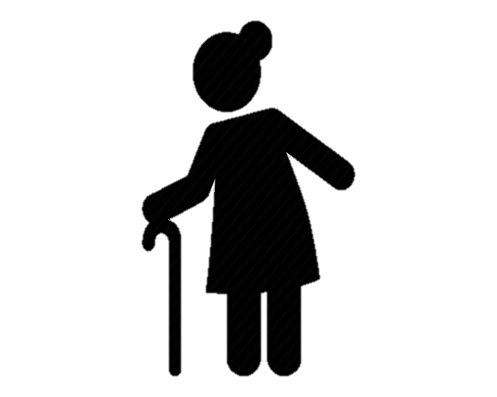 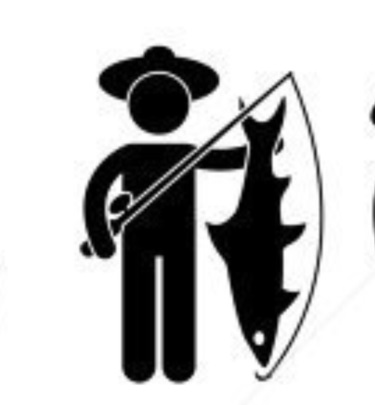 ?
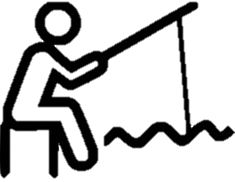 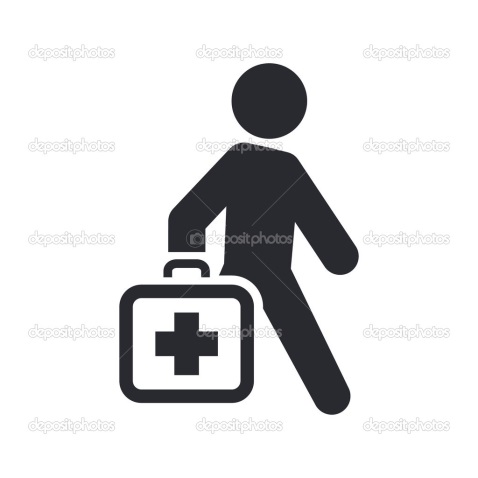 ?
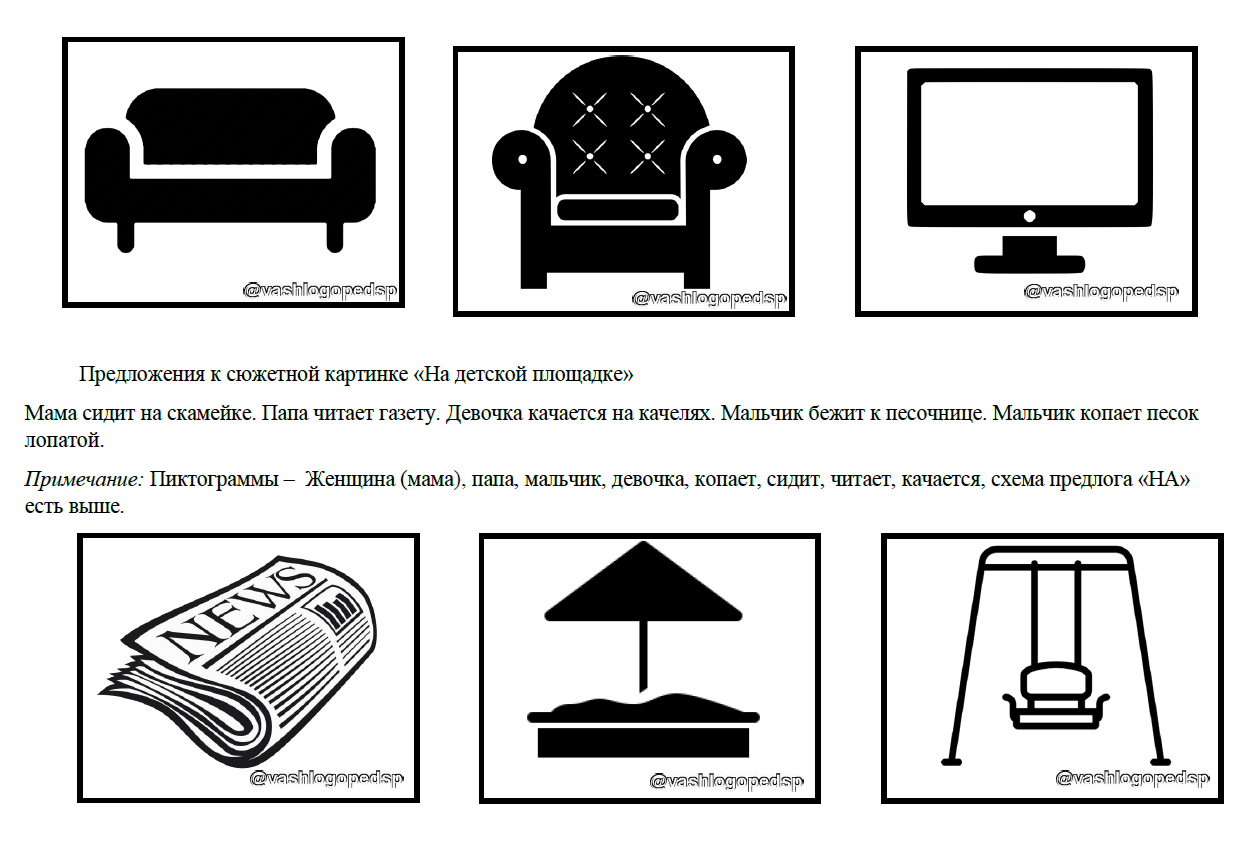 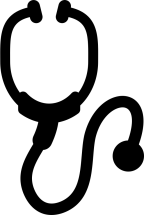 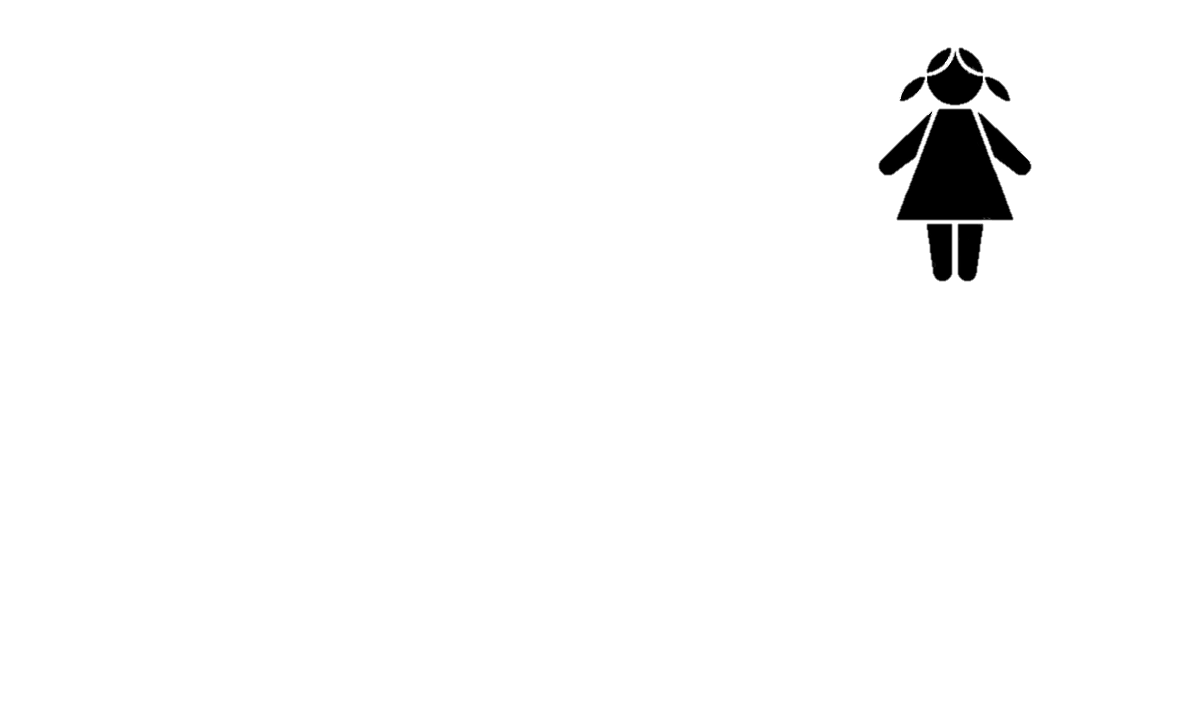 ?
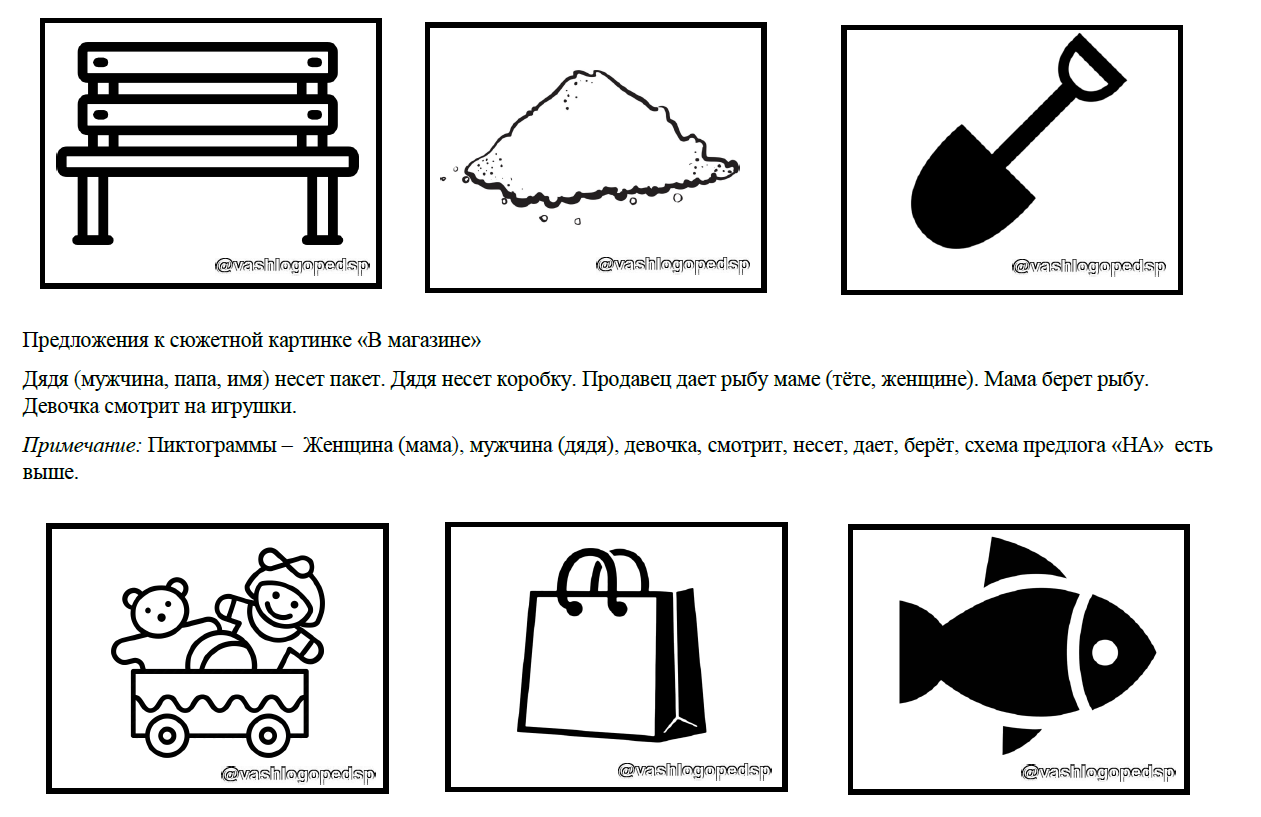 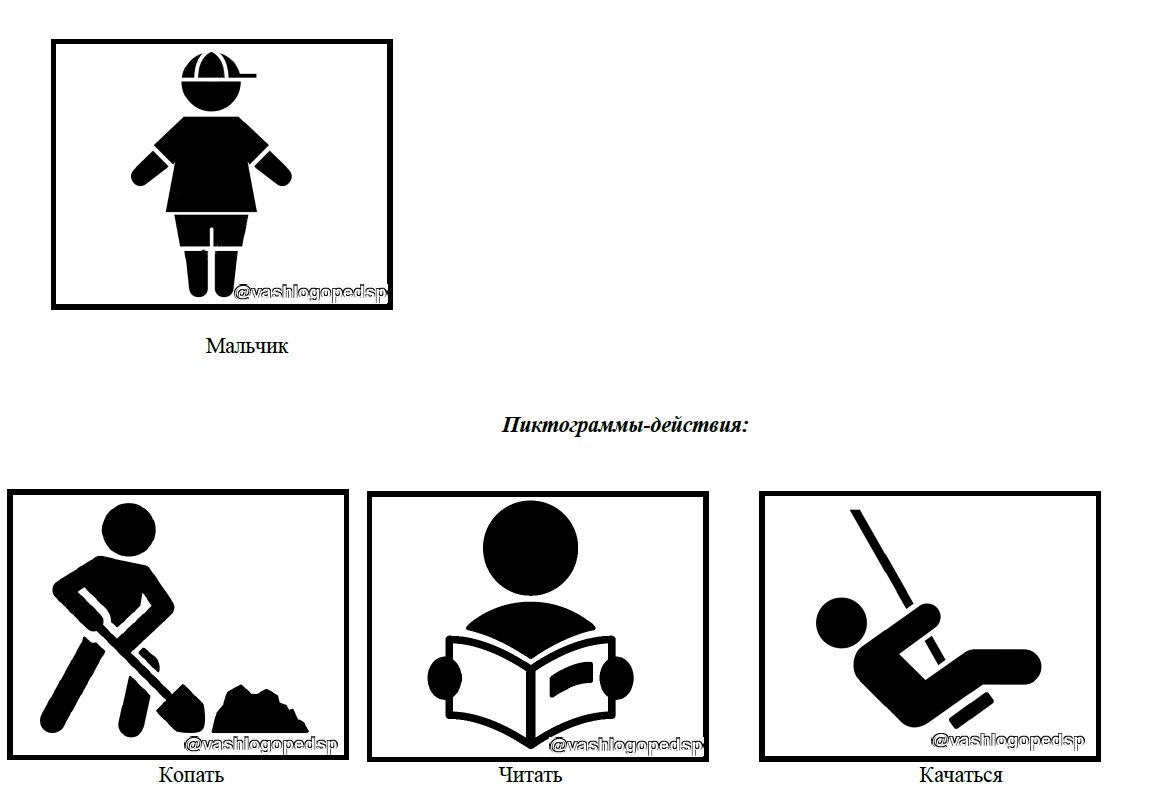 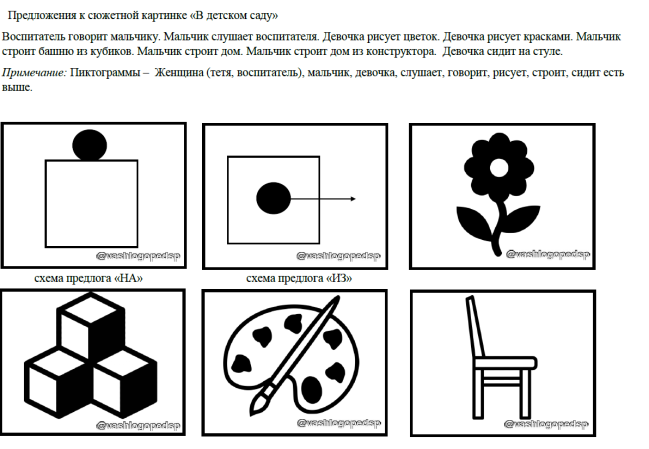 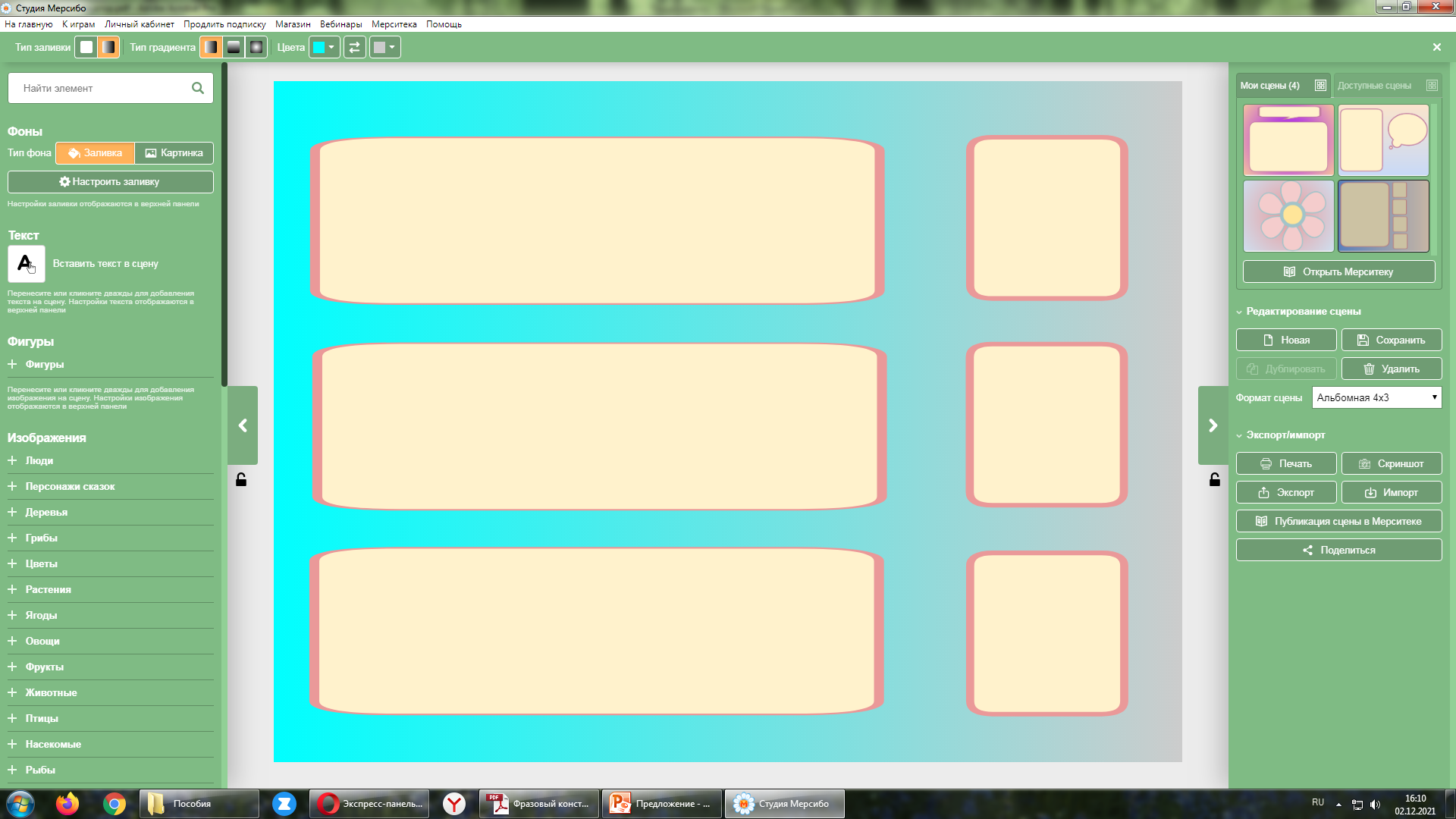 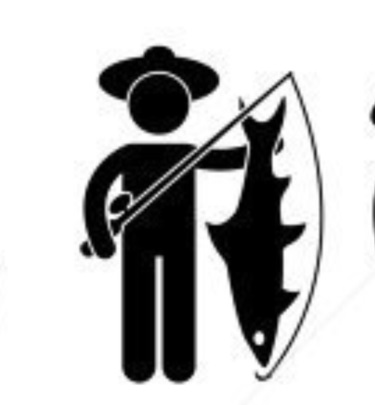 ?
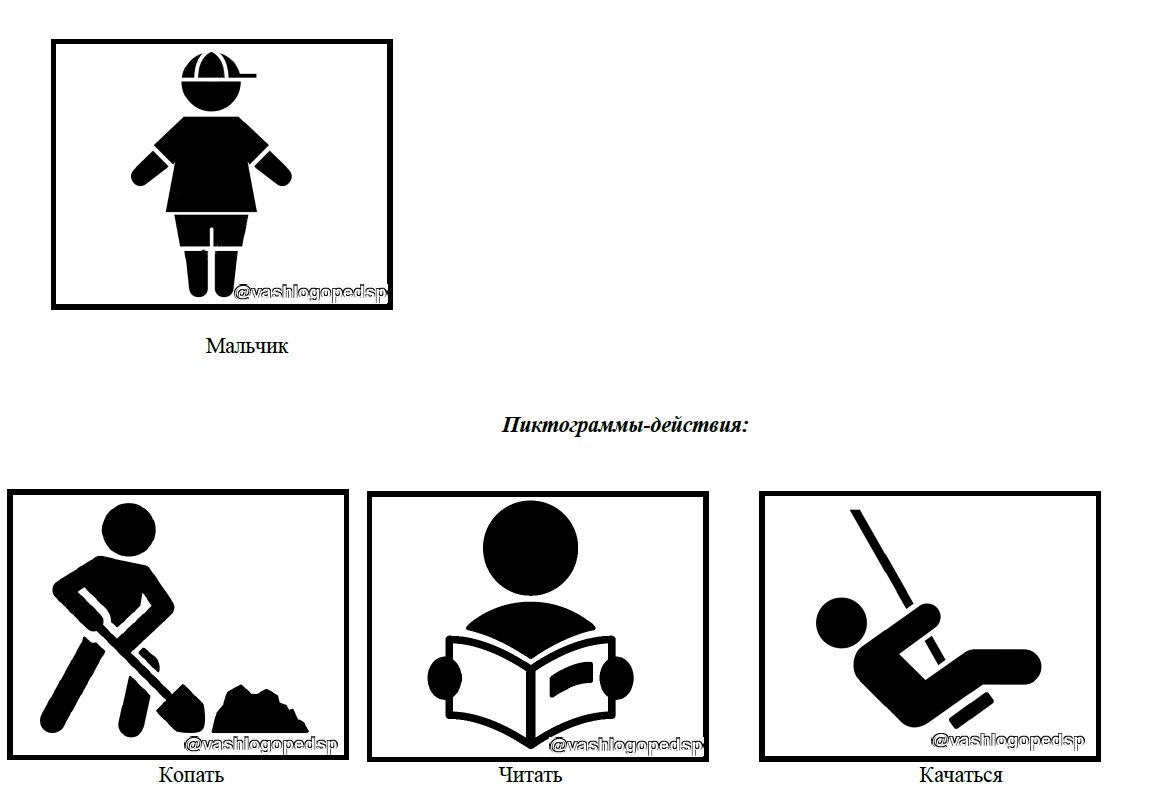 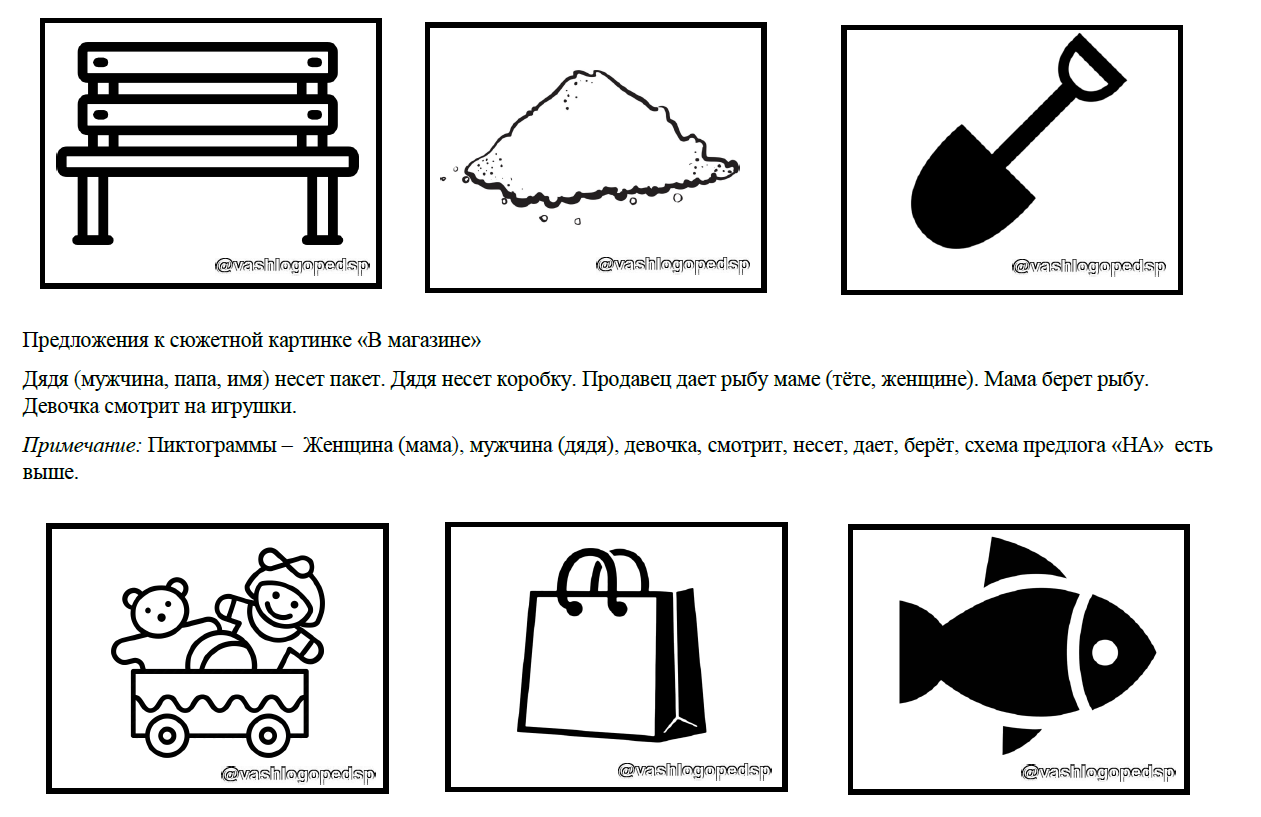 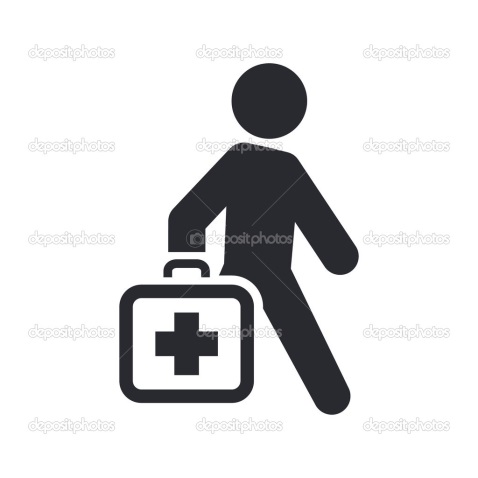 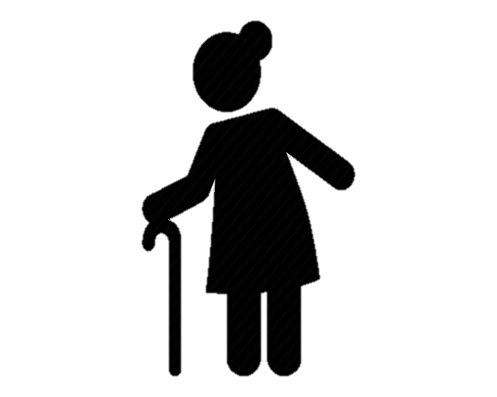 ?
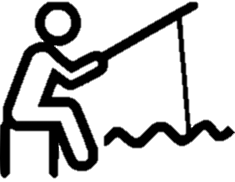 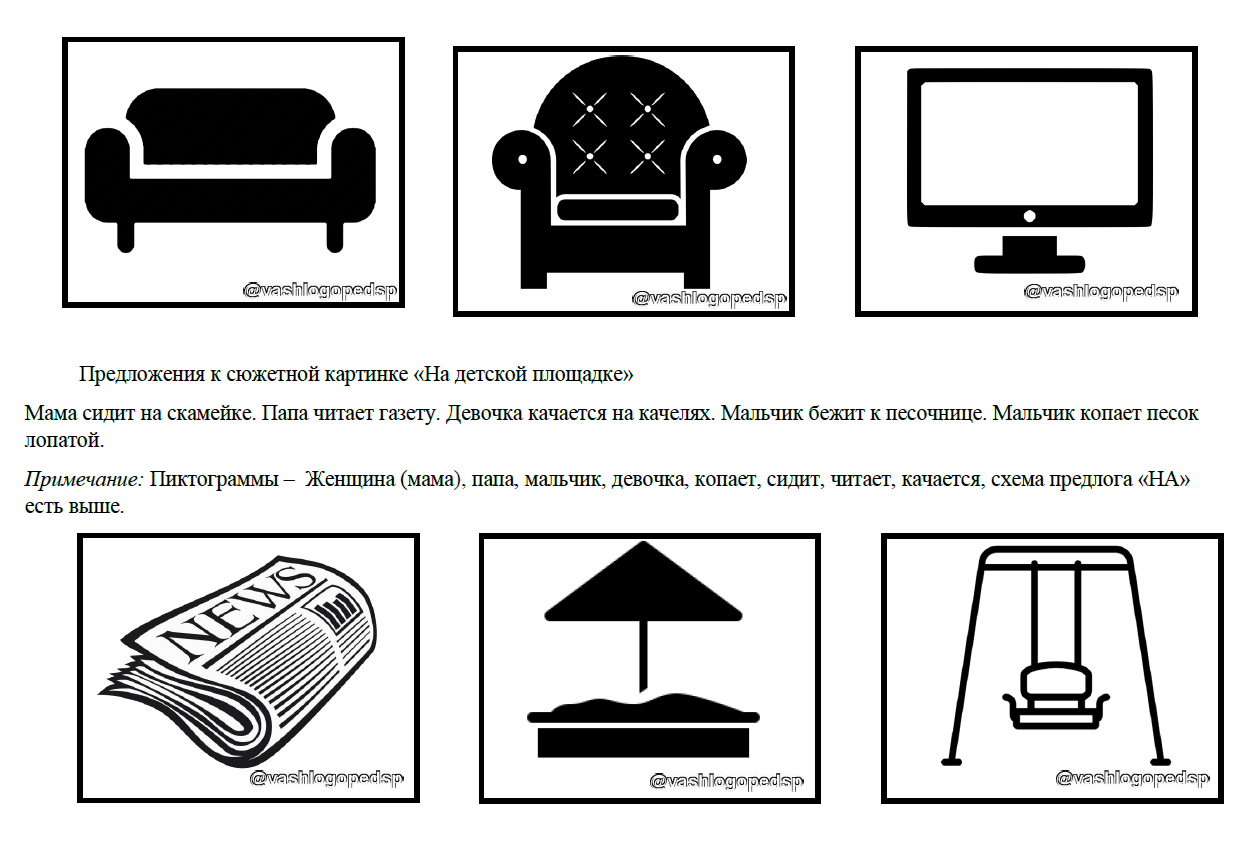 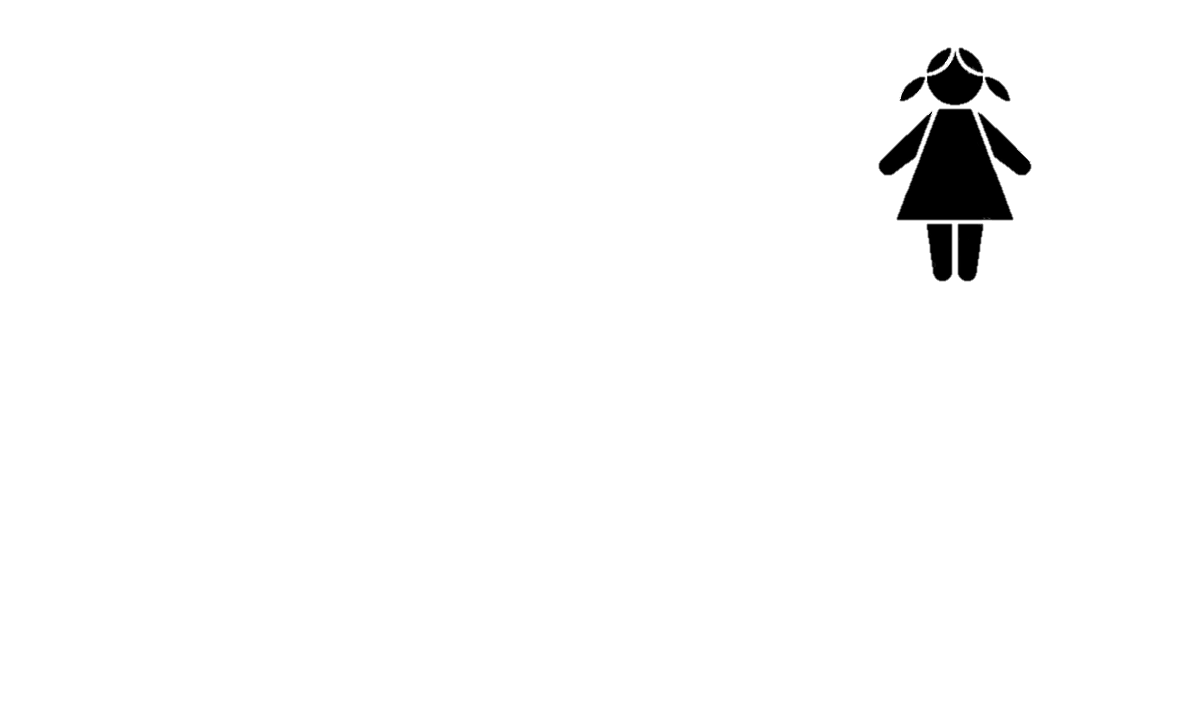 ?
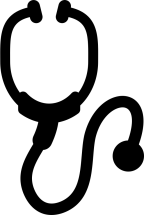 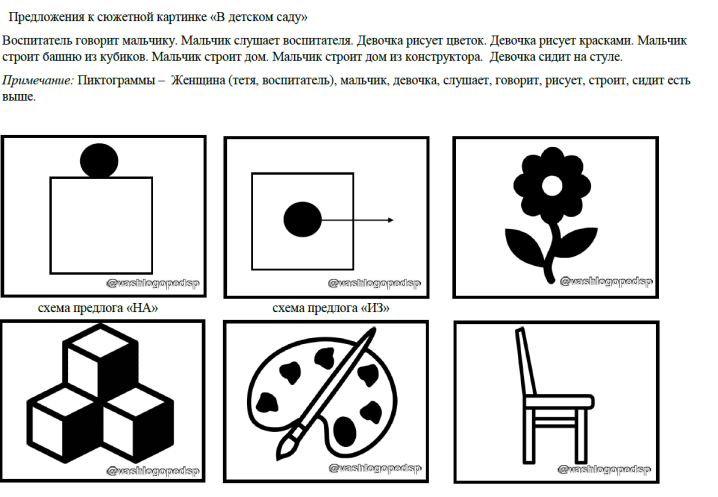 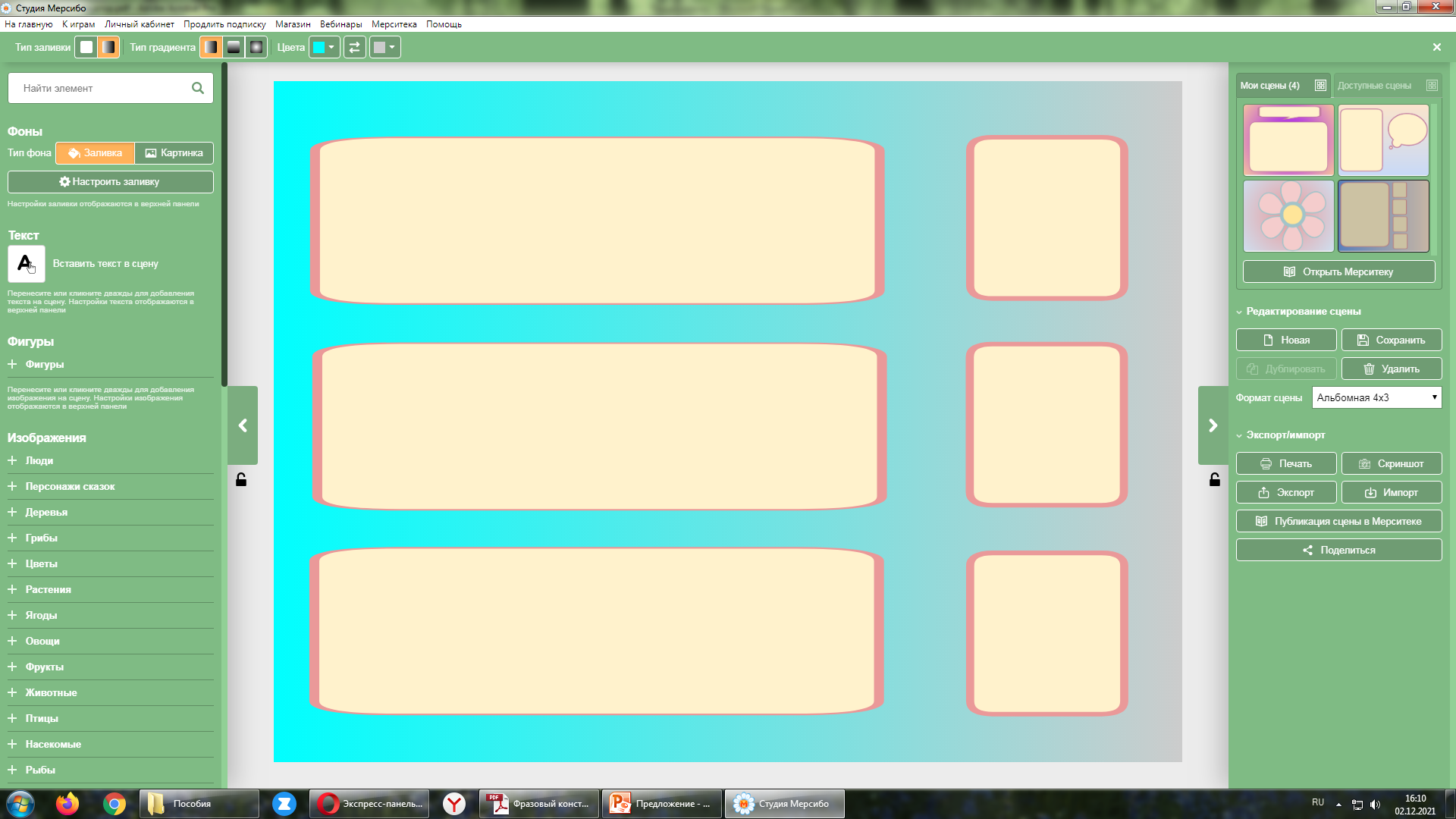 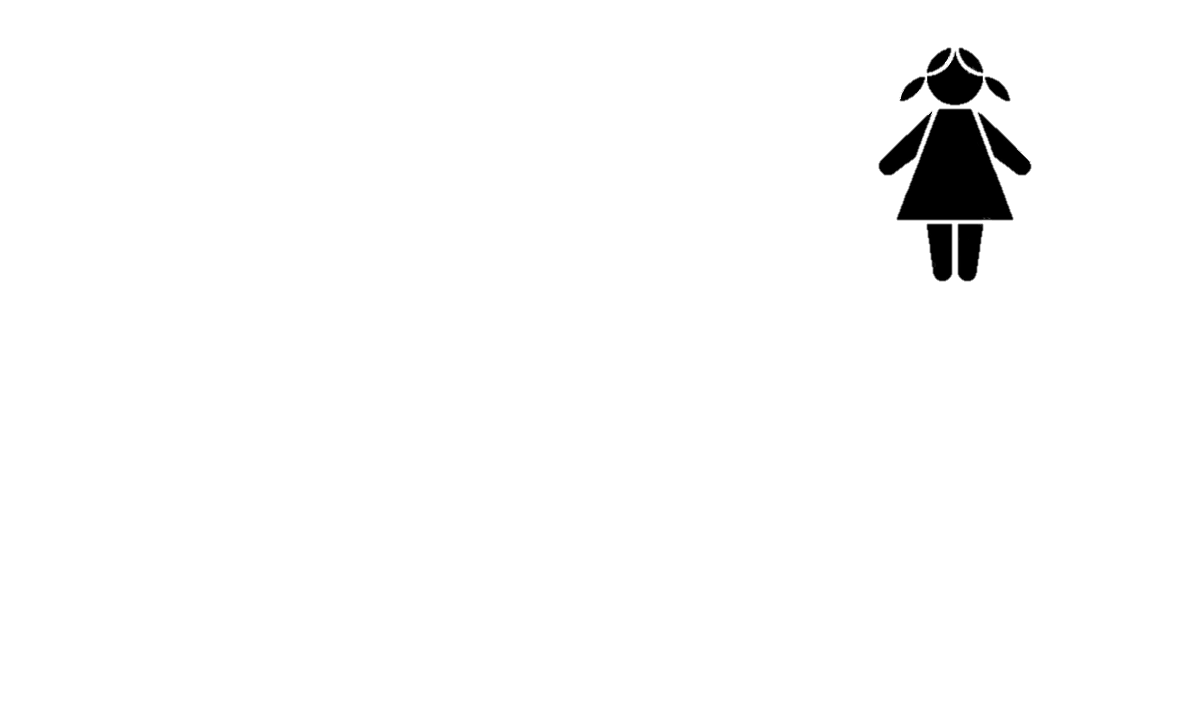 ?
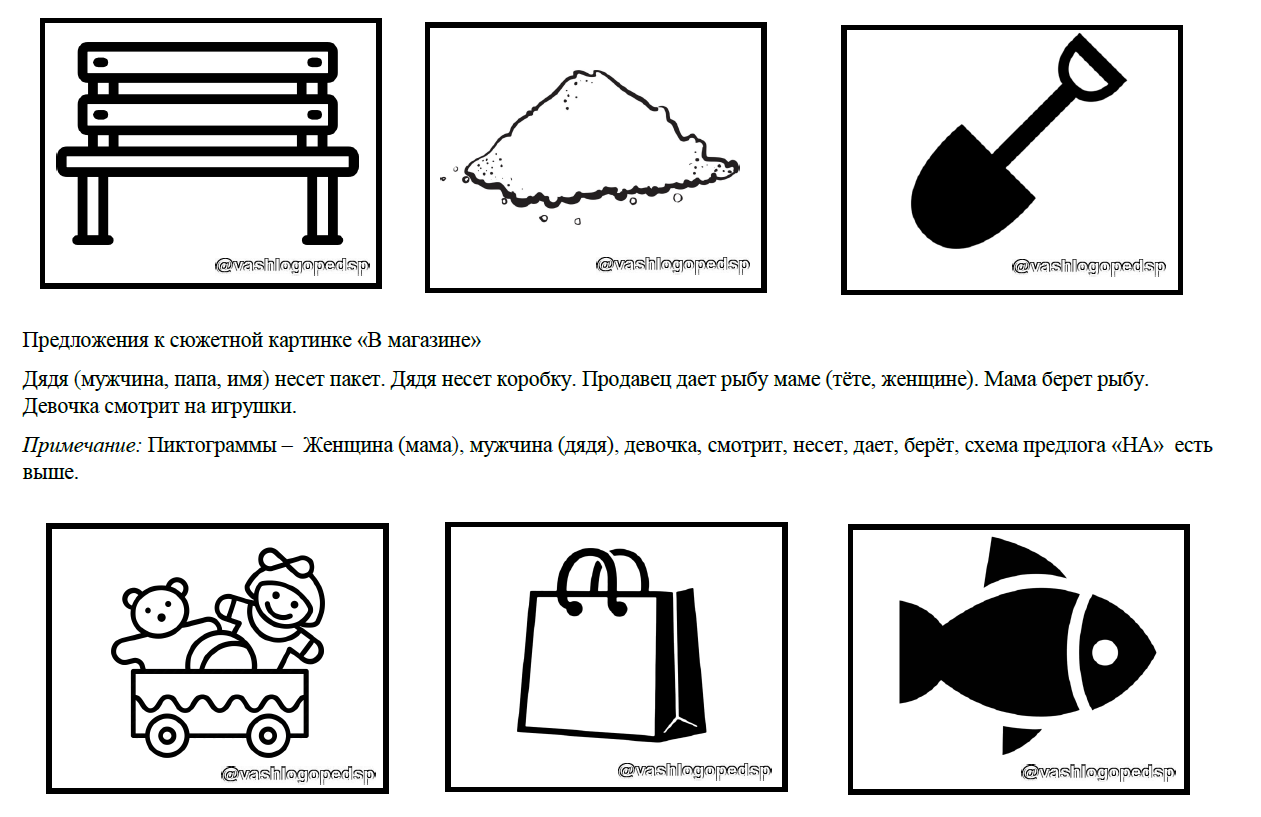 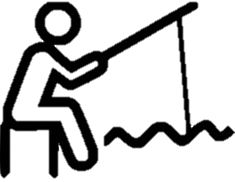 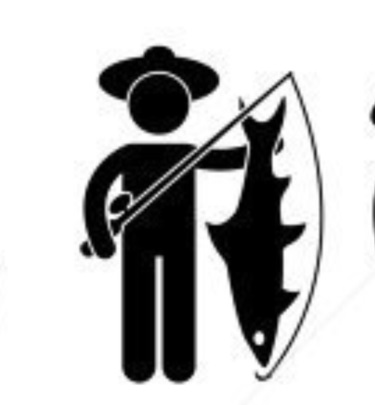 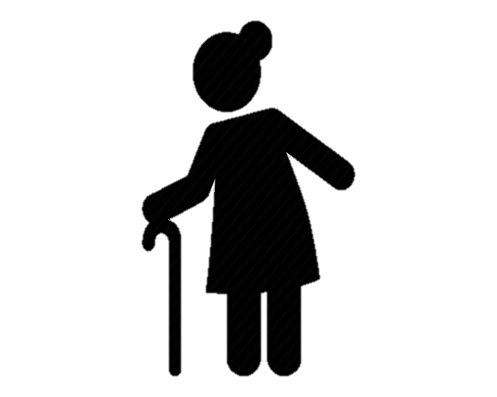 ?
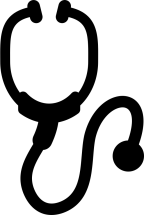 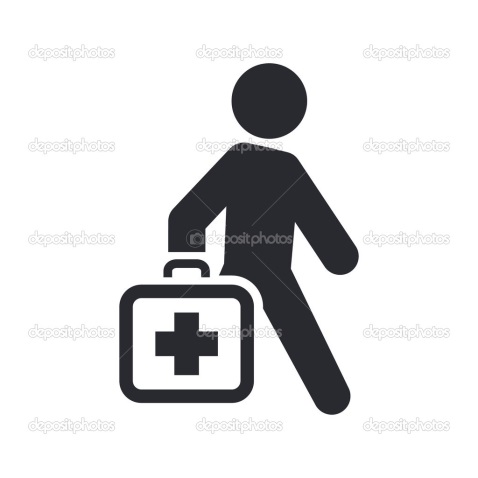 ?
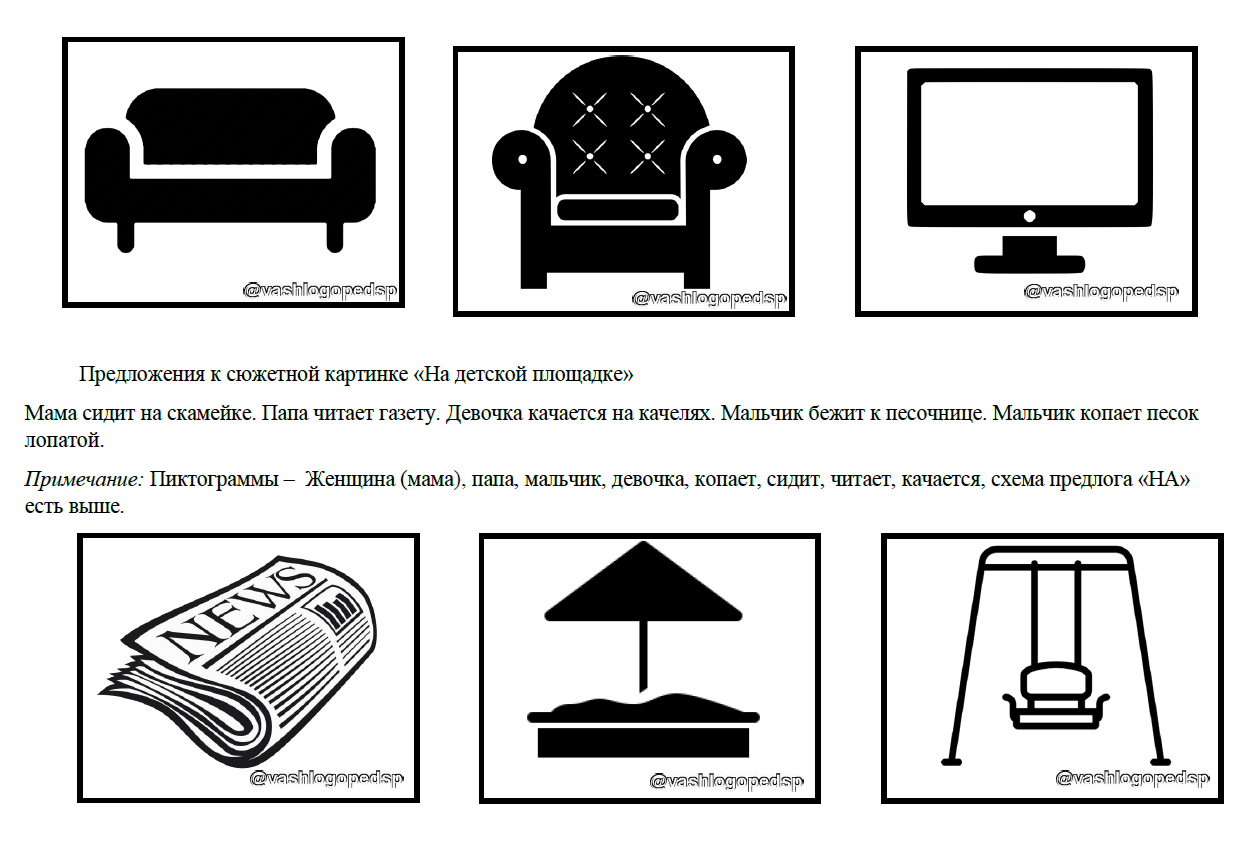 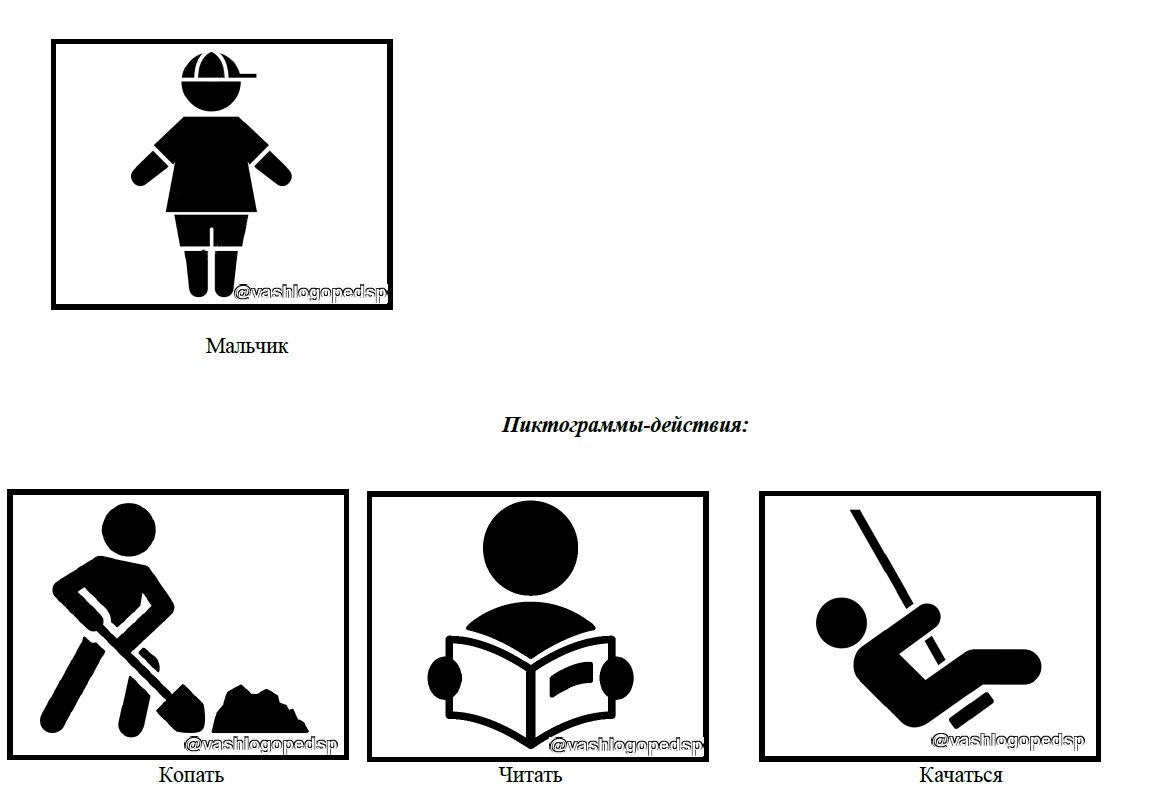 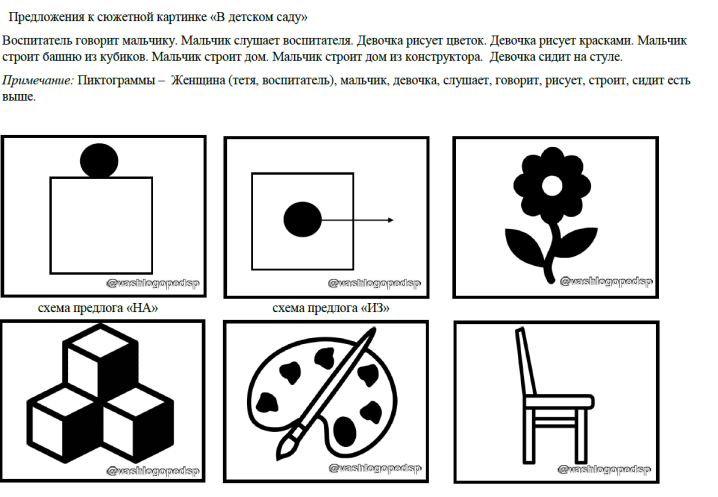 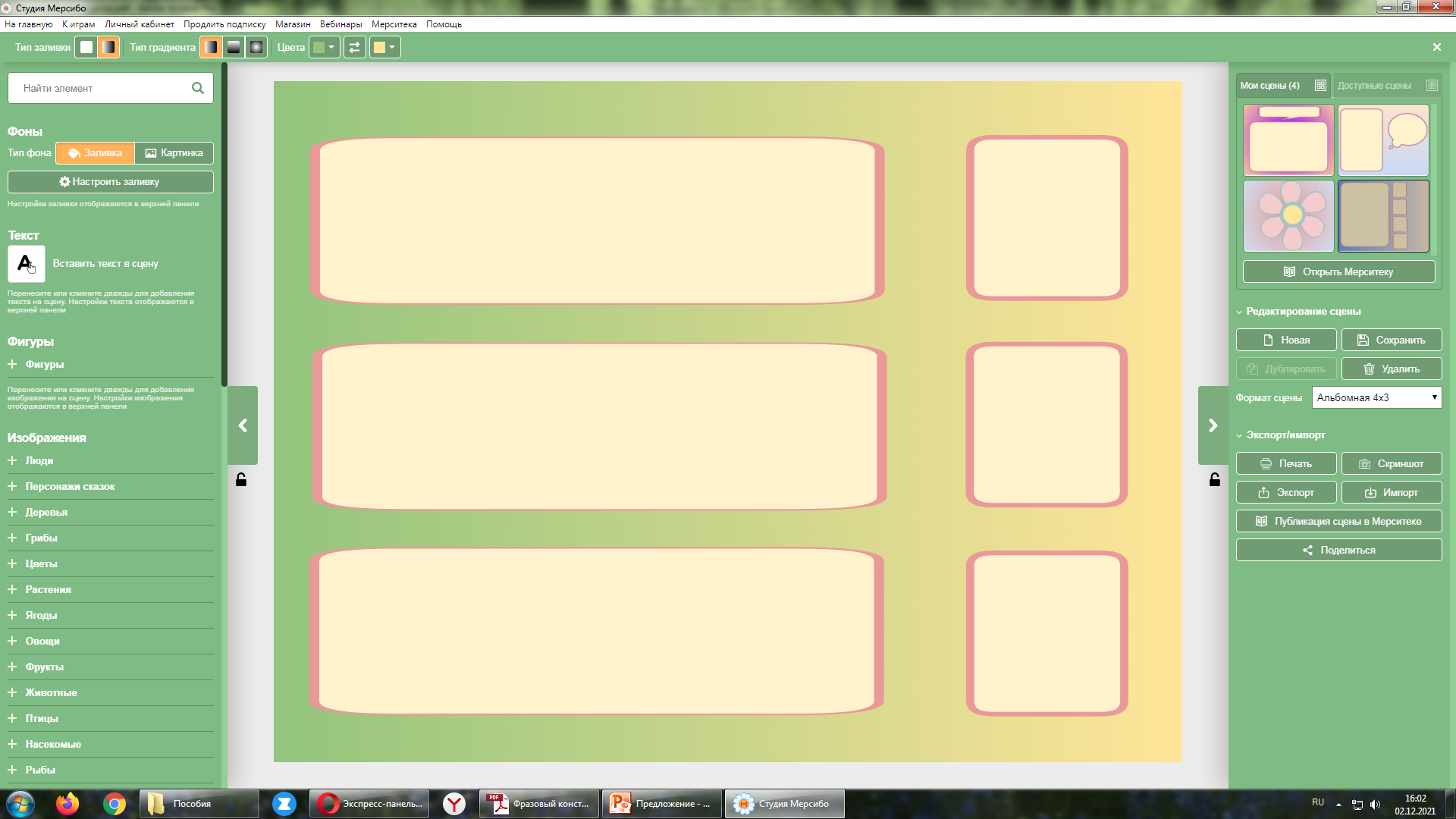 ?
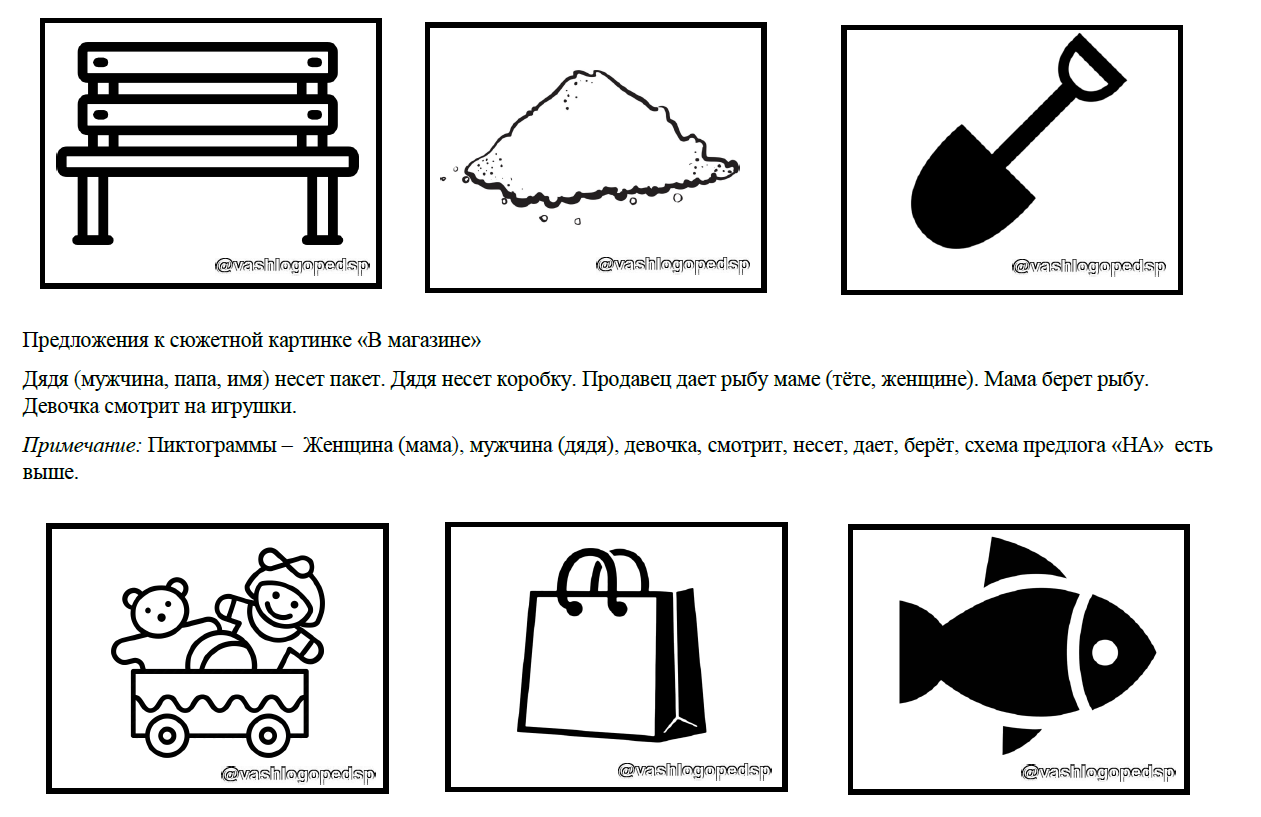 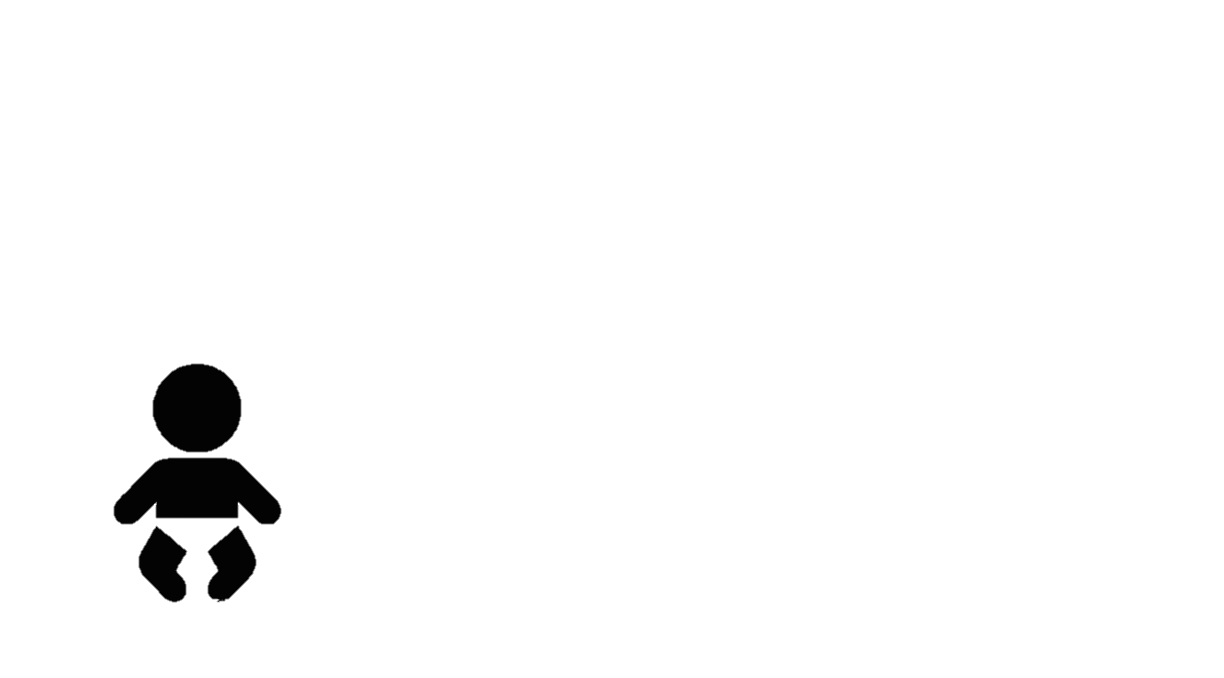 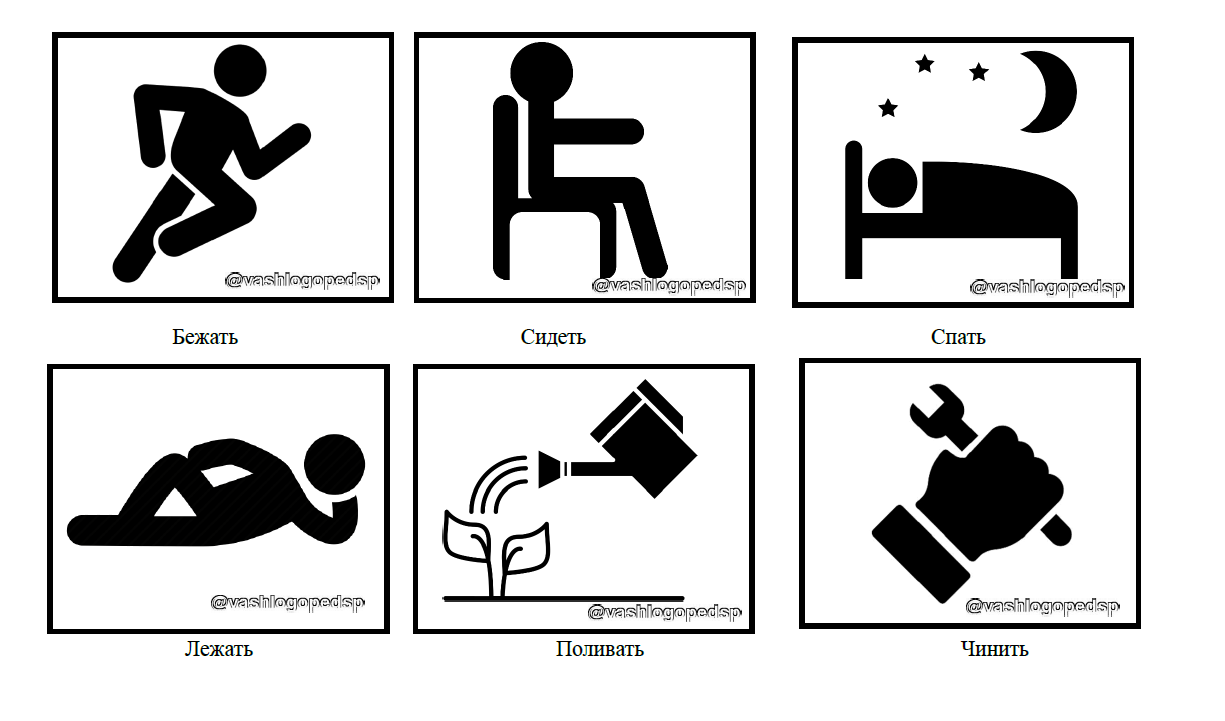 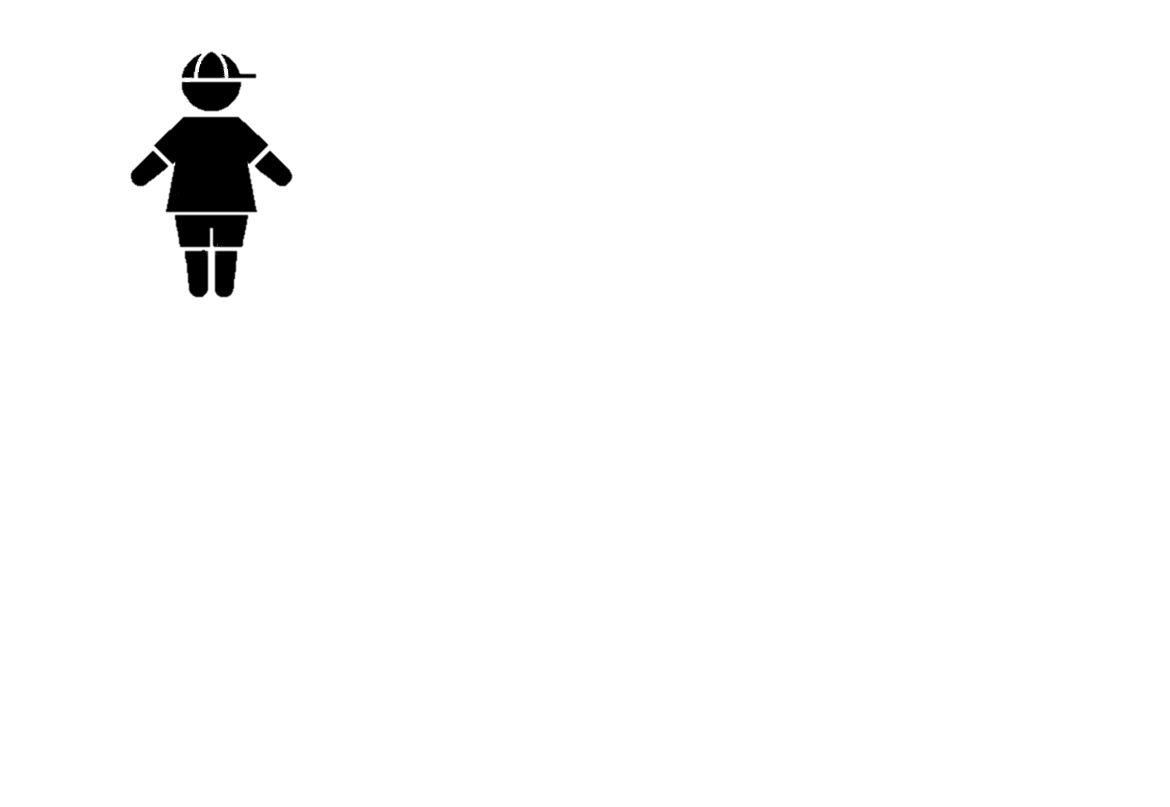 ?
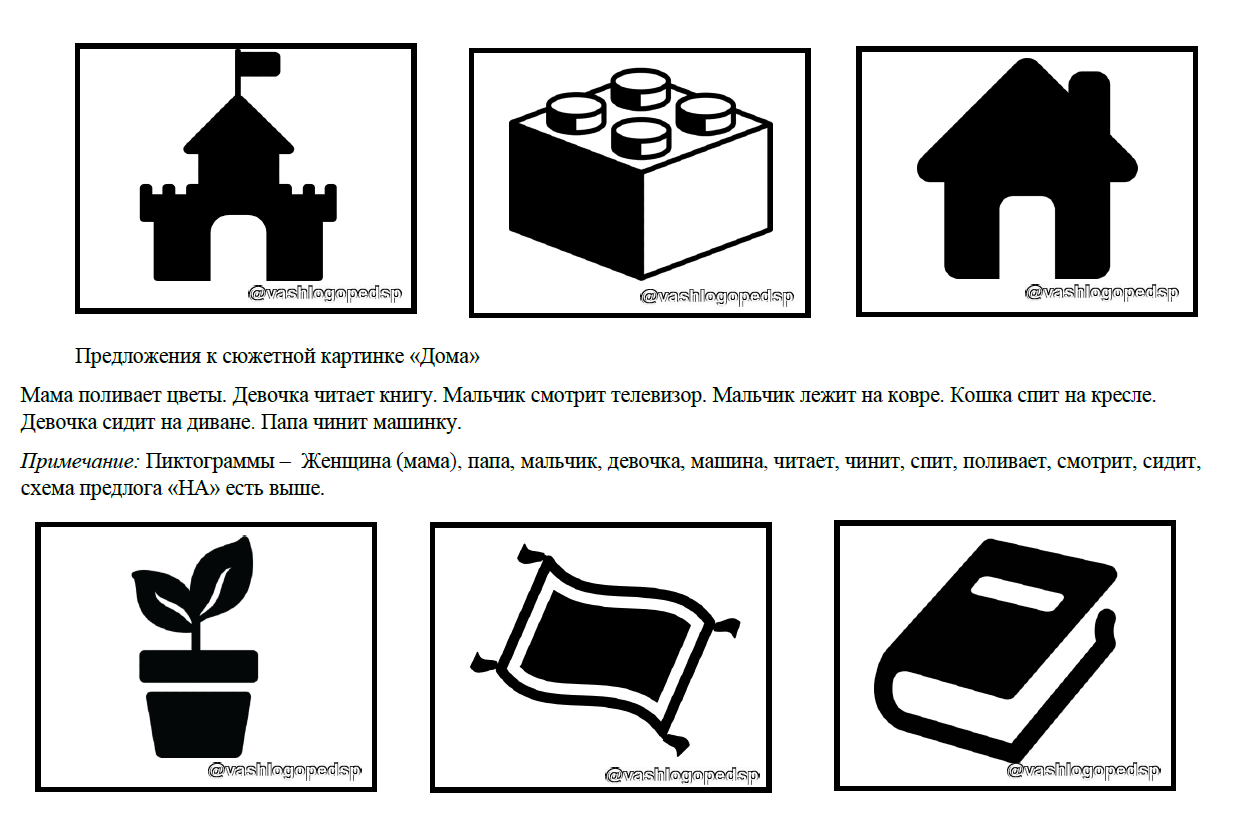 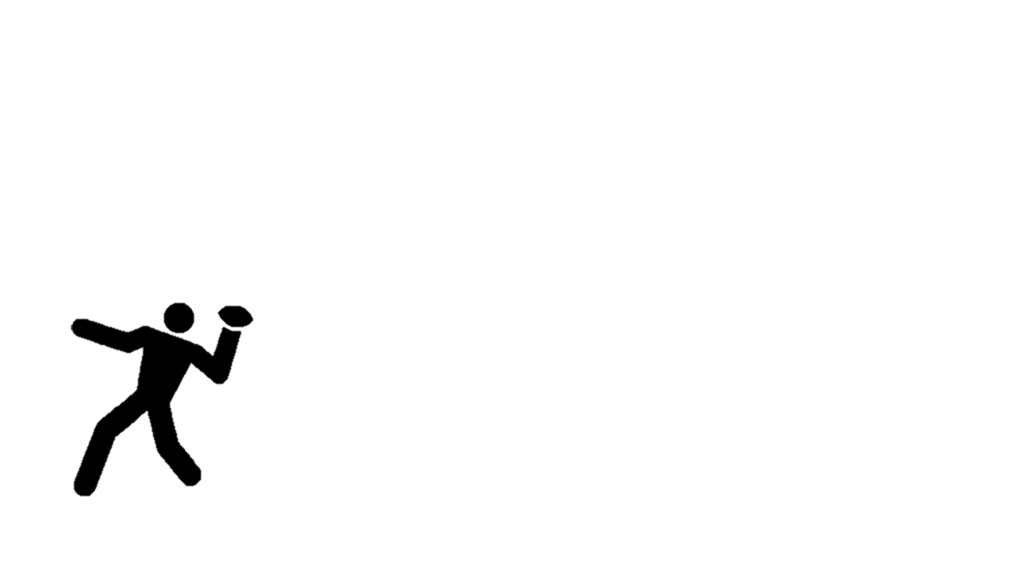 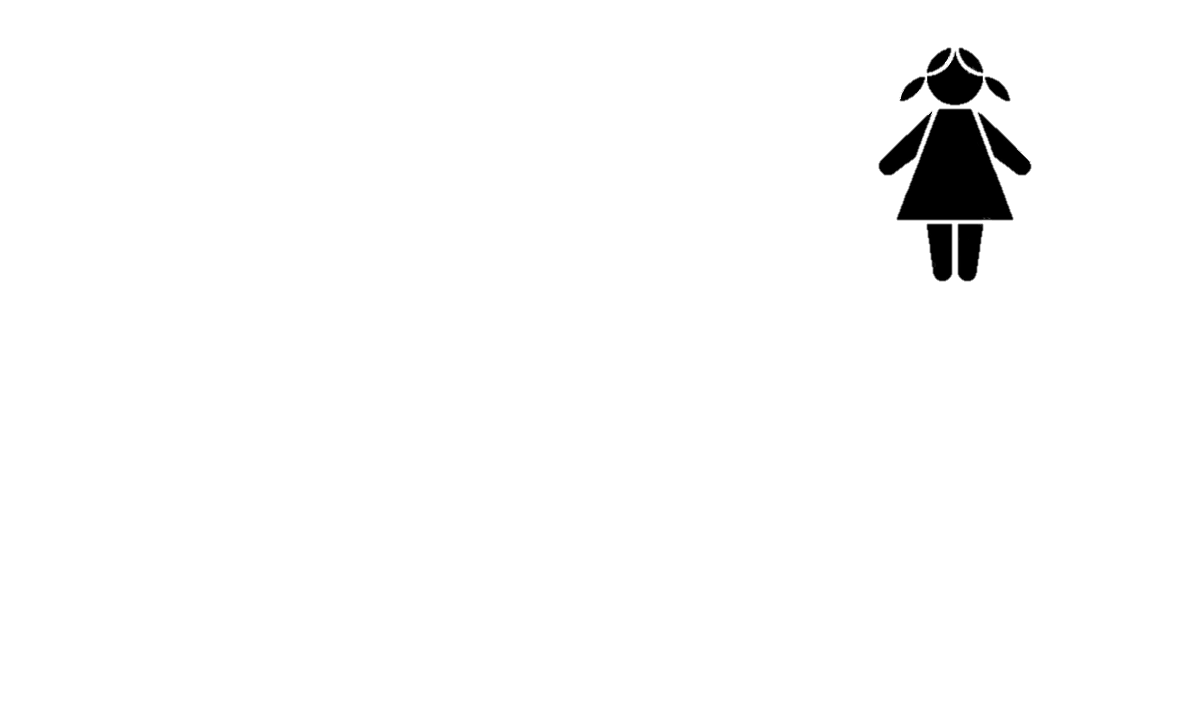 ?
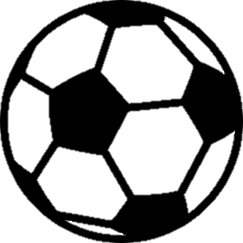 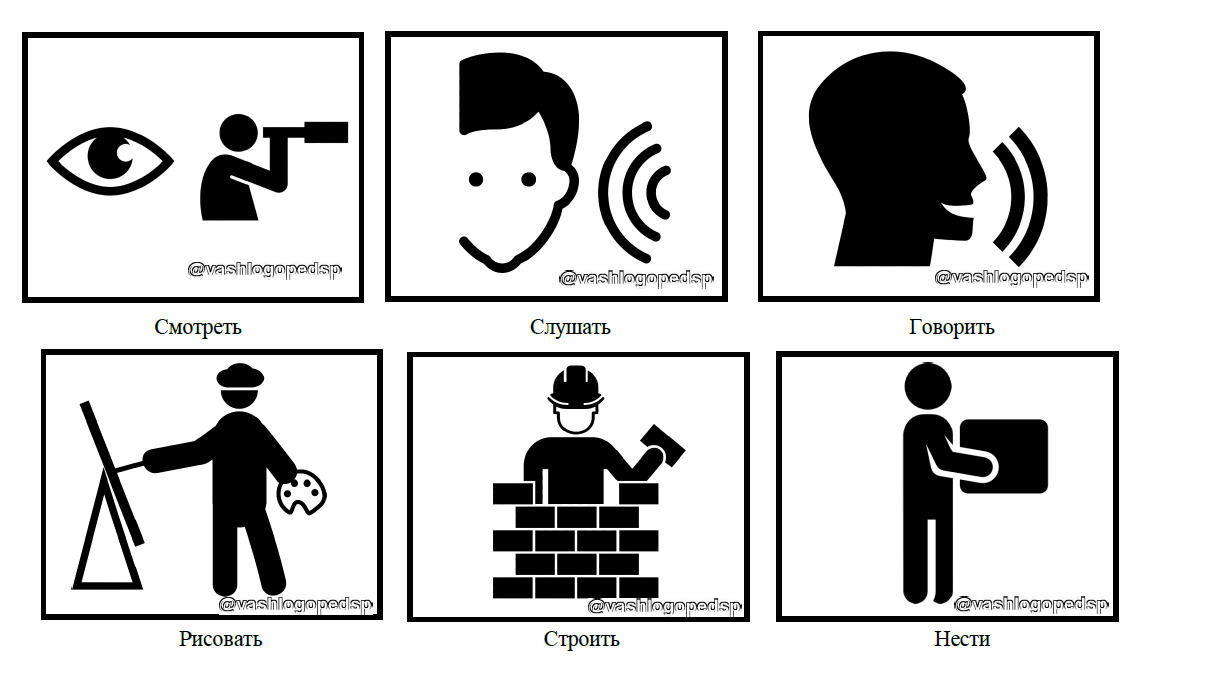 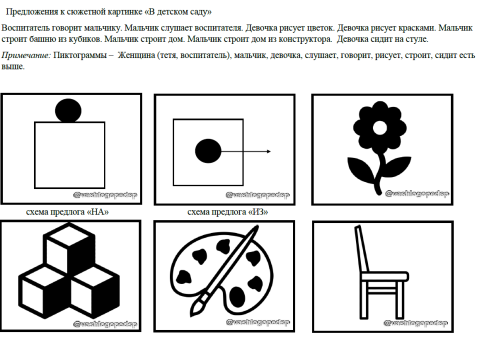 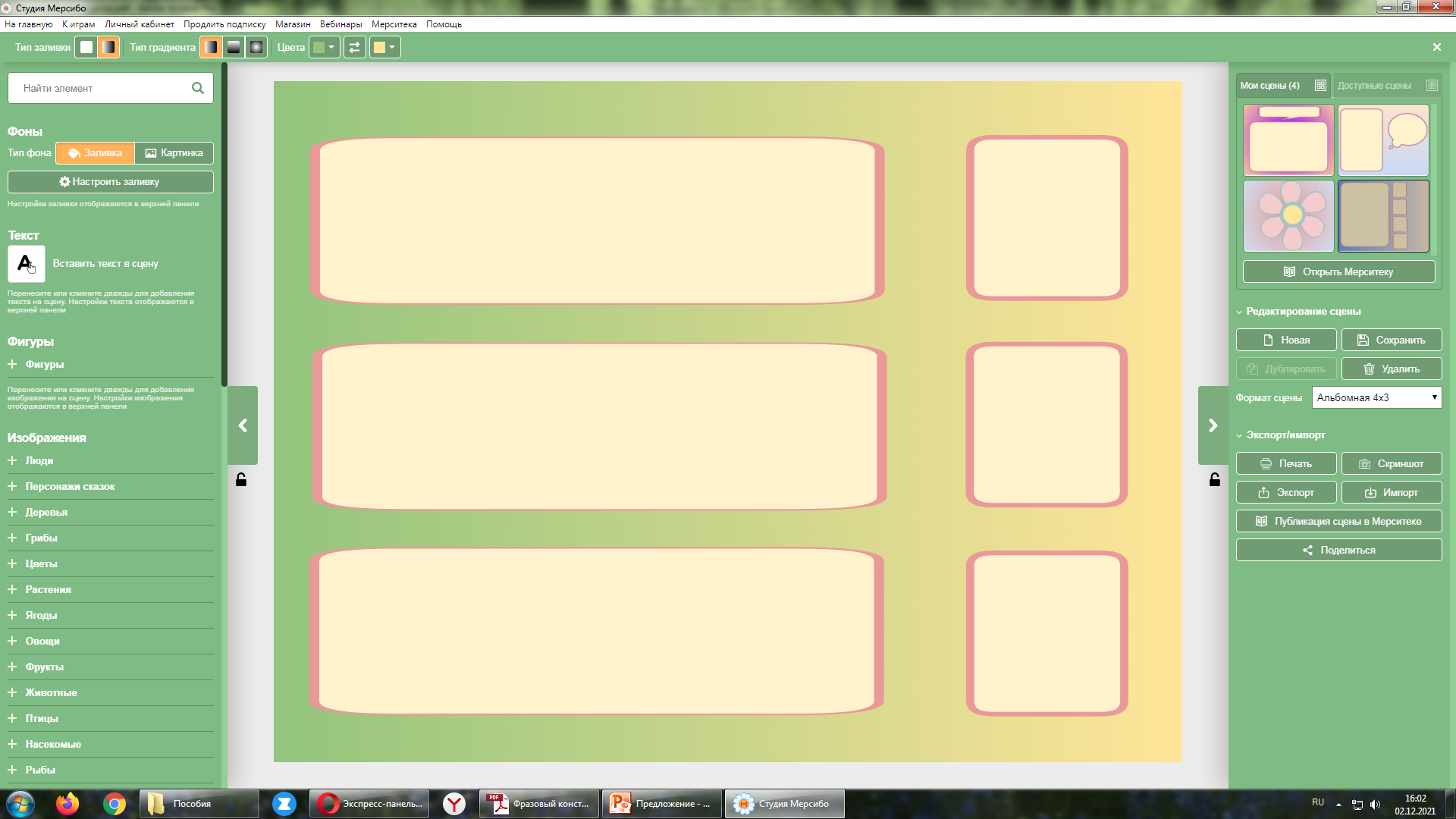 ?
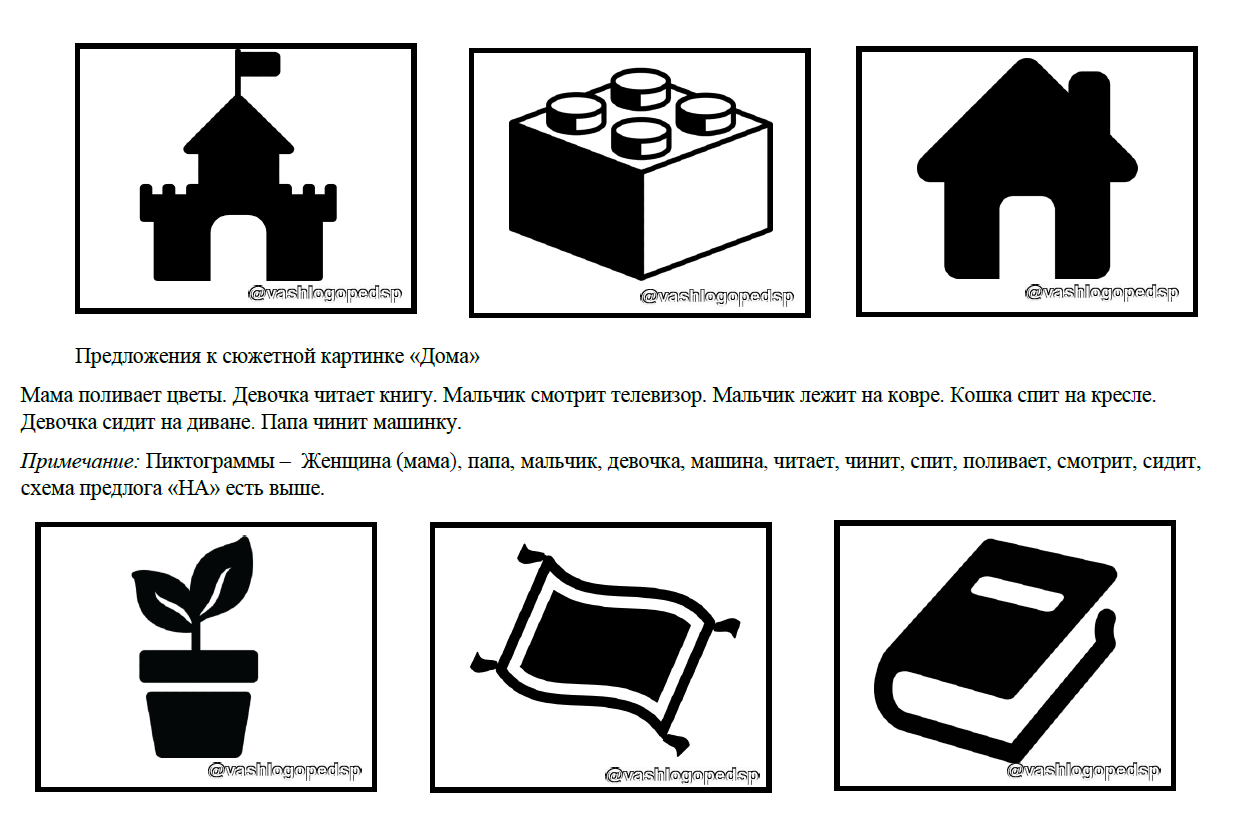 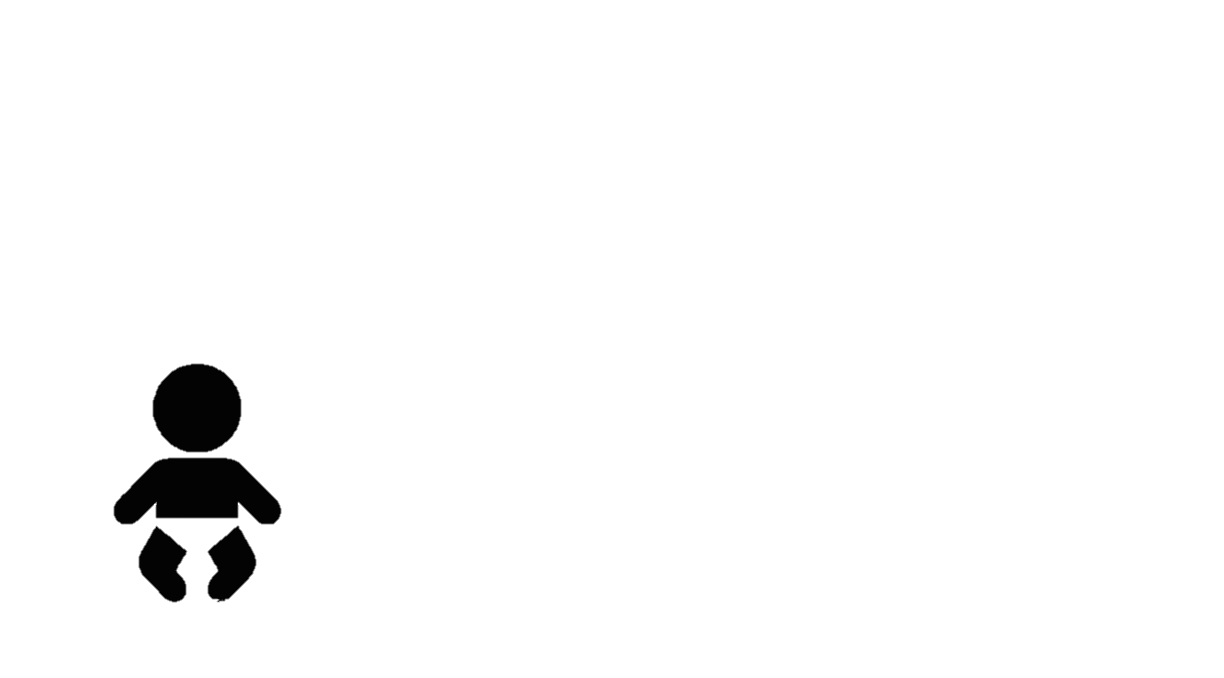 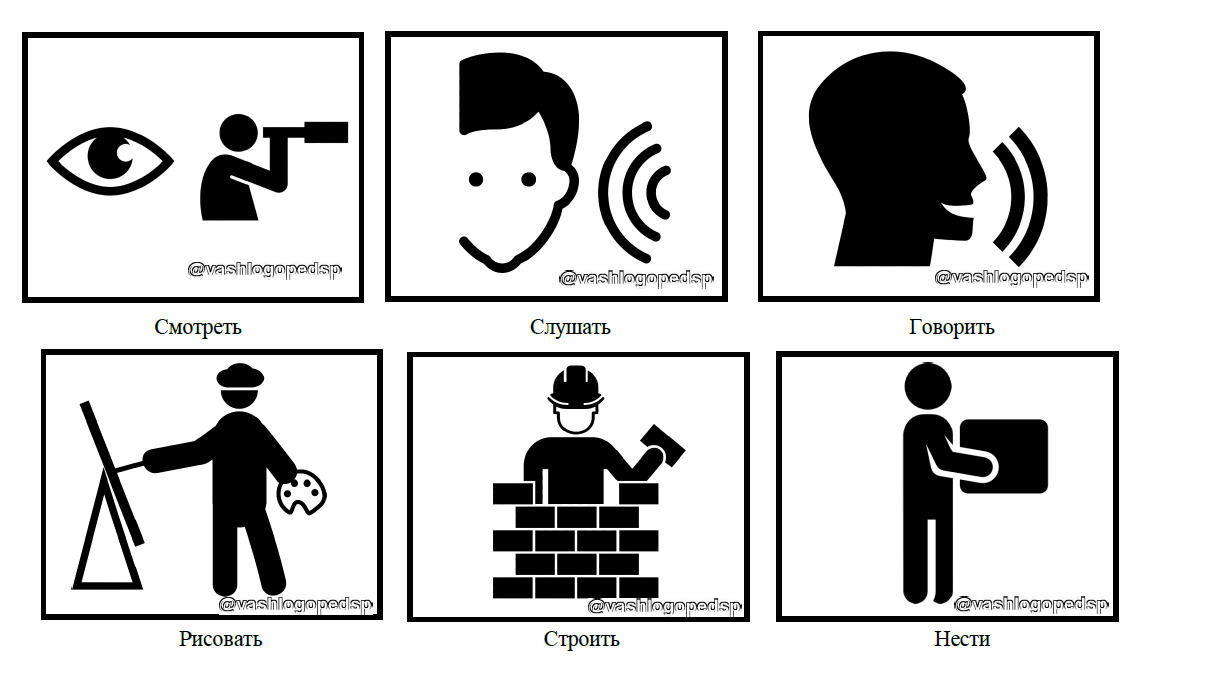 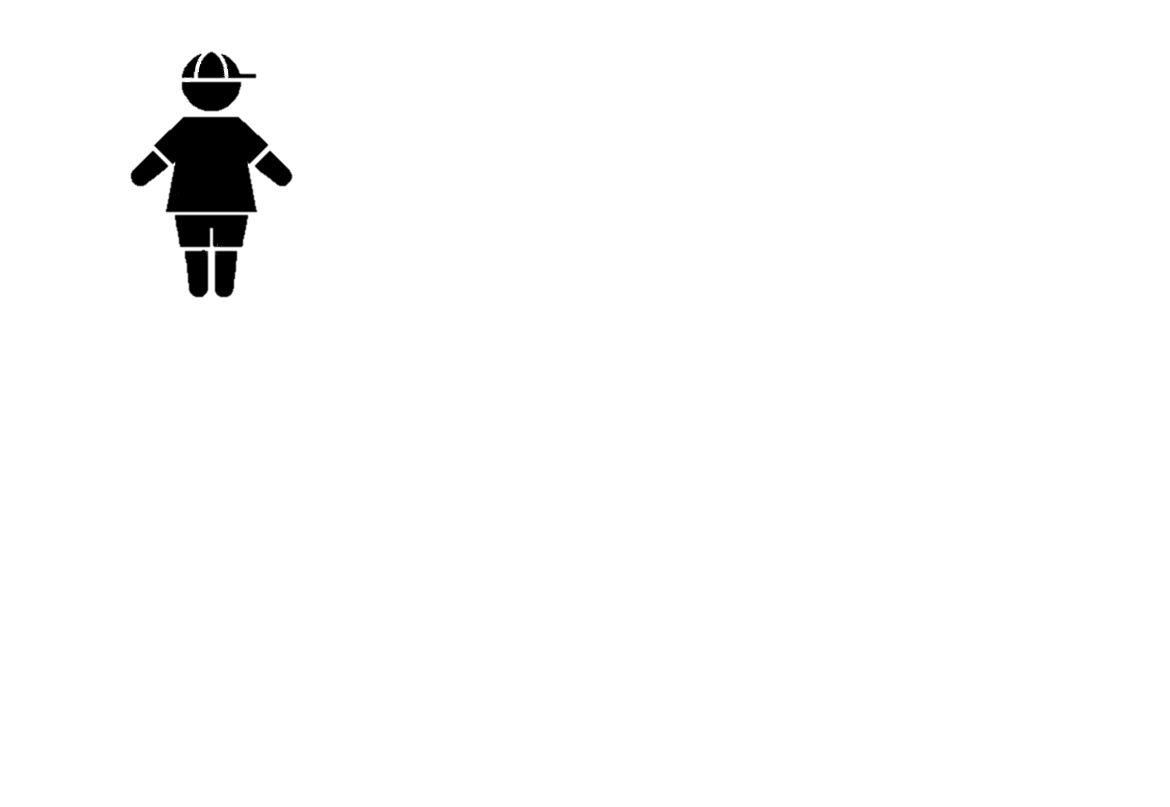 ?
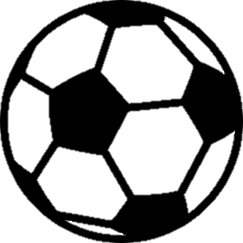 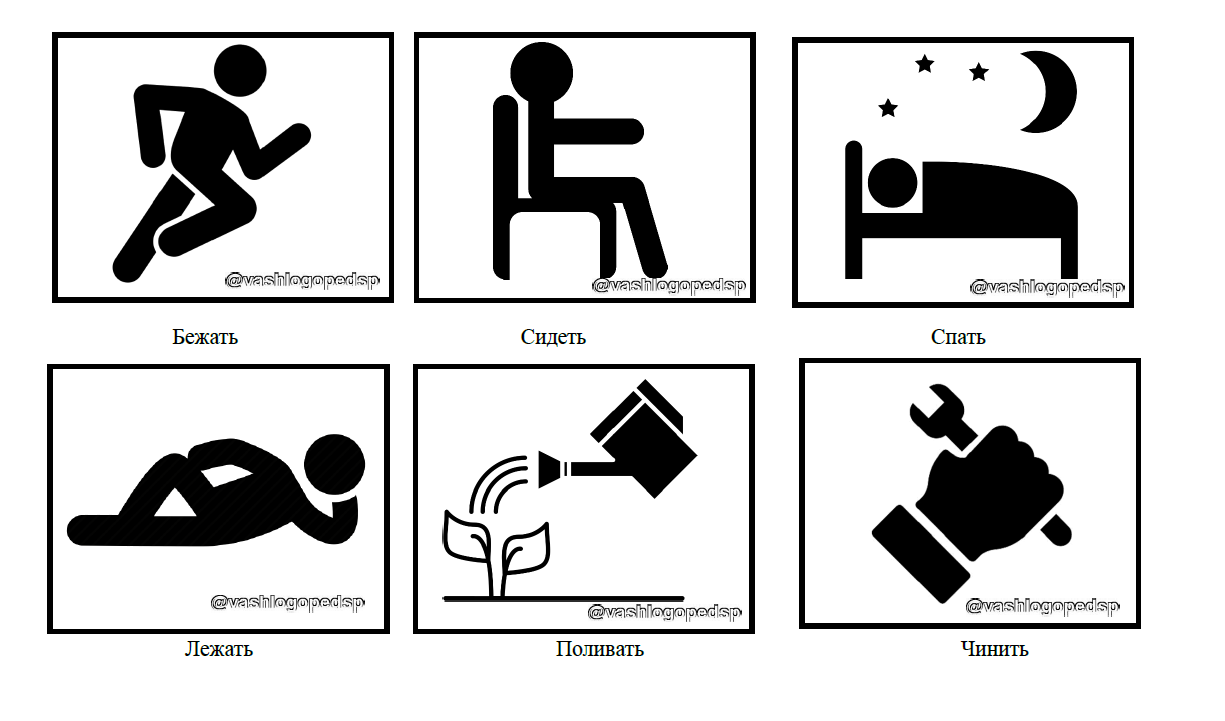 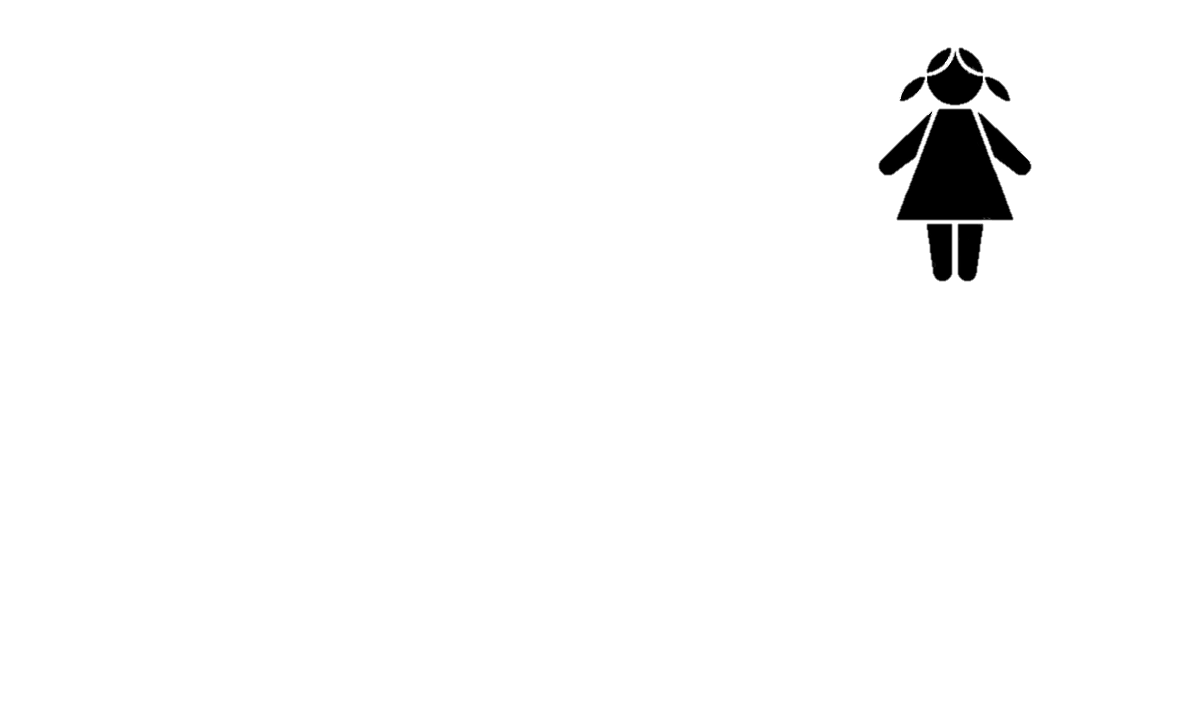 ?
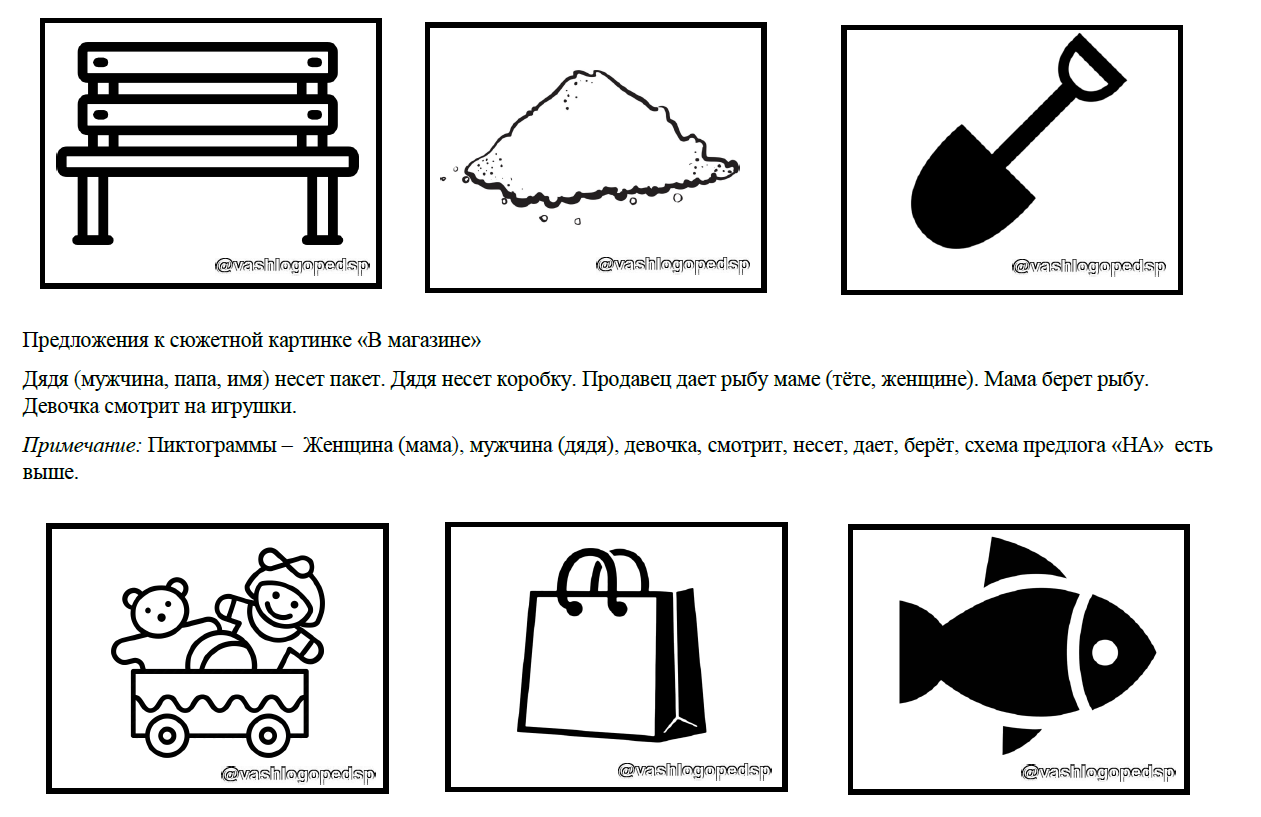 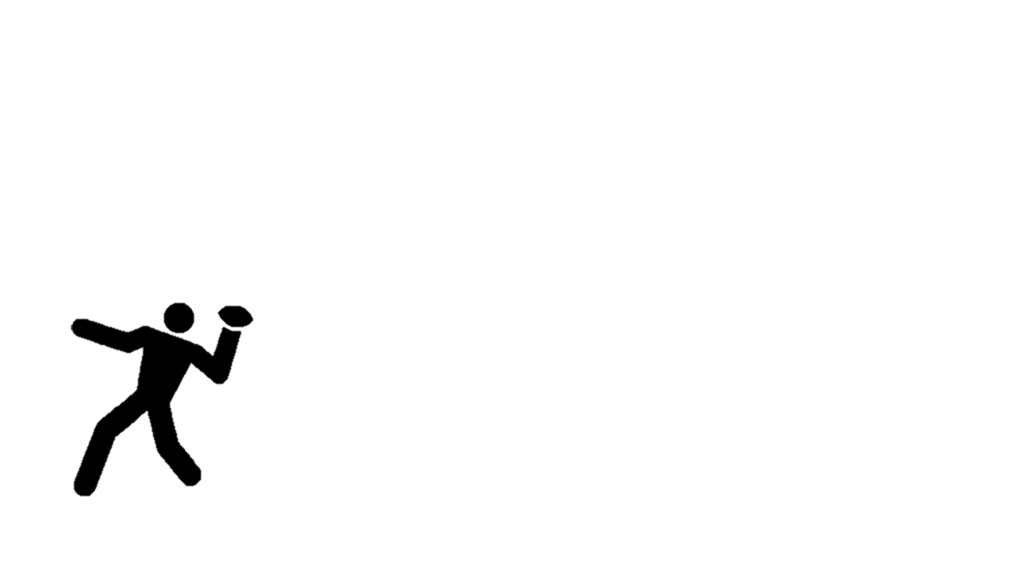 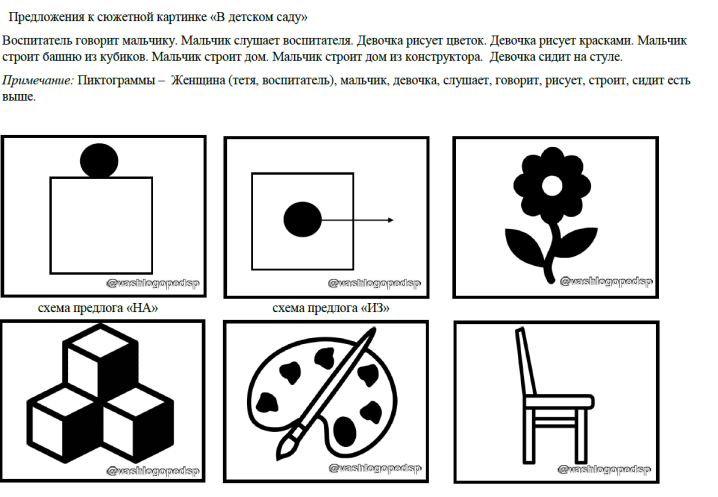 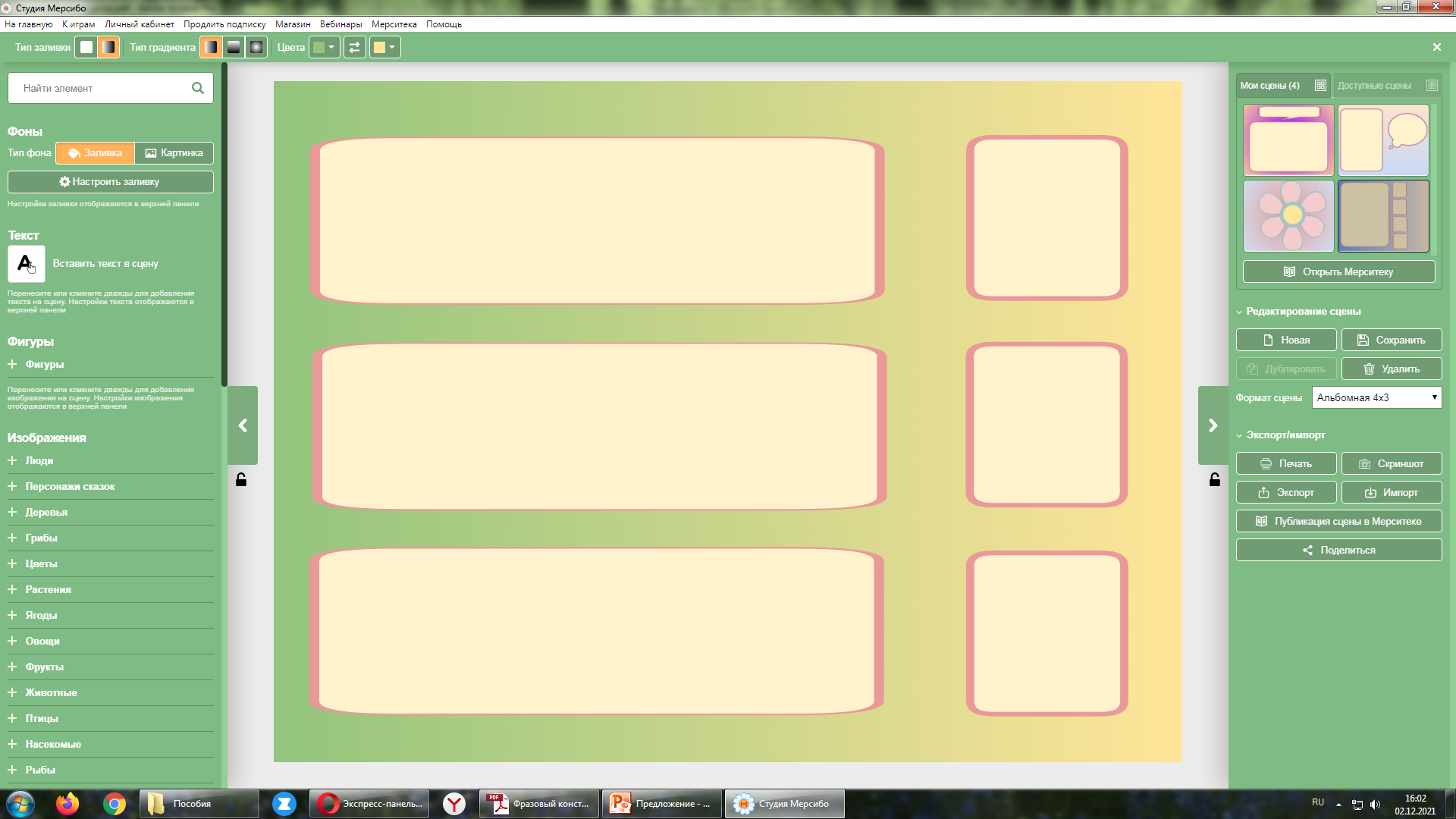 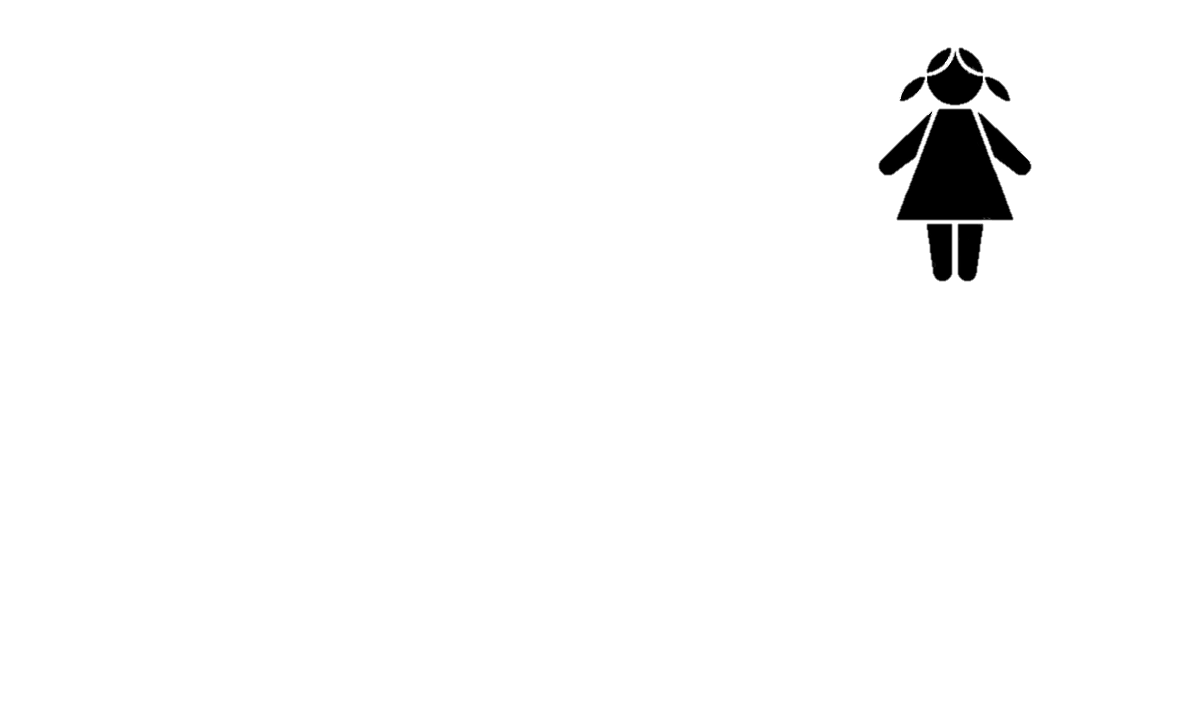 ?
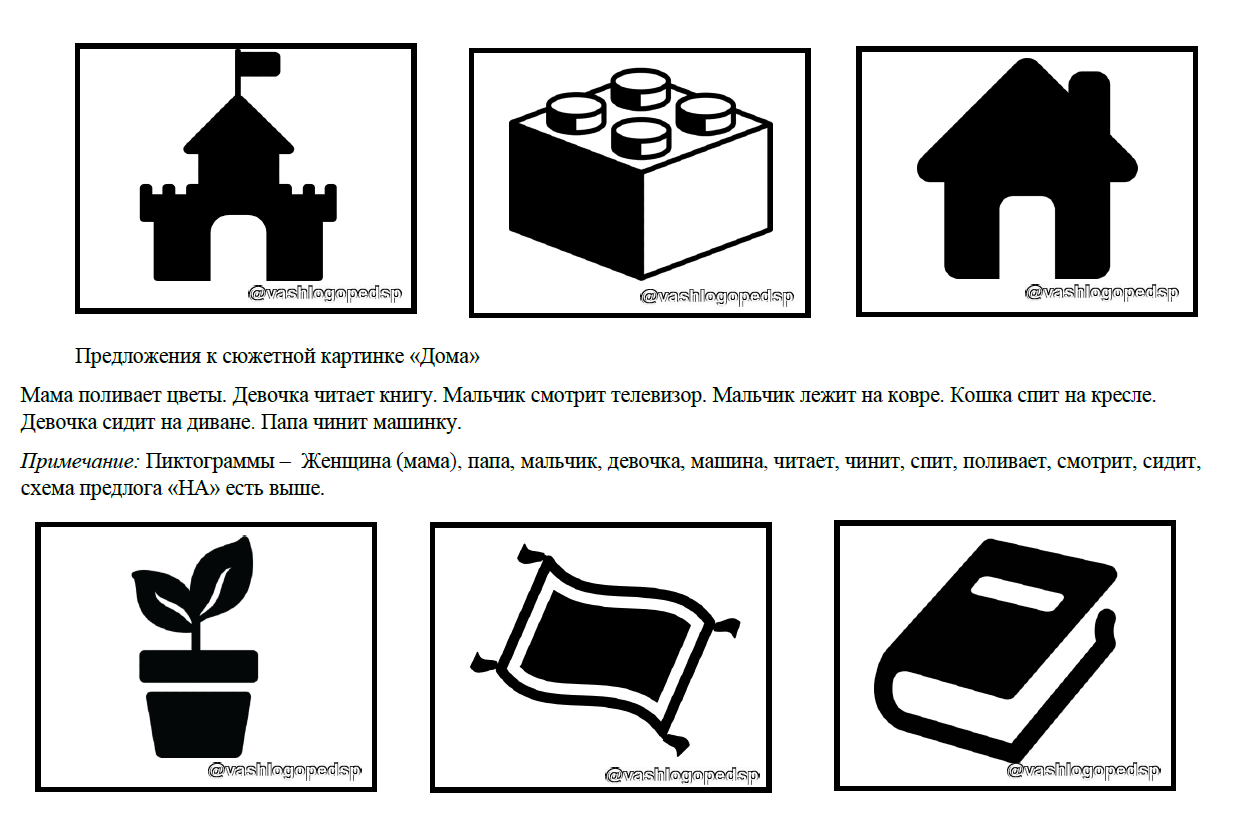 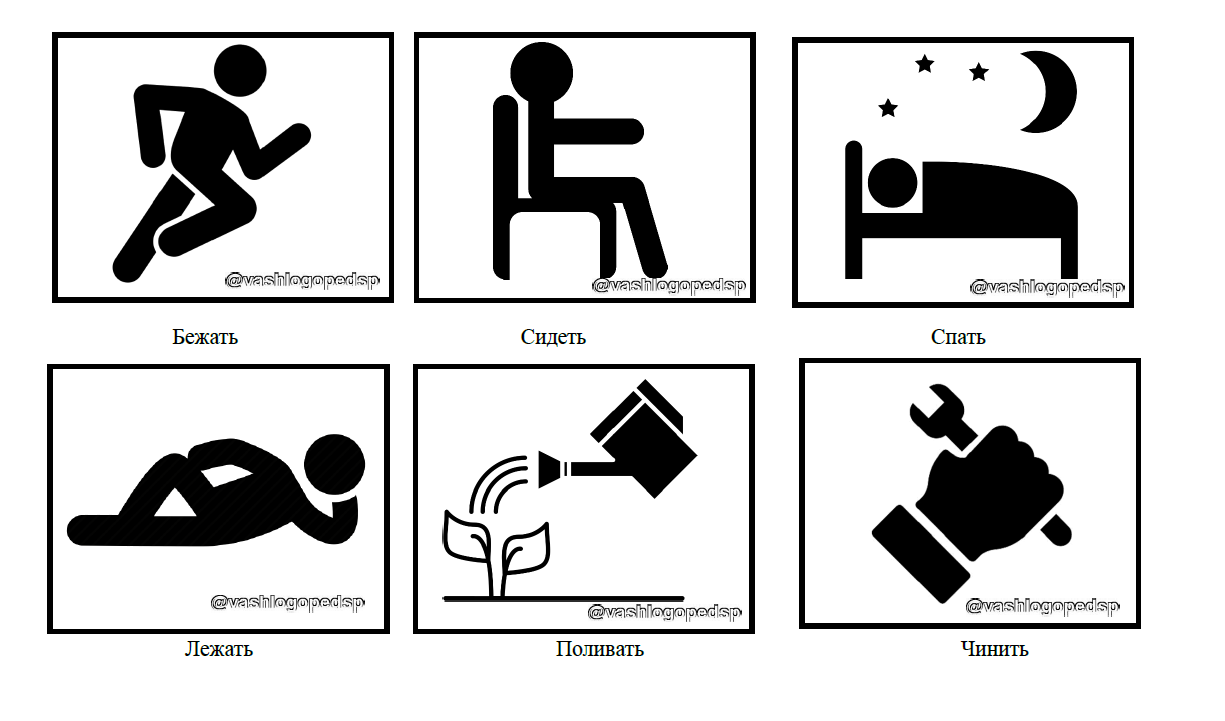 ?
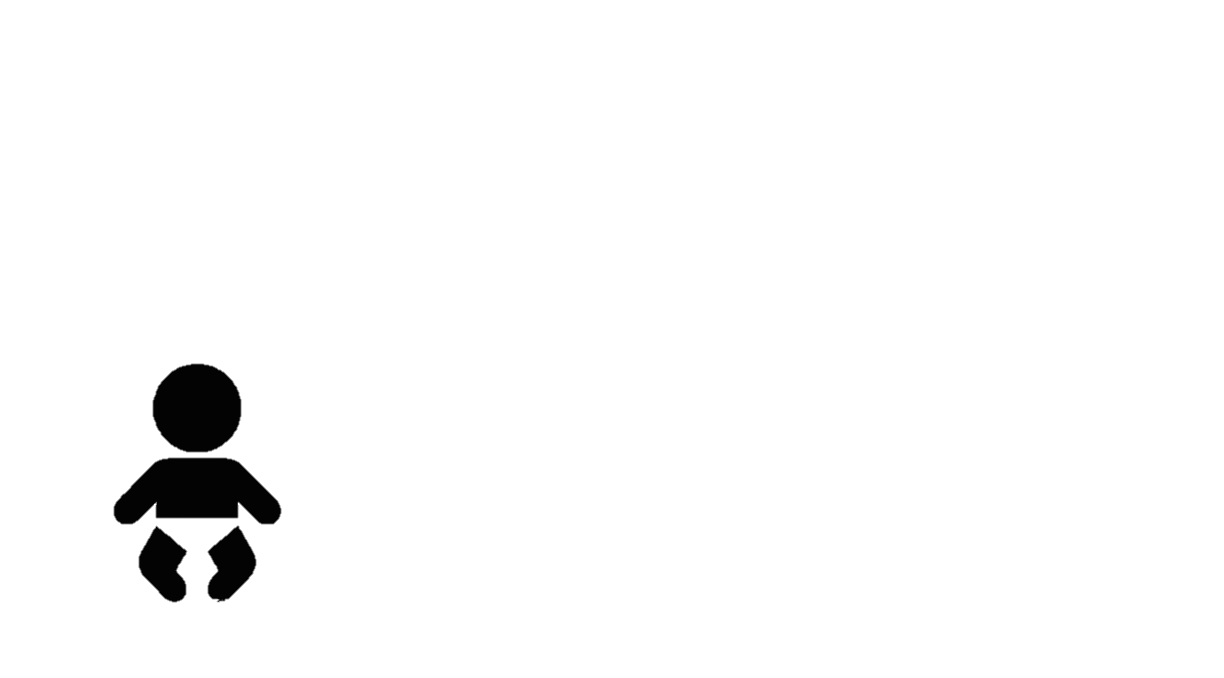 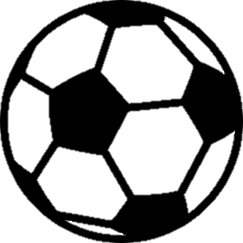 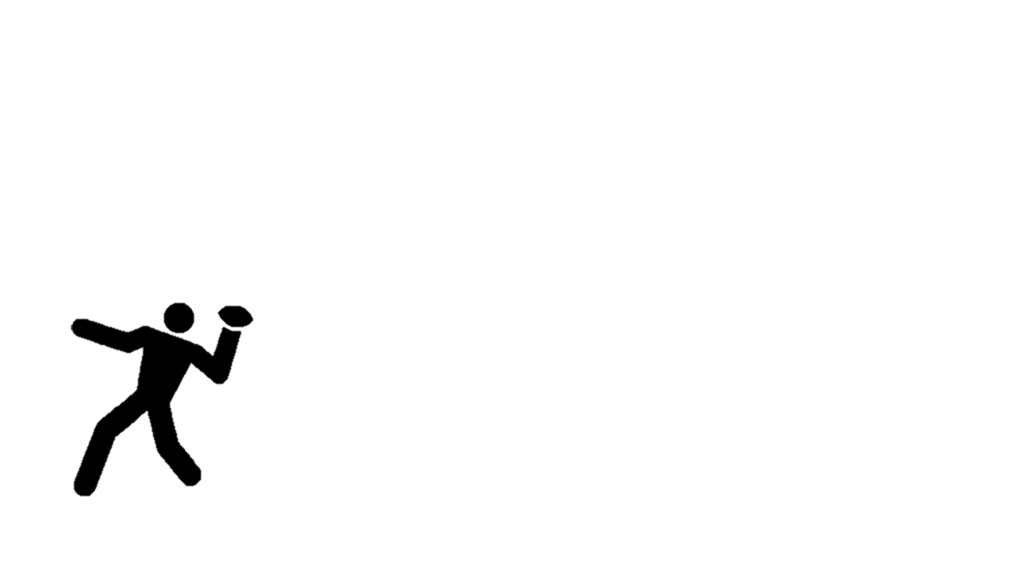 ?
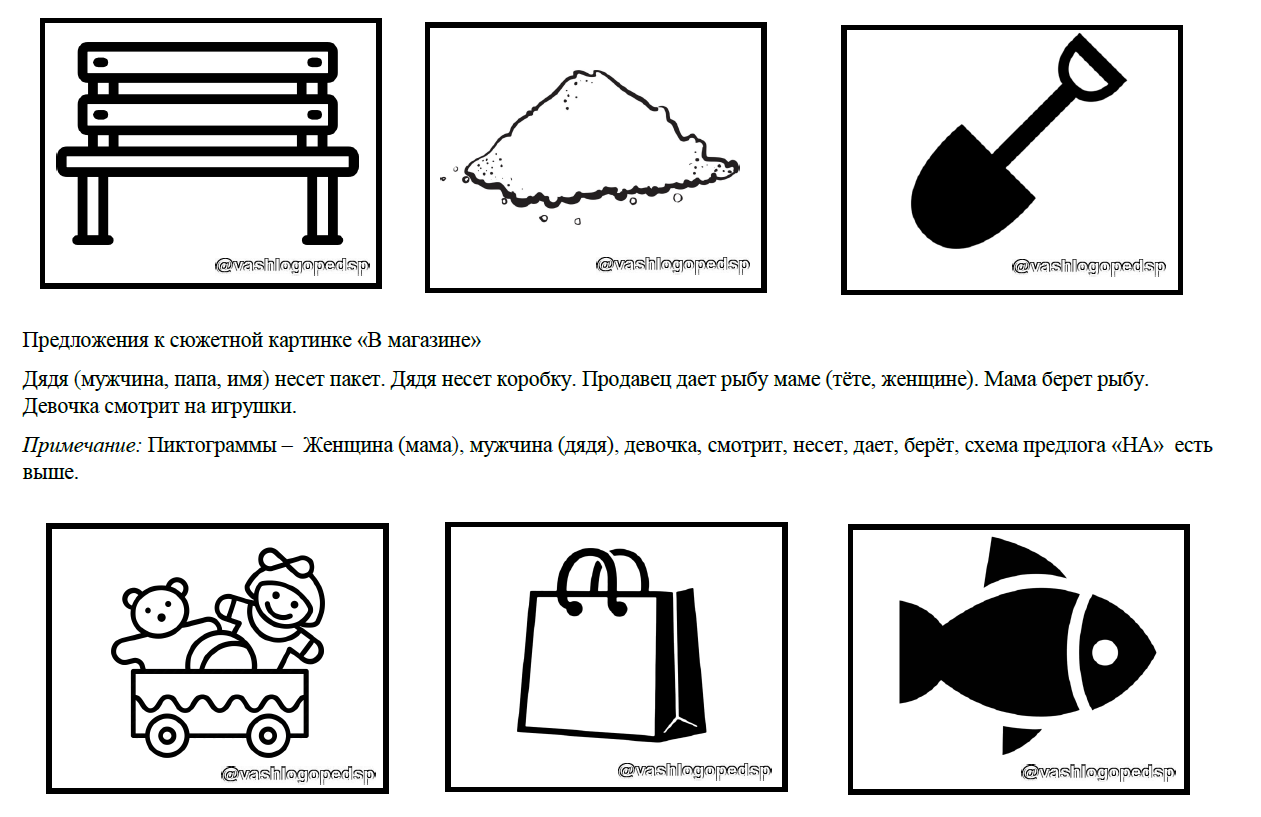 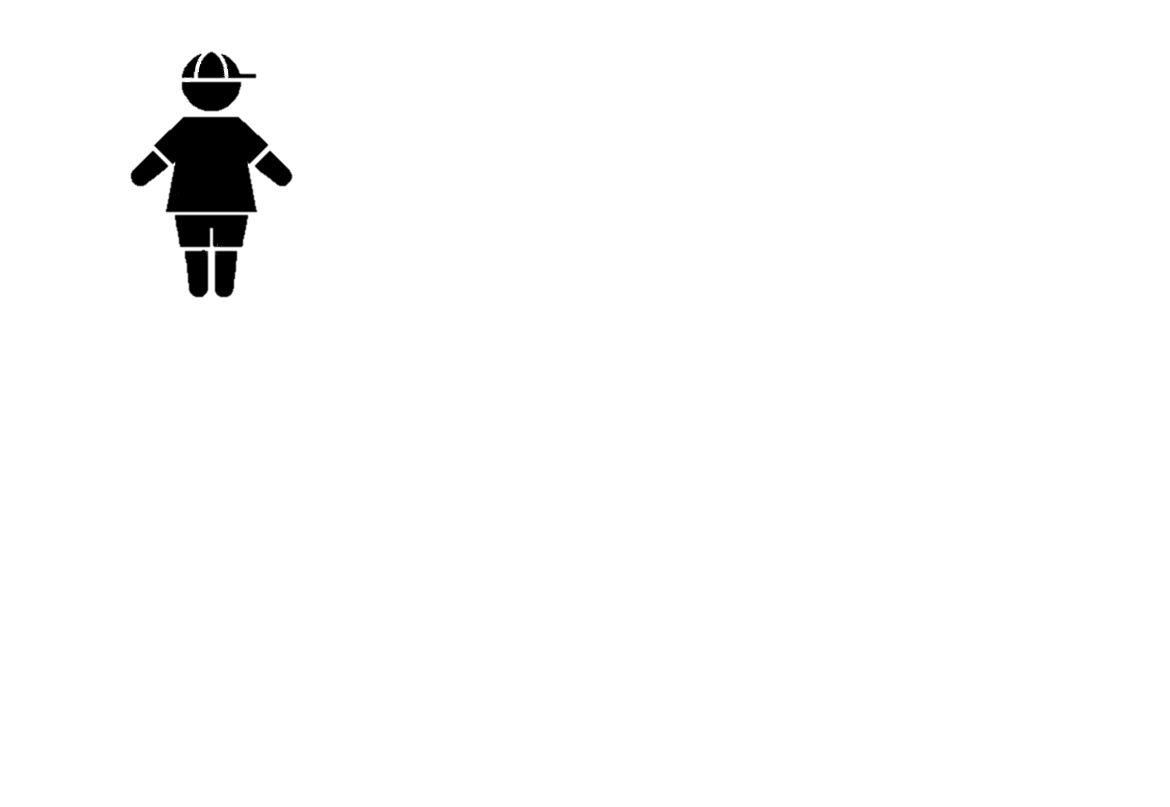 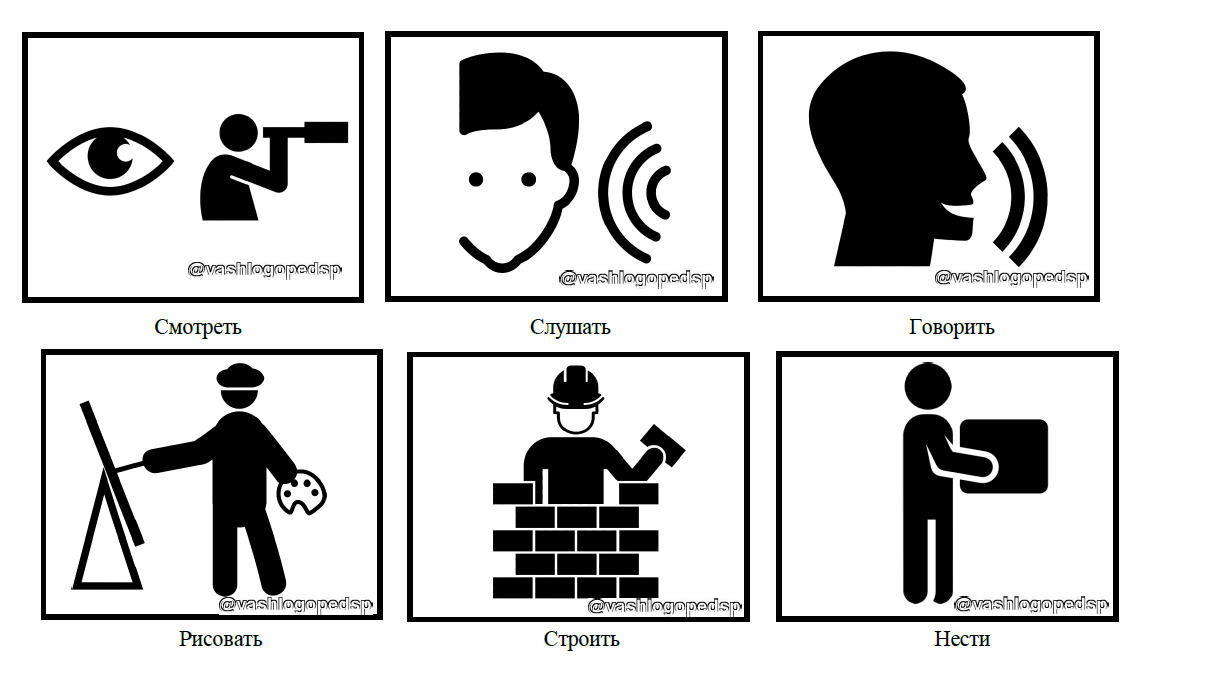 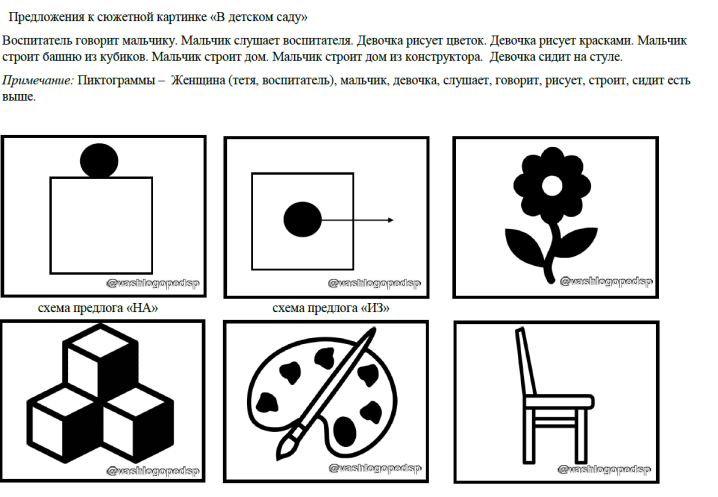 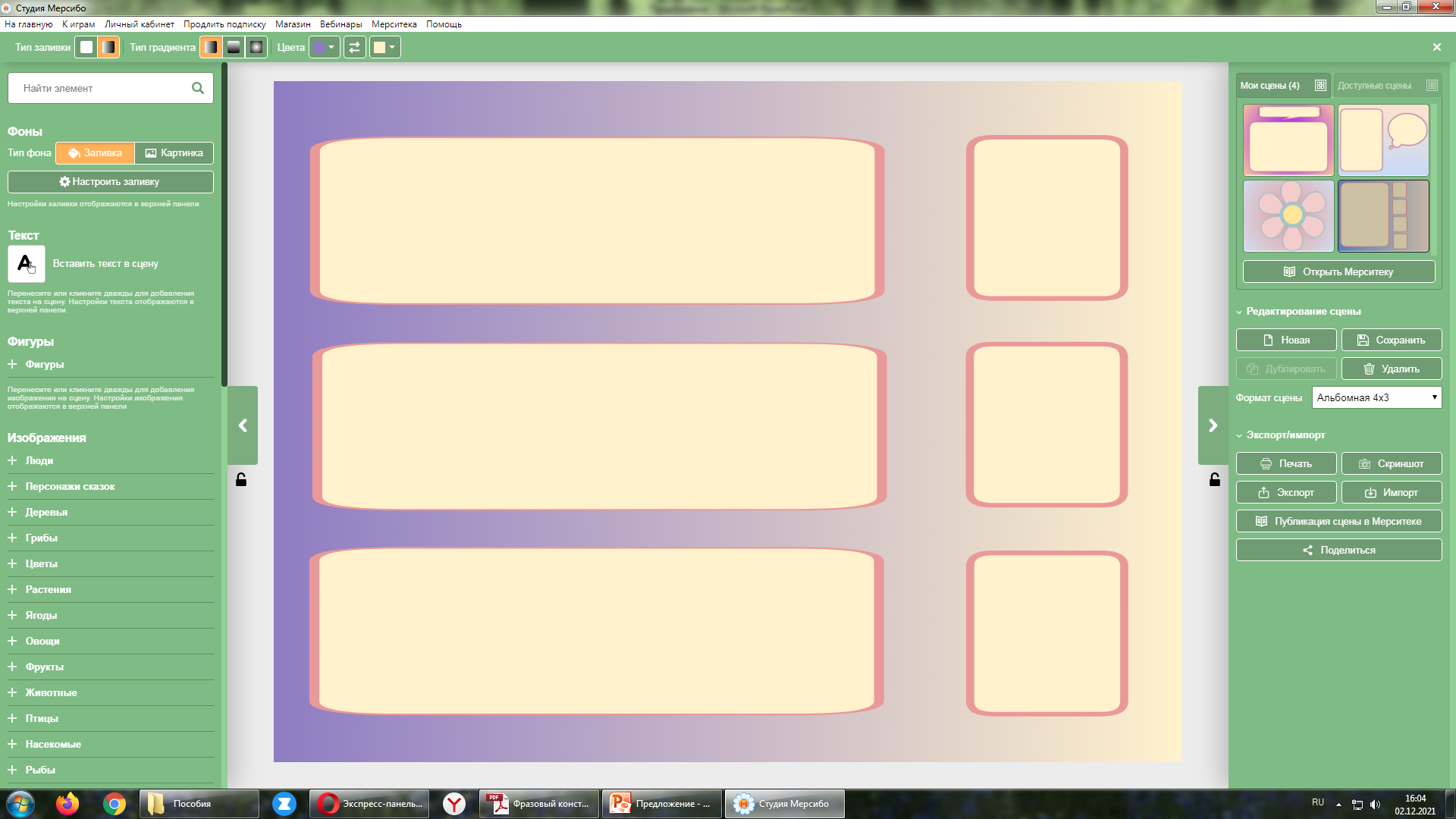 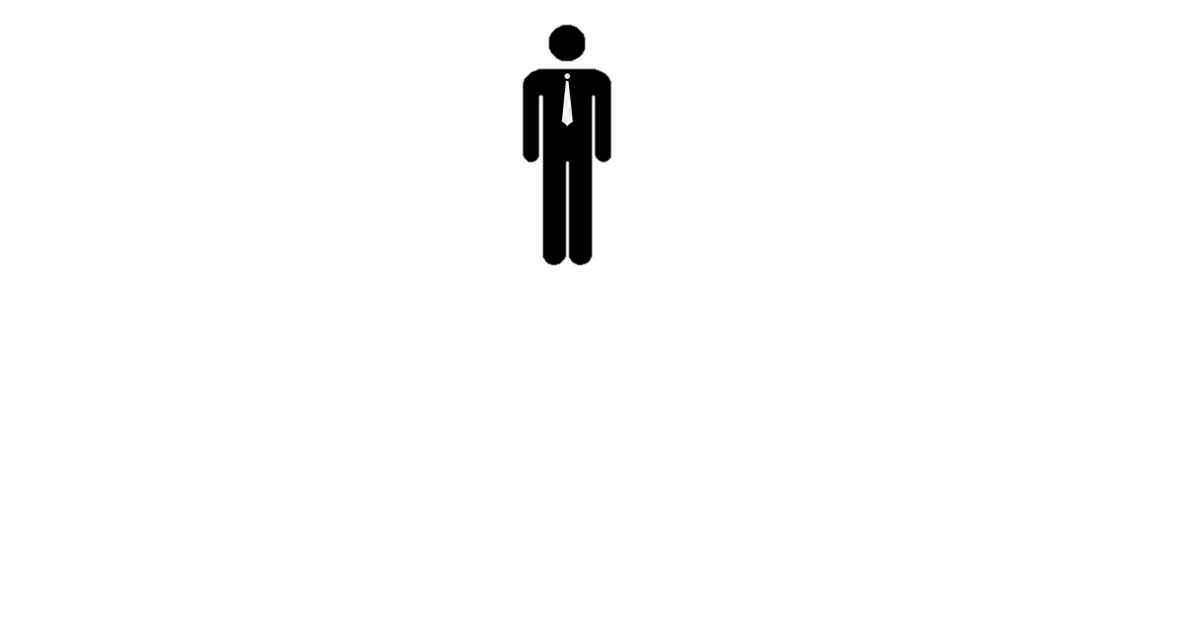 ?
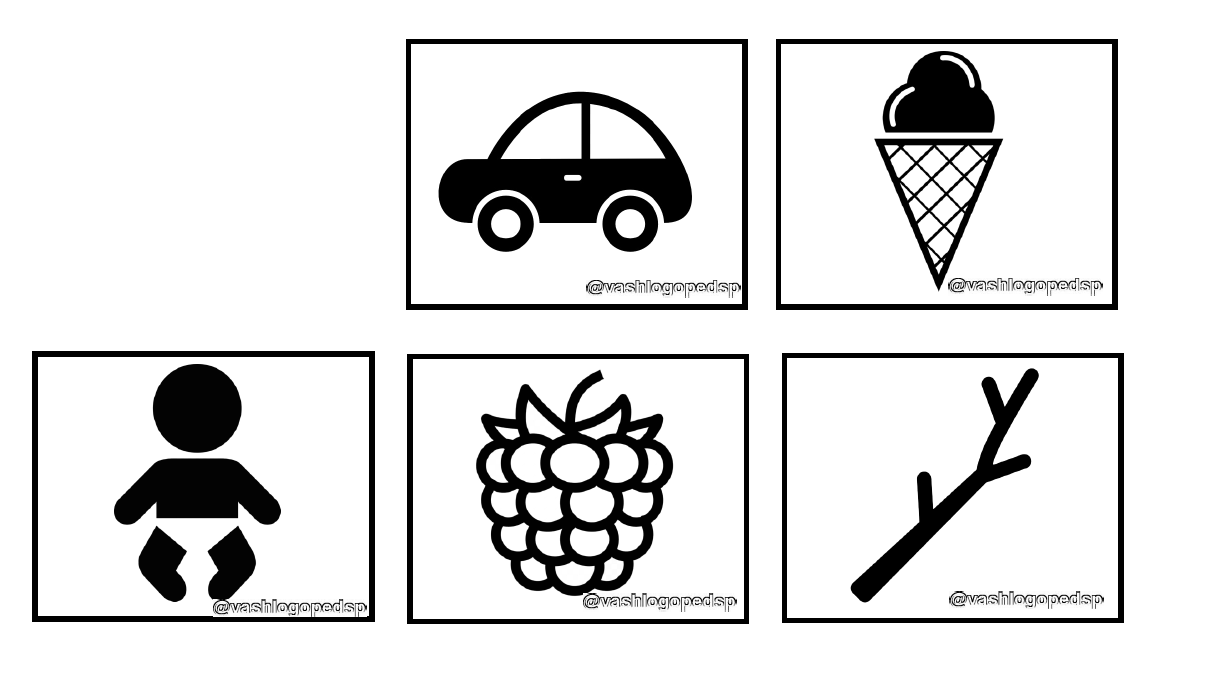 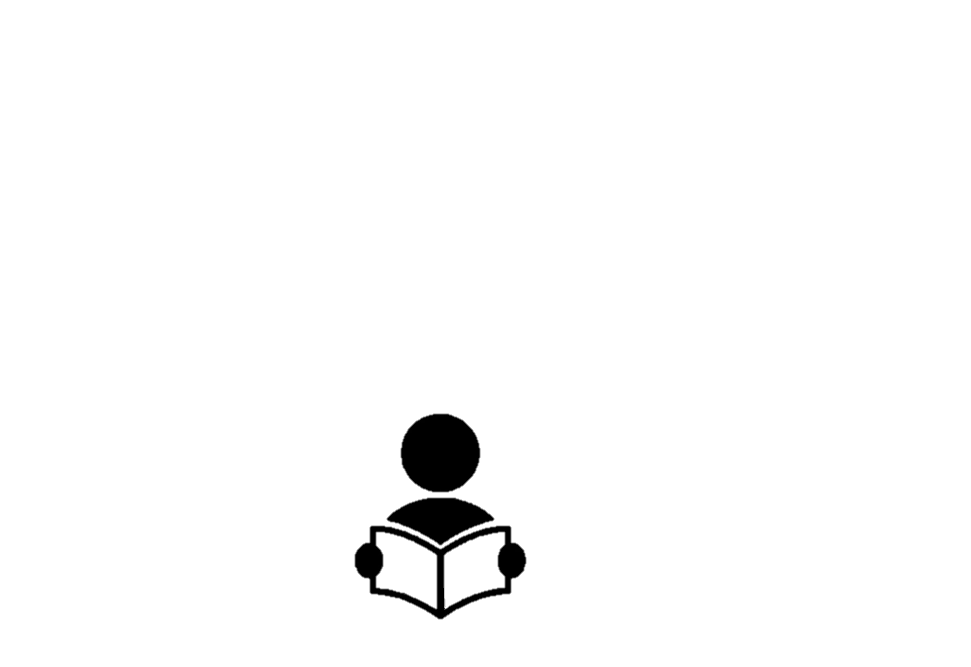 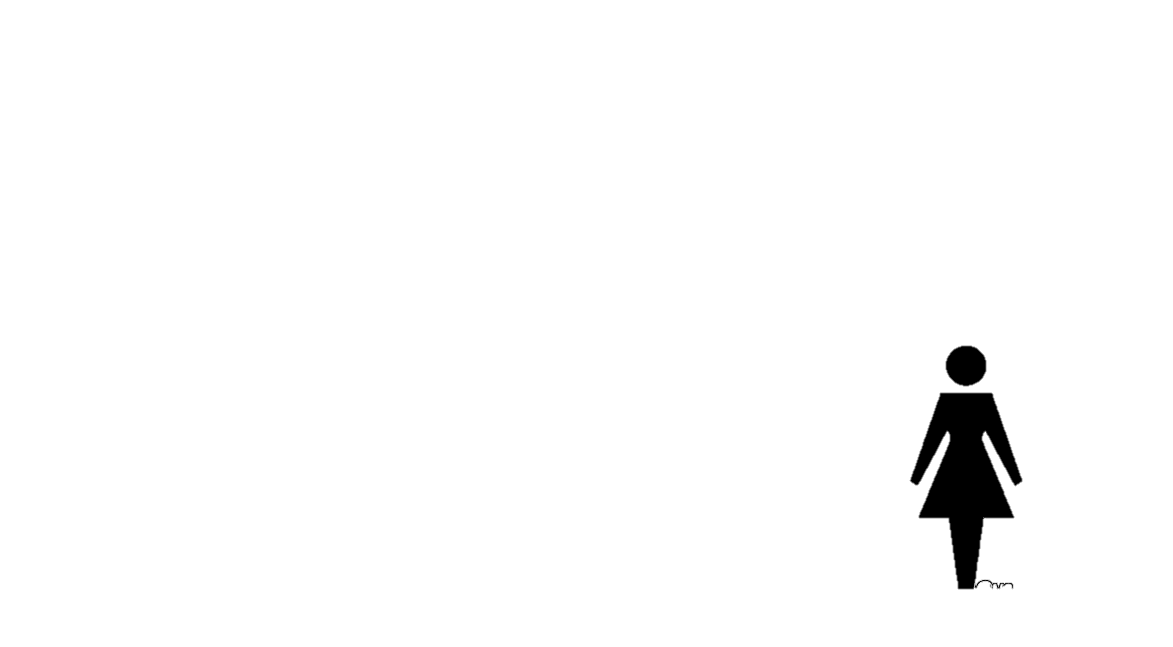 ?
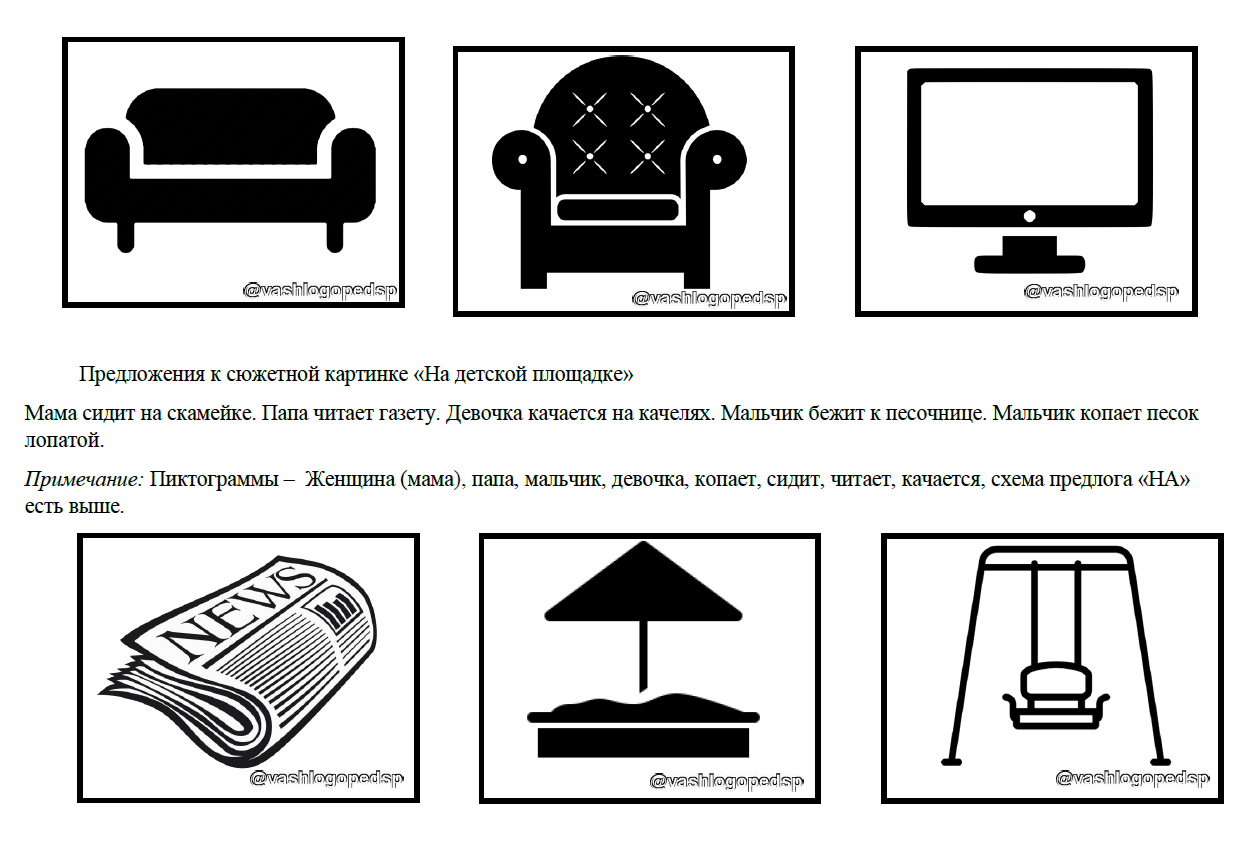 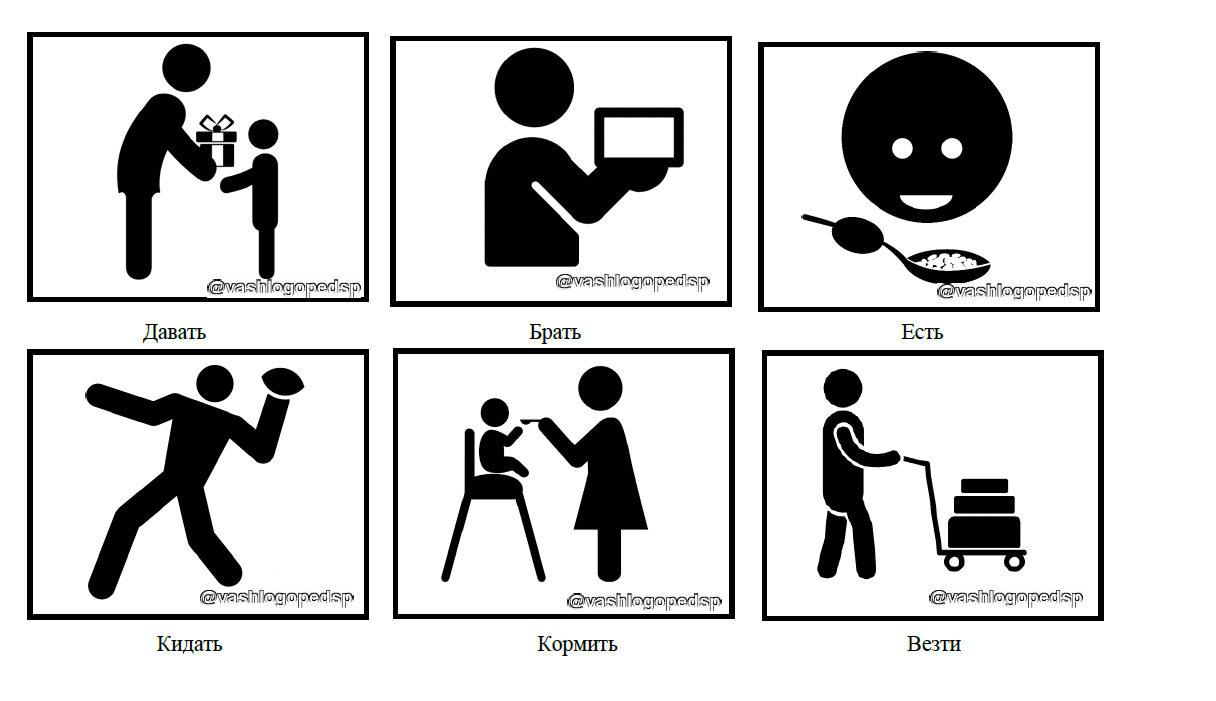 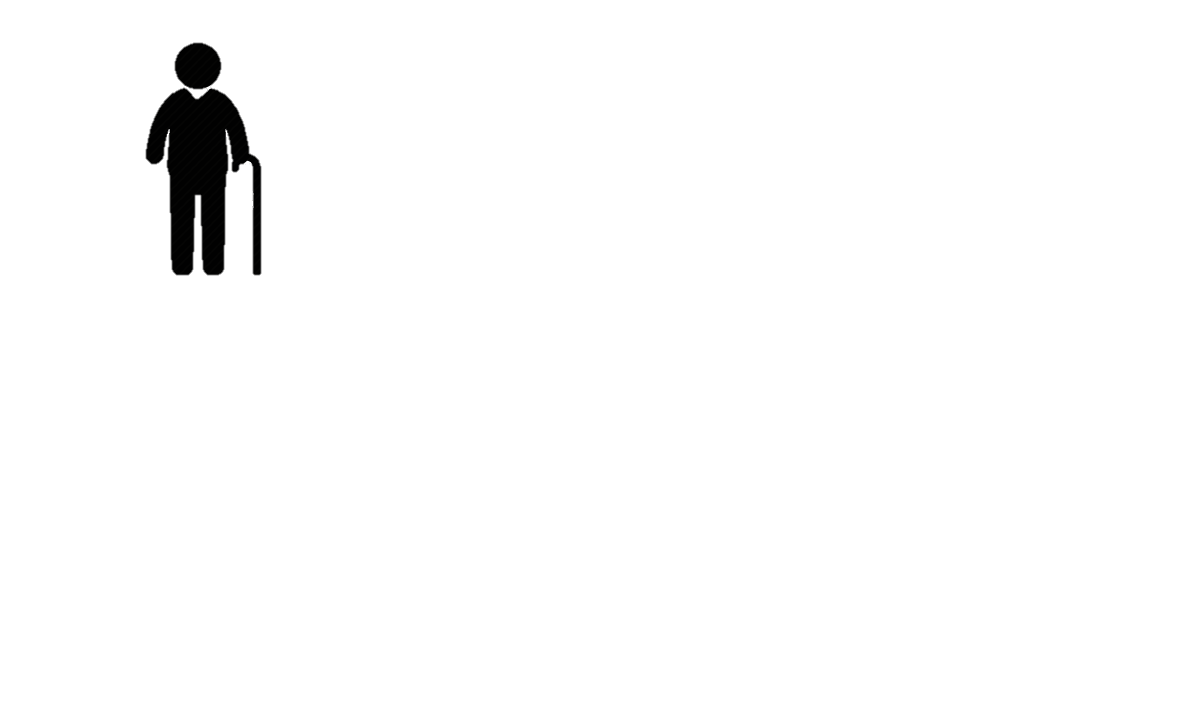 ?
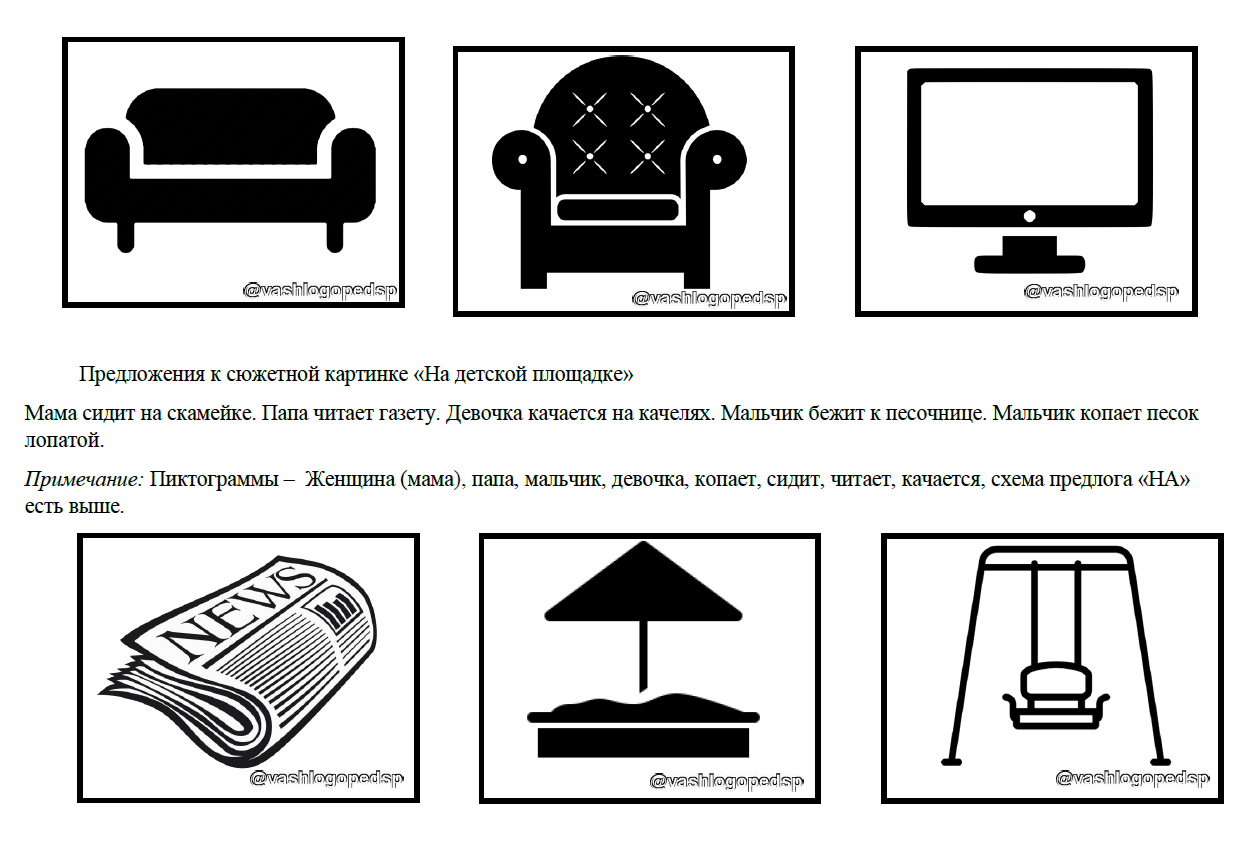 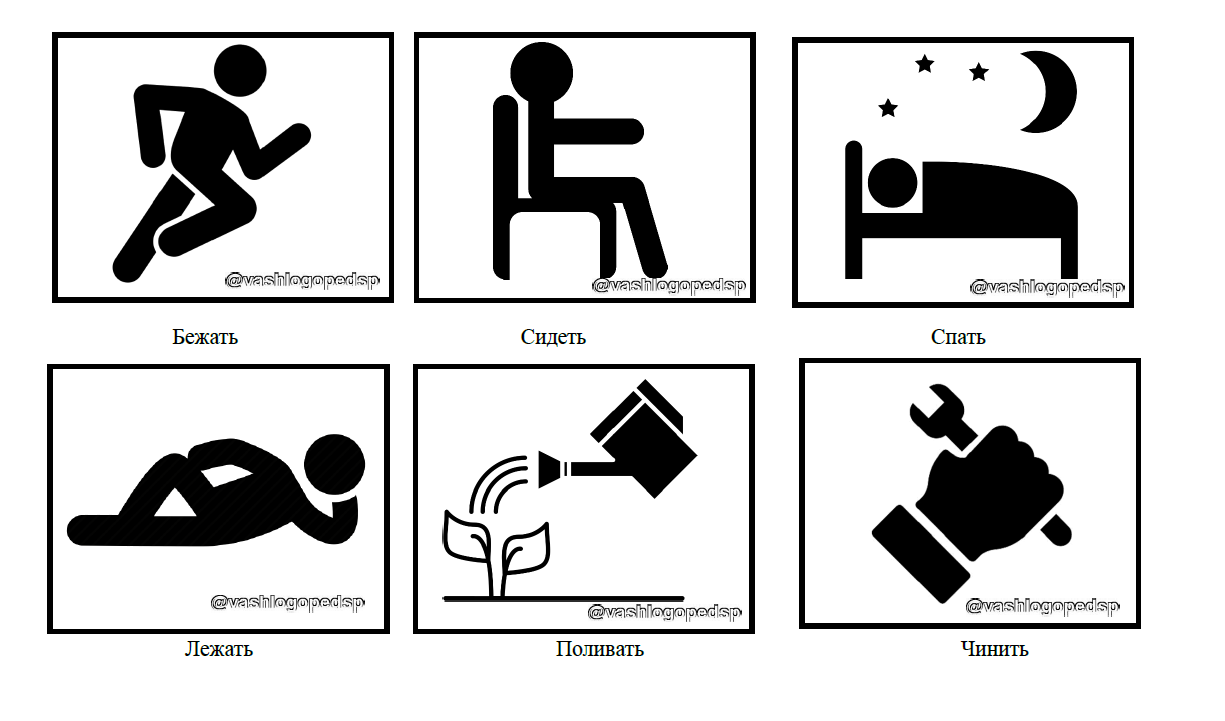 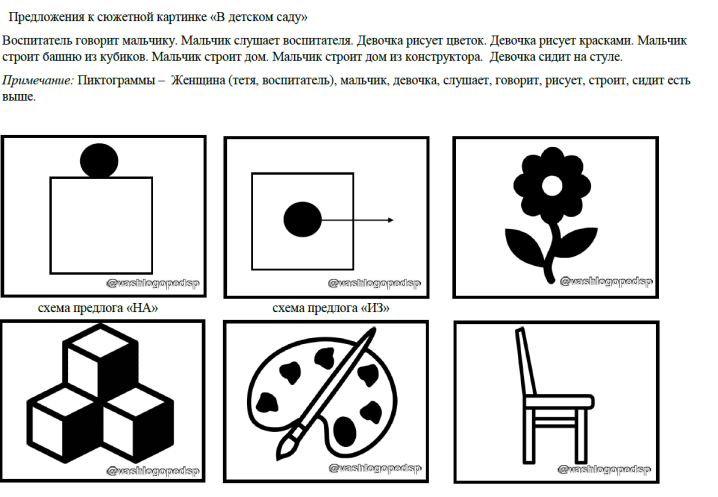 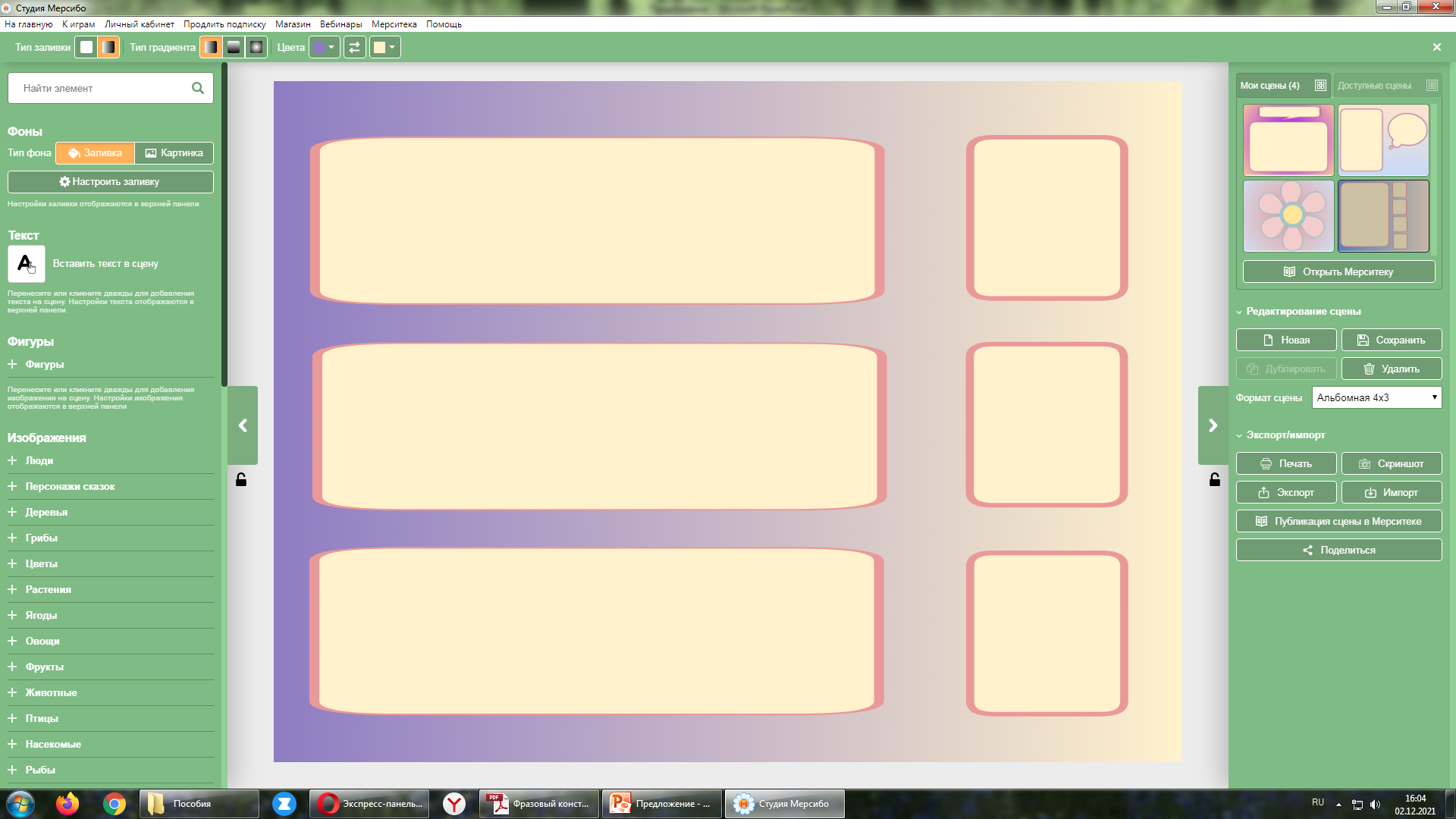 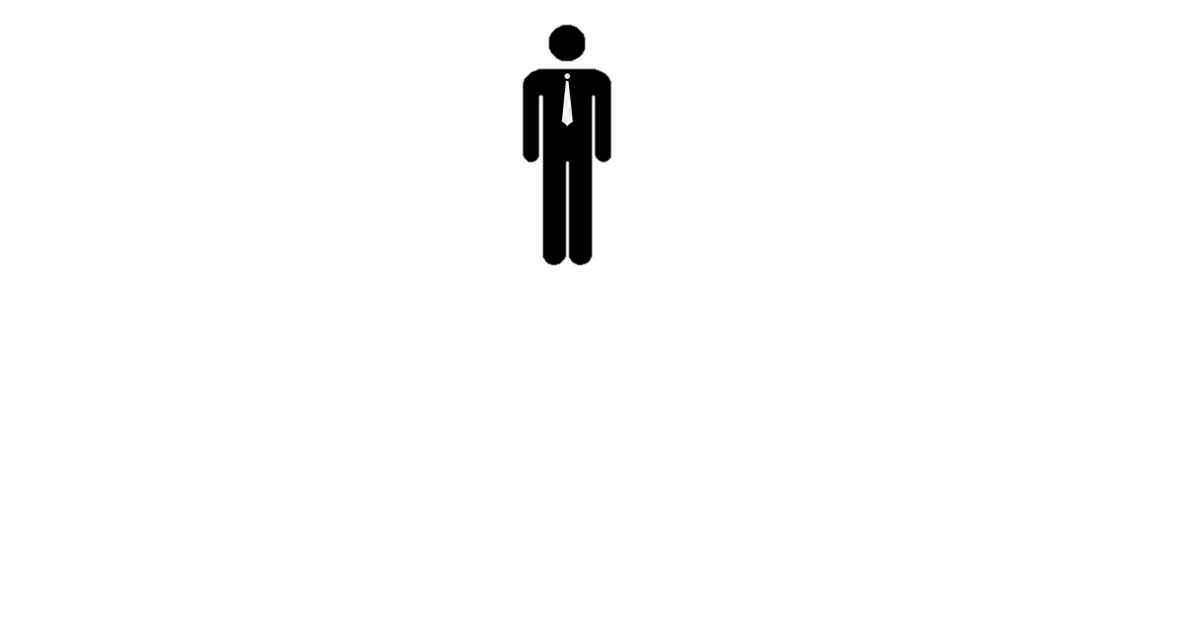 ?
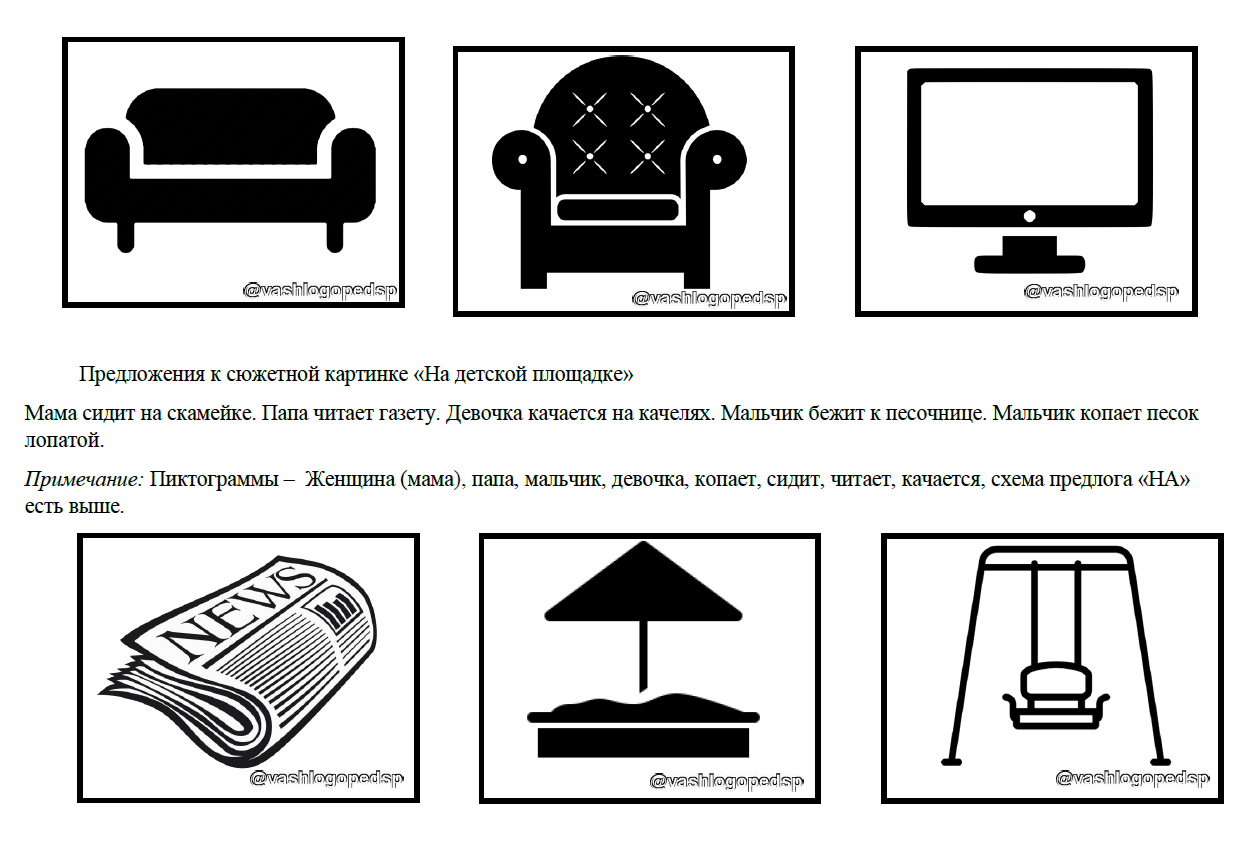 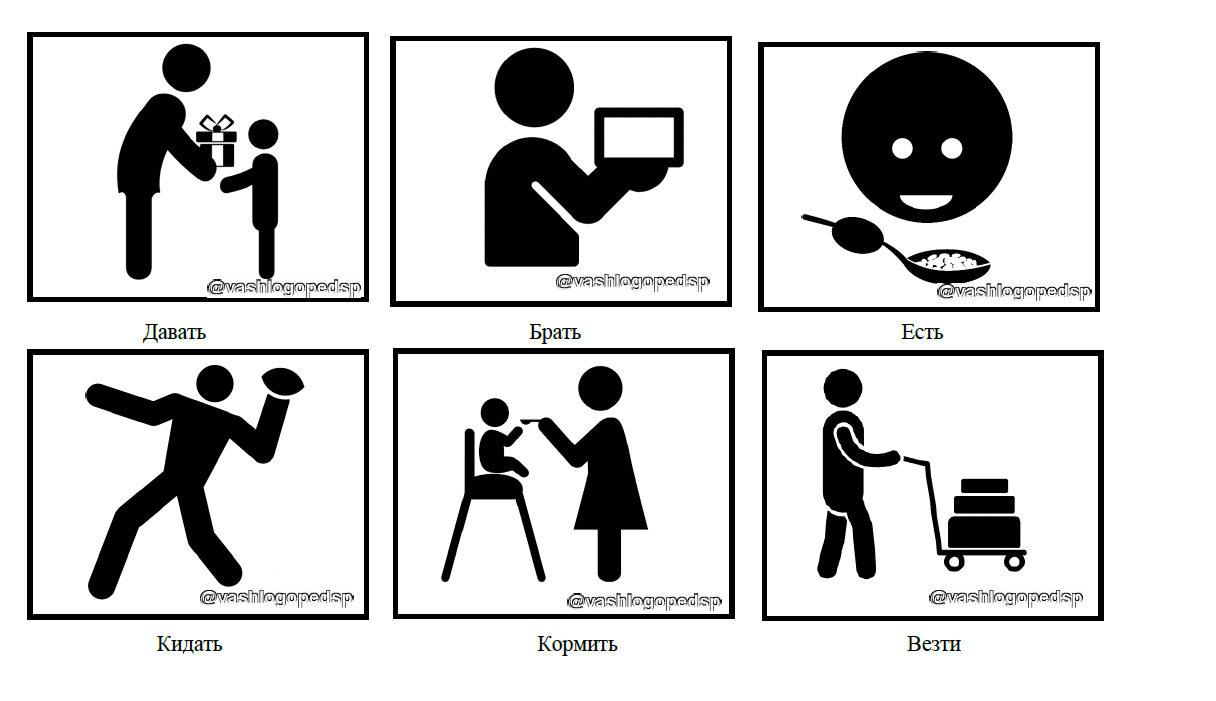 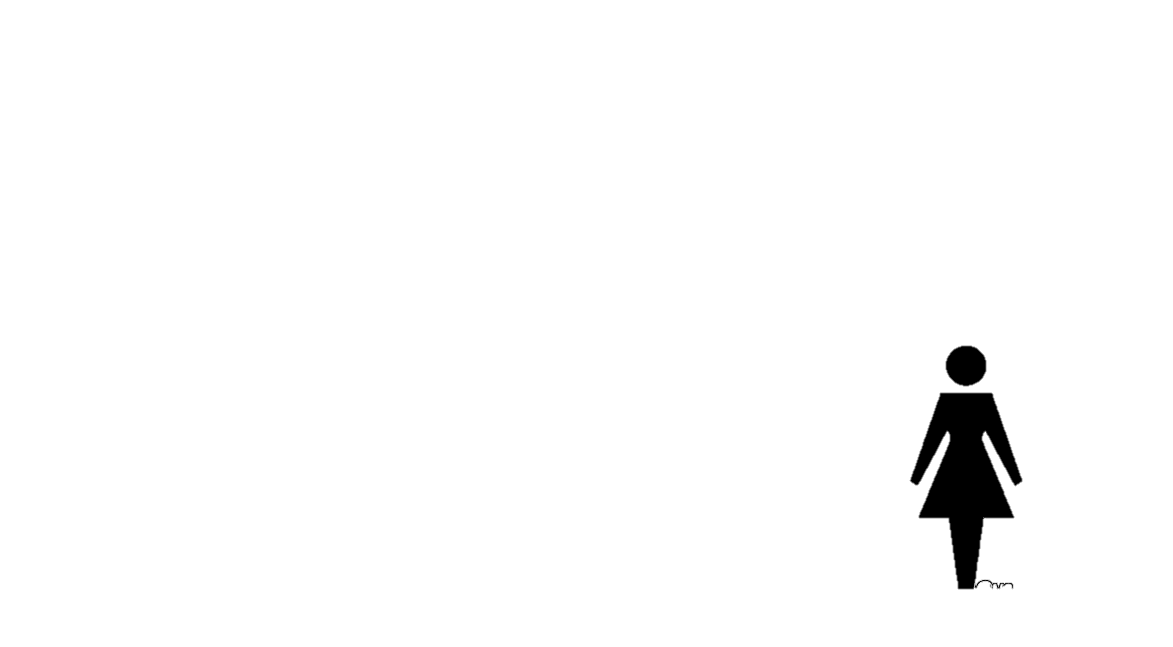 ?
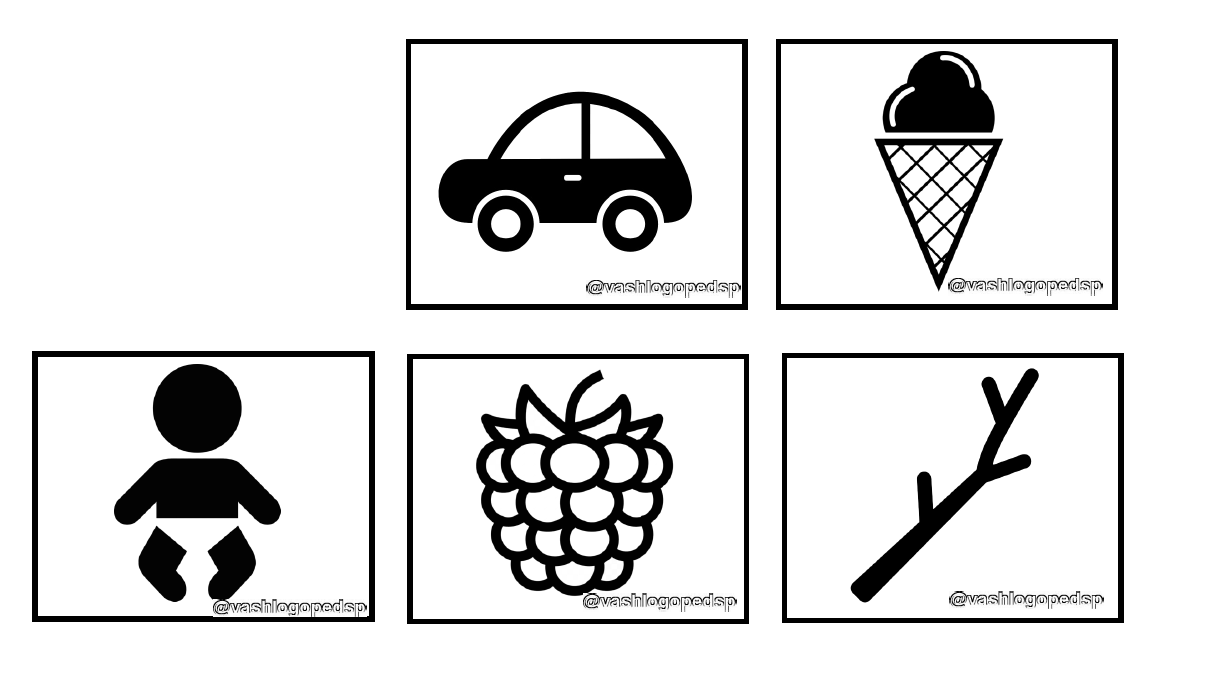 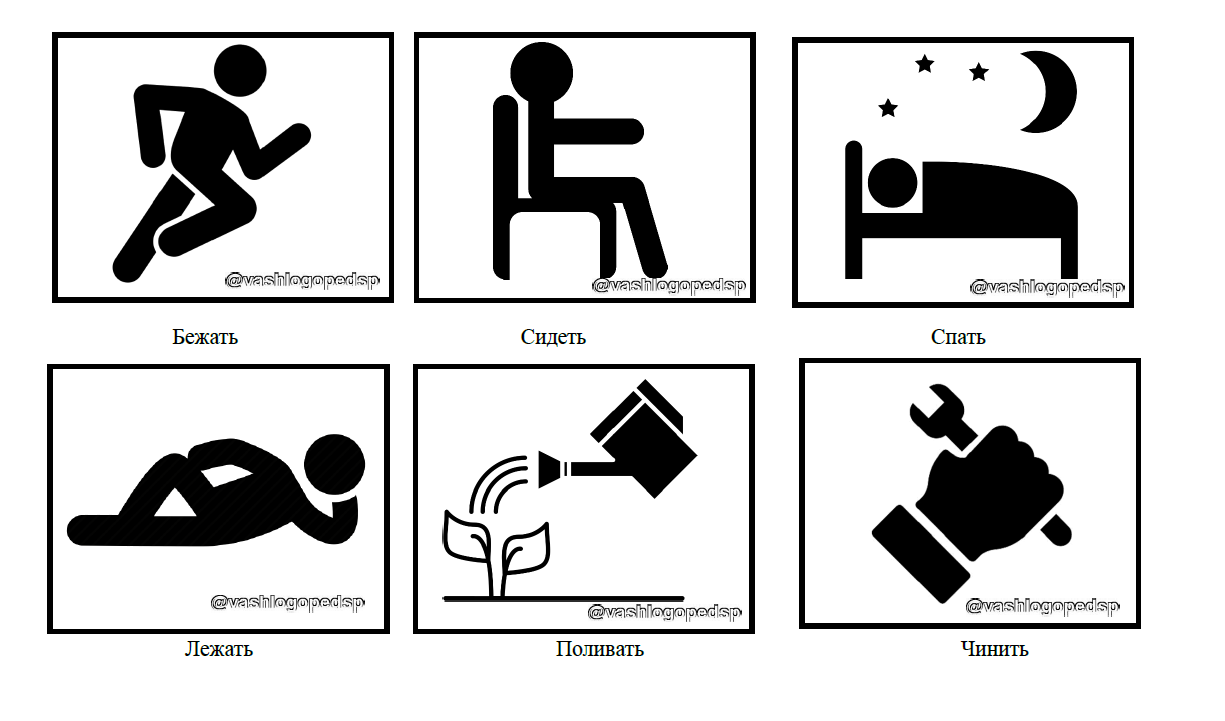 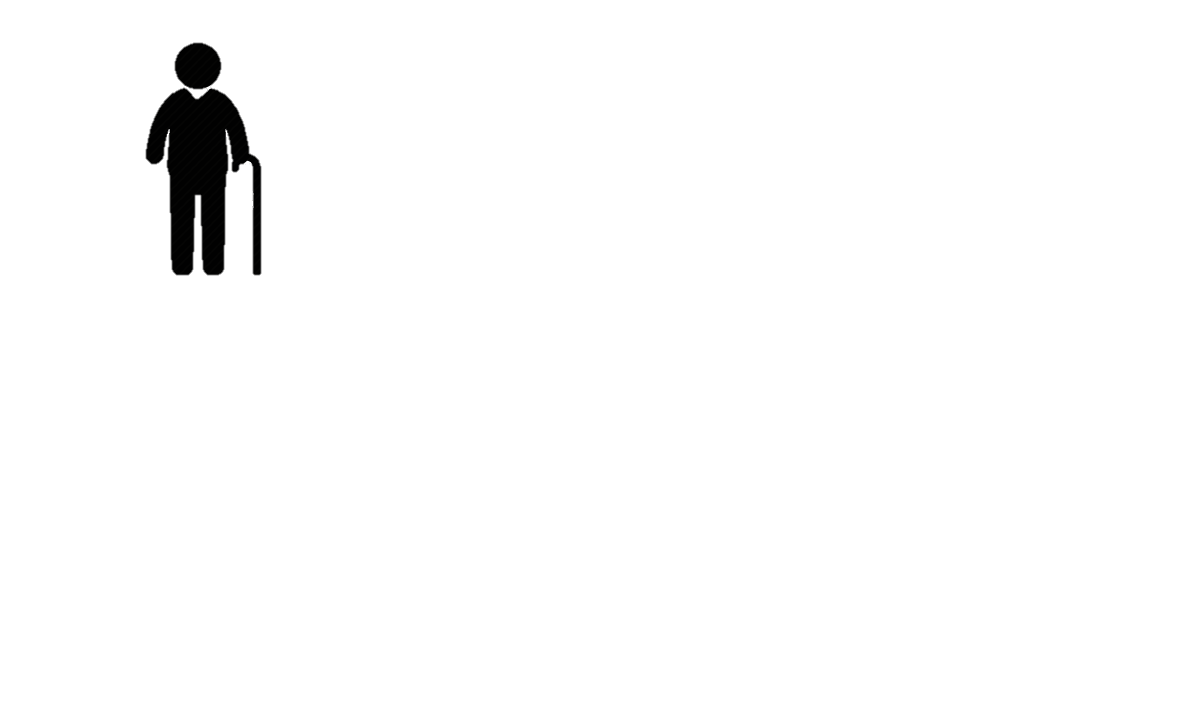 ?
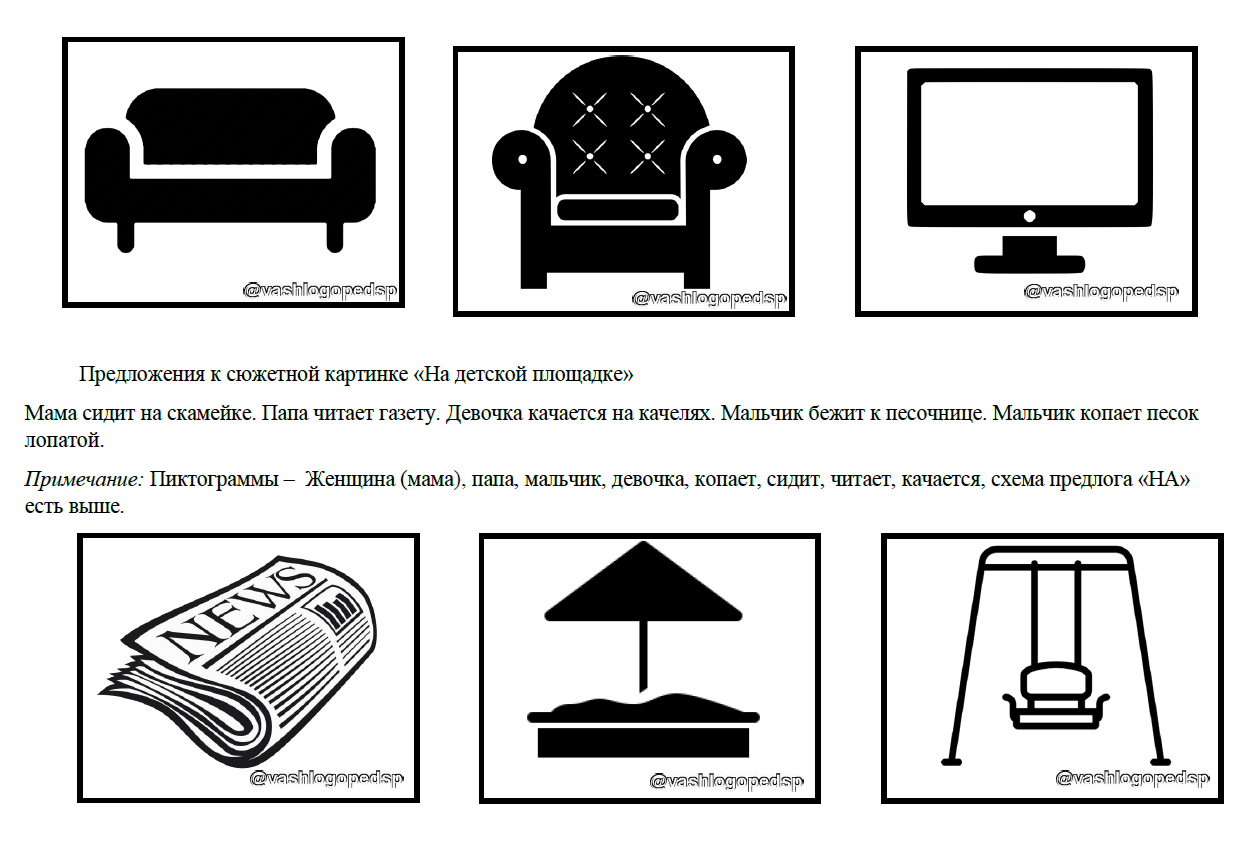 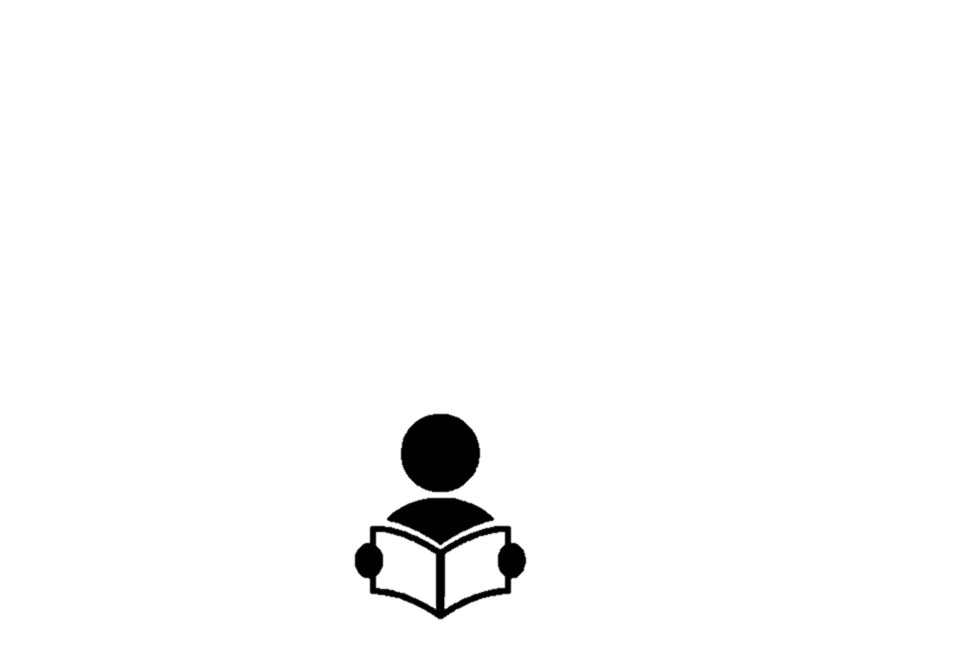 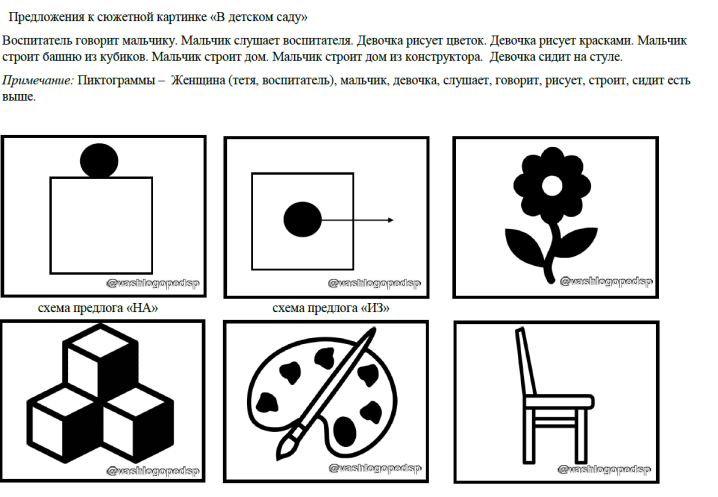 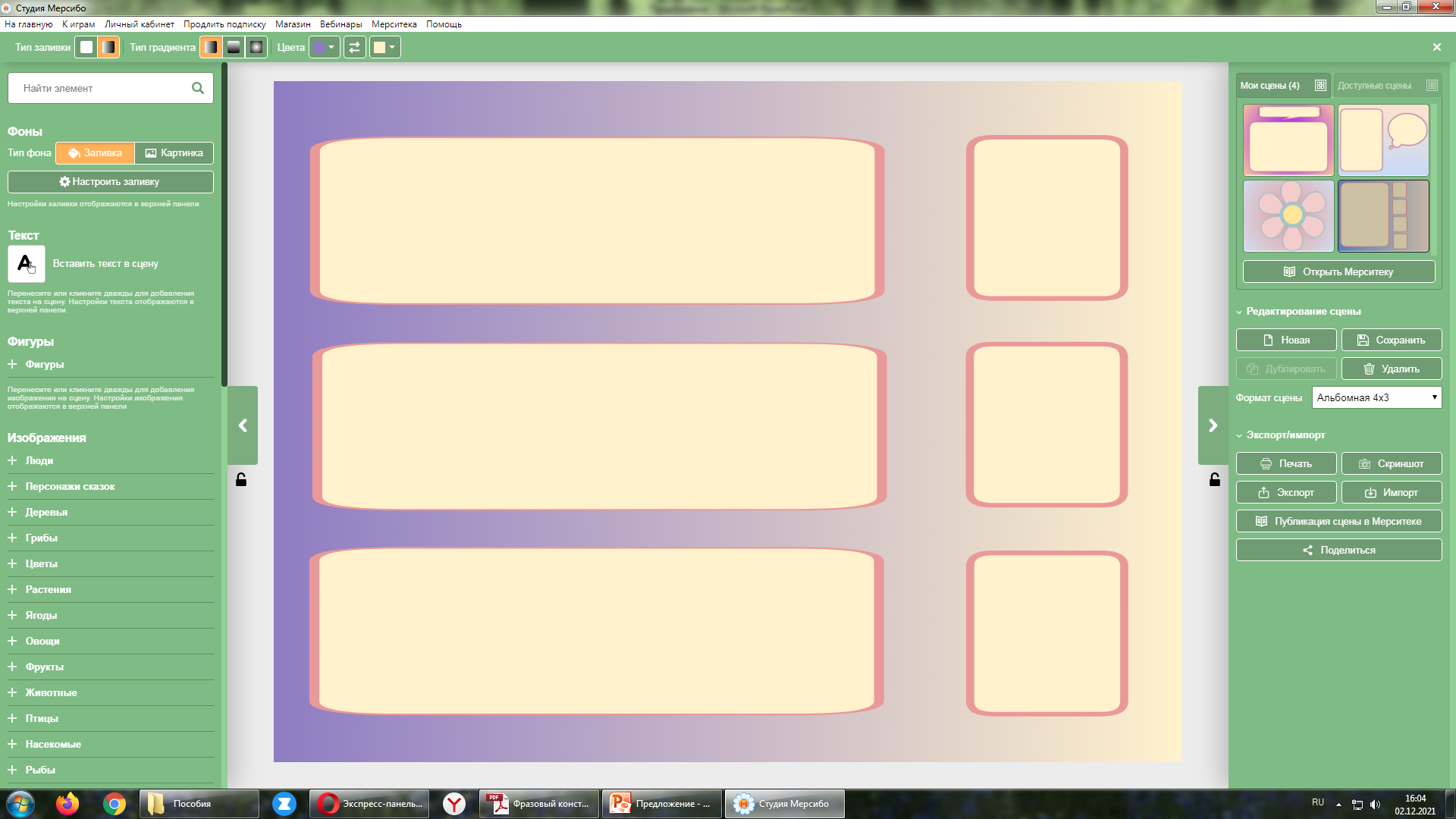 ?
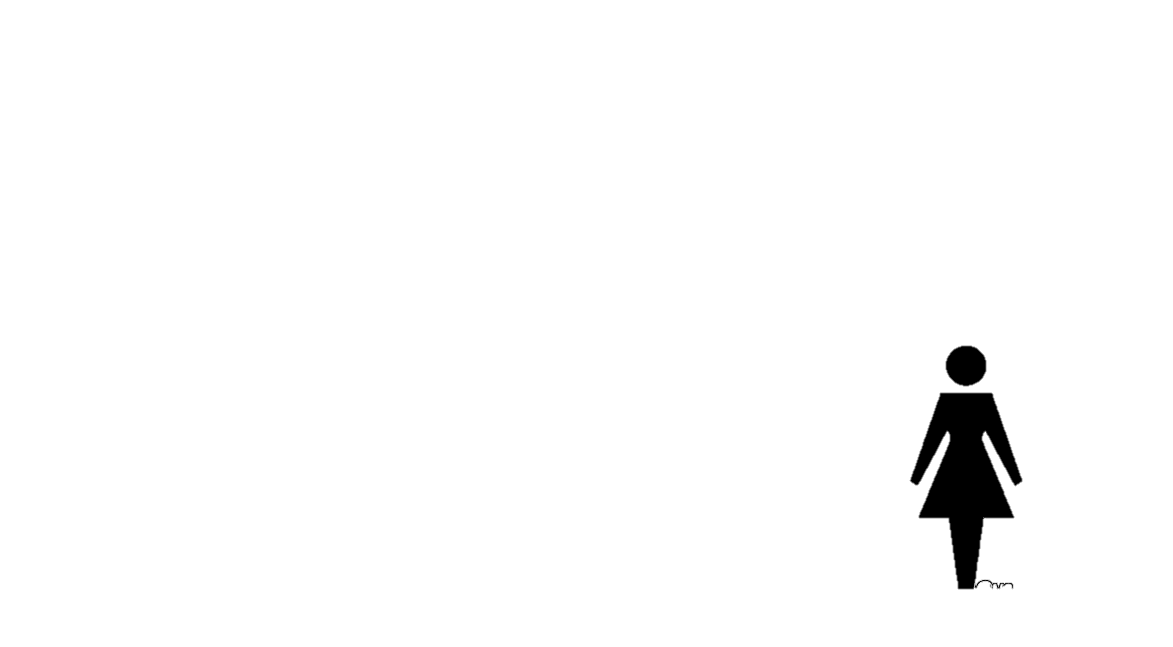 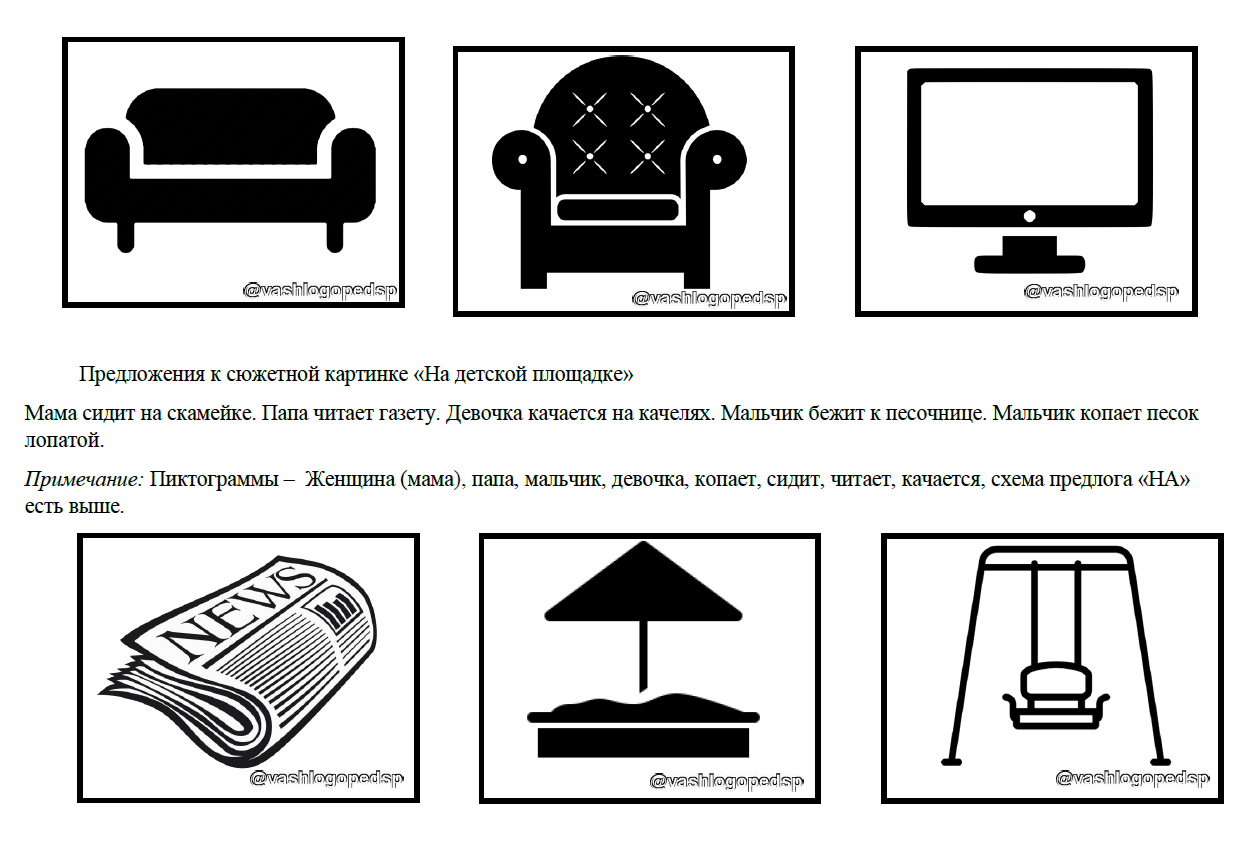 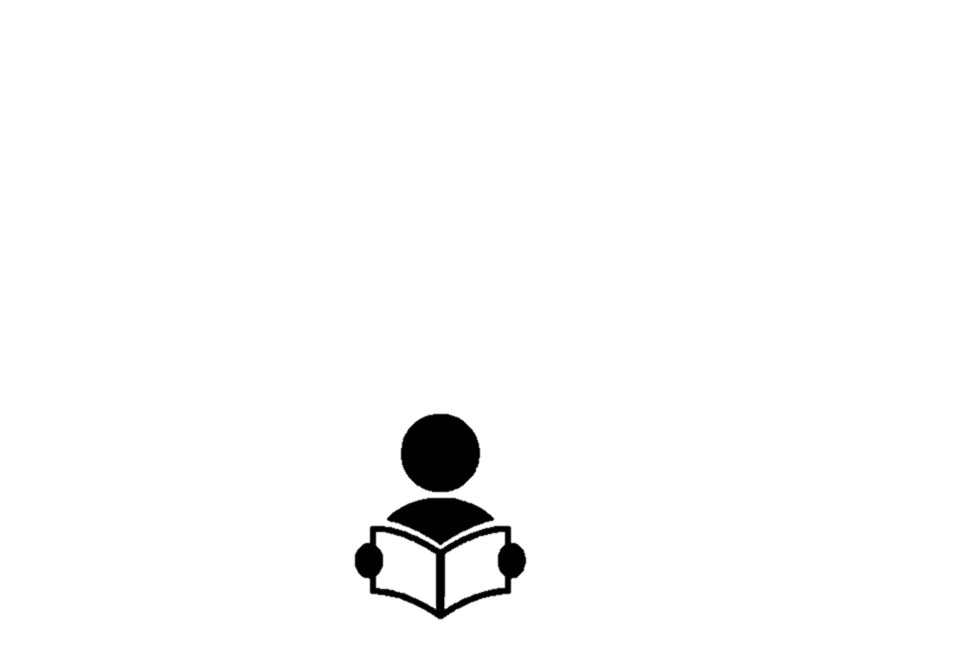 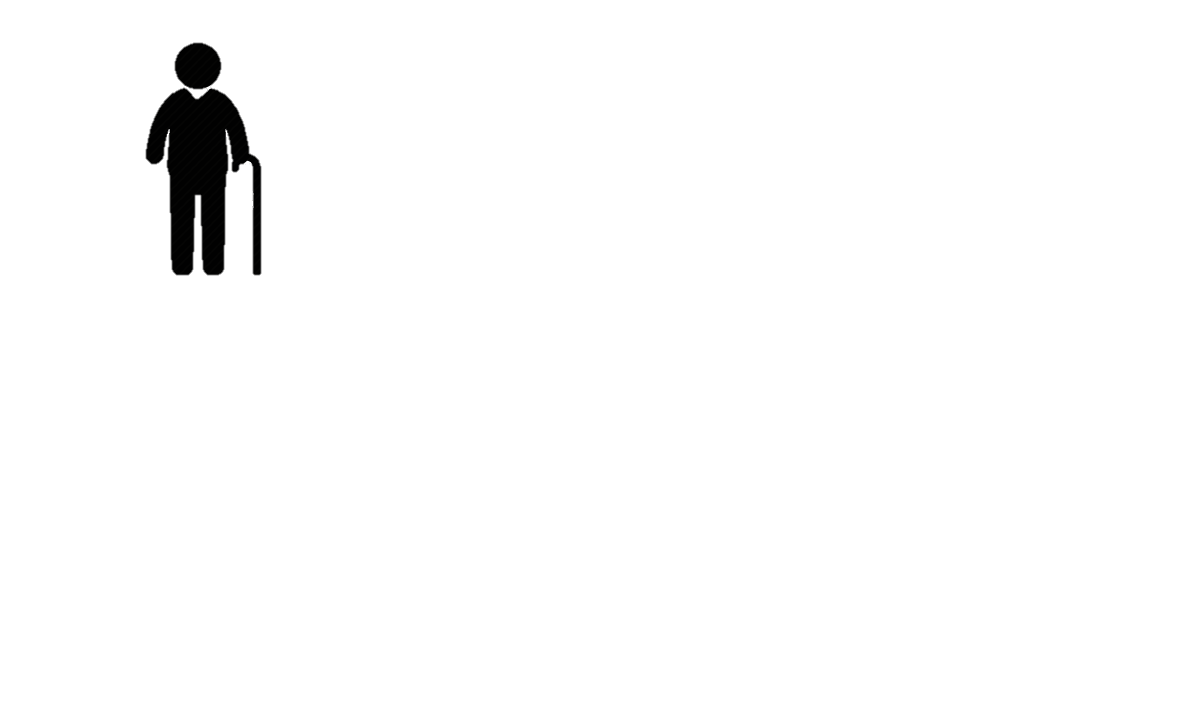 ?
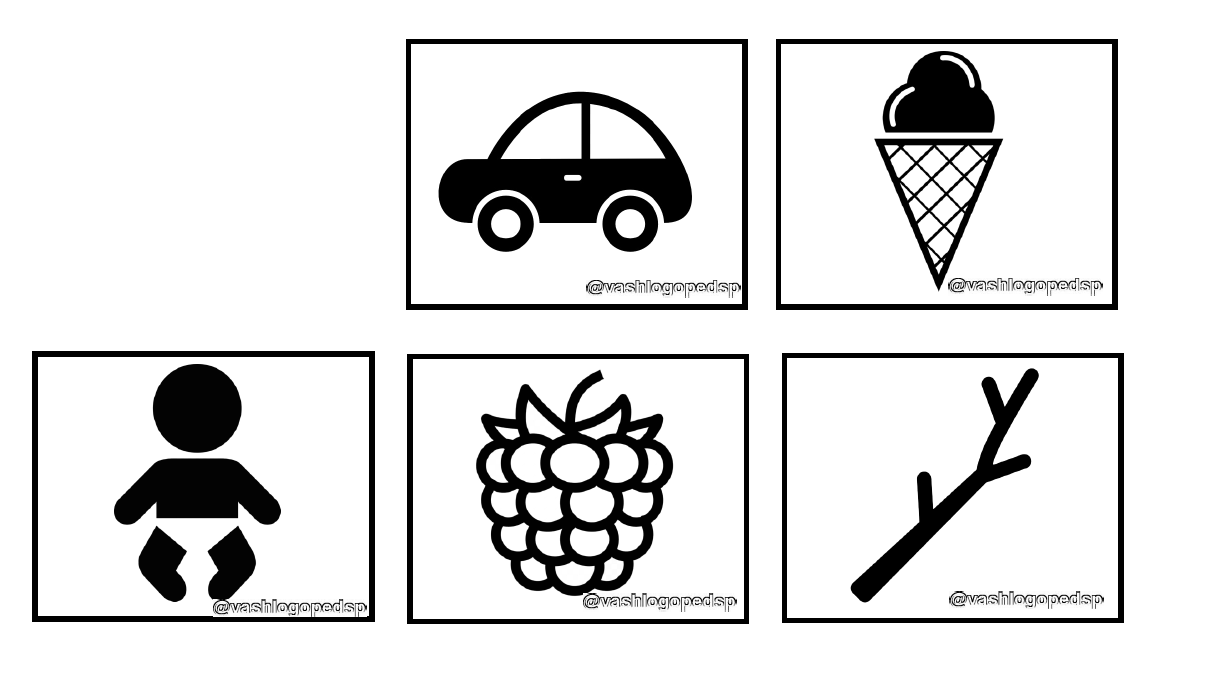 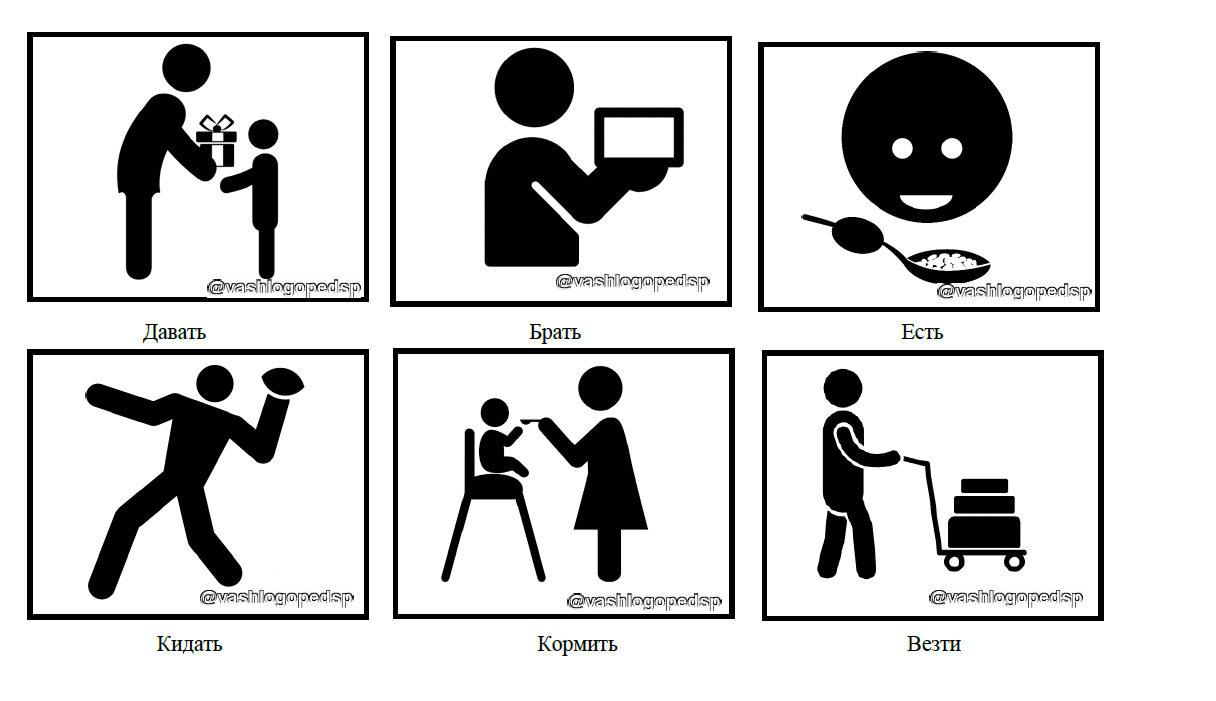 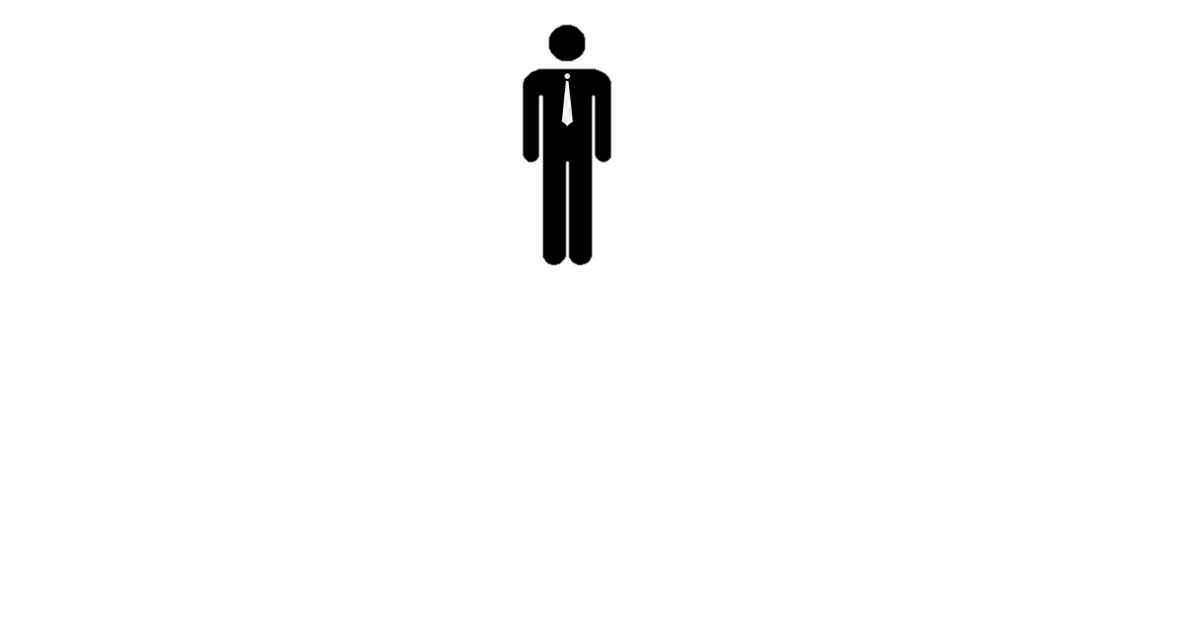 ?
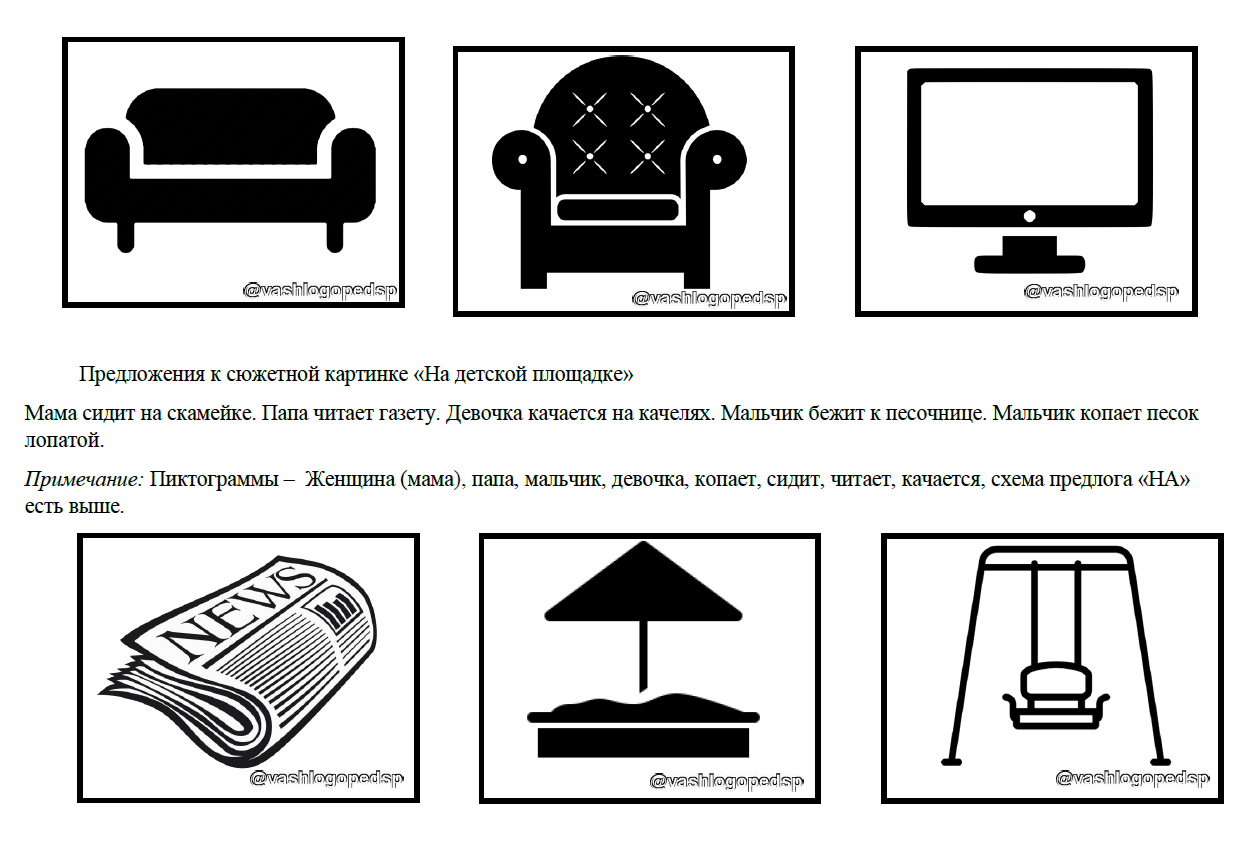 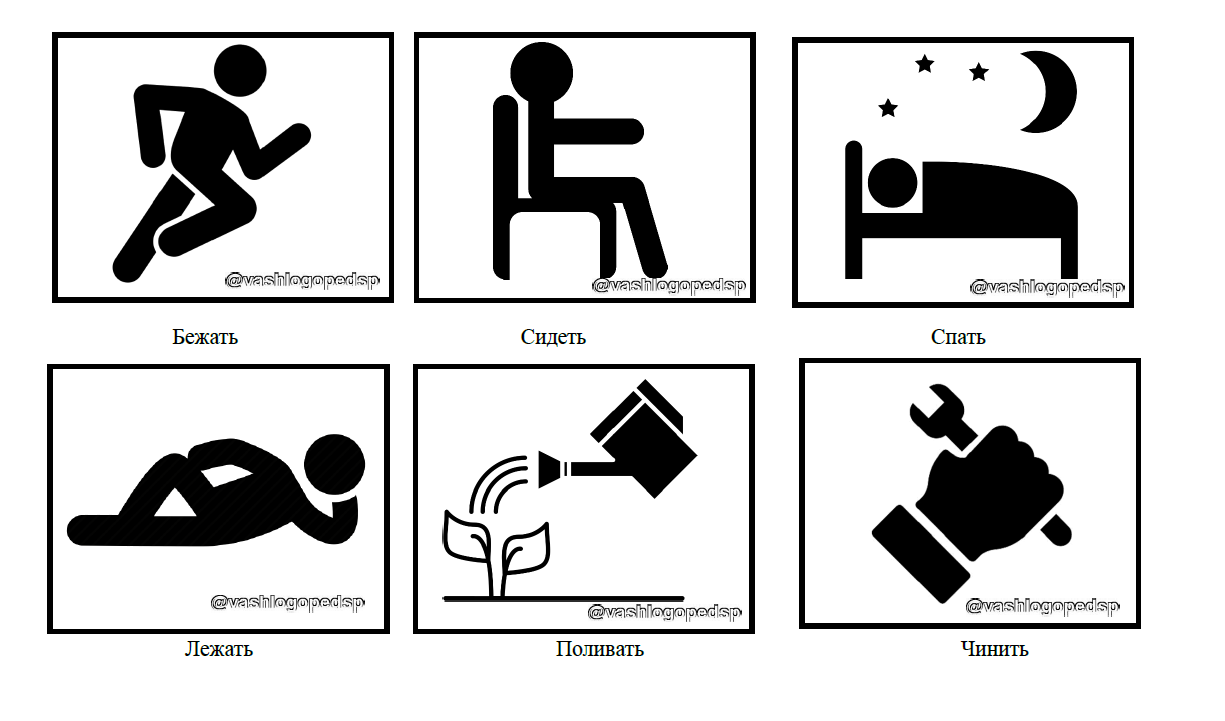 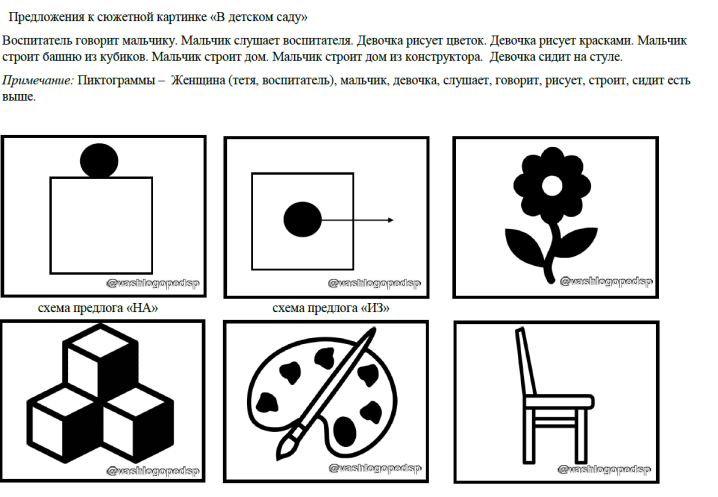 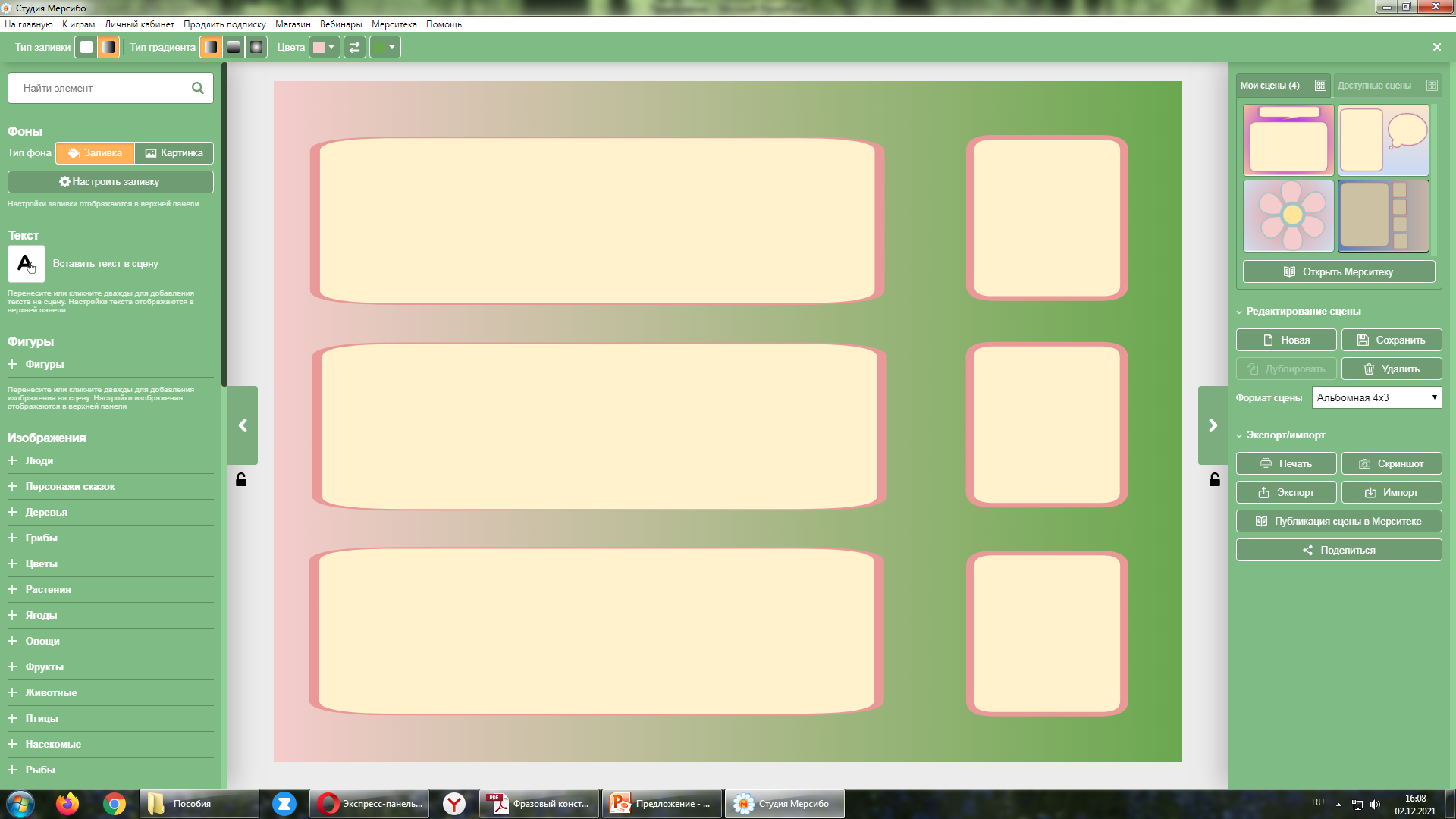 ?
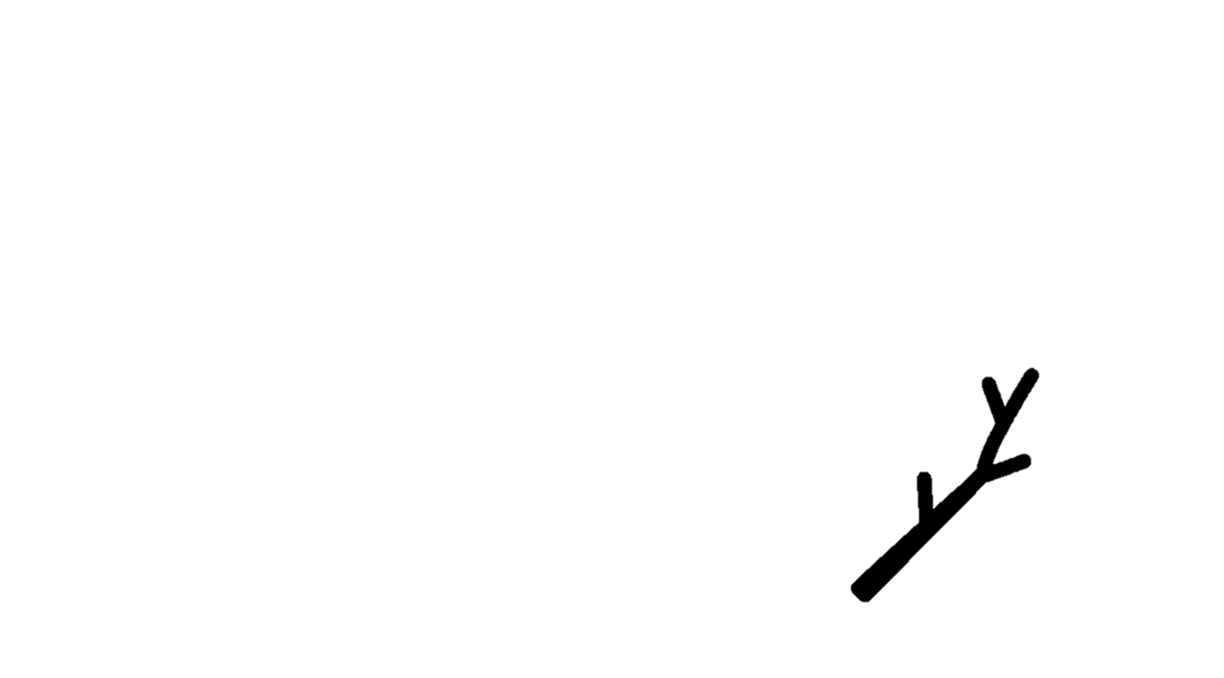 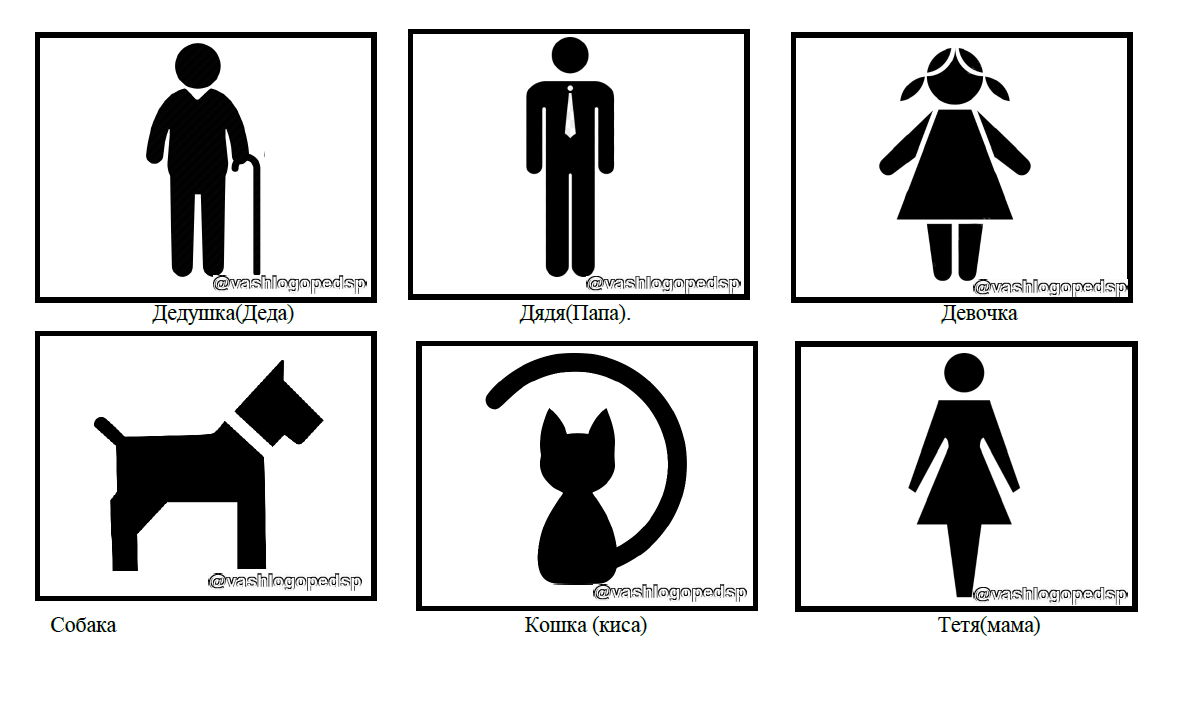 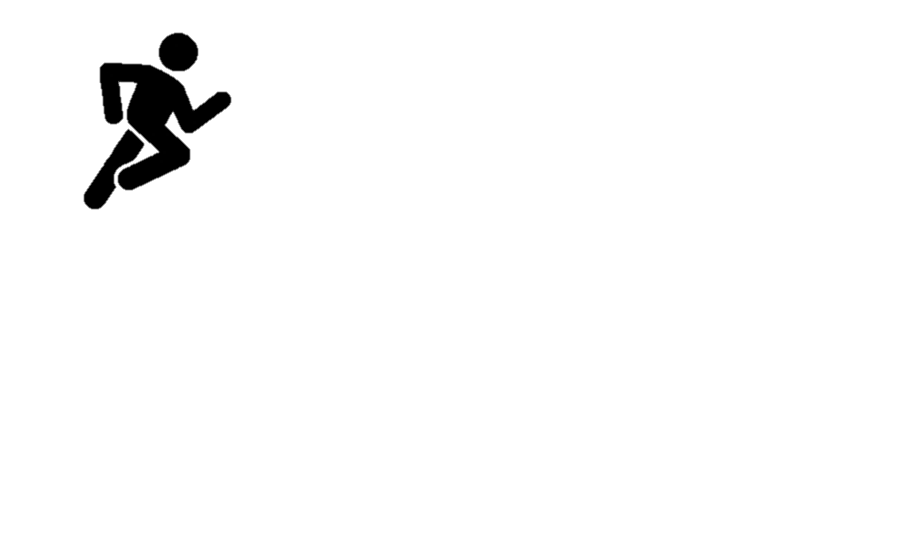 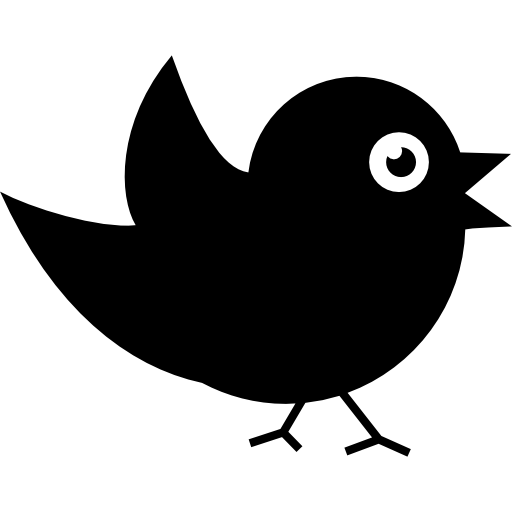 ?
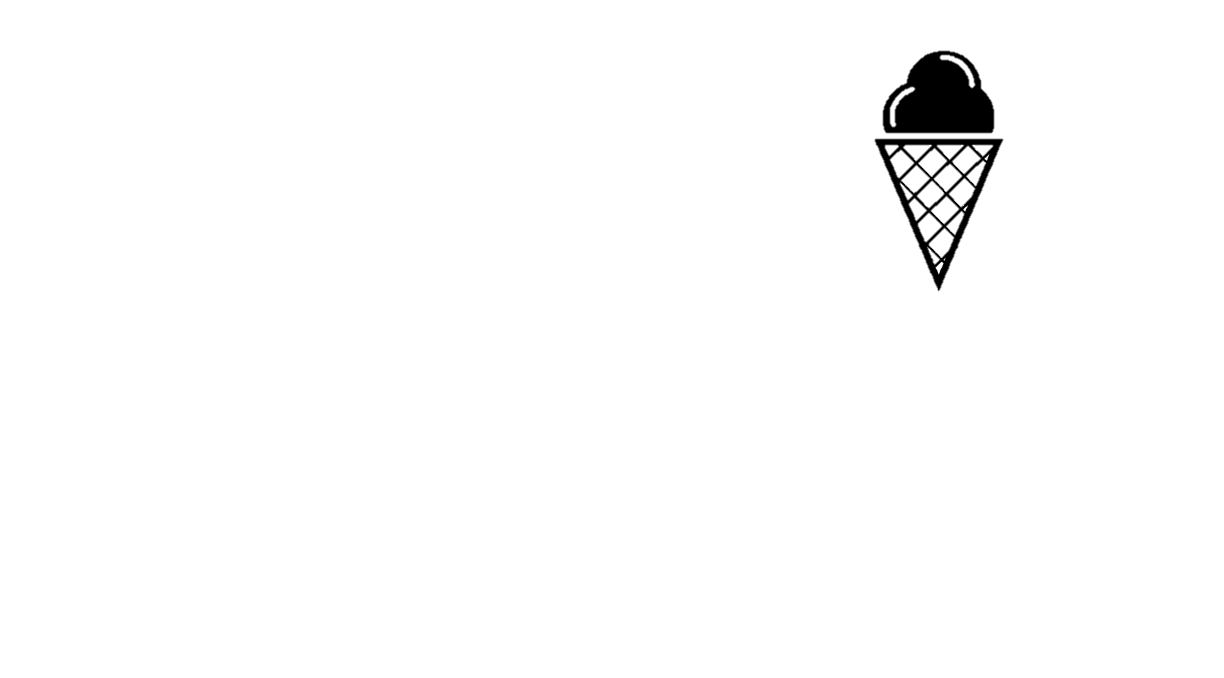 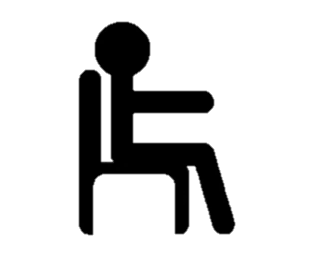 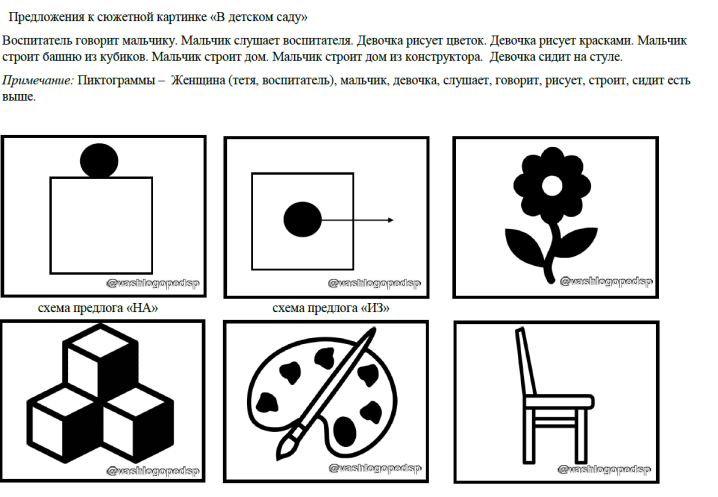 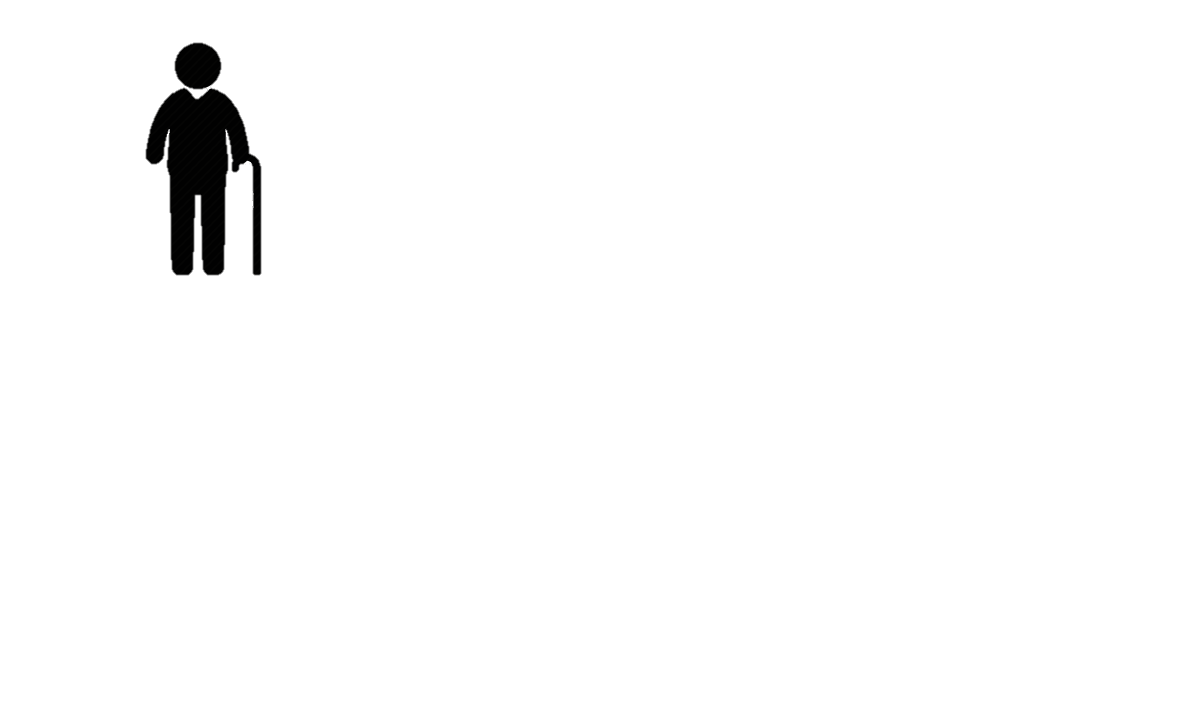 ?
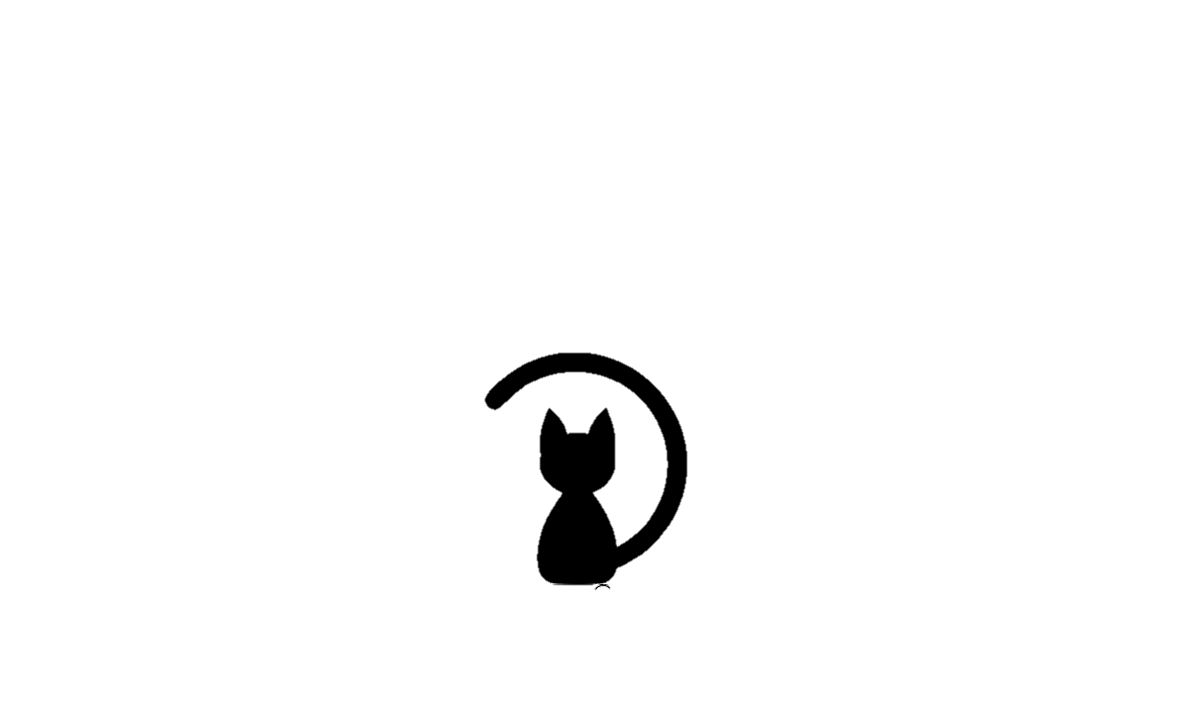 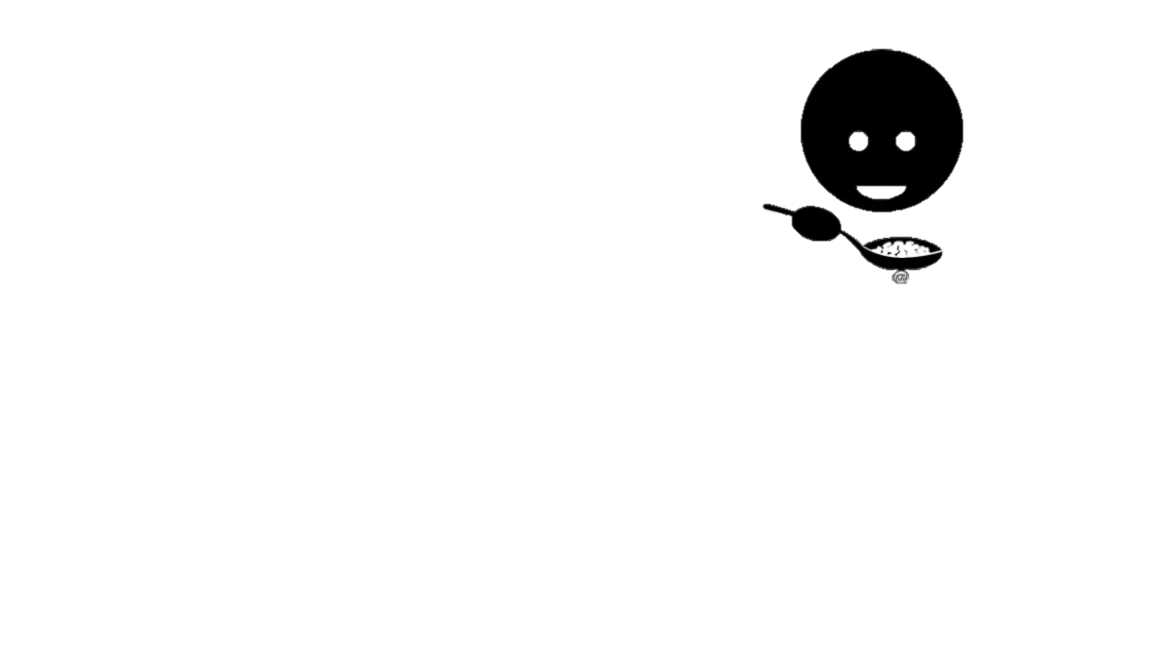 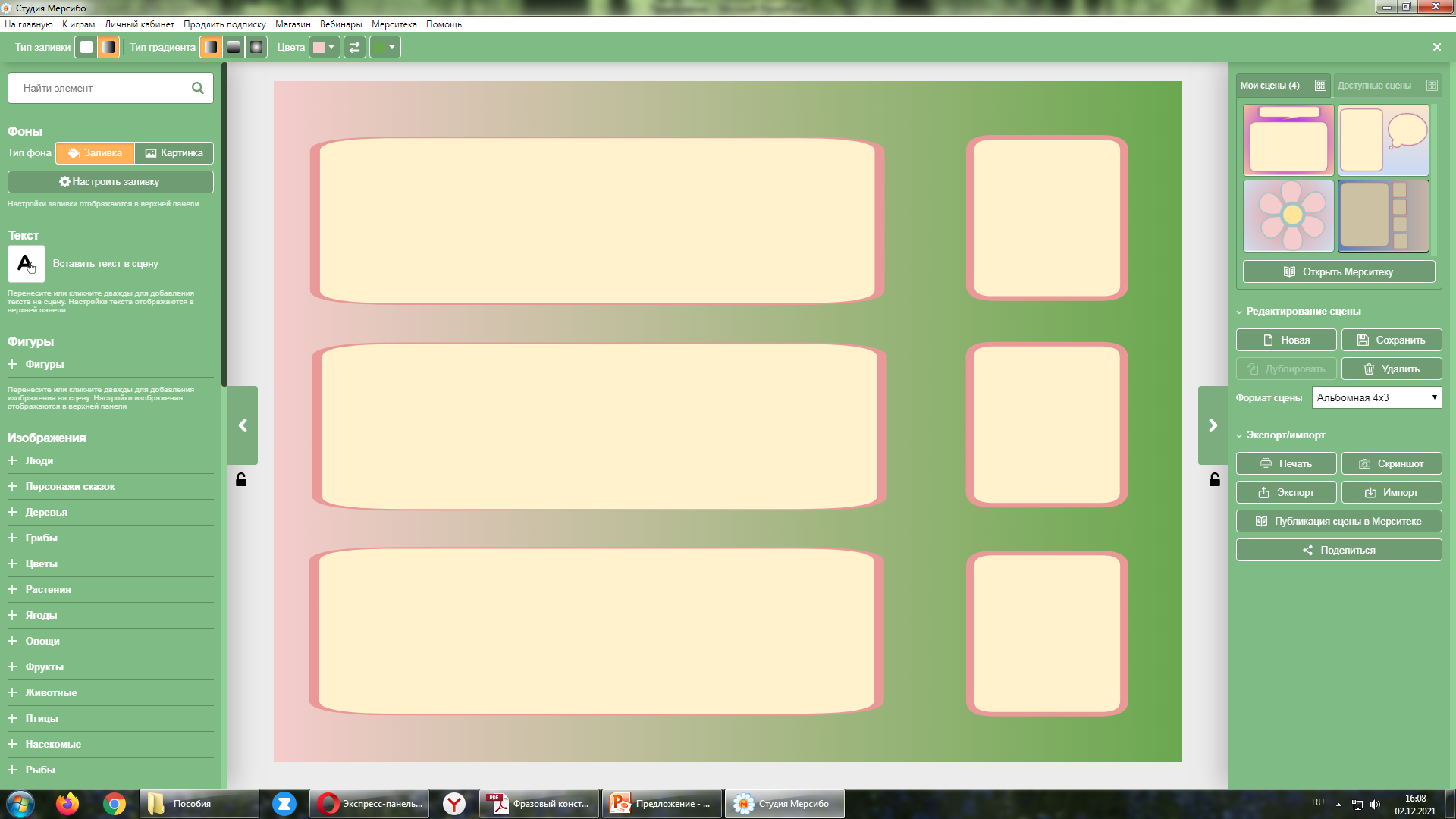 ?
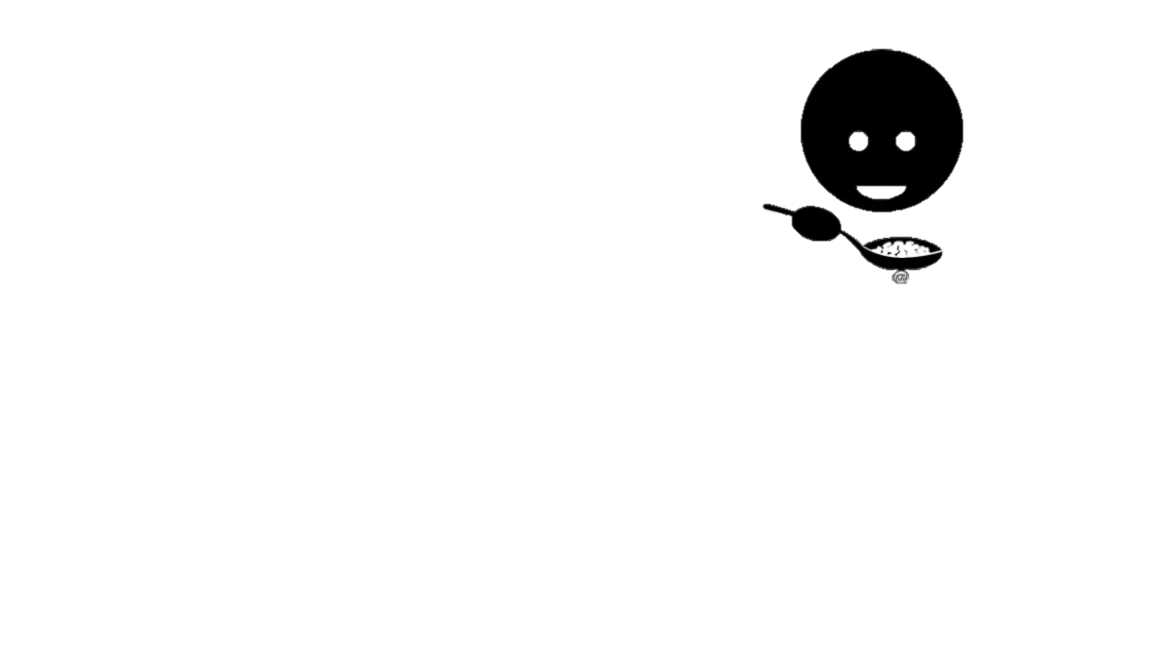 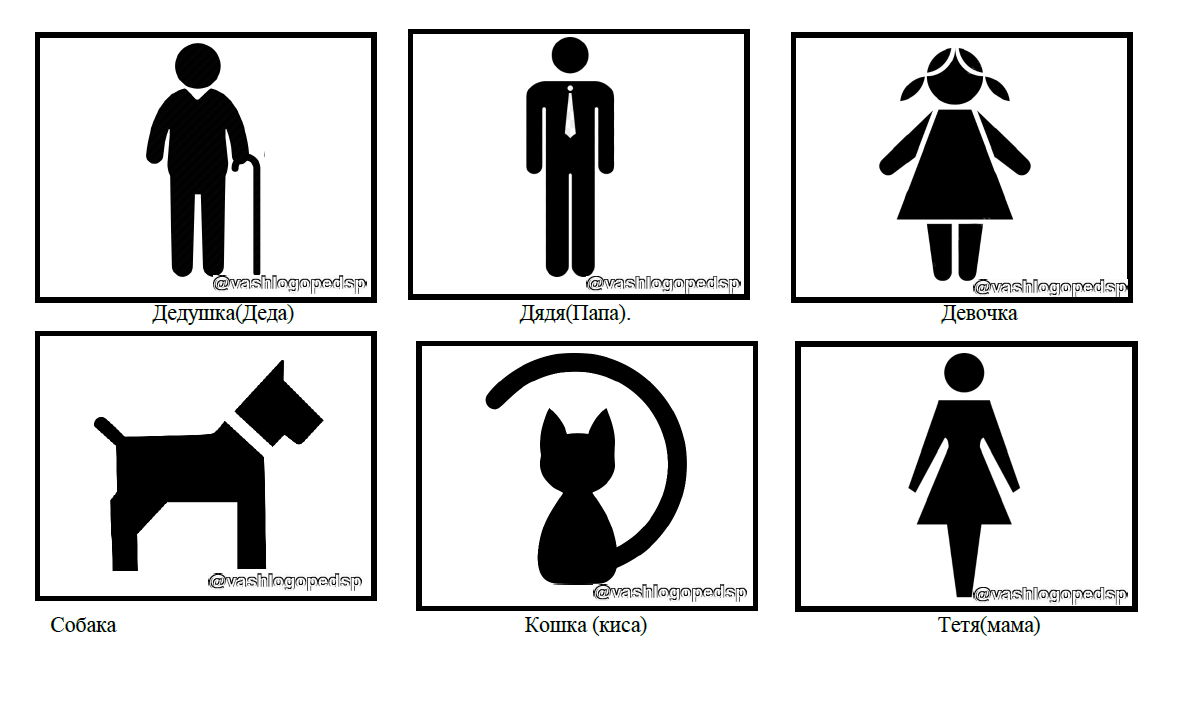 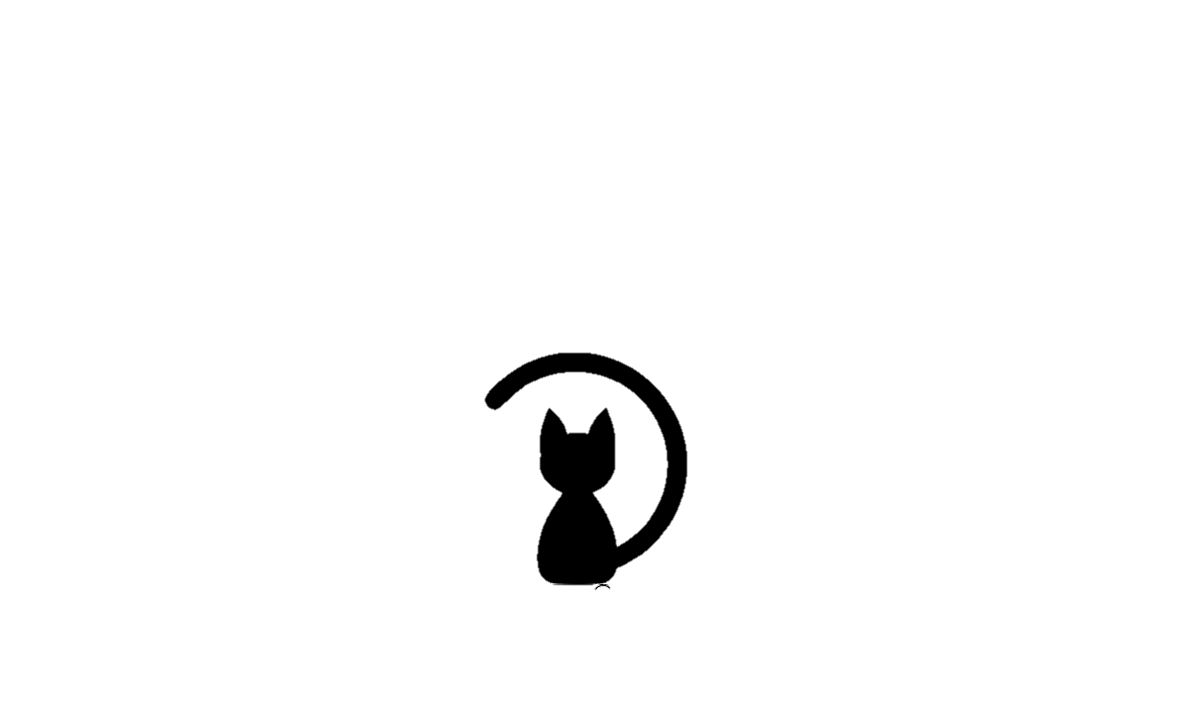 ?
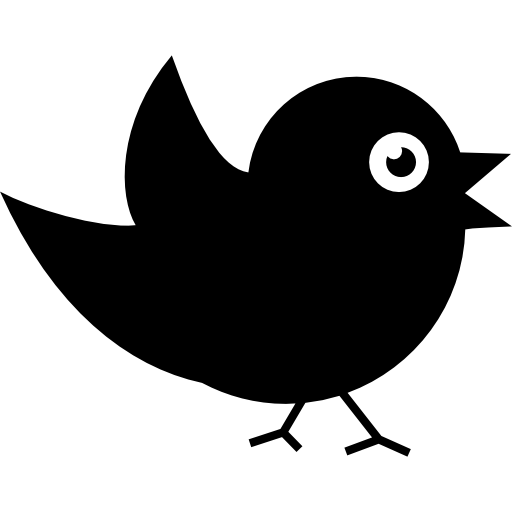 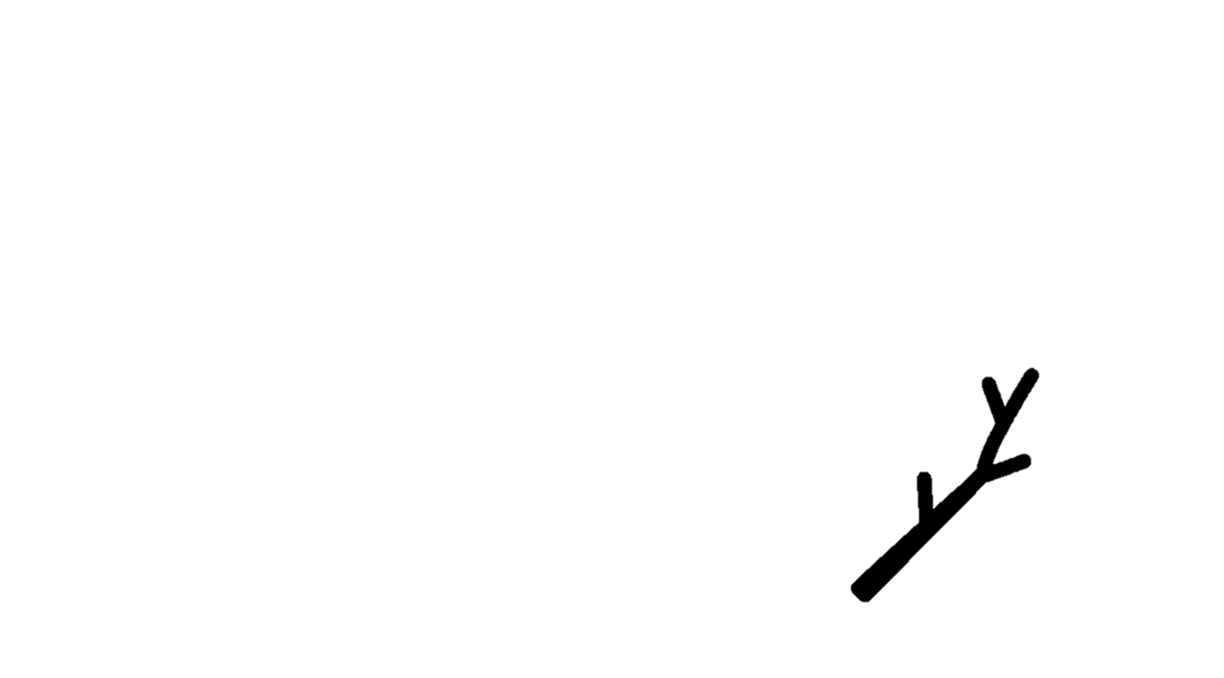 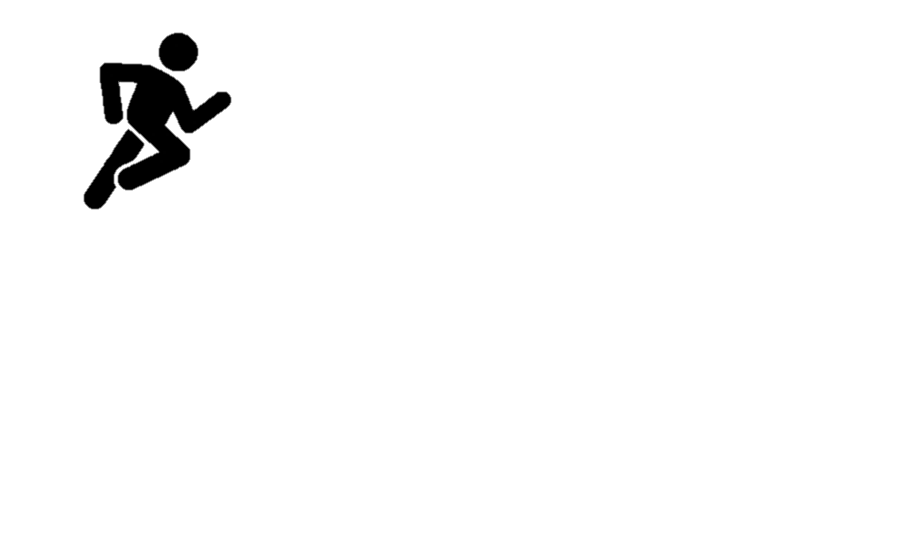 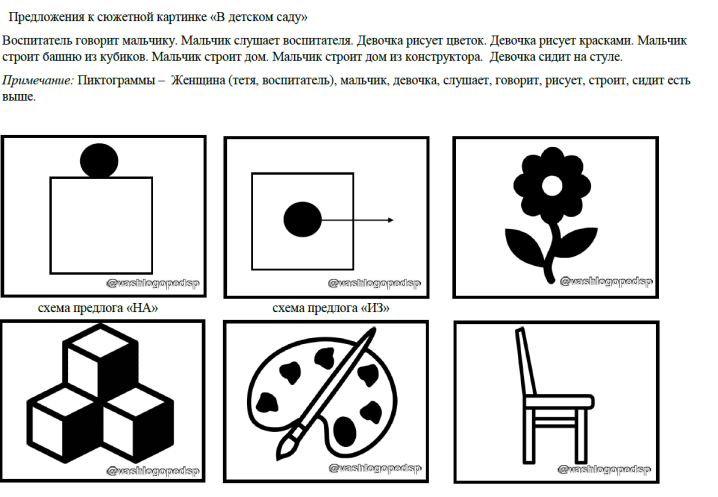 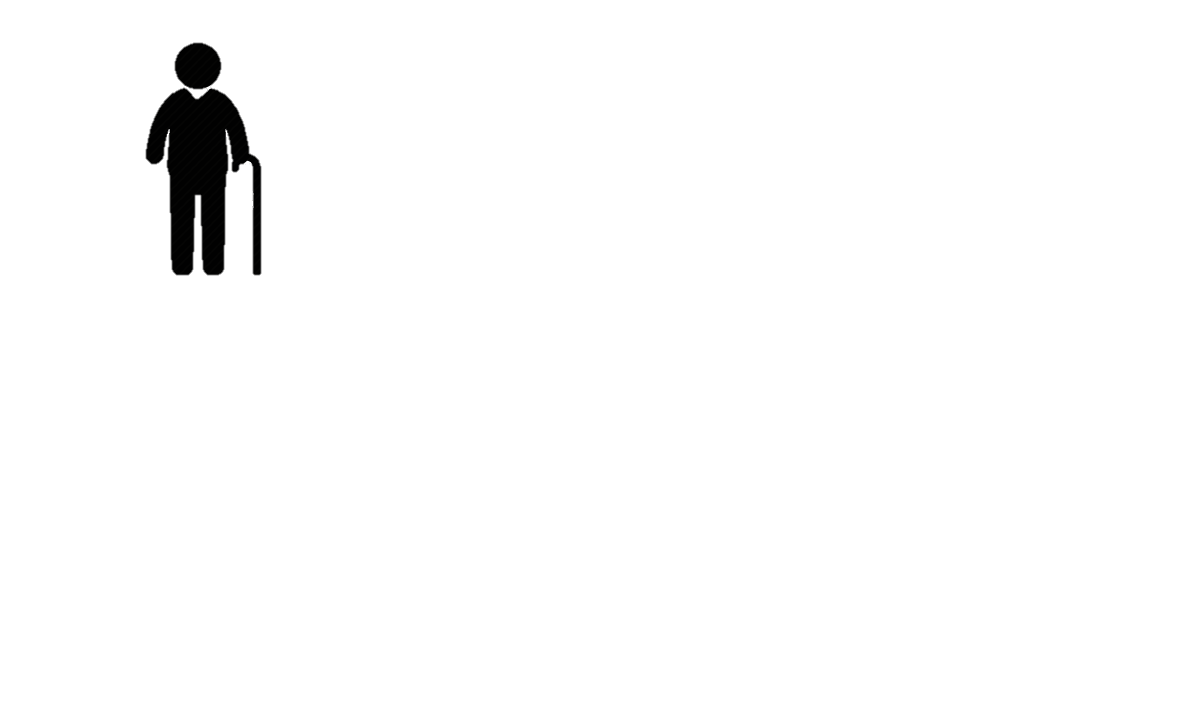 ?
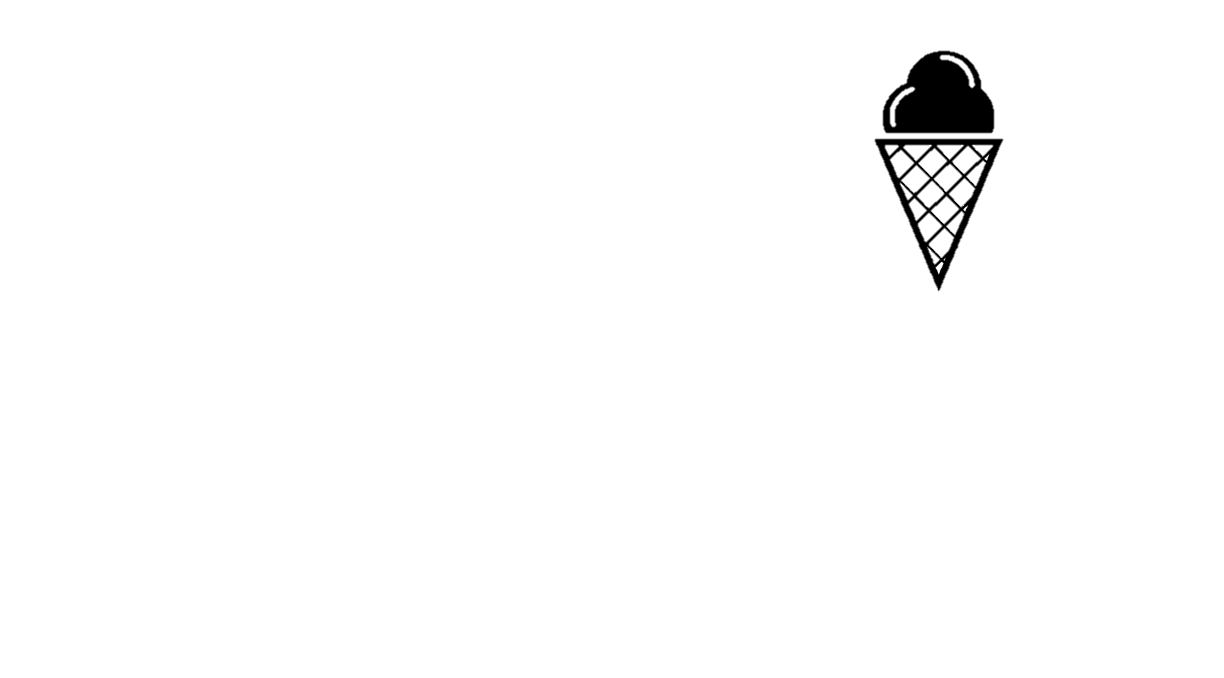 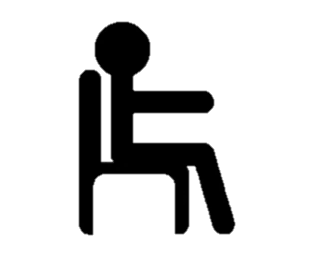 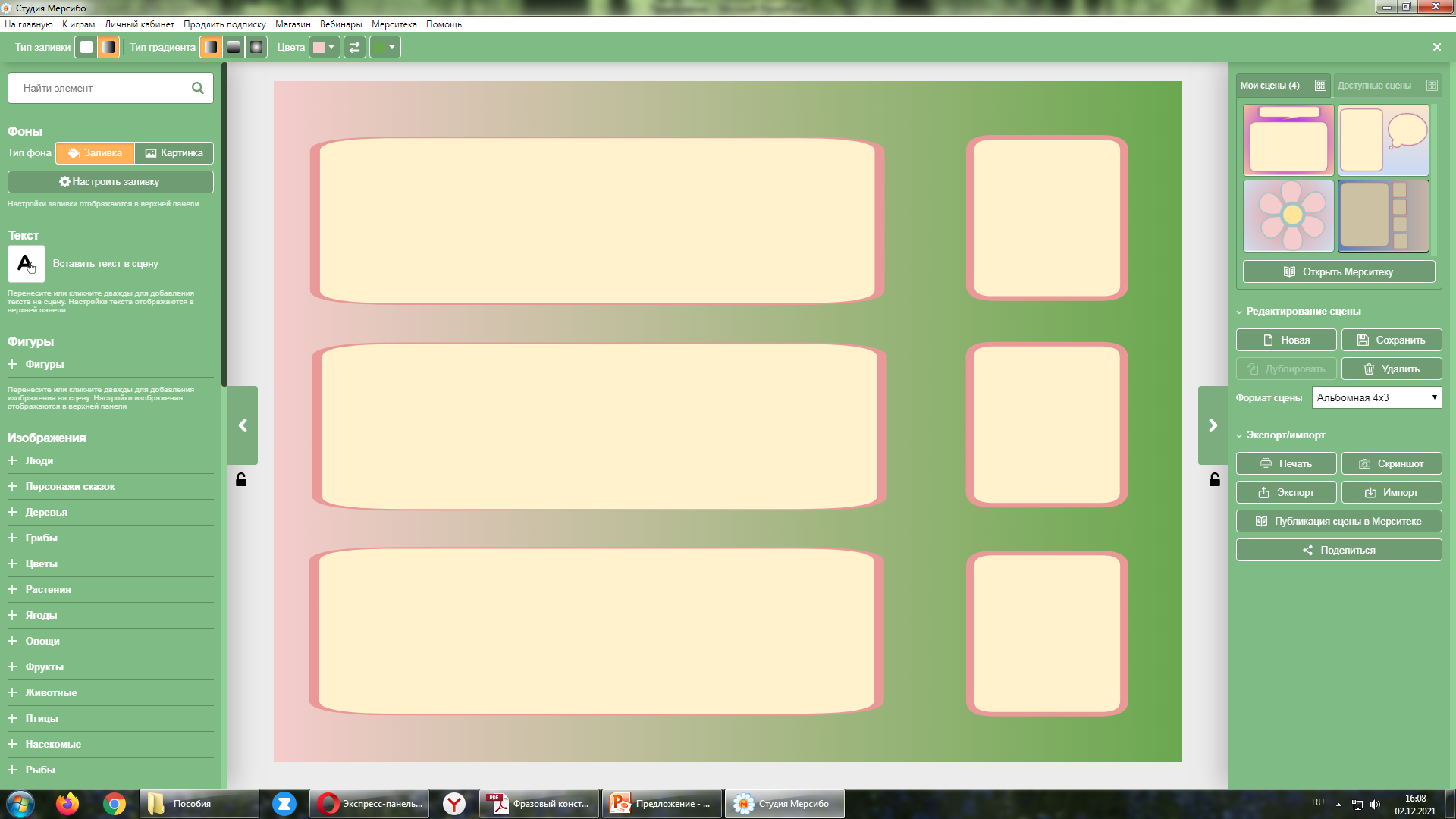 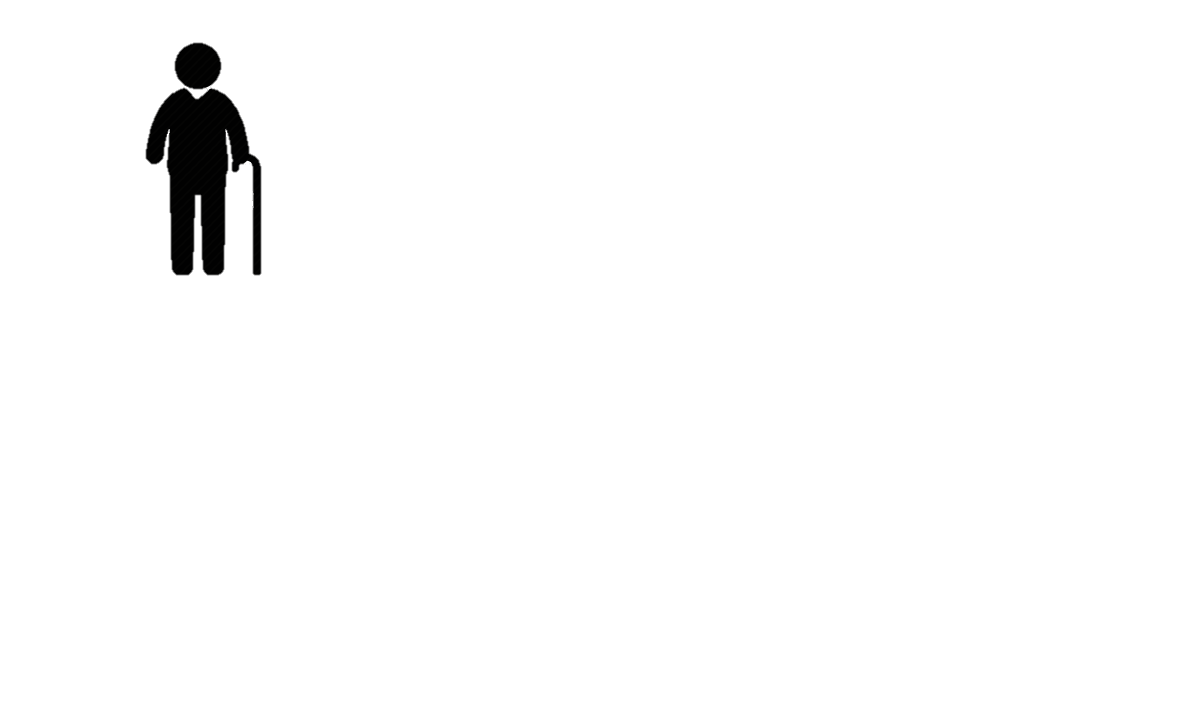 ?
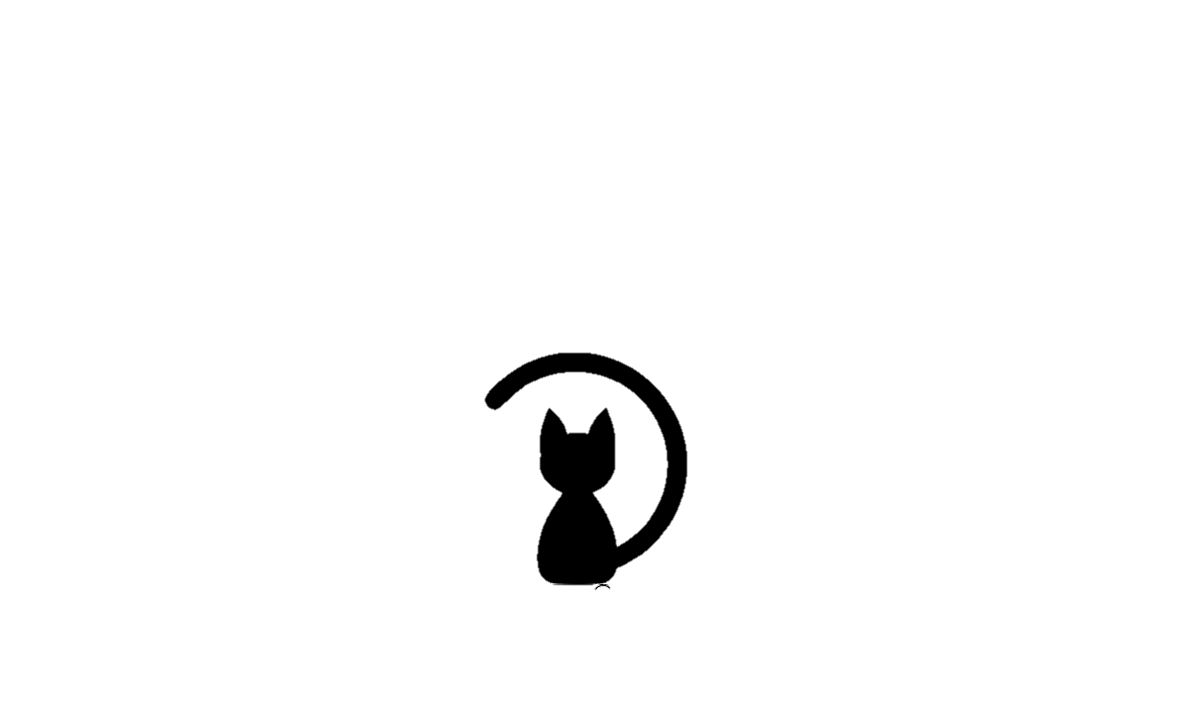 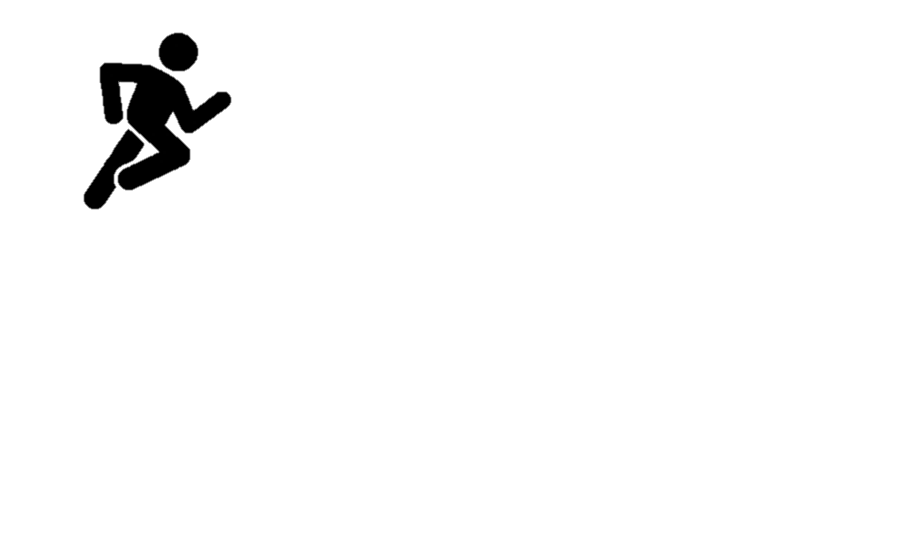 ?
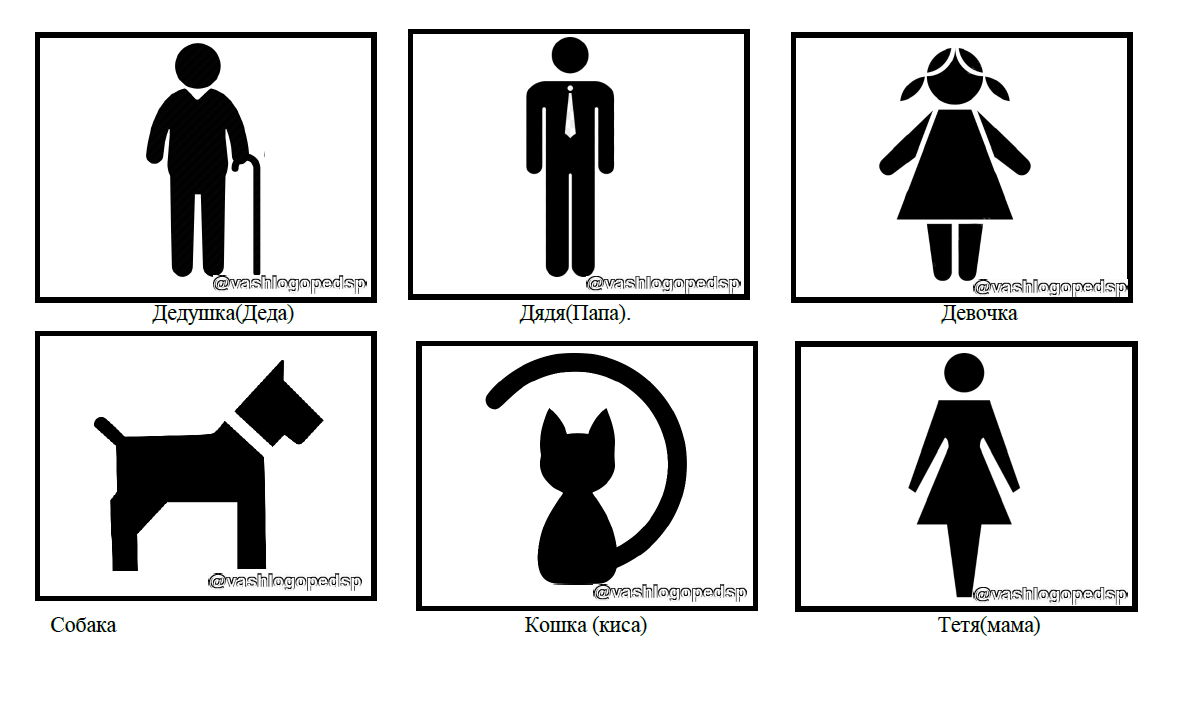 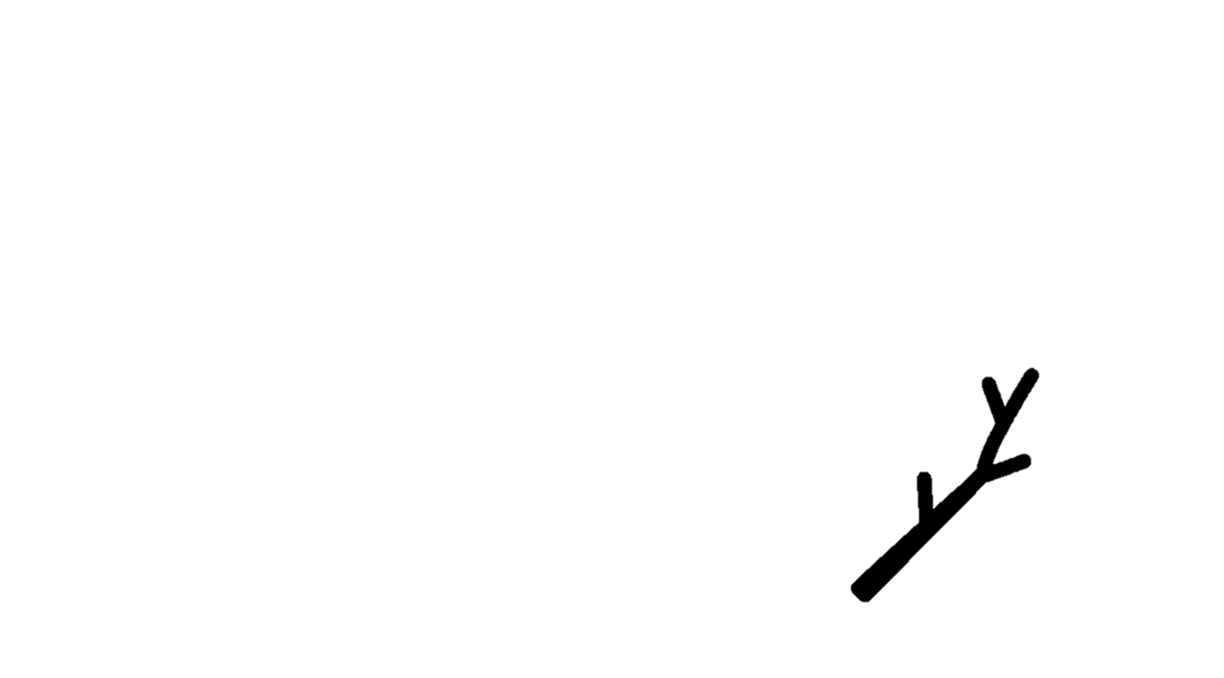 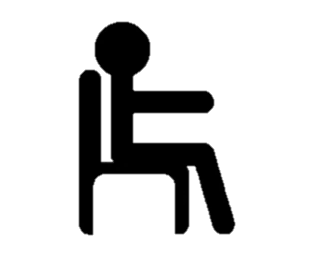 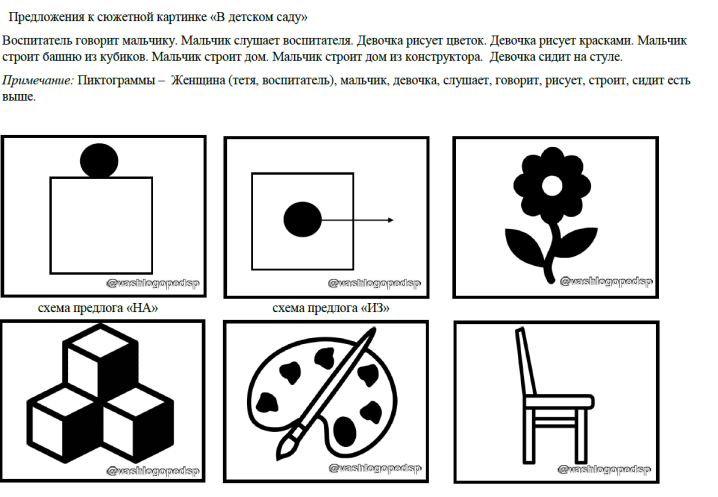 ?
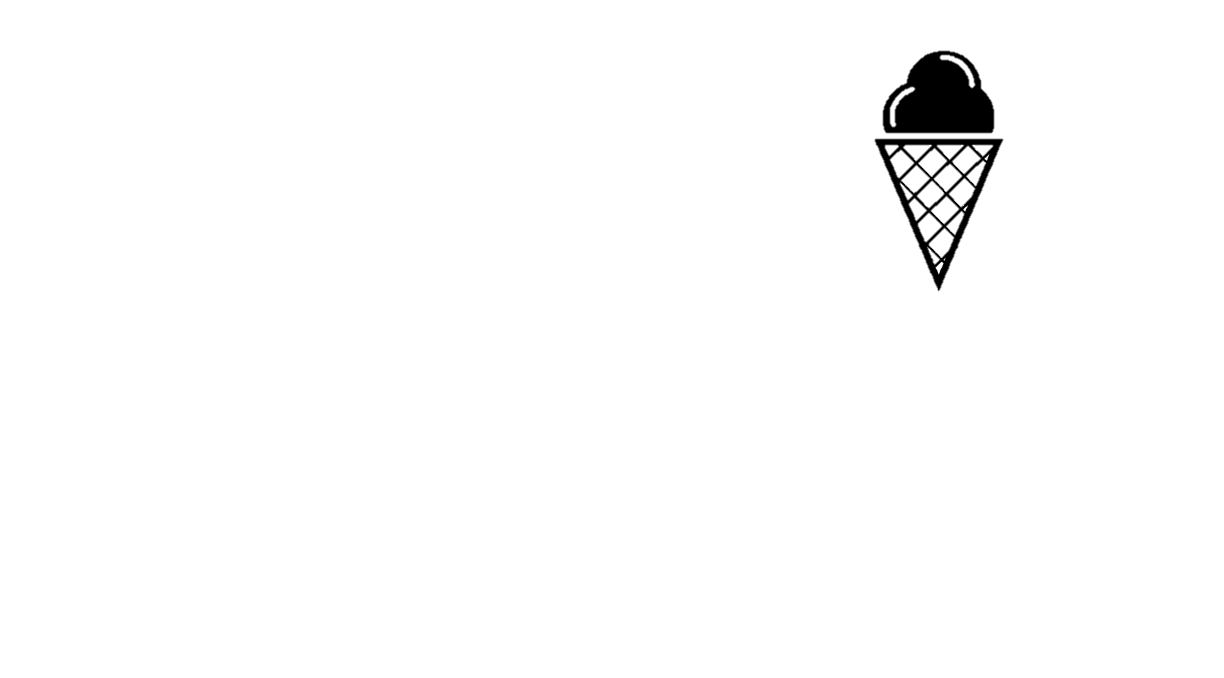 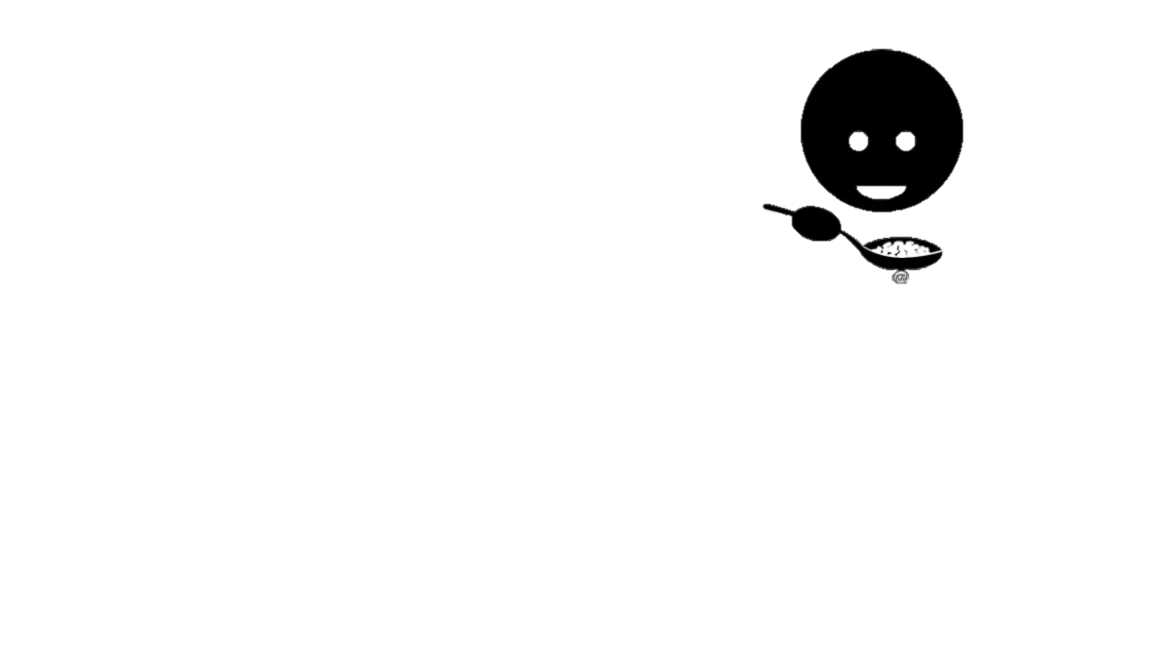 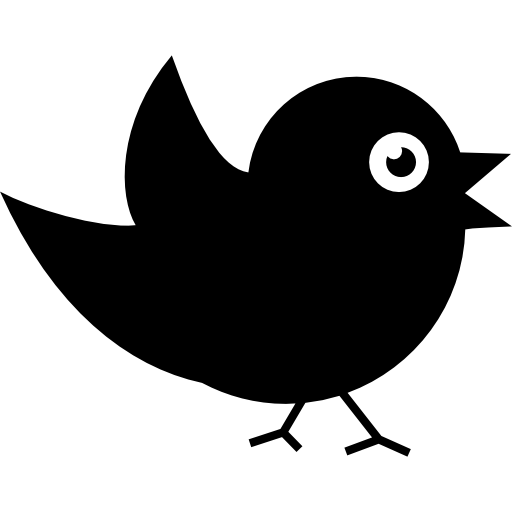